دعاء كميل
Dua Kumayl
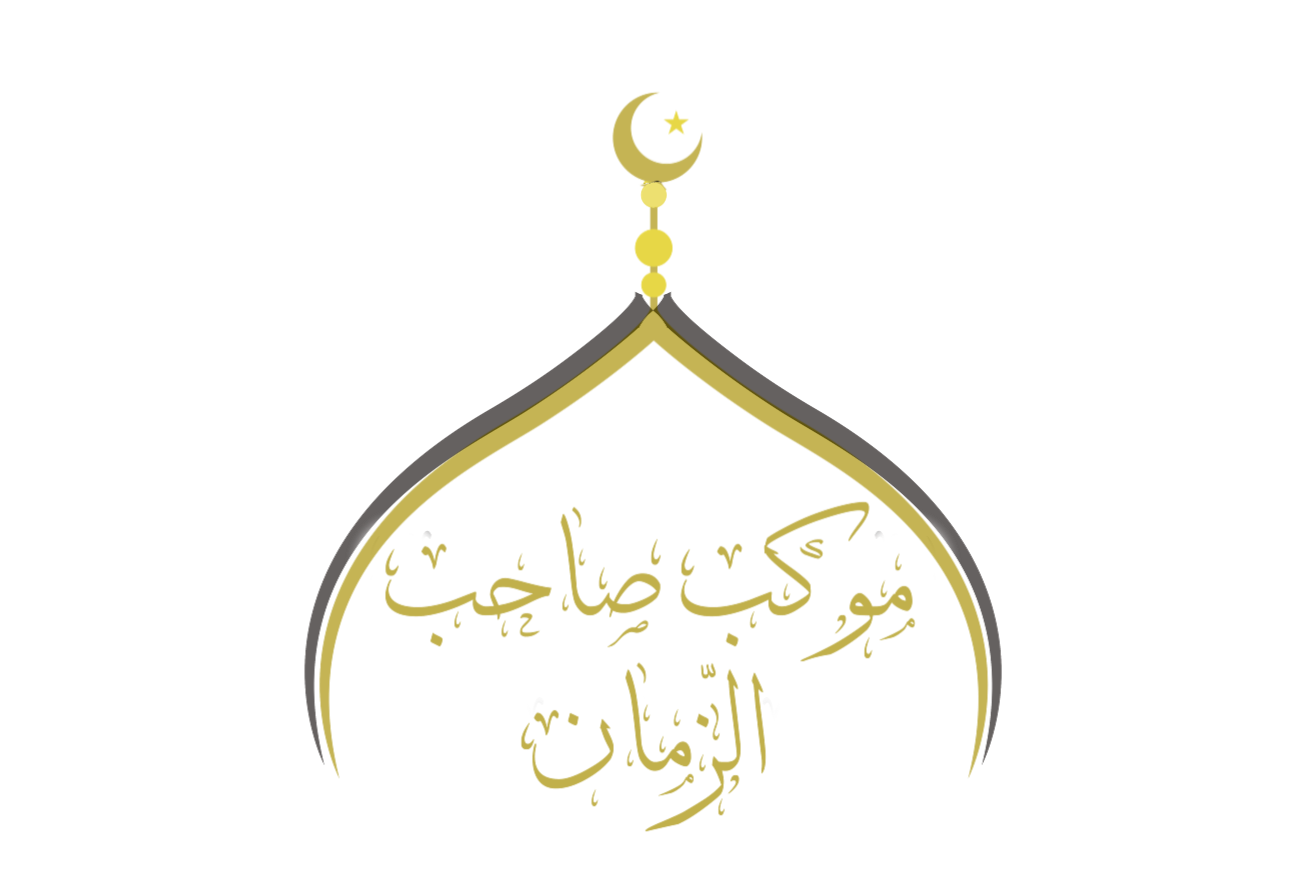 بِسْمِ اللَّهِ الرَّحْمَنِ الرَّحِيمِ
In the Name of Allah, the All-merciful, the All-compassionate
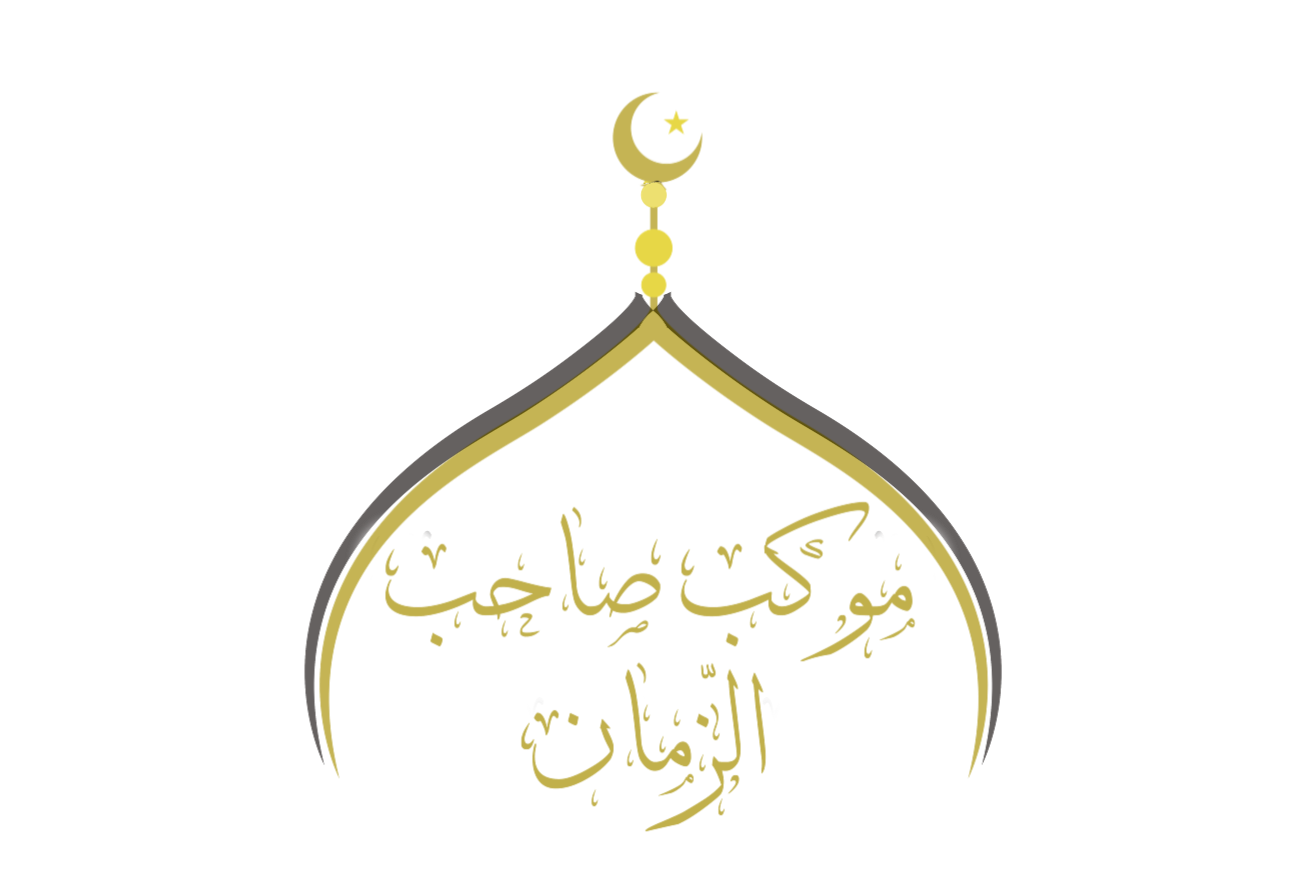 اللَّهُمَّ إِنِّي أَسْألُكَ بِرَحْمَتِكَ الَّتِي وَسِعَتْ كُلَّ شَيْء
O Allah, I ask You by Your mercy, which embraces all things
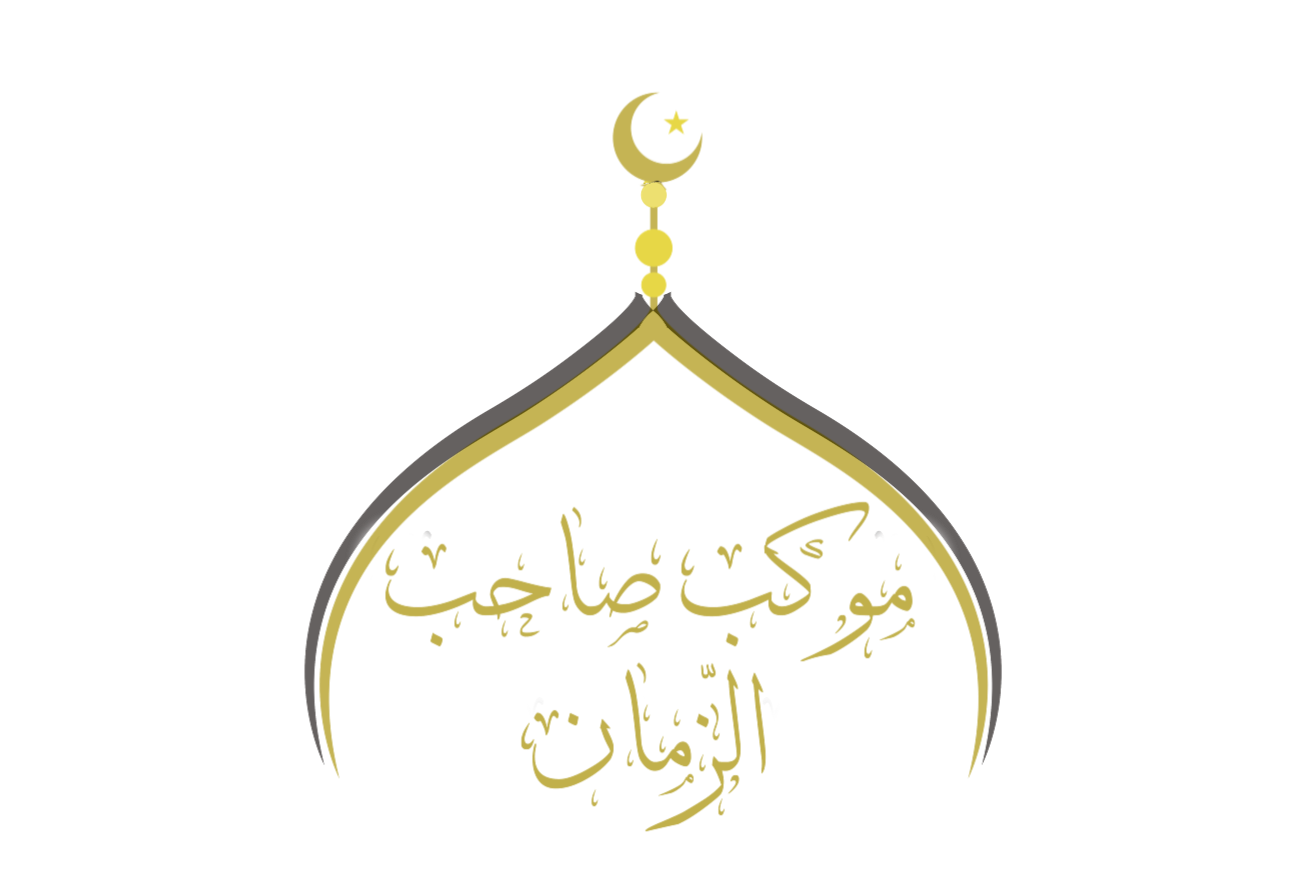 وَبِقُوَّتِكَ الَّتِي قَهَرْتَ بِهَا كُلَّ شَيْء
And by Your strength, through which You dominate all things
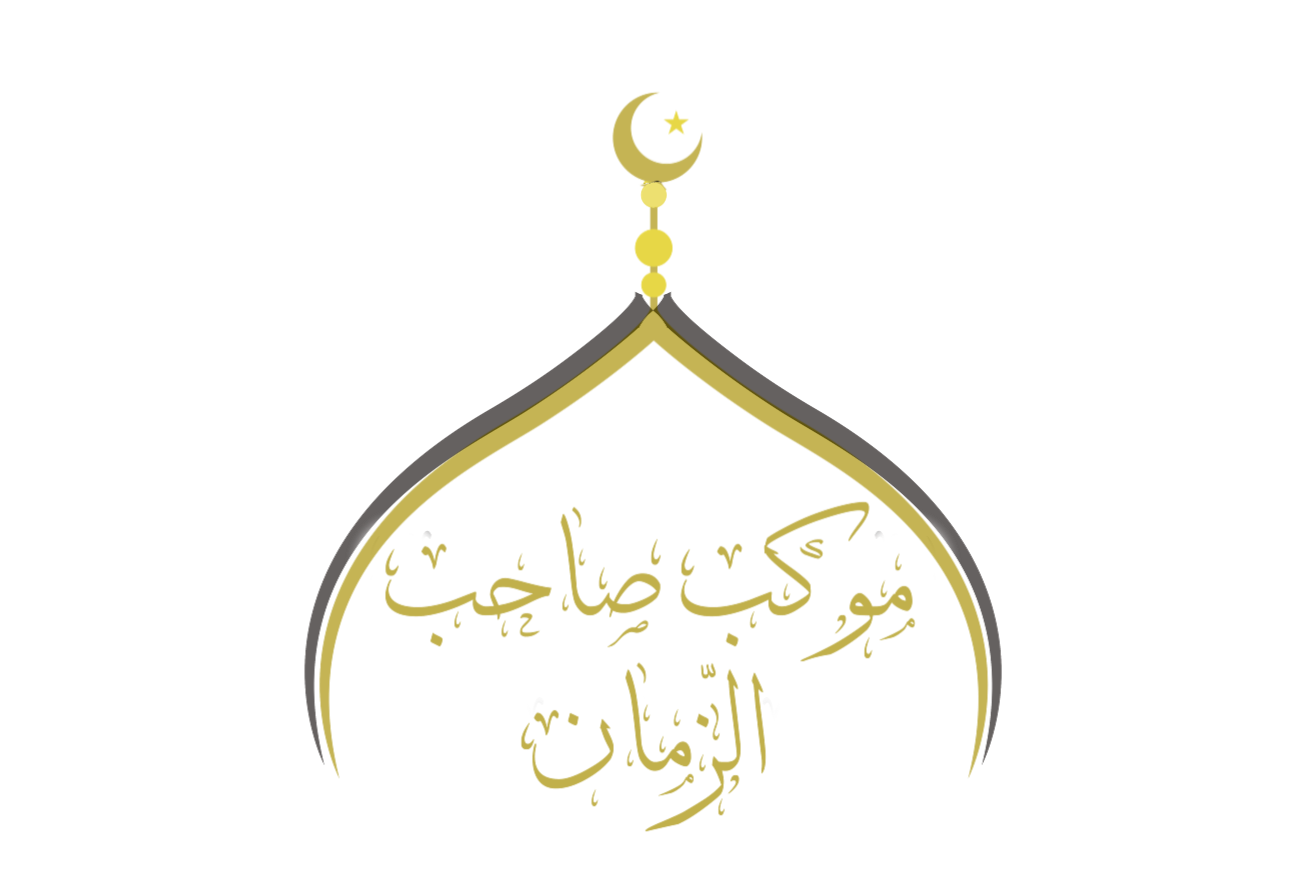 وَخَضَعَ لَهَا كُلُّ شَيْء وَذَلَّ لَهَا كُلُّ شَيْء
And toward which all things are humble, and before which all things are low
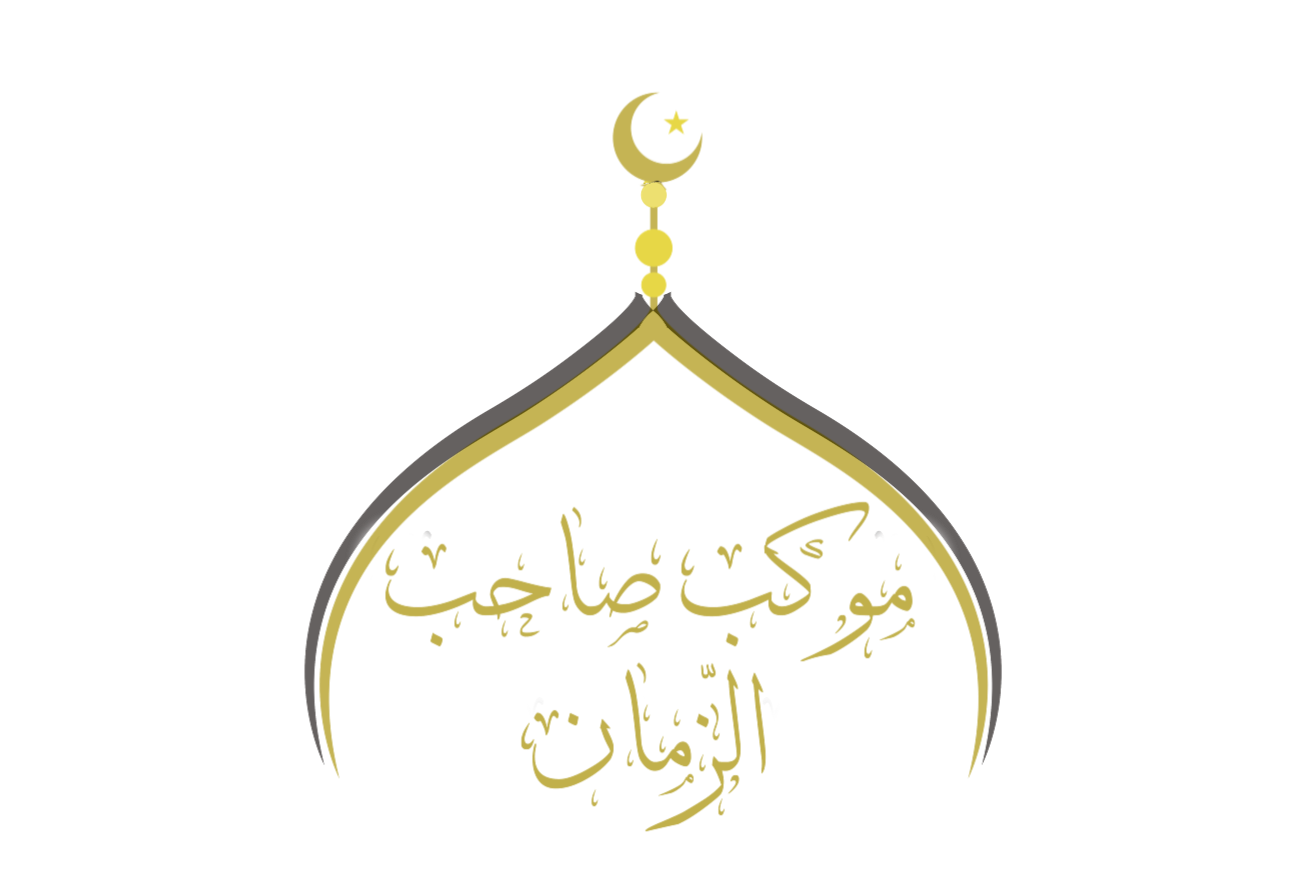 وَبِجَبرُوتِكَ الَّتِي غَلَبْتَ بِهَا كُلَّ شَيْء
And by Your invincibility through which You overwhelm all things
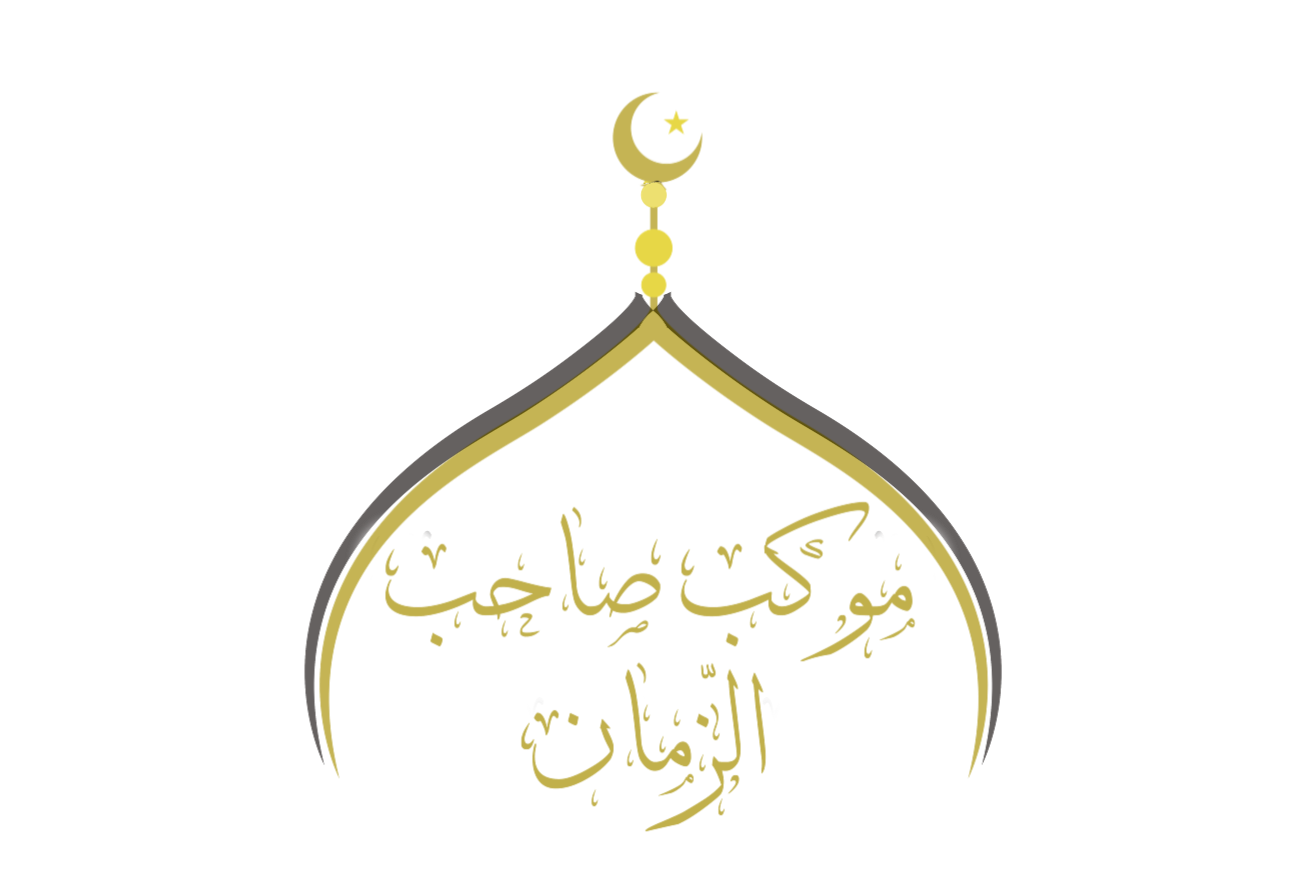 وَبِعِزَّتِكَ الَّتِي لا يَقُومُ لَهَا شَيْءٌ
And by Your might, which nothing can resist
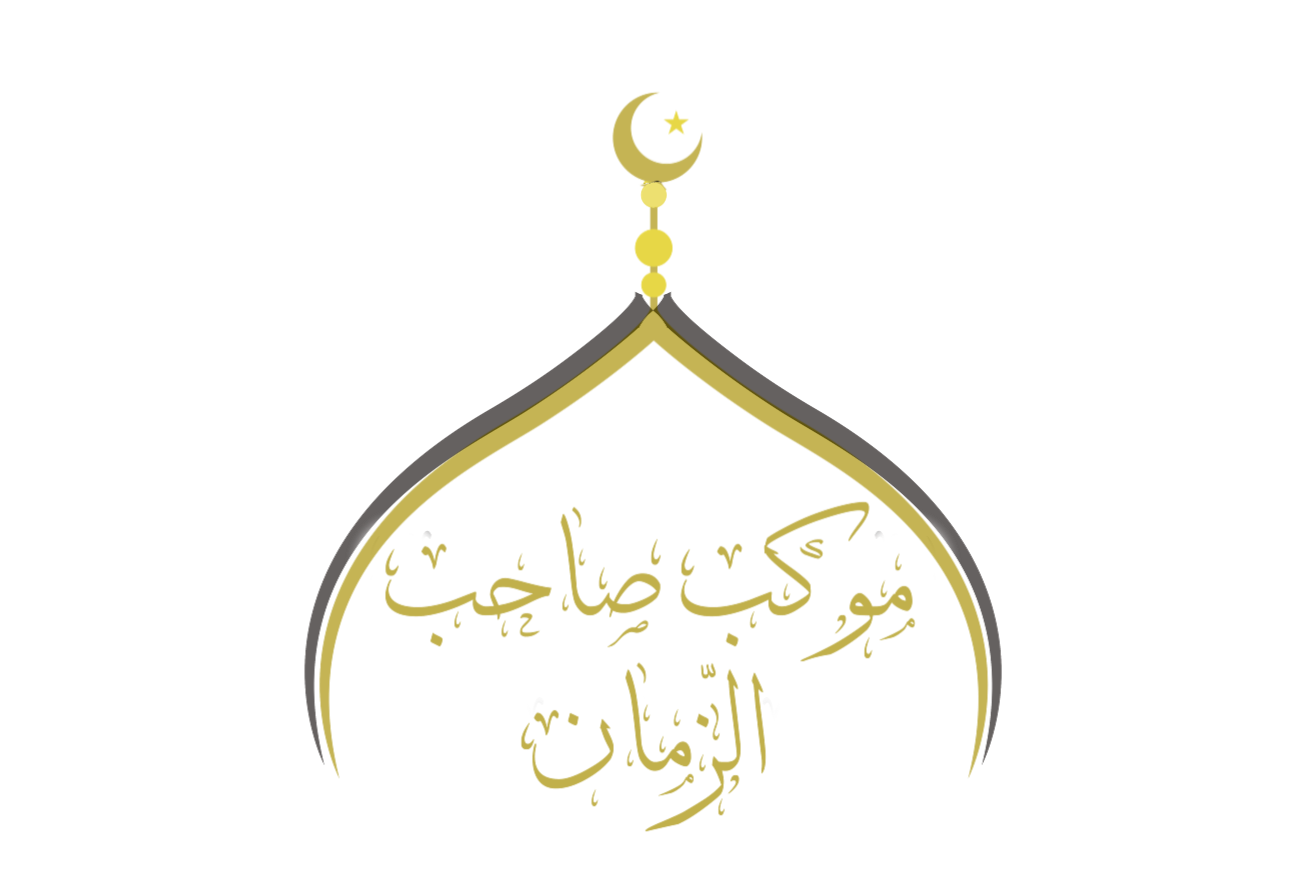 وَبِعَظَمَتِكَ الَّتِي مَلأَتْ كُلَّ شَيْء
And by Your tremendousness, which has filled all things
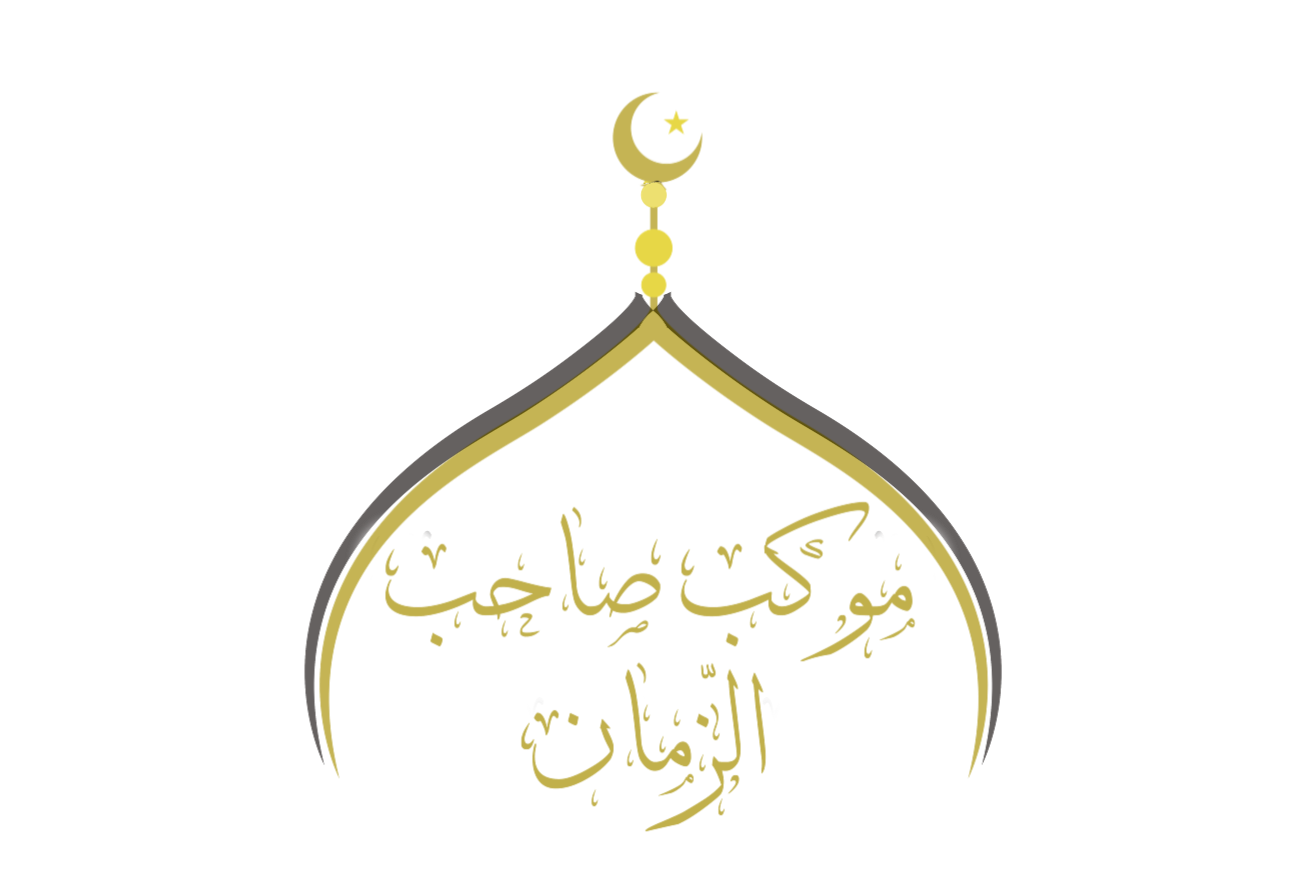 وَبِسُلْطَانِكَ الَّذِي عَلاَ كُلَّ شَيْء
by Your force, which towers over all things
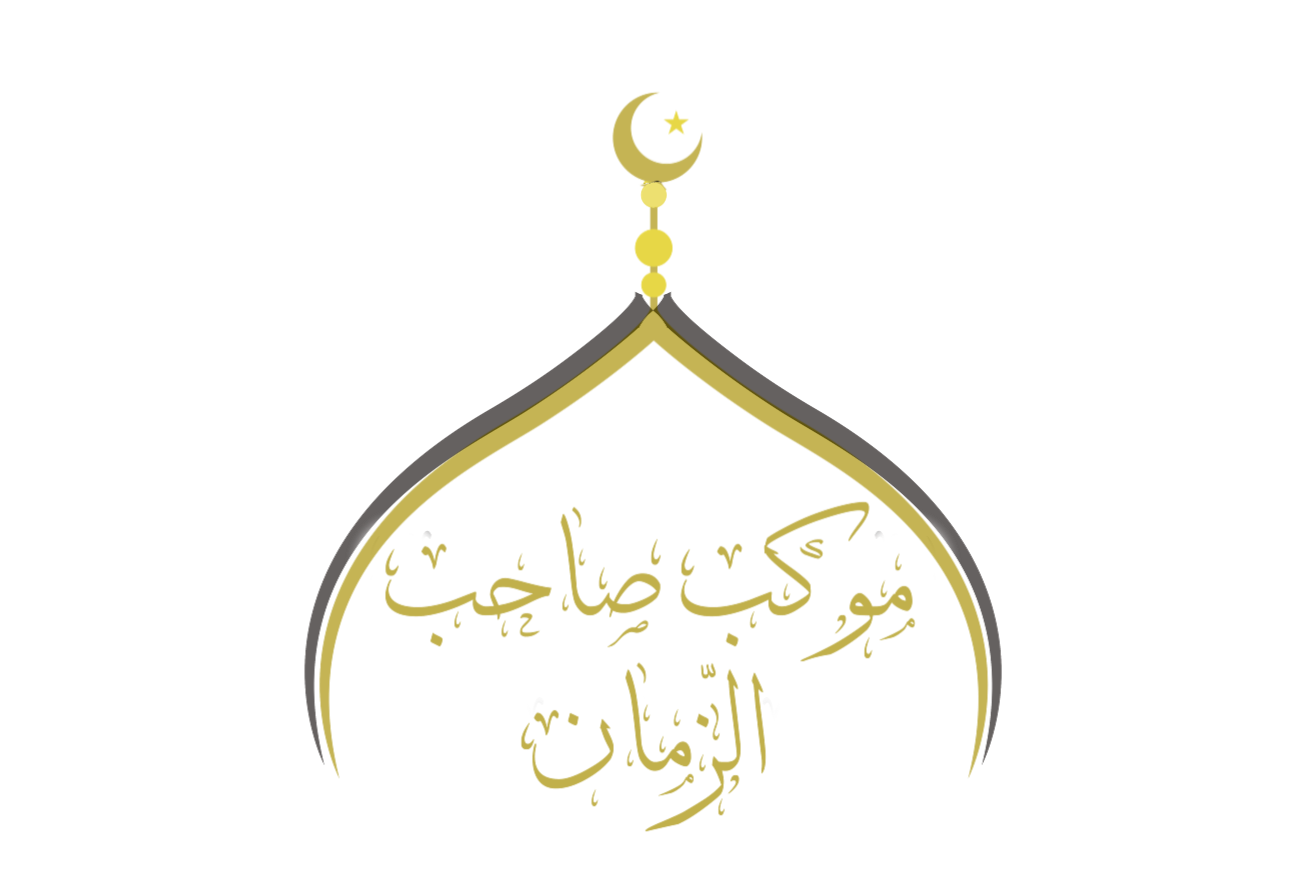 وَبِوَجْهِكَ الْبَاقِي بَعْدَ فَنَاءِ كُلِّ شَيْء
And by Your face, which subsists after the annihilation of all things
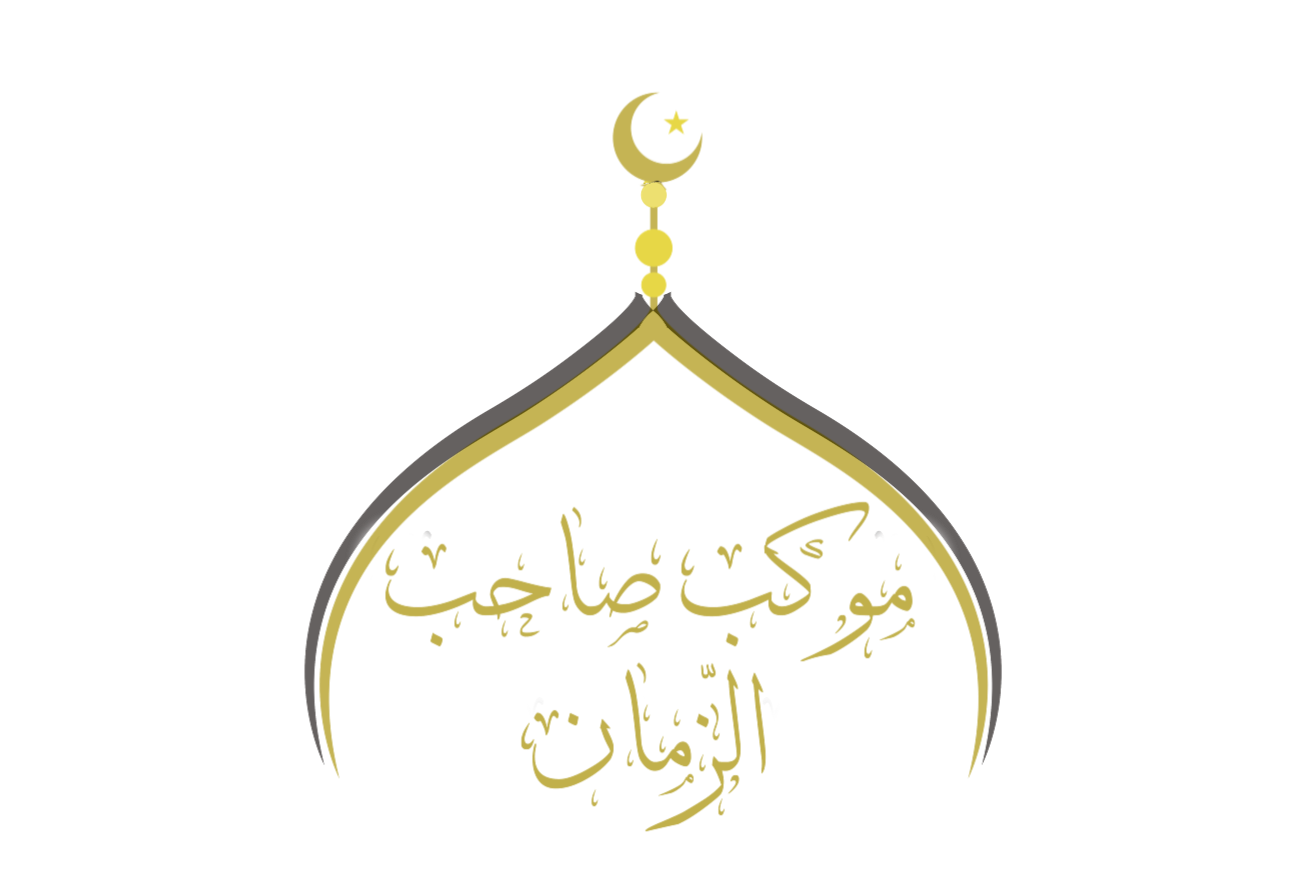 وَبِأَسْمَائِكَ الَّتِي مَلأَتْ أَرْكَانَ كُلِّ شَيْء
And by Your Names, which have filled the foundations of all things
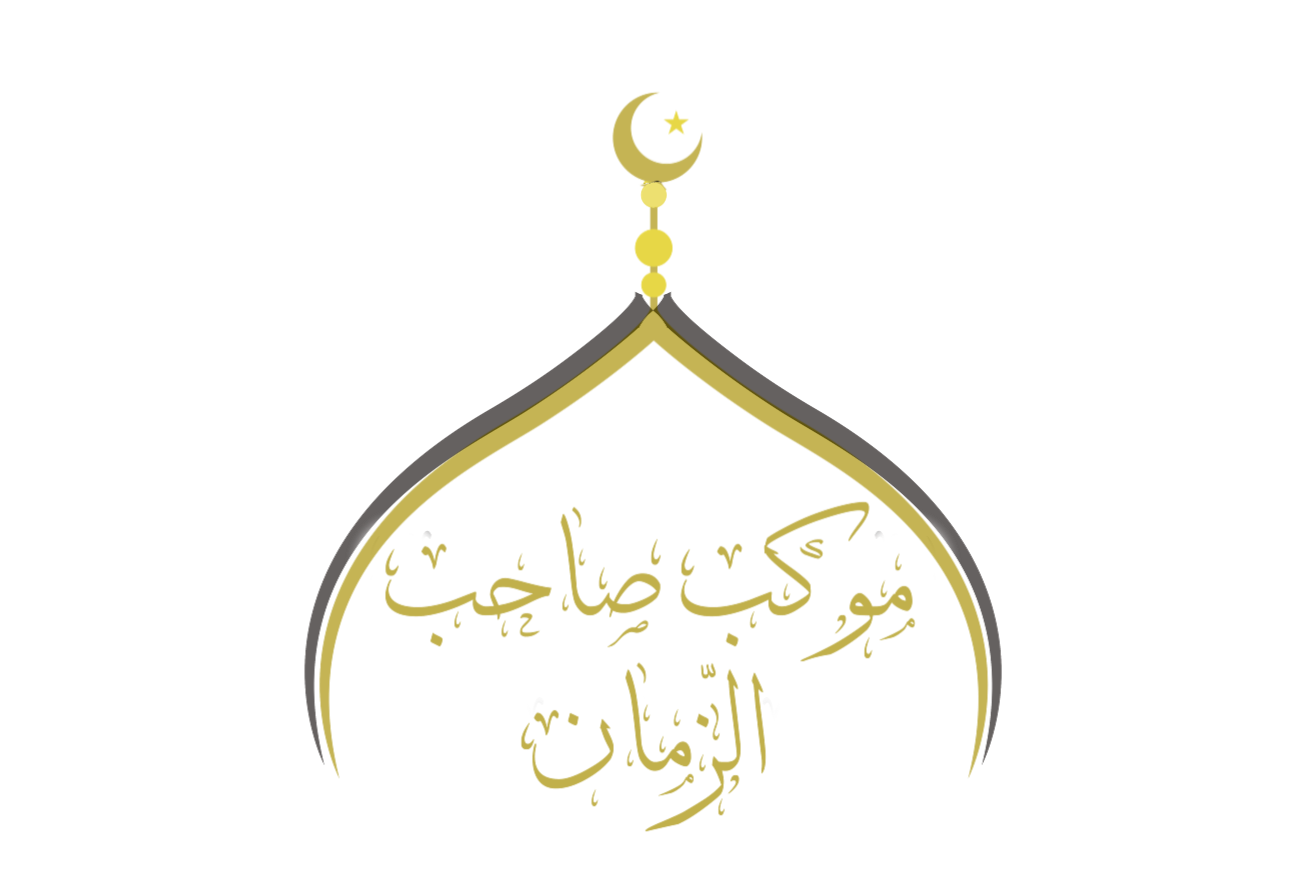 وَبِعِلْمِكَ الَّذِي أَحَاطَ بِكُلِّ شَيْء
And by Your knowledge, which encompasses all things
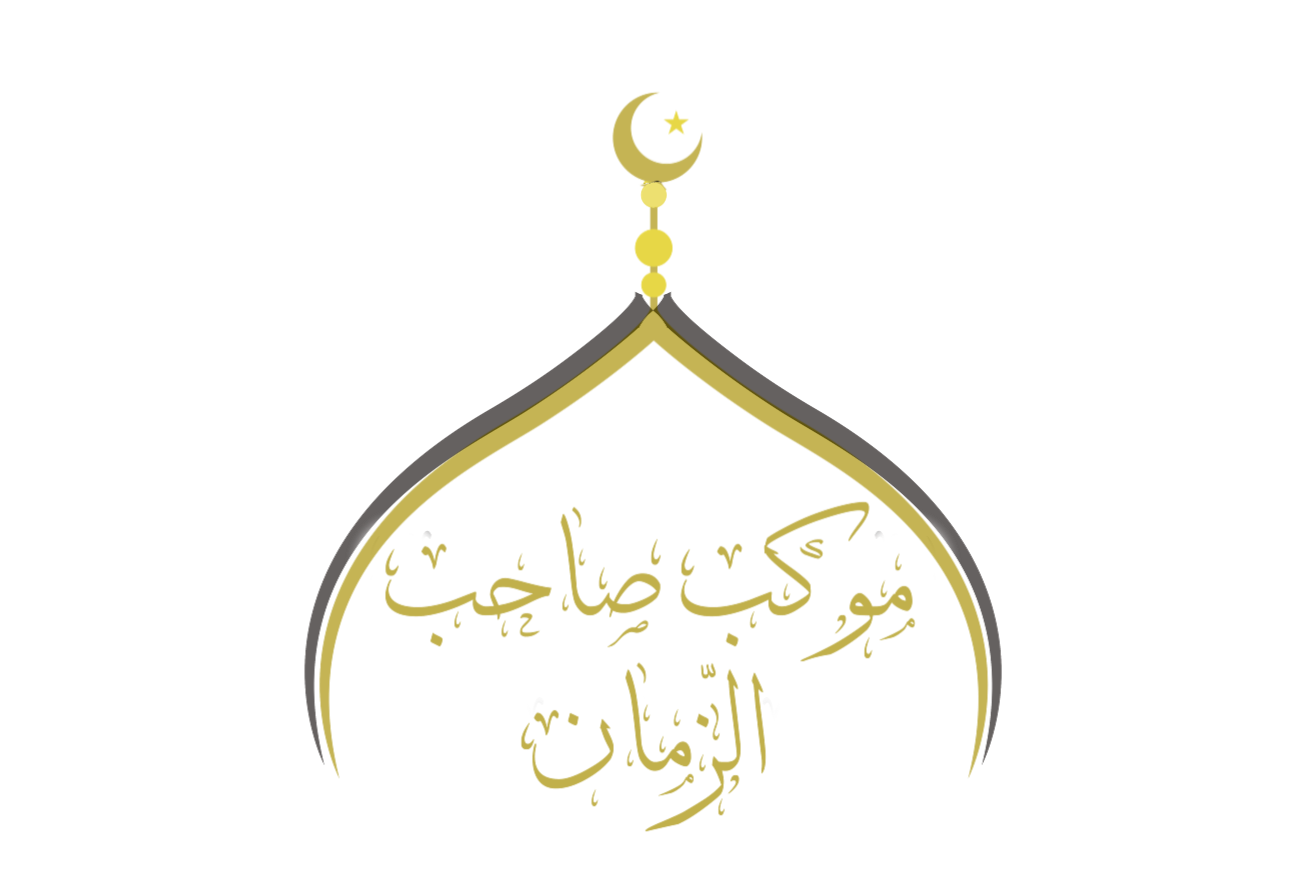 وَبِنُورِ وَجْهِكَ الَّذِي أَضَاءَ لَهُ كُلُّ شَيْء
And by the light of Your face, through which all things are illumined
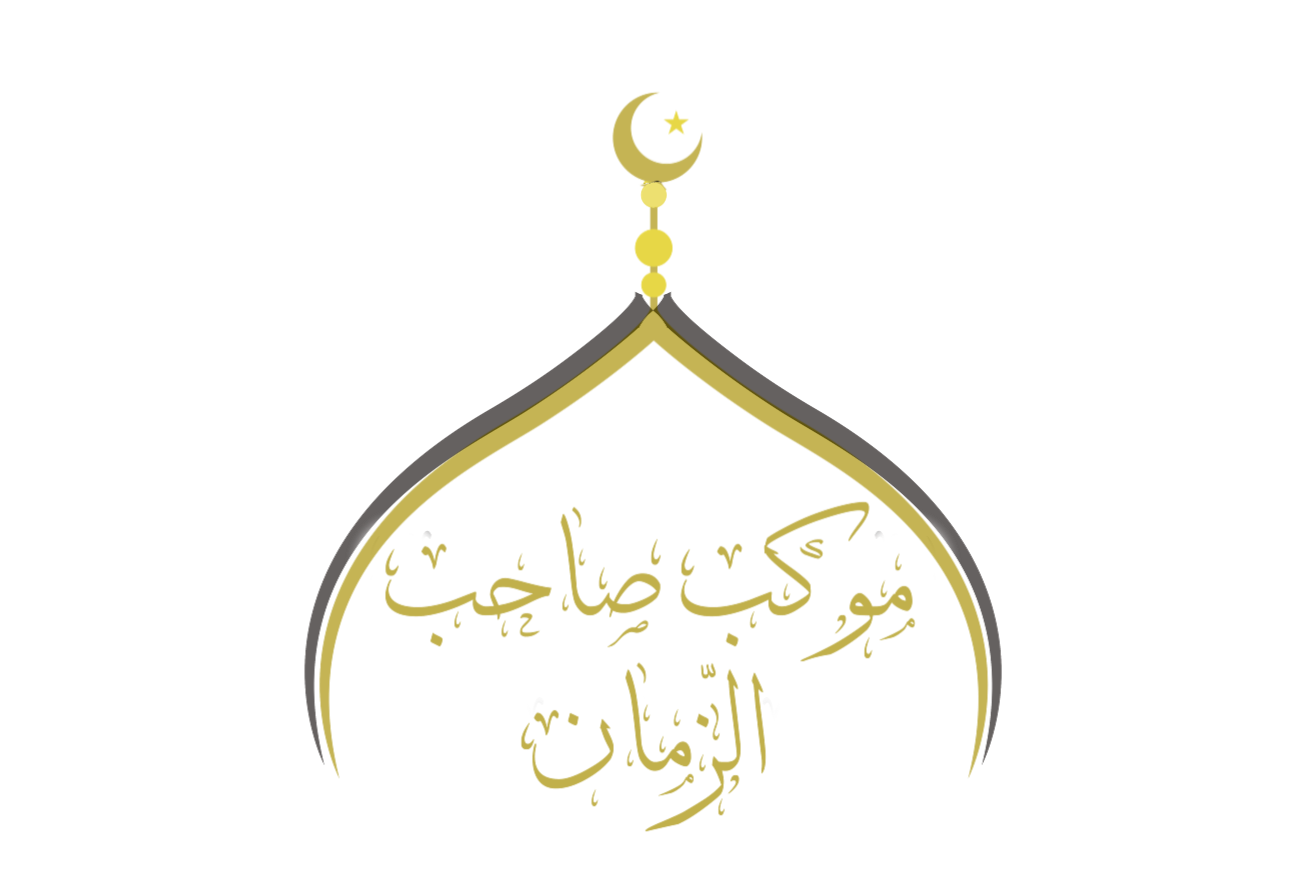 يَا نُورُ يَا قُدُّوسُ
O Light, O All-holy
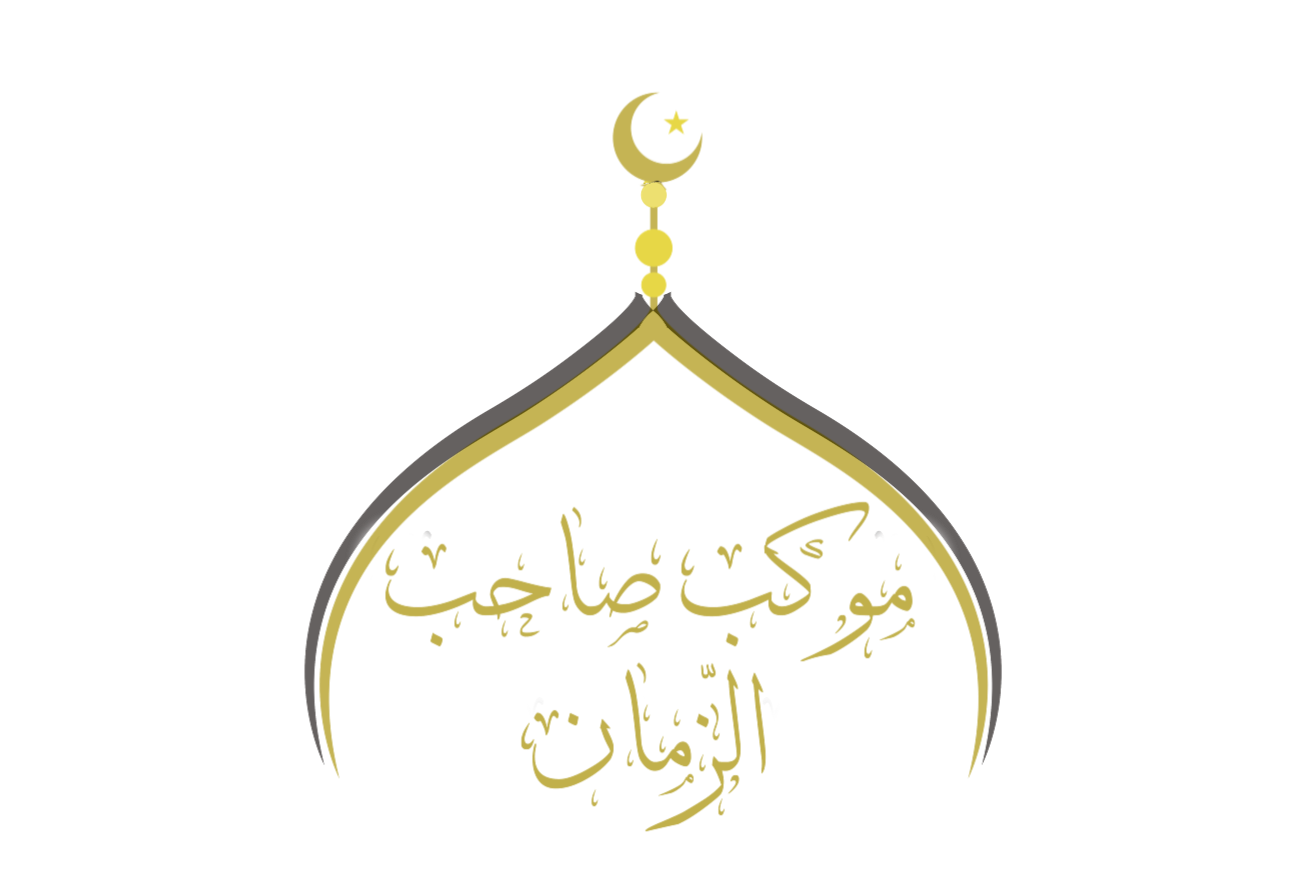 يَا أَوَّلَ الأَوَّلِينَ
O First of those who are first
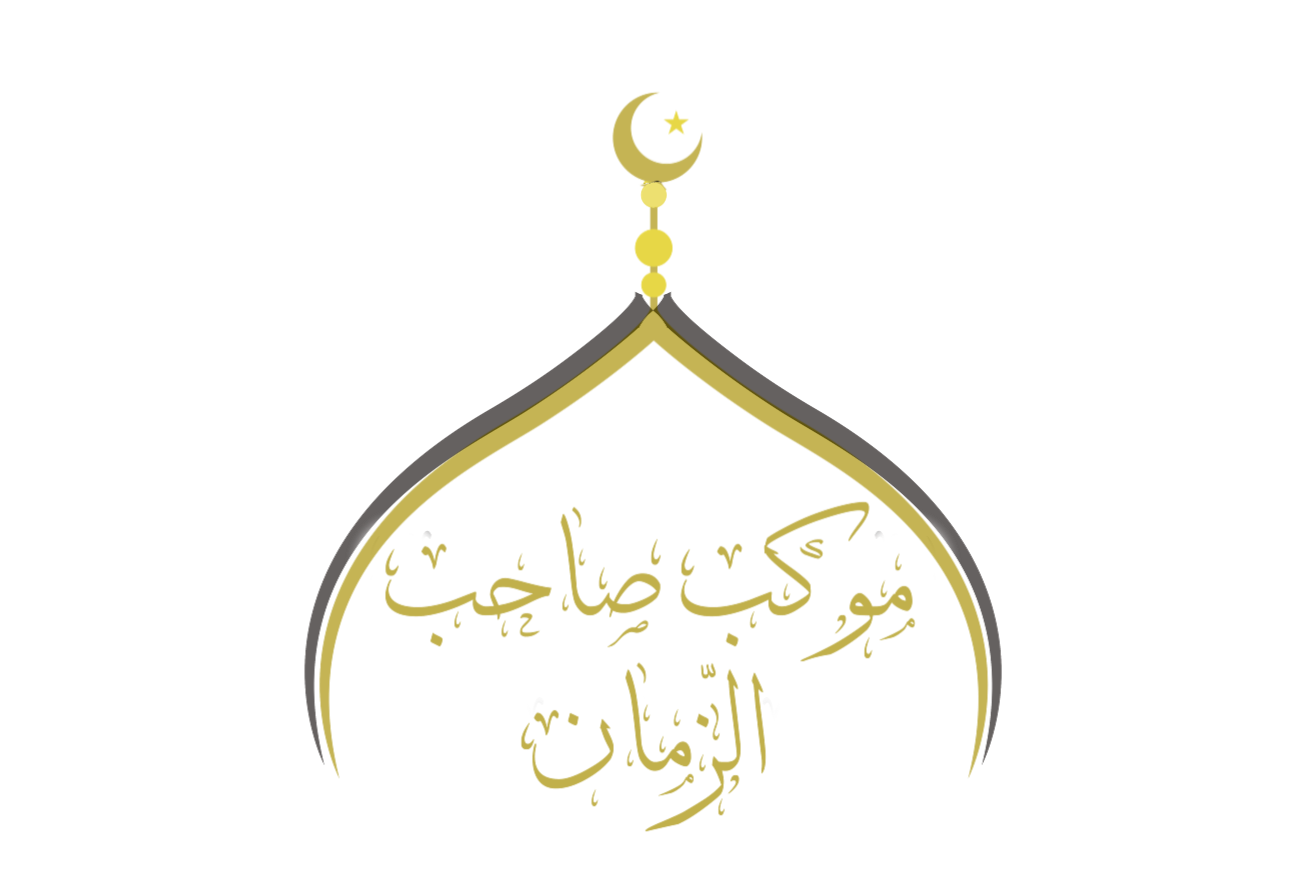 وَيَا آخِرَ الآخِرِينَ
And O Last of those who are last
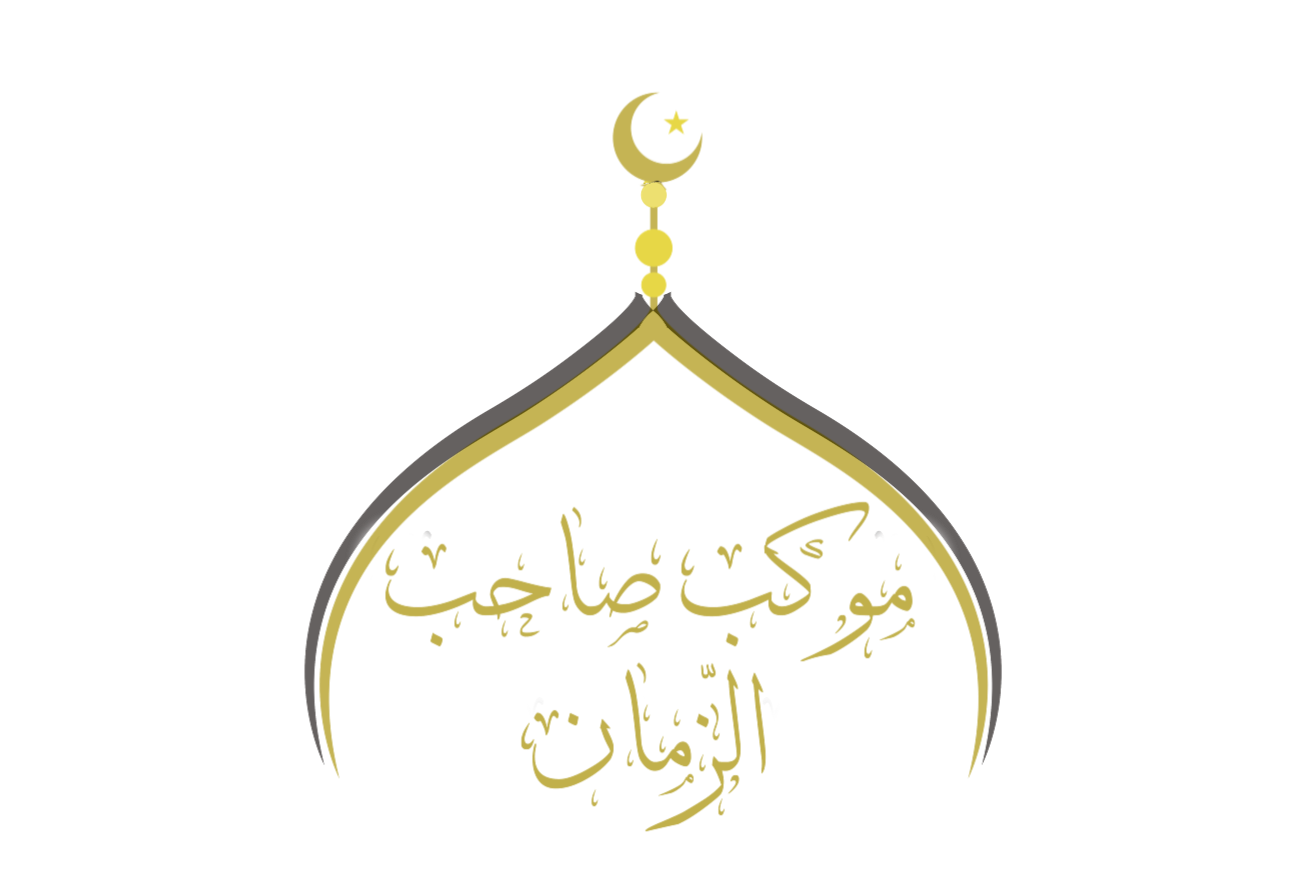 اللَّهُمَ اغْفِرْ لِي الذُّنُوبَ الَّتِي تَهتِكُ الْعِصَمَ
O Allah, forgive me those sins which tear apart safeguards
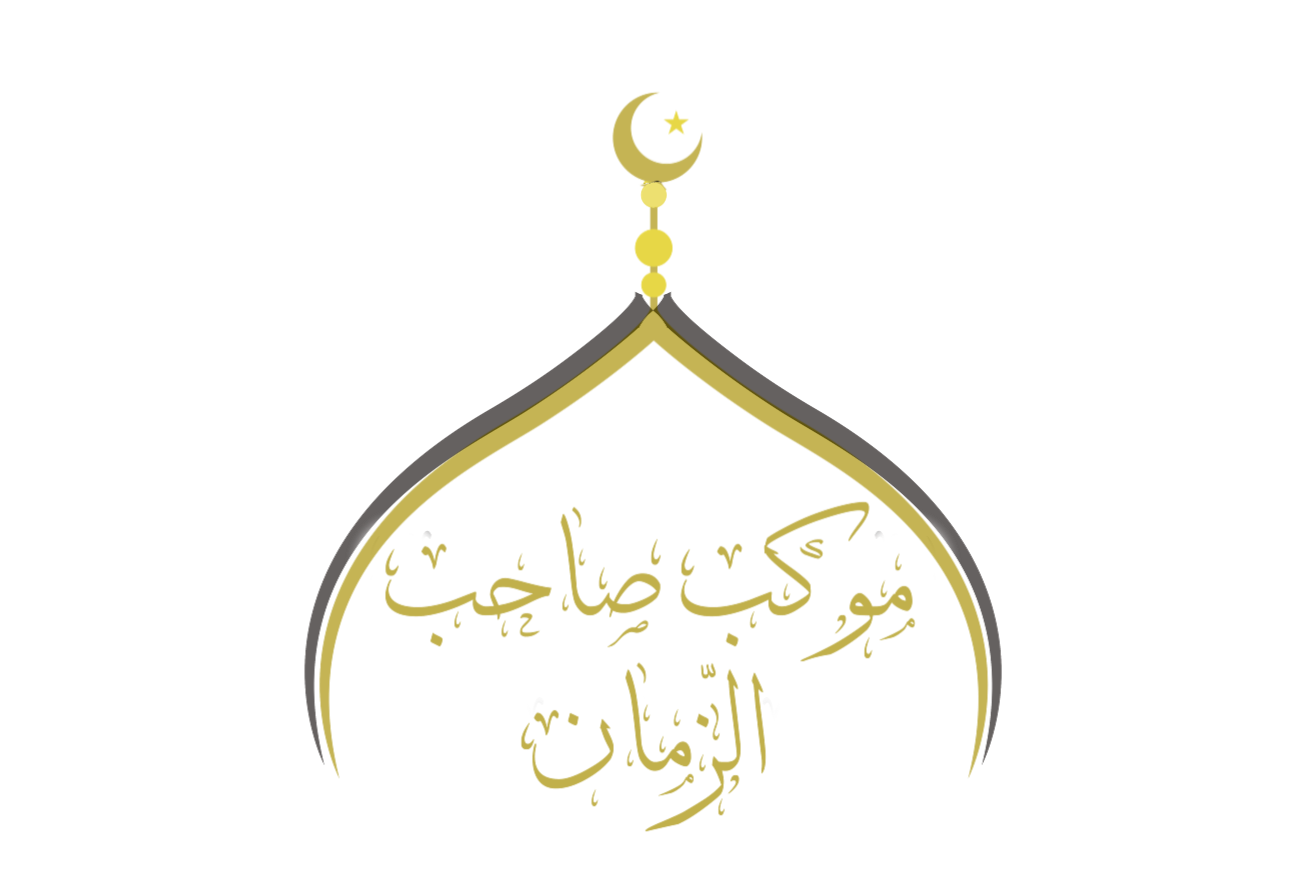 اللَّهُمَ اغْفِرْ لِي الذُّنُوبَ الَّتِي تُنْزِلُ النِّقَمَ
O Allah, forgive me those sins which draw down adversities
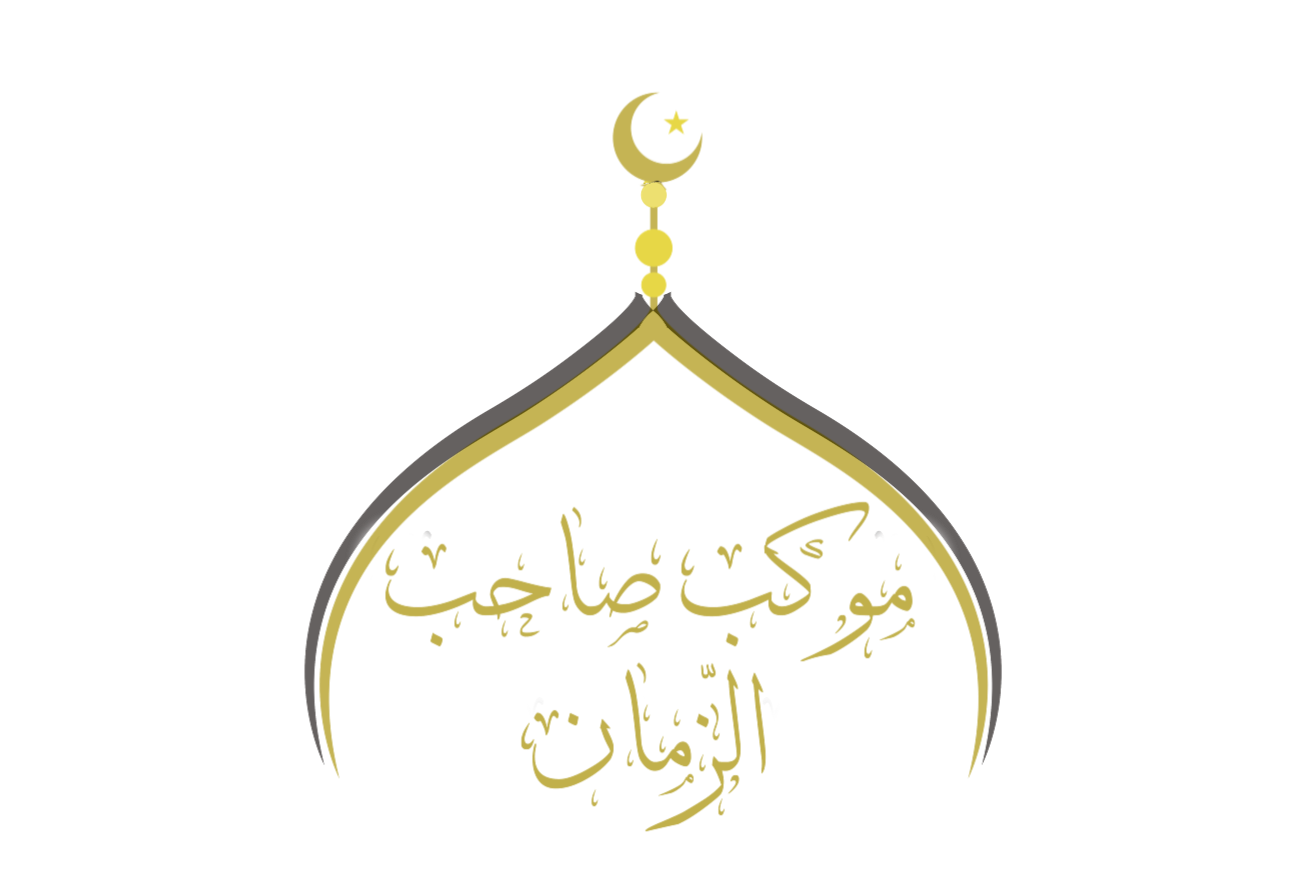 اللَّهُمَ اغْفِرْ لِي الذُّنُوبَ الَّتِي تُغيِّرُ النِّعَمَ
O Allah, forgive me those sins which alter blessings
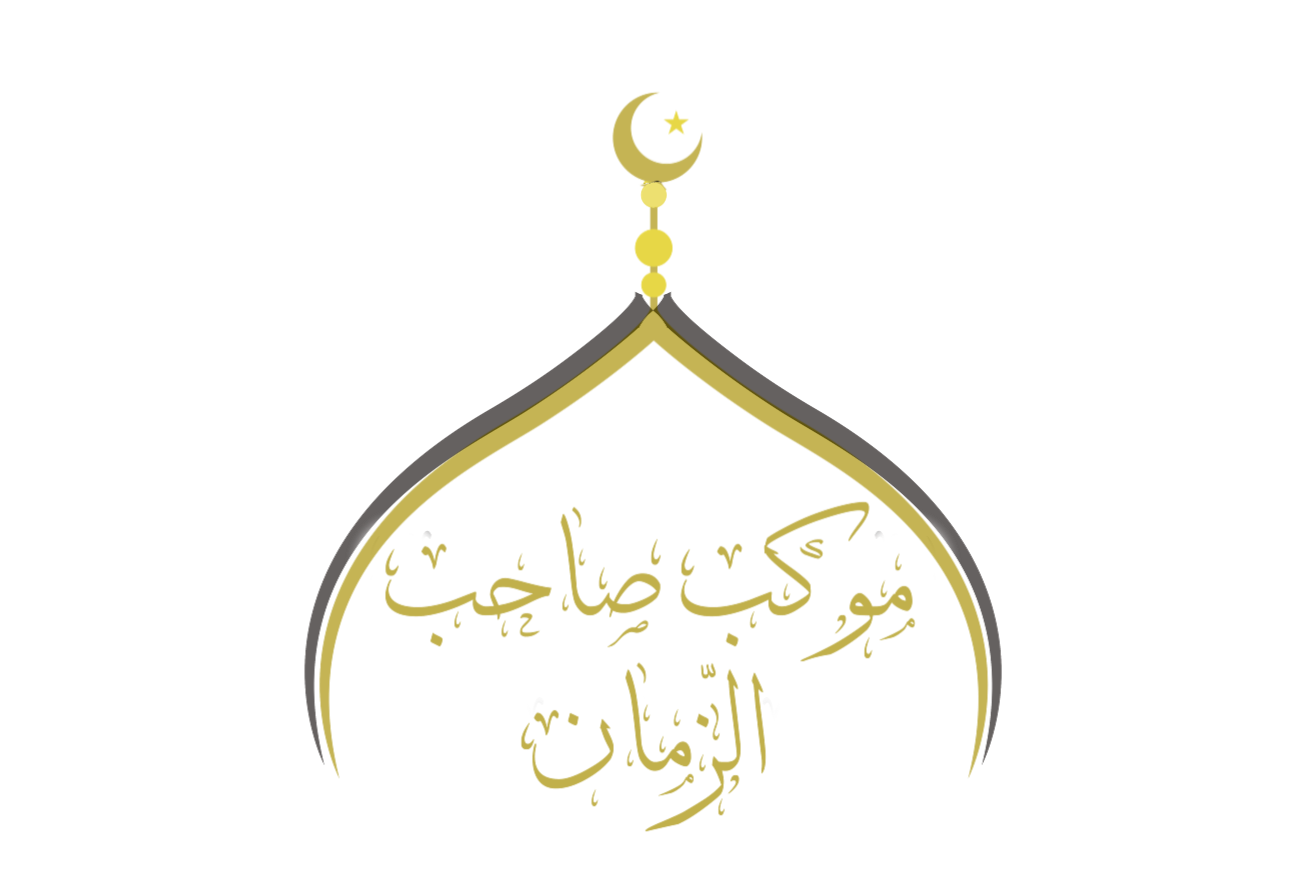 اللَّهُمَّ اغْفِرْ لِي الذُّنُوبَ الَّتِي تَحْبِسُ الدُّعَاءَ
O Allah forgive me those sins which hold back supplication
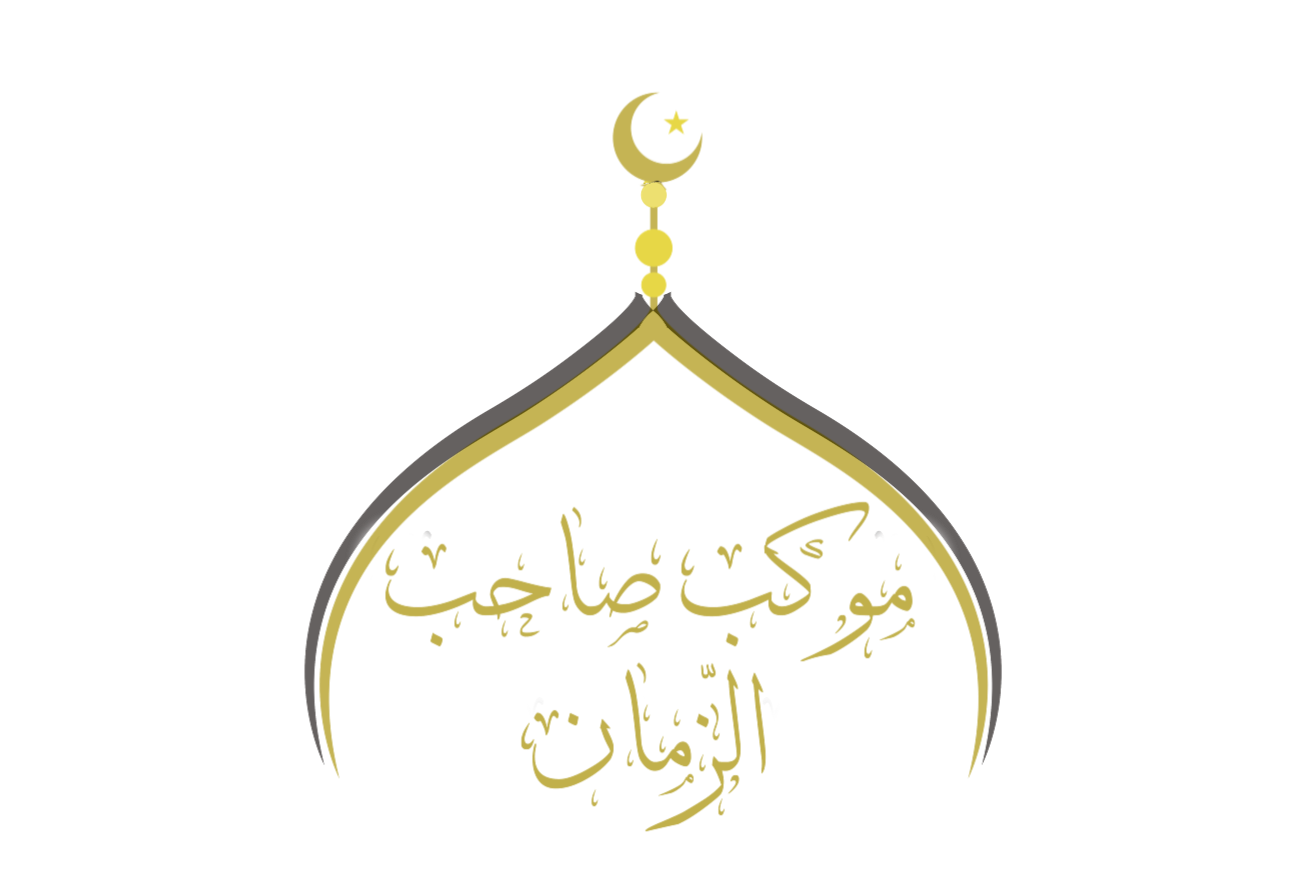 اللَّهُمَّ اغْفِرْ لِي الذُّنُوبَ الَّتِي تَقْطَعُ الرَّجَاءَ
O Allah forgive me those sins which cut down the hopes
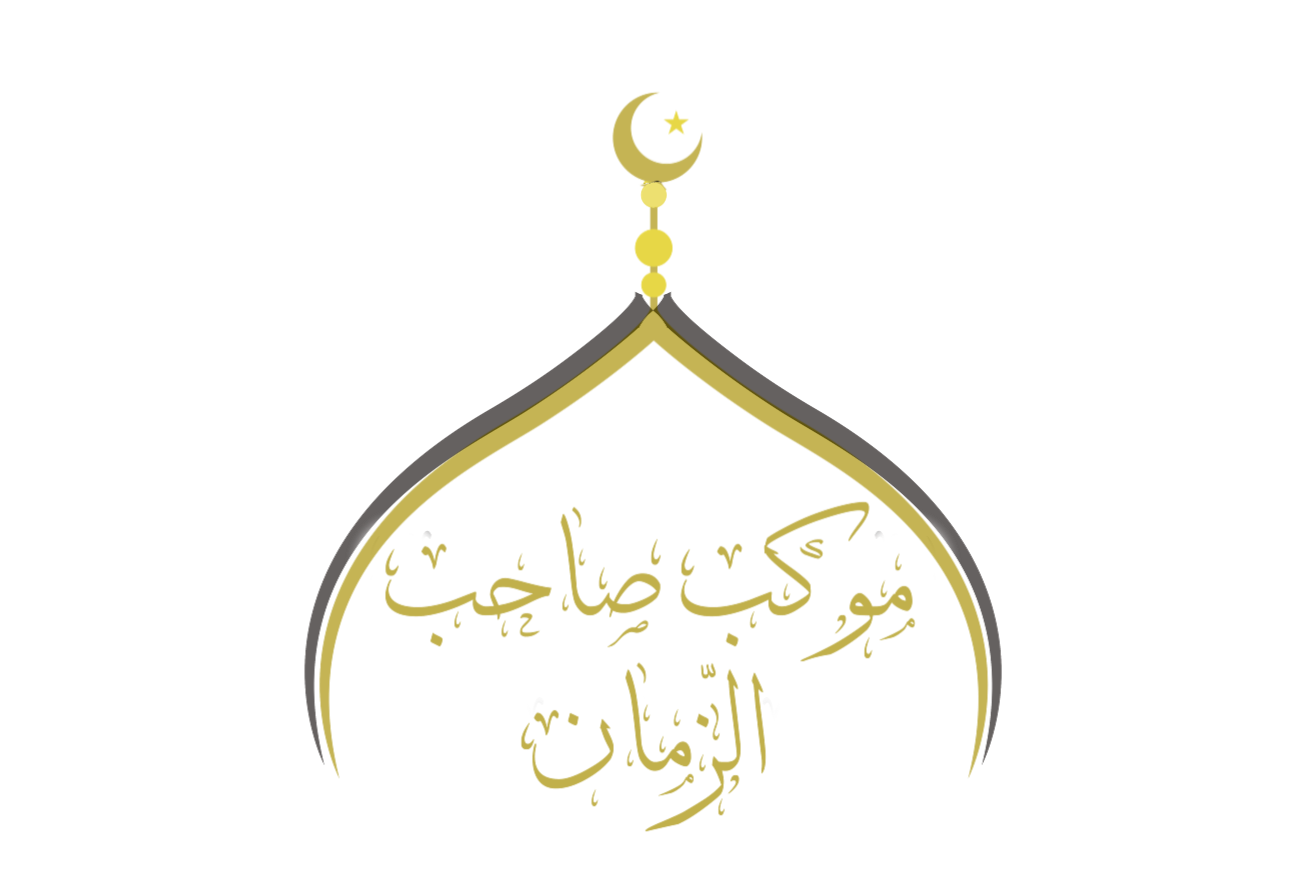 اللَّهُمَّ اغْفِرْ لِي الذُّنُوبَ الَّتِي تُنْزِلُ البَلاءَ
O Allah, forgive me those sins which draw down tribulation
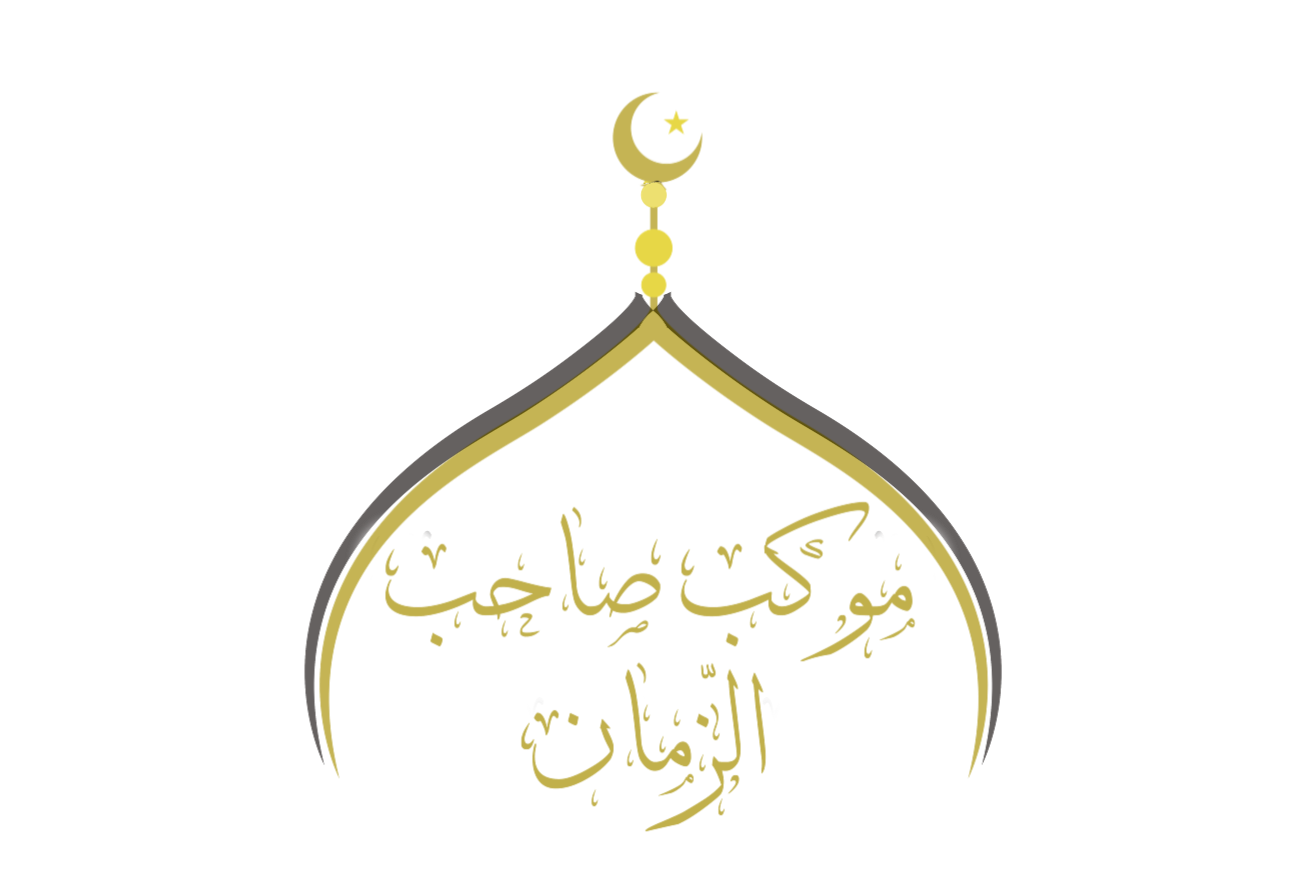 اللَّهُمَّ اغْفِرْ لِي كُلَّ ذَنْبٍ أَذْنَبْتُهُ وَكُلَّ خَطِيئَةٍ أَخْطَأْتُهَا
O Allah, forgive me every sin I have committed and every mistake I have made
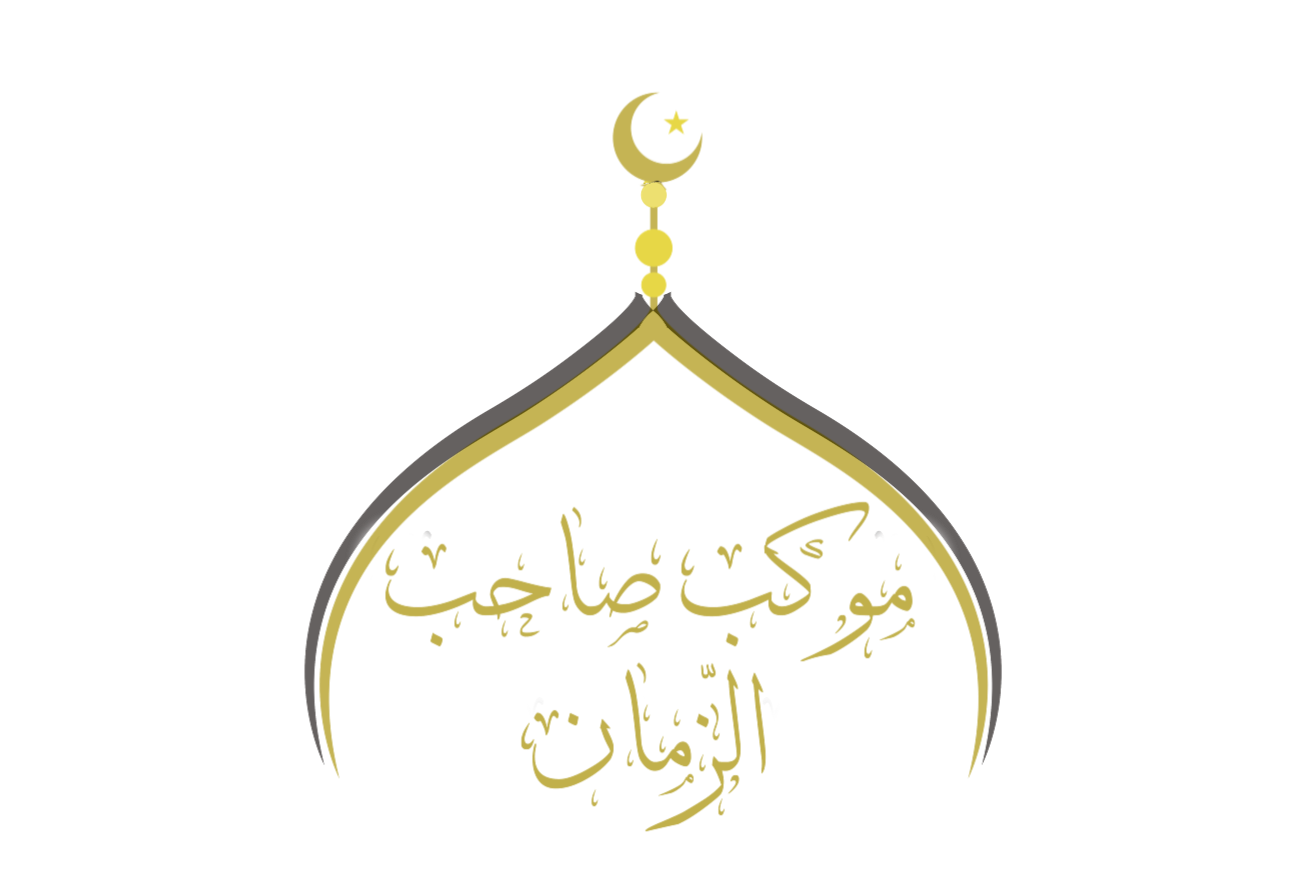 اللَّهُمَّ إِنِّي أَتَقَرَّبُ إِلَيْكَ بِذِكْرِكَ
O Allah, verily I seek nearness to You through remembrance of You
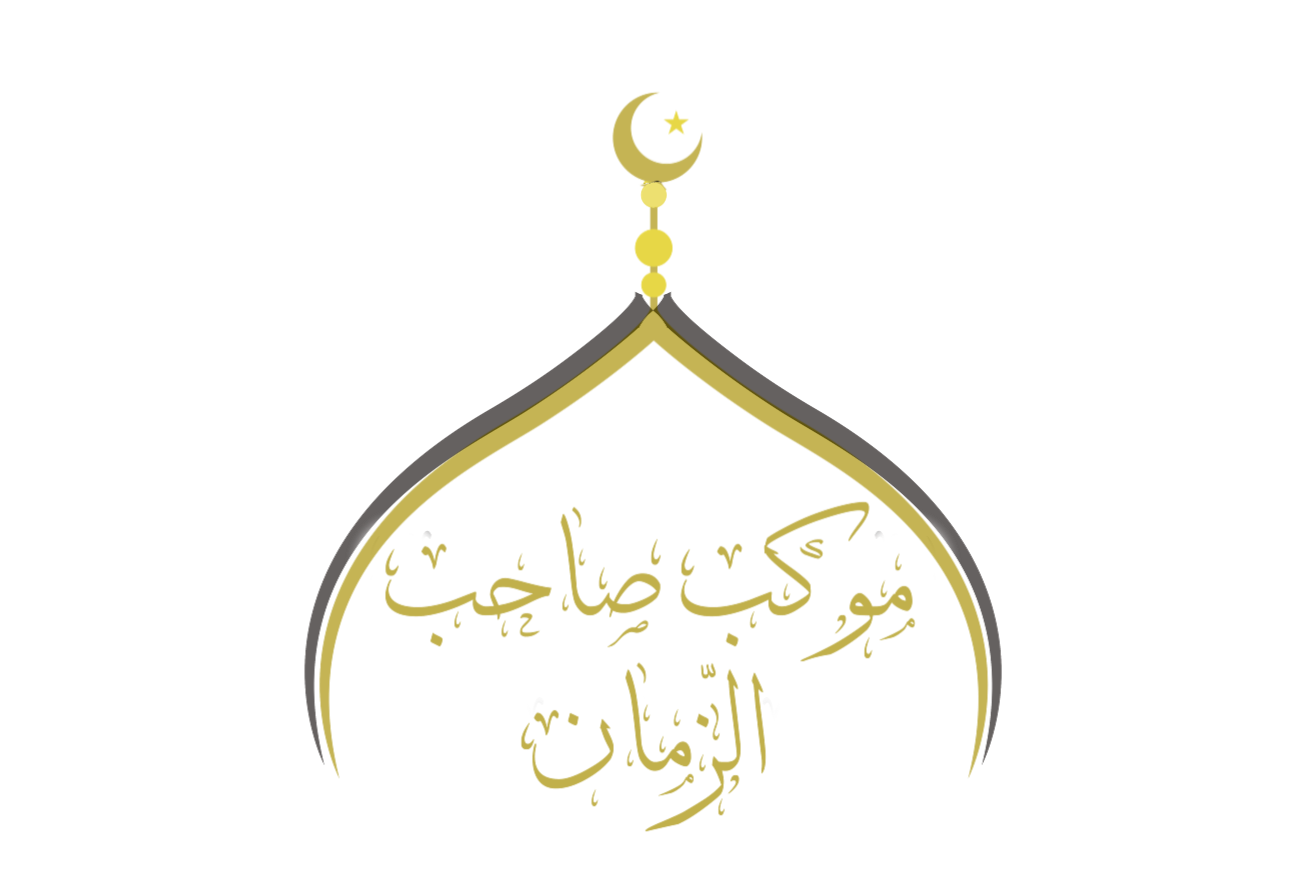 وَأَسْتَشْفِعُ بِكَ إِلَي نَفْسِكَ
And I seek intercession from You with Yourself
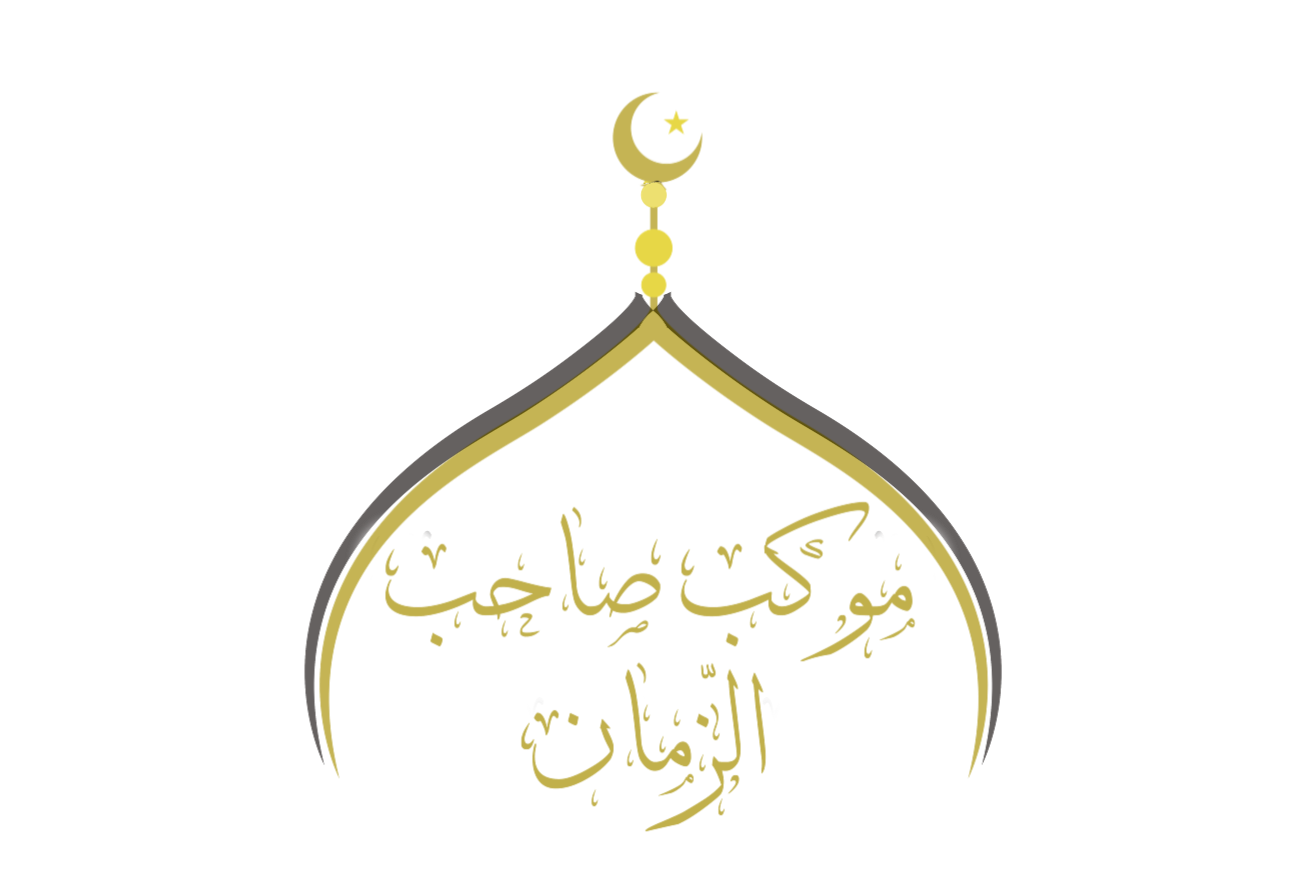 وَأَسْألُكَ بِجُودِكَ أَن تُدْنِيَنِي مِن قُرْبِكَ
And I ask You through Your munificence to bring me near to Your proximity
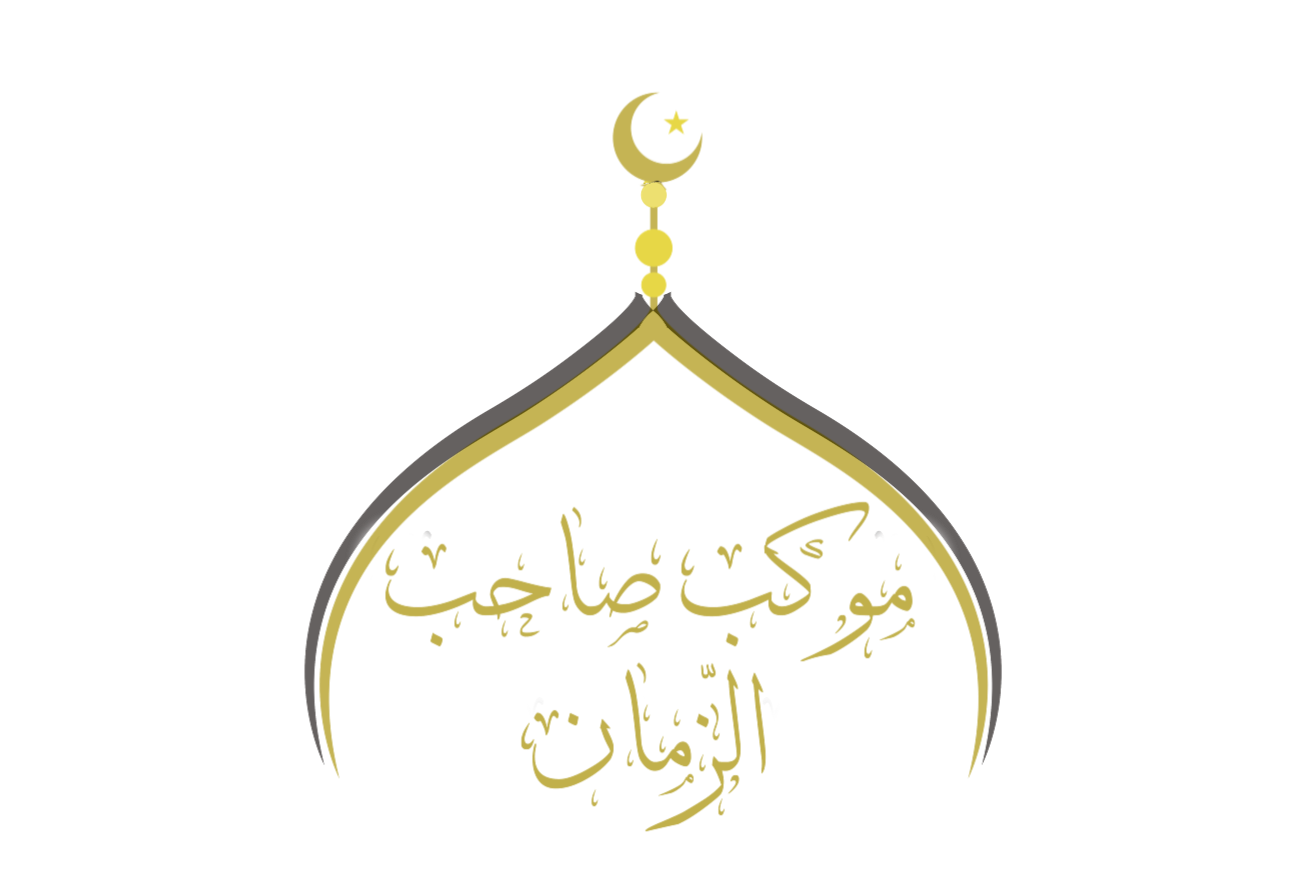 وَأَن تُوزِعَنِي شُكْرَكَ
And to provide me with gratitude toward You
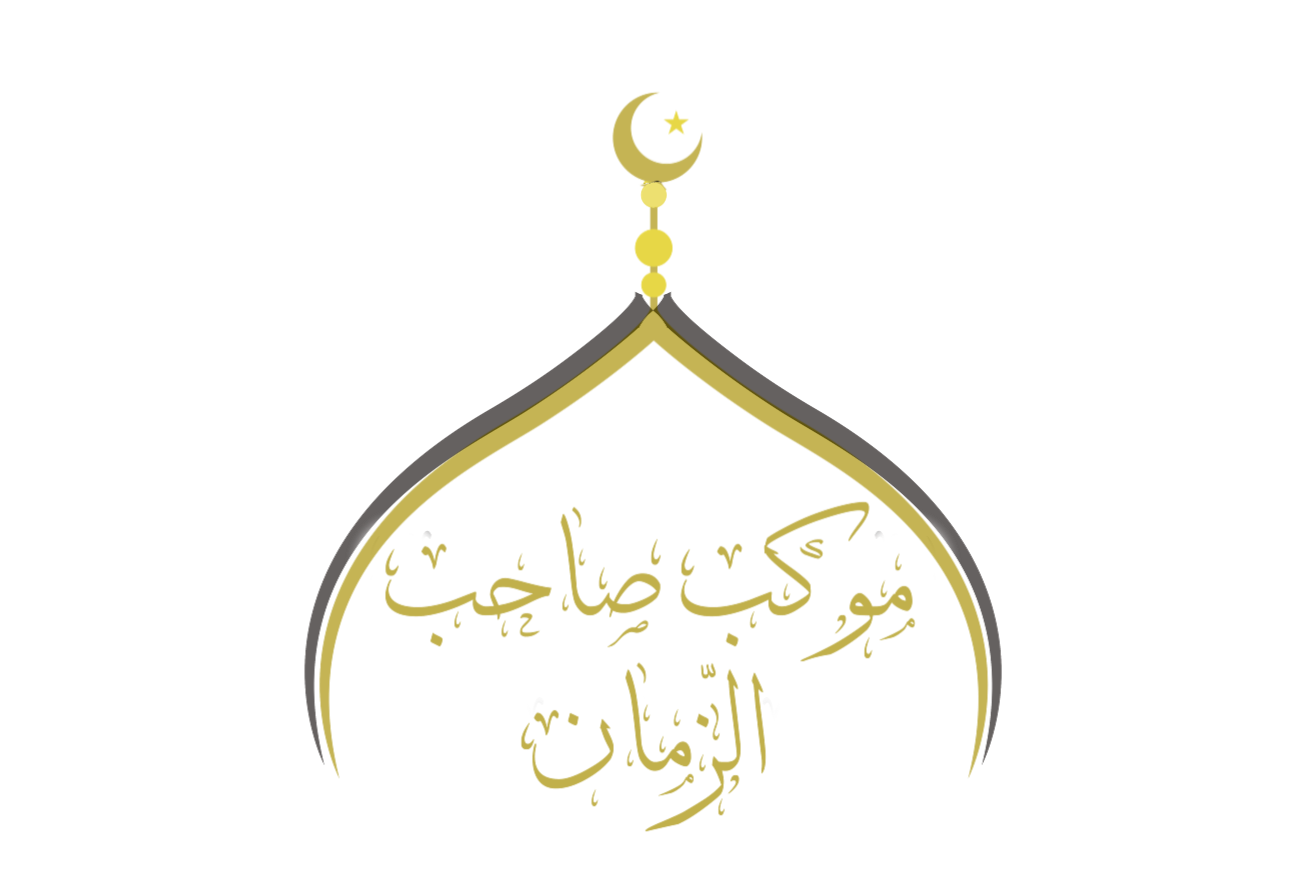 وَأَن تُلْهِمَنِي ذِكْرَكَ
And to inspire me with Your remembrance
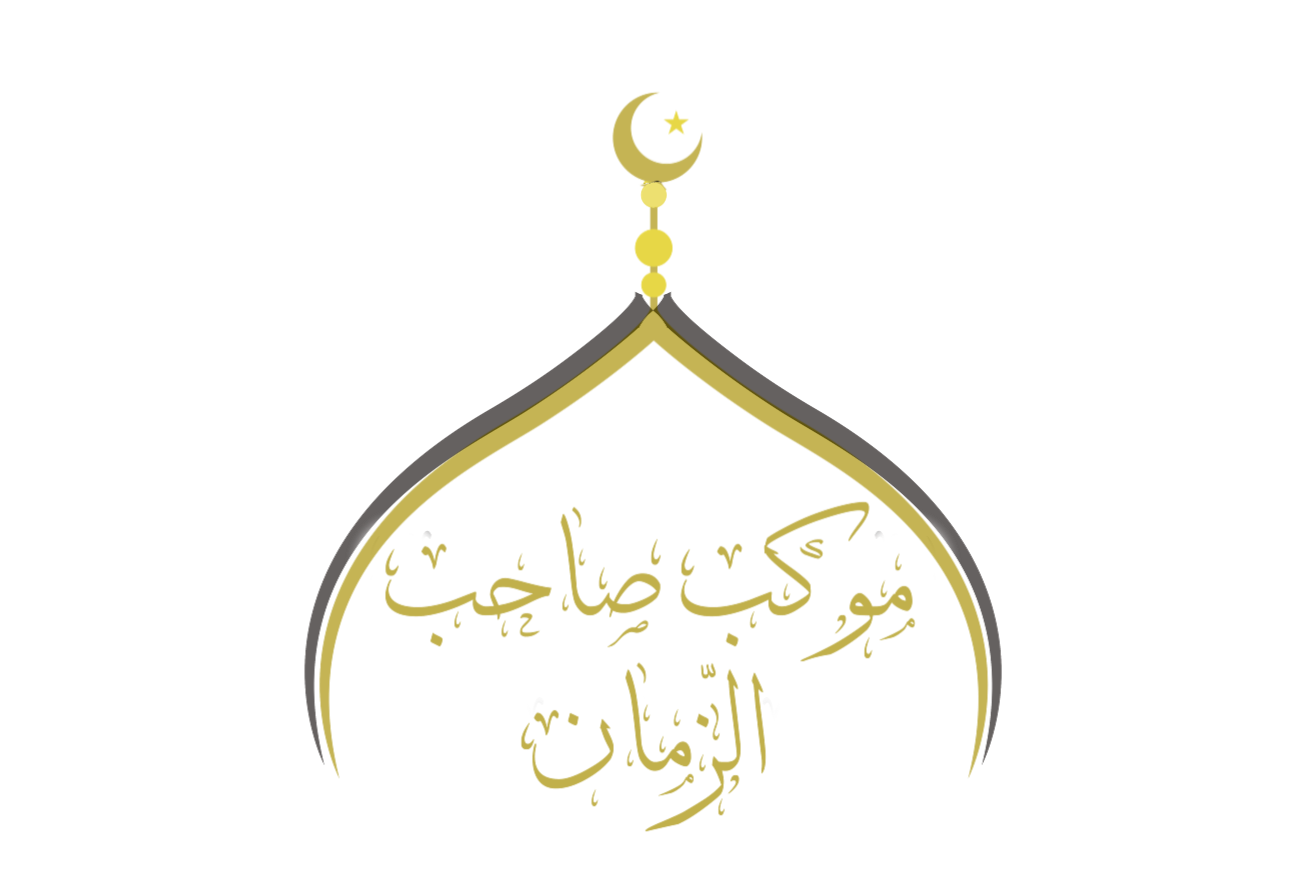 اللَّهُمَّ إِنِّي أَسْألُكَ سُؤَالَ خَاضِعٍ مُّتَذَلِّلٍ خَاشِعٍ أَن تُسَامِحَنِي وَتَرْحَمَنِي
O Allah, I ask You as a submissive, abased and lowly man to show me forbearance, to have mercy on me
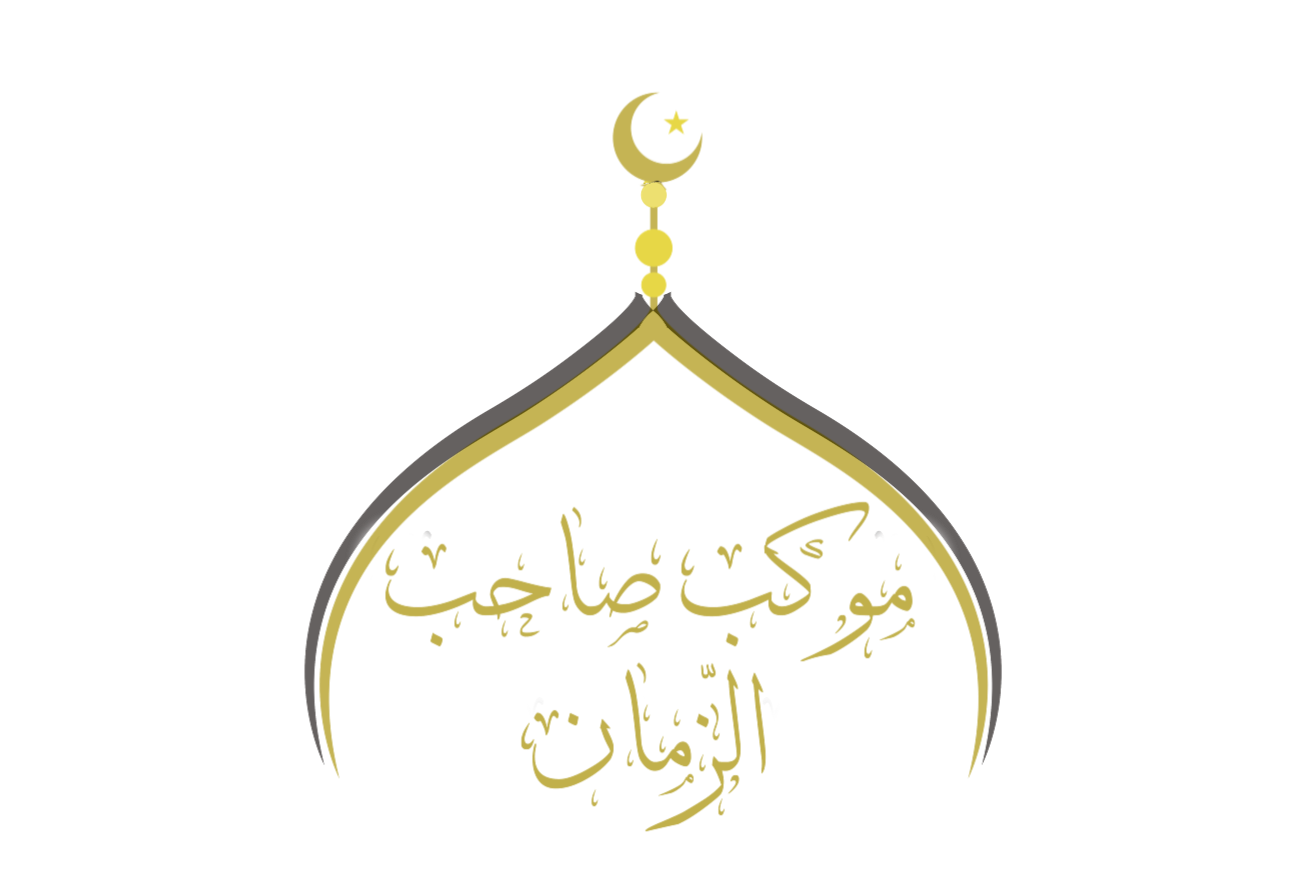 وَتَجْعلَنِي بِقَسَمِكَ رَاضِياً قَانِعاً، وَفِي جَمِيعِ الأَحْوَاِل مُتَوَاضِعاً
And to make me satisfied and content with Your appointment and [make me] humble in every state
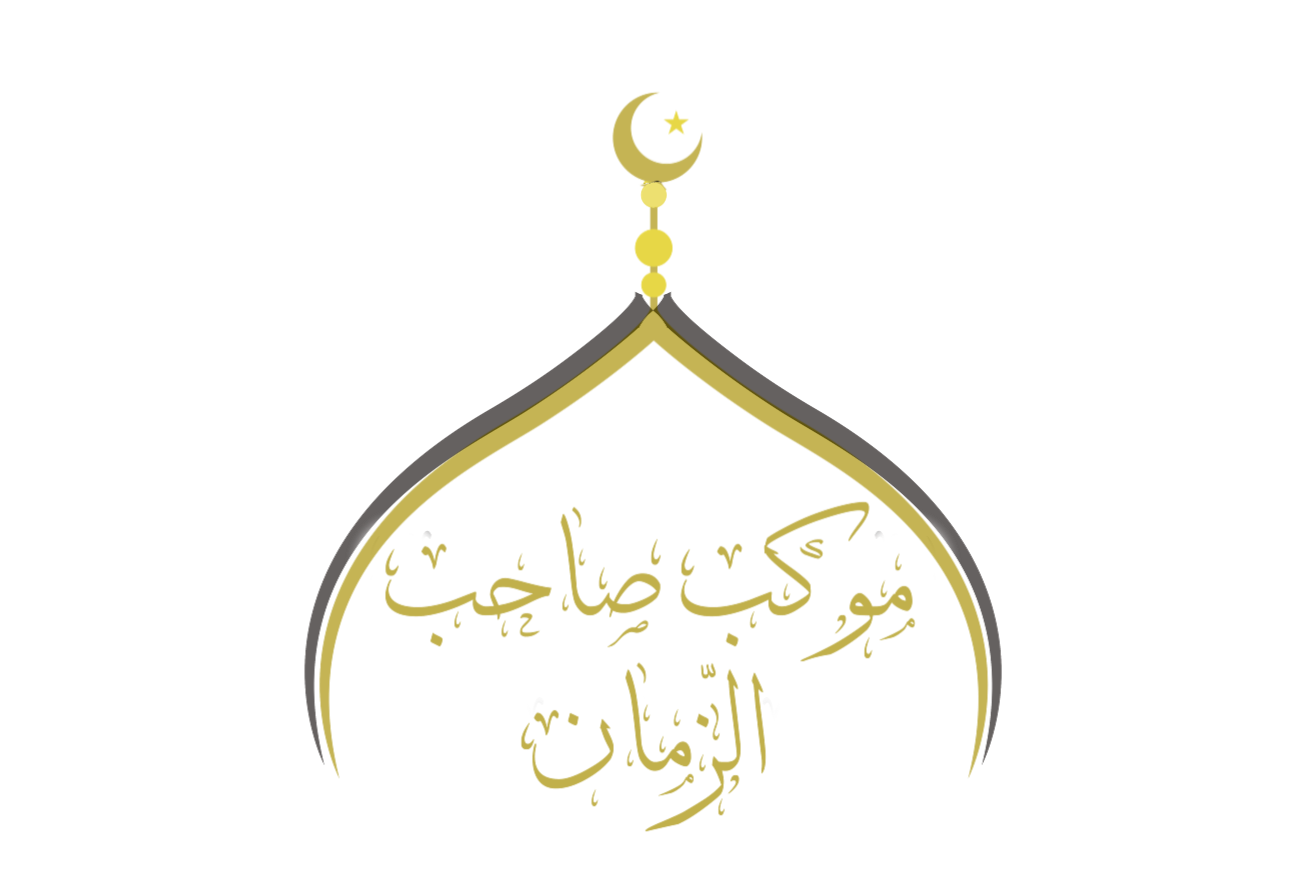 اللَّهُمَّ وَأَسْألُكَ سُؤَالَ مَنِ اشْتَدَّتْ فَاقَتُهُ
O Allah, I ask You the question of one whose indigence is extreme
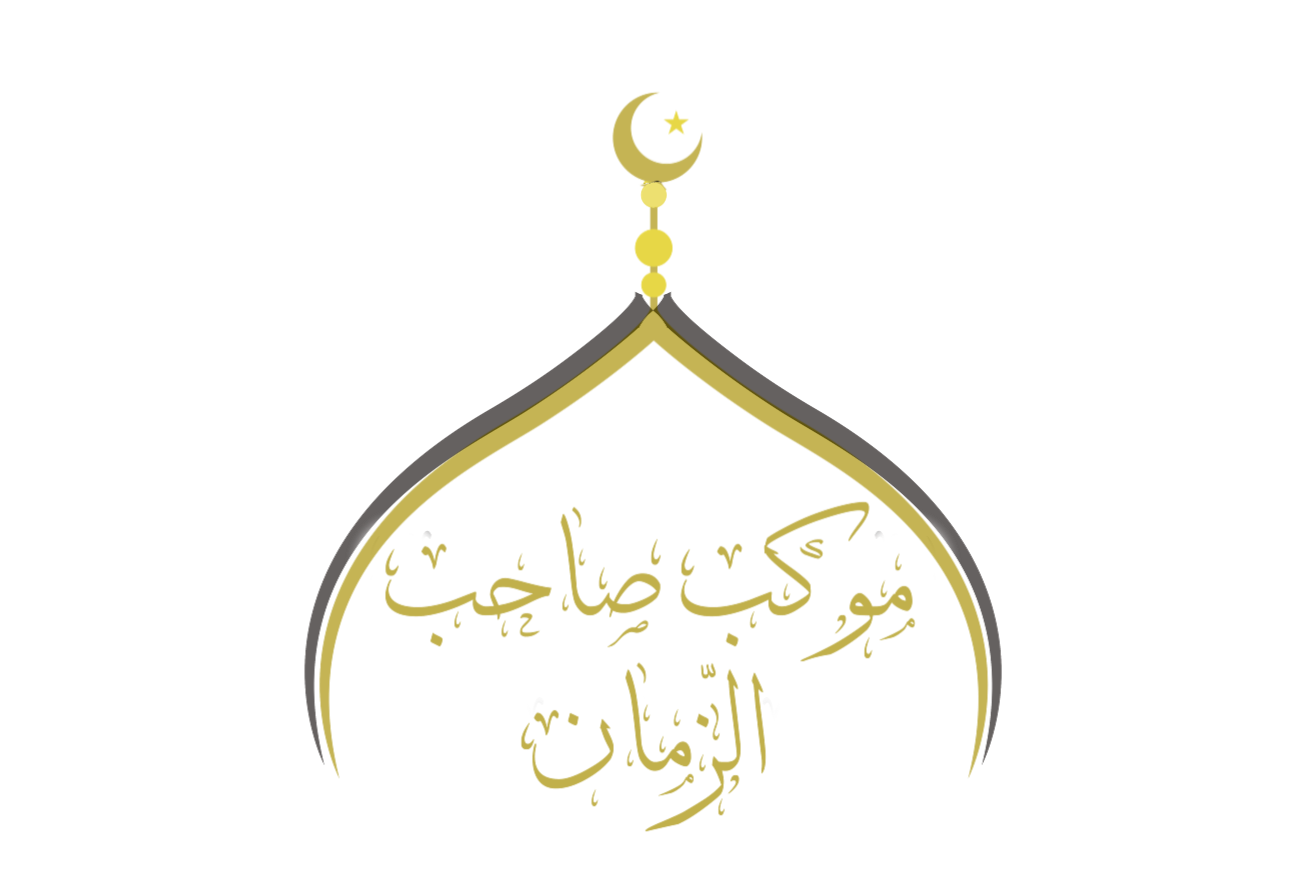 وَأَنزَلَ بِكَ عِنْدَ الشَّدَائِدِ حَاجَتَهُ
And who has stated to You in difficulties his need
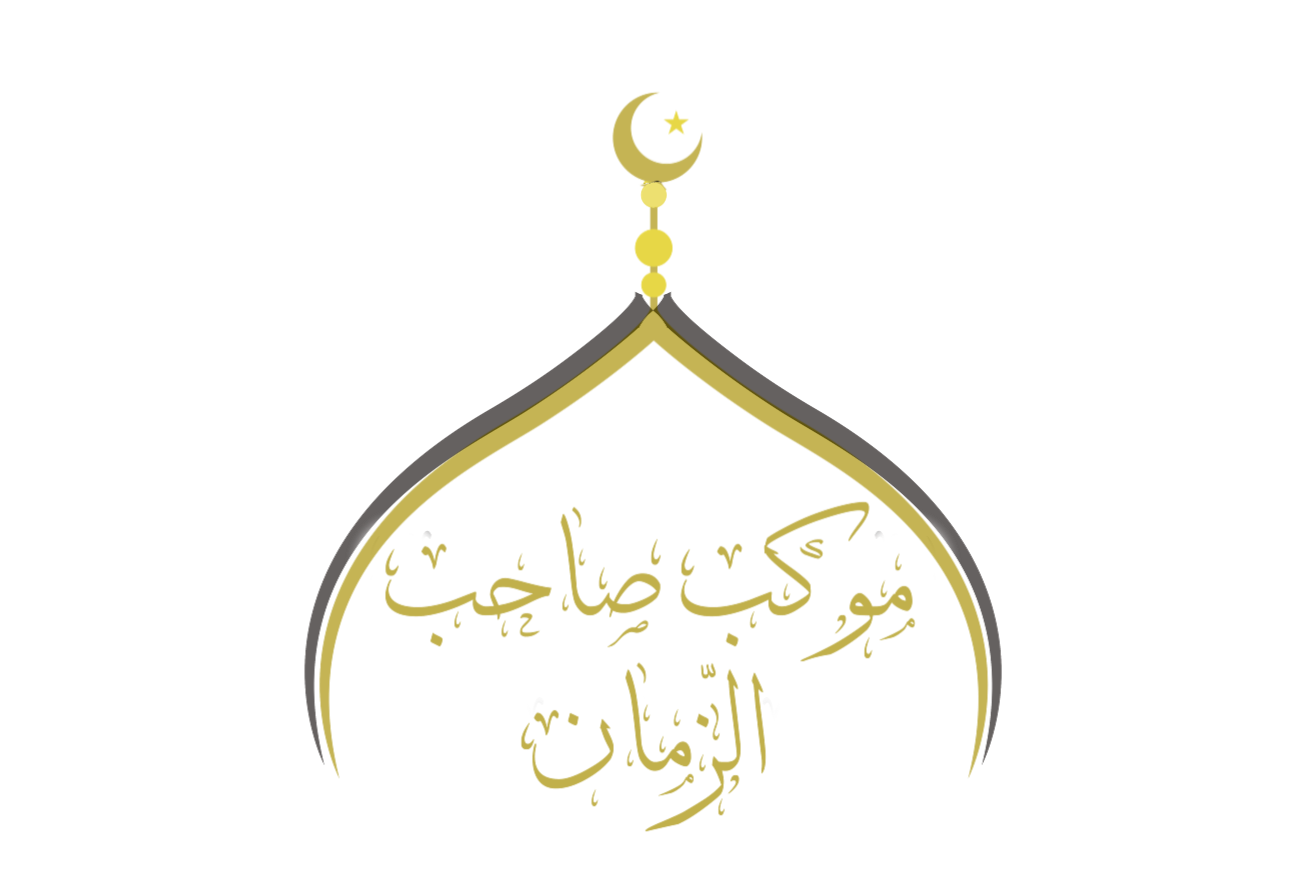 وَعَظُمَ فِيمَا عِنْدَكَ رَغْبَتُهُ
And whose desire for what is with You has become great
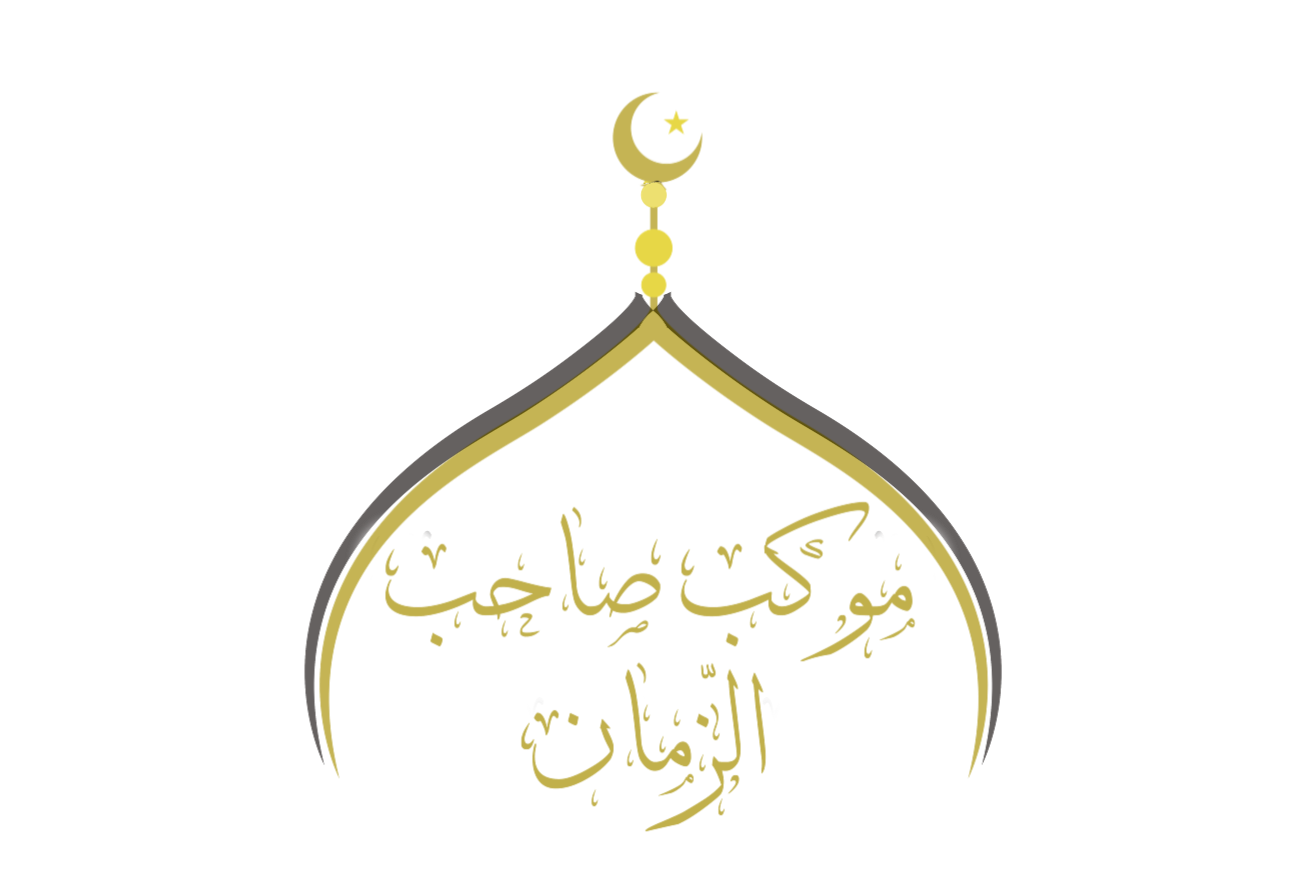 اللَّهُمَّ عَظُمَ سُلْطَانُكَ وَعَلاَ مَكَانُكَ
O Allah, Your force is tremendous, Your place is lofty
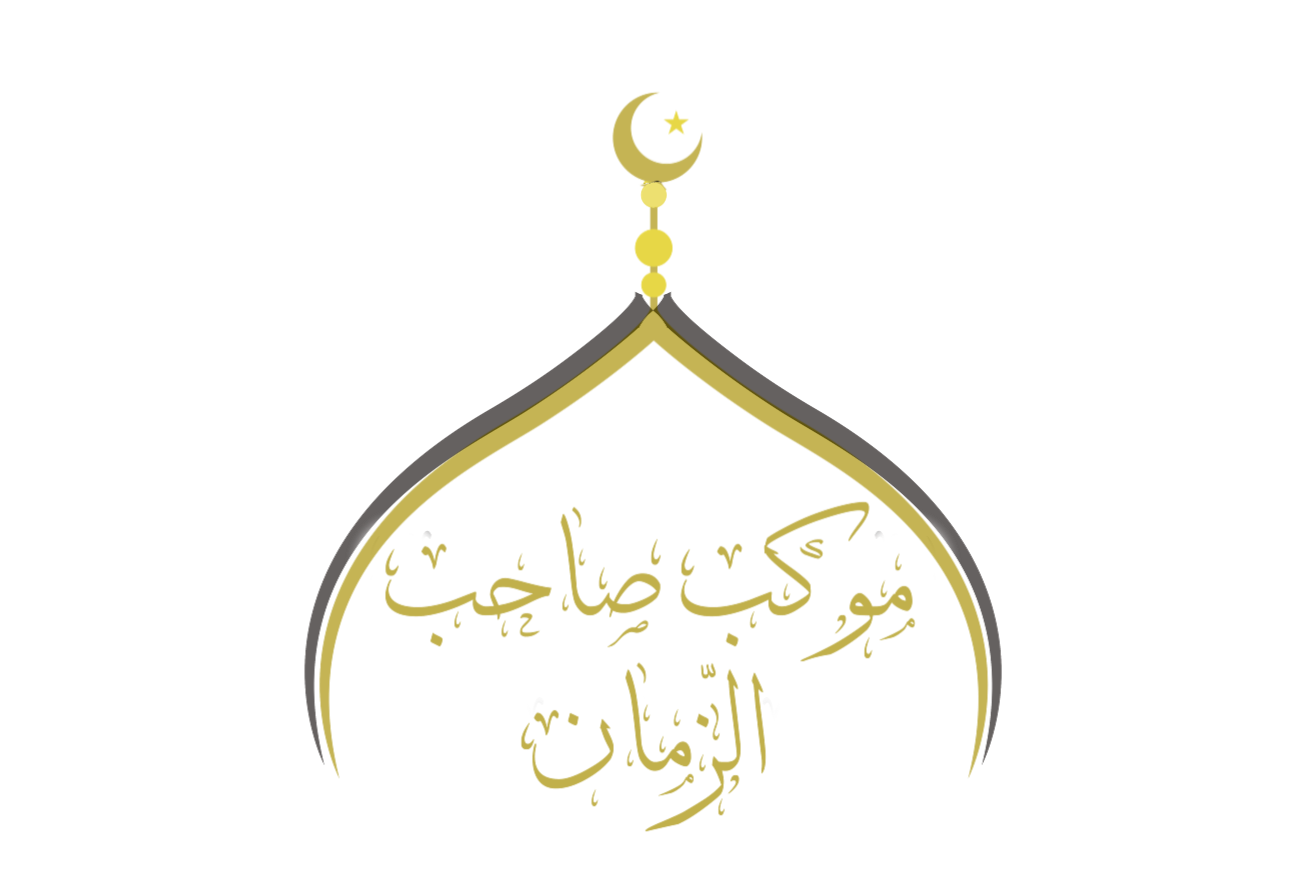 وَخَفِي مَكْرُكَ وَظَهَرَ أَمْرُكَ
And Your plan is hidden, Your command is manifest
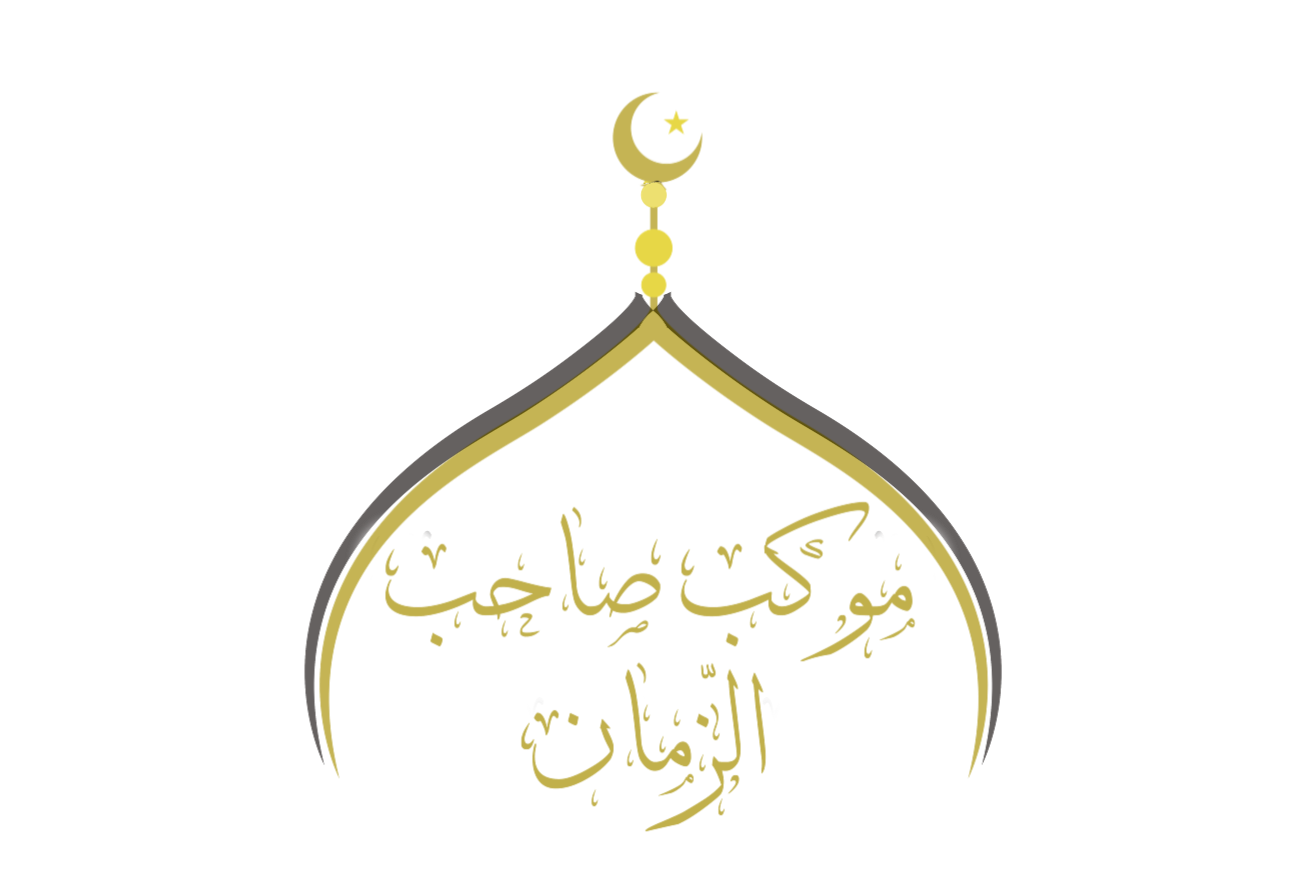 وَغَلَبَ قَهْرُكَ وَجَرَتْ قُدْرَتُكَ
And Your domination is overwhelming, Your power is unhindered
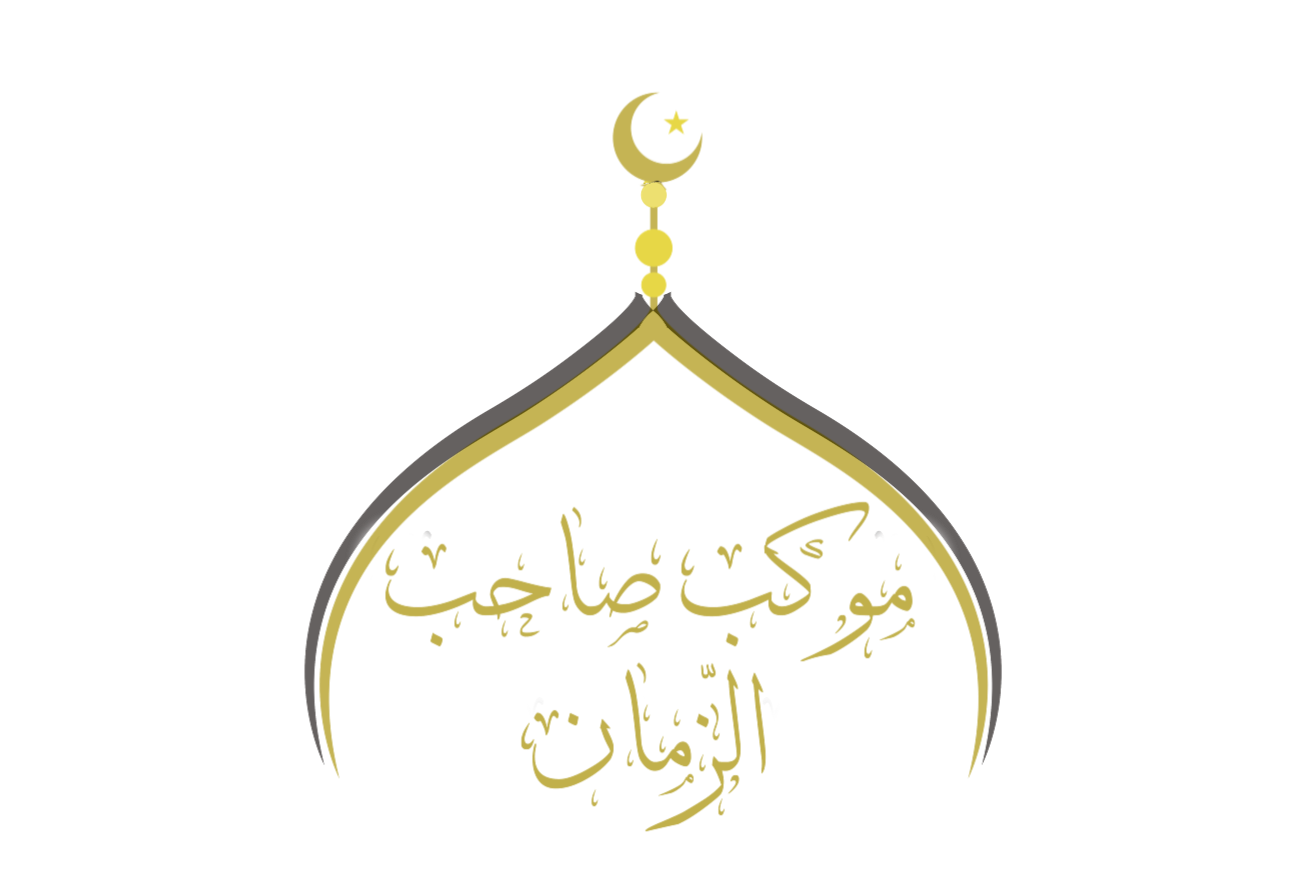 وَلا يُمْكِنُ الْفِرَارُ مِنْ حُكُومَتِكَ
And escape from Your governance is impossible
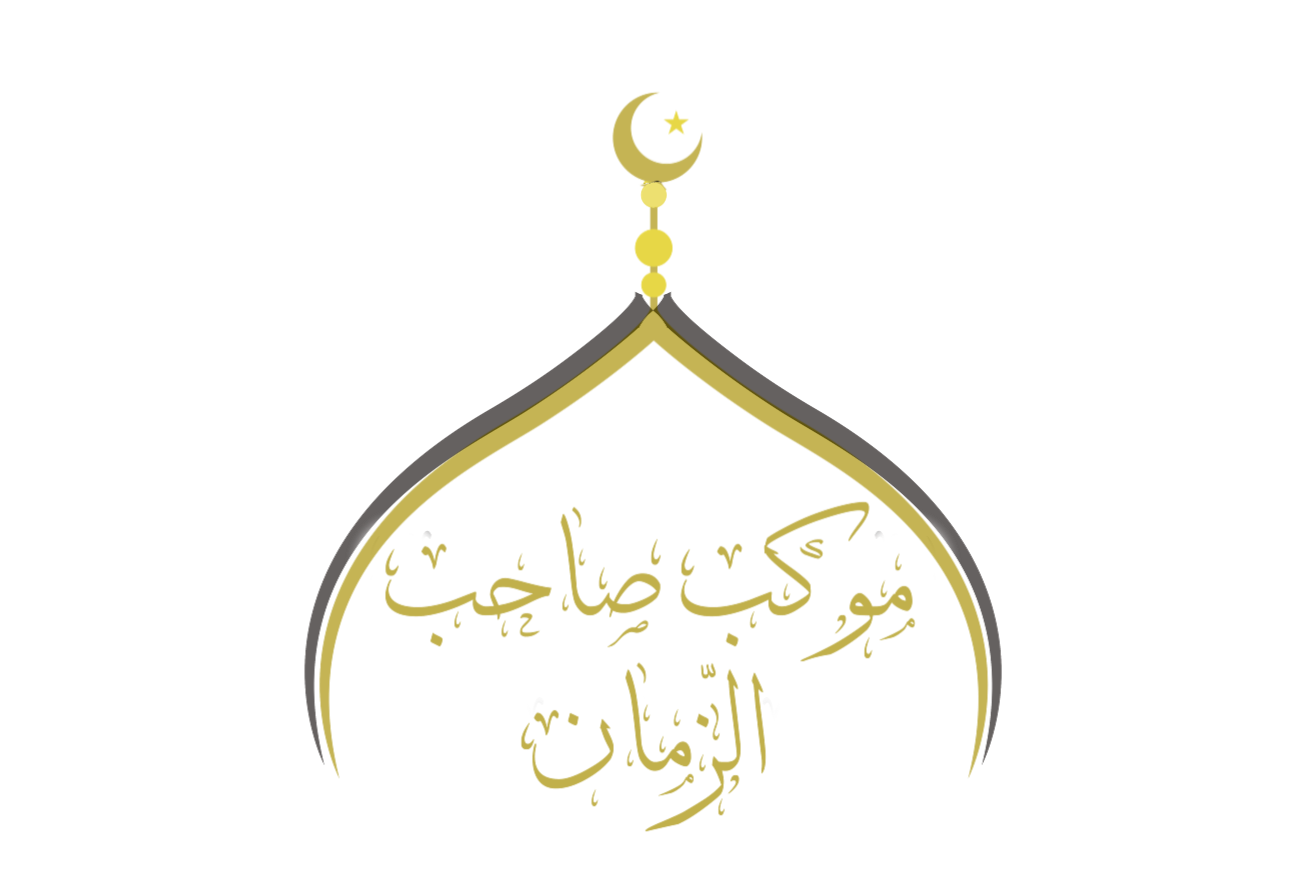 اللَّهُمَّ لا أَجِدُ لِذُنُوبِي غَافِراً
O Allah, I find no forgiver of my sins
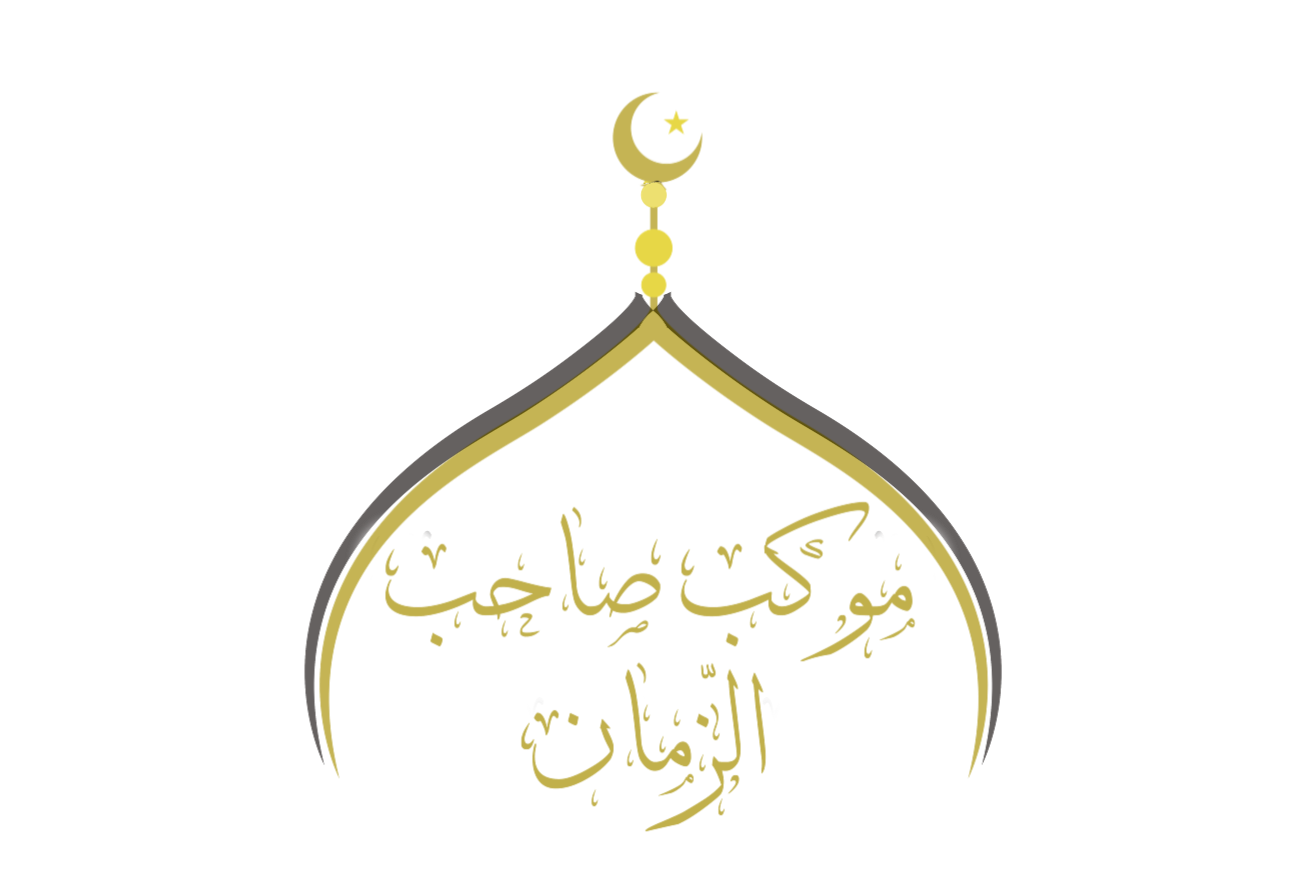 وَّلا لِقَبَائِحِي سَاتِراً
Nor concealer of my ugly acts
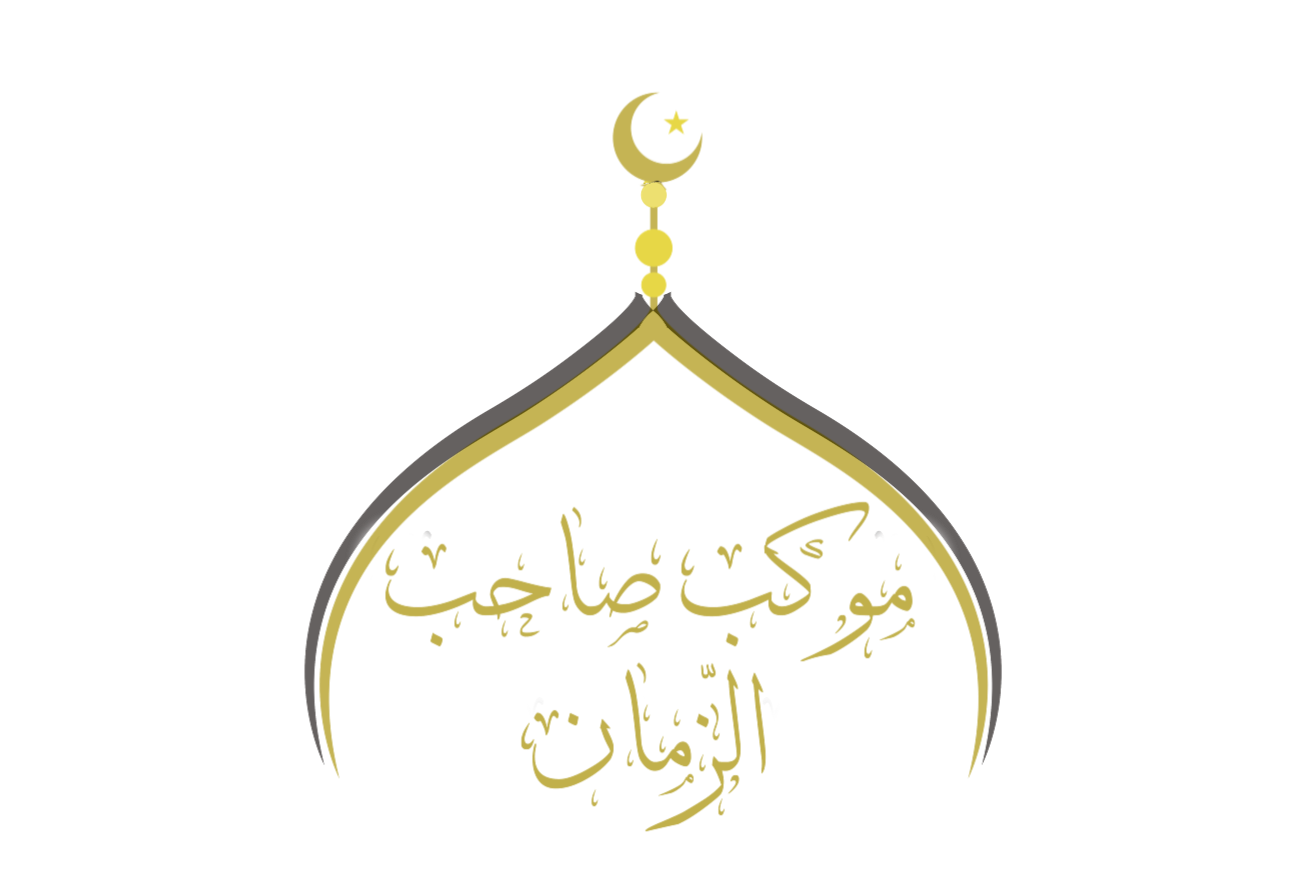 وَّلا لِشَيْء مِّنْ عَمَلِي الْقَبِيحِ بِالْحَسَنِ مُبَدِّلاً غَيْرَكَ
Nor transformer of any of my ugly acts into good acts but You
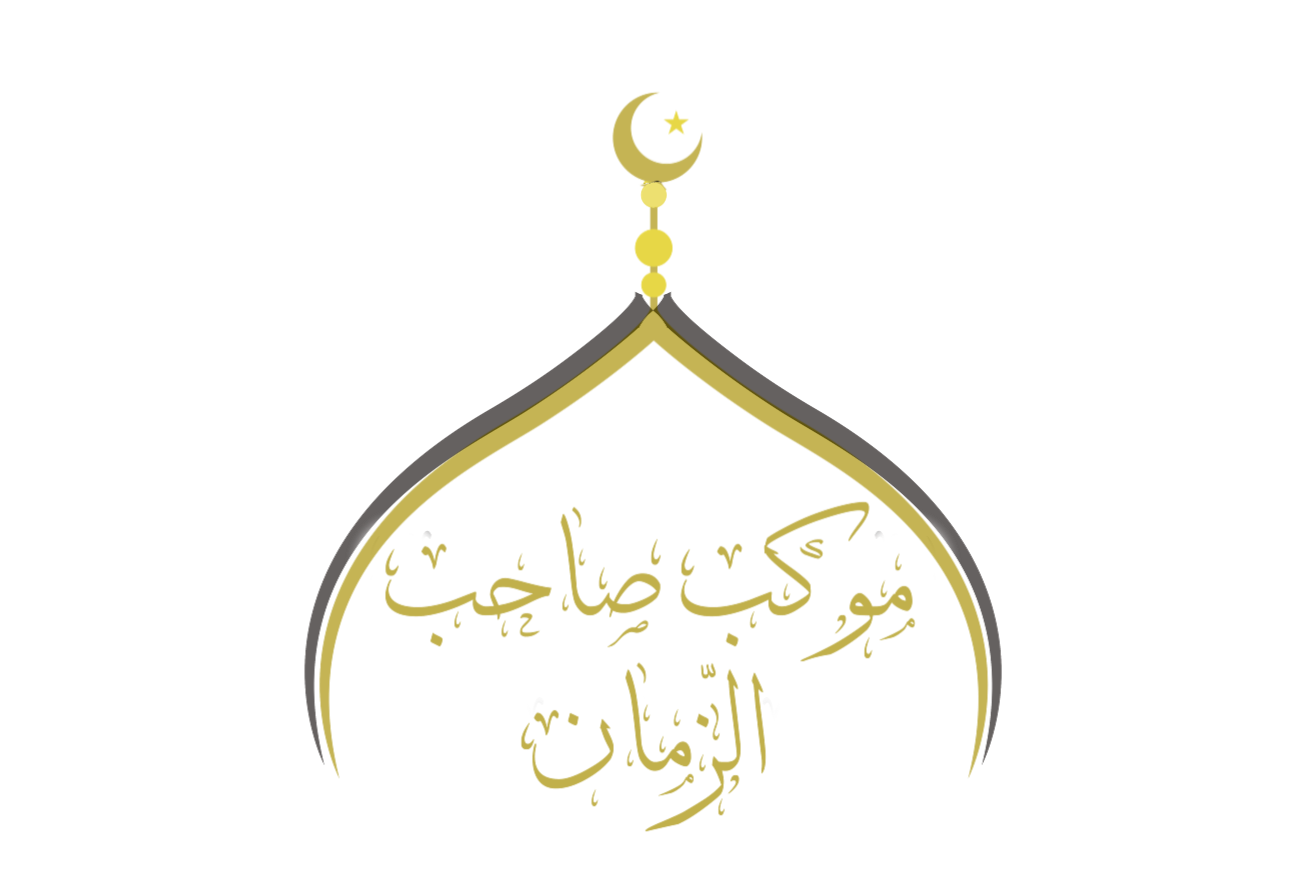 لا إِلَهَ إِلاَّ أَنتَ
There is no god but You
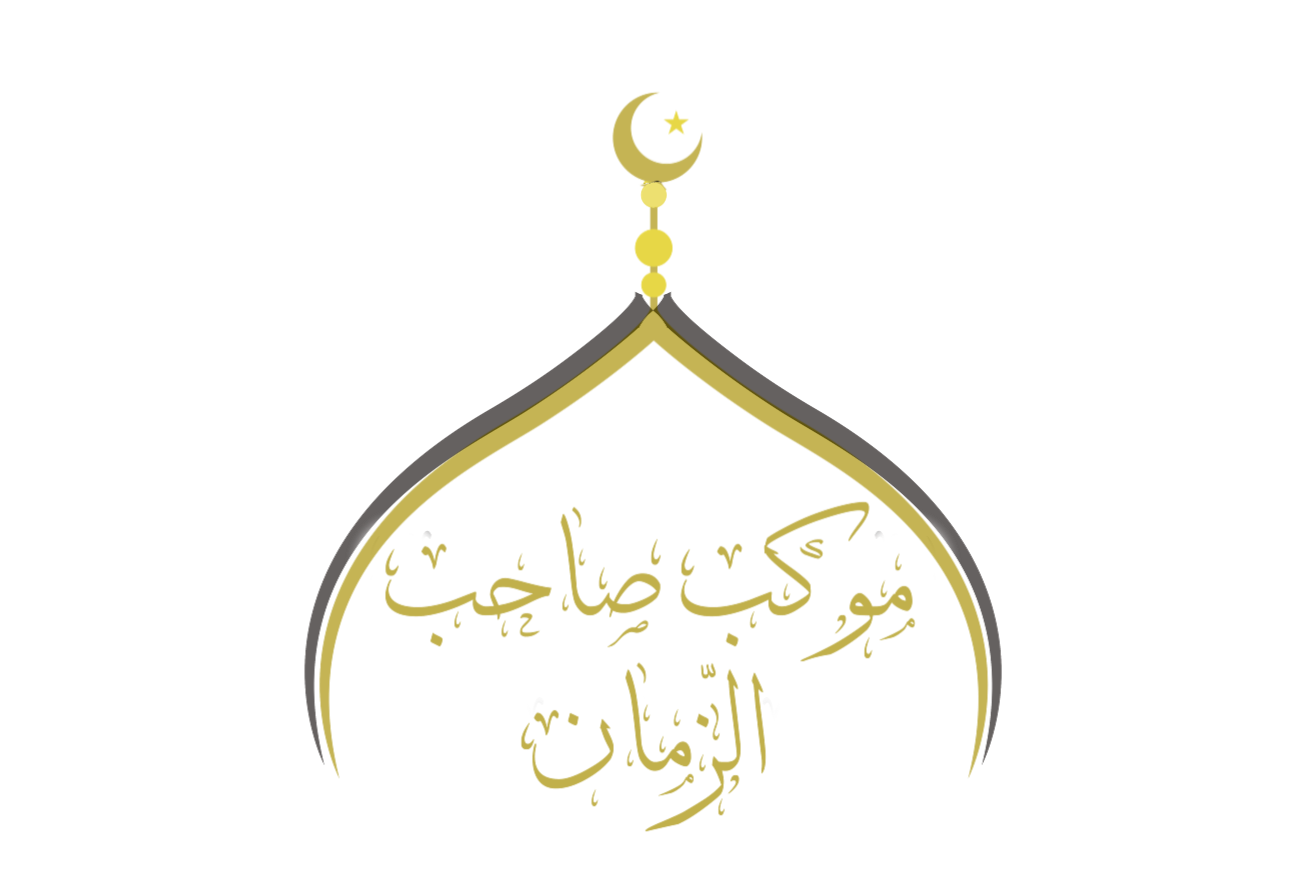 سُبْحَانَكَ وَبِحَمْدِكَ
Glory be to You, and Thine is the praise
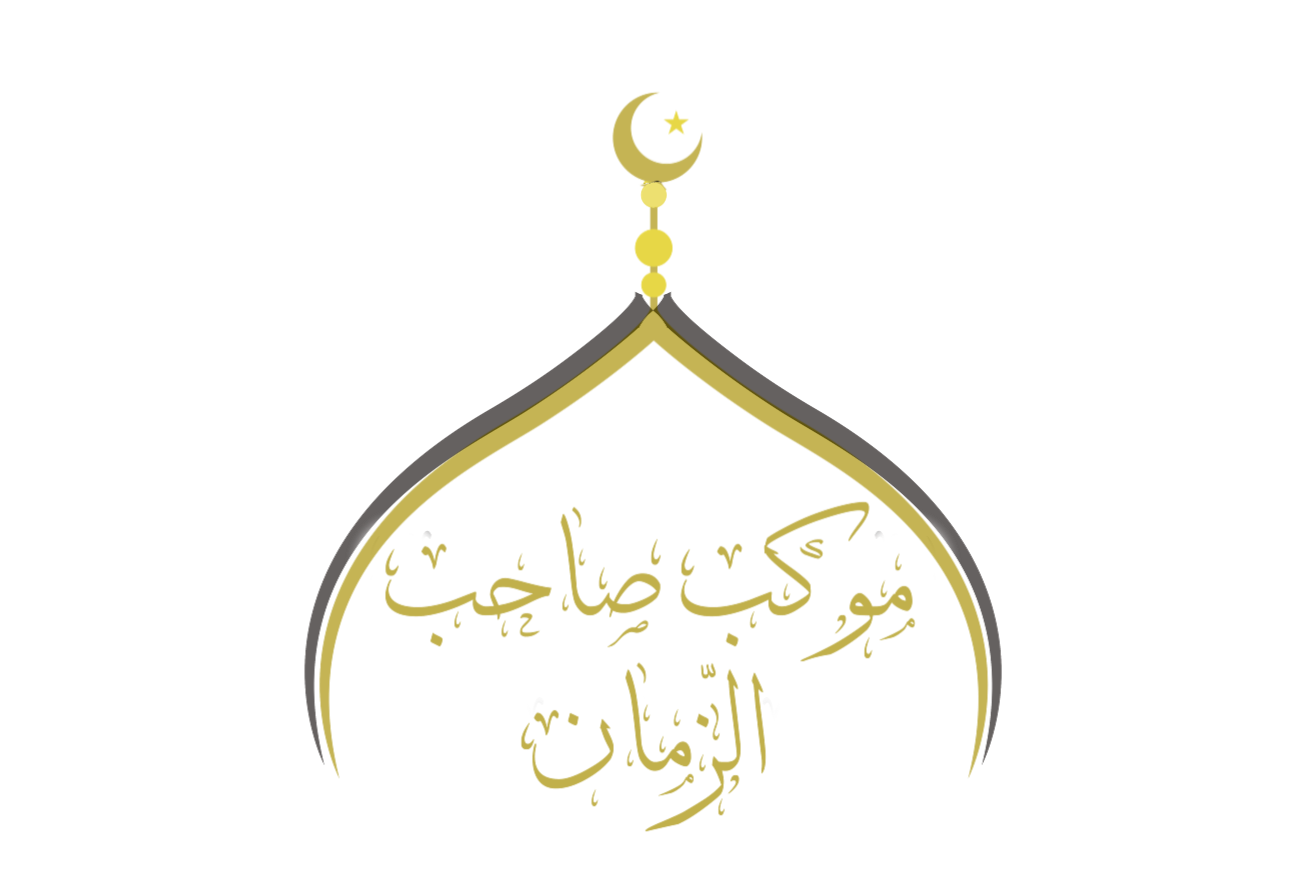 ظَلَمْتُ نَفْسِي
I have wronged myself
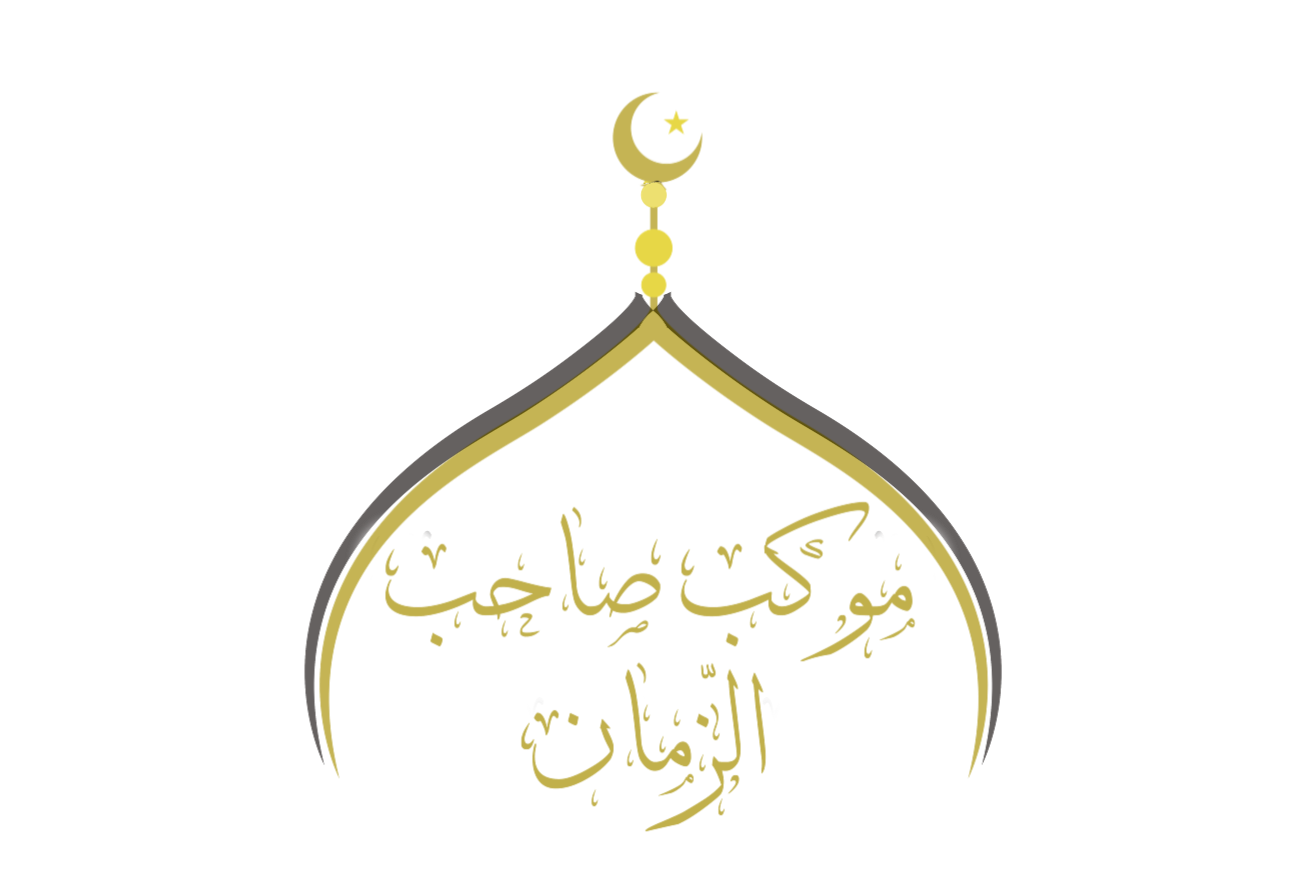 وَتَجَرَّأْتُ بِجَهْلِي وَسَكَنتُ إِلَي قَدِيمِ ذِكْرِكَ لِي وَمَنِّكَ عَلَيَّ
And I have been audacious in my ignorance and I have depended upon Your ancient remembrance of me and Your favor toward me
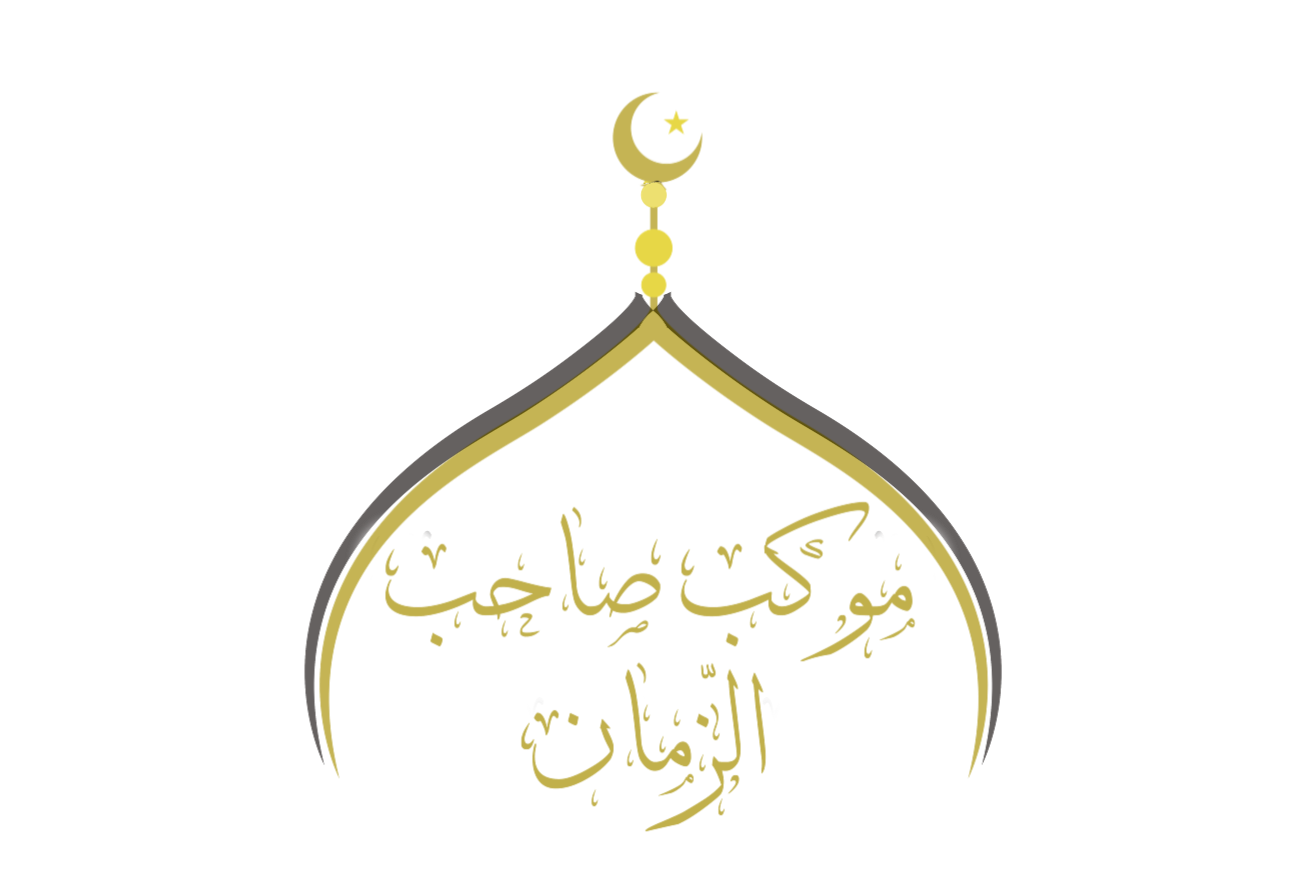 اللَّهُمَّ مَوْلايَ كَم مِّن قَبِيحٍ سَتَرْتَهُ
O Allah, O my Protector, How many ugly things have you concealed
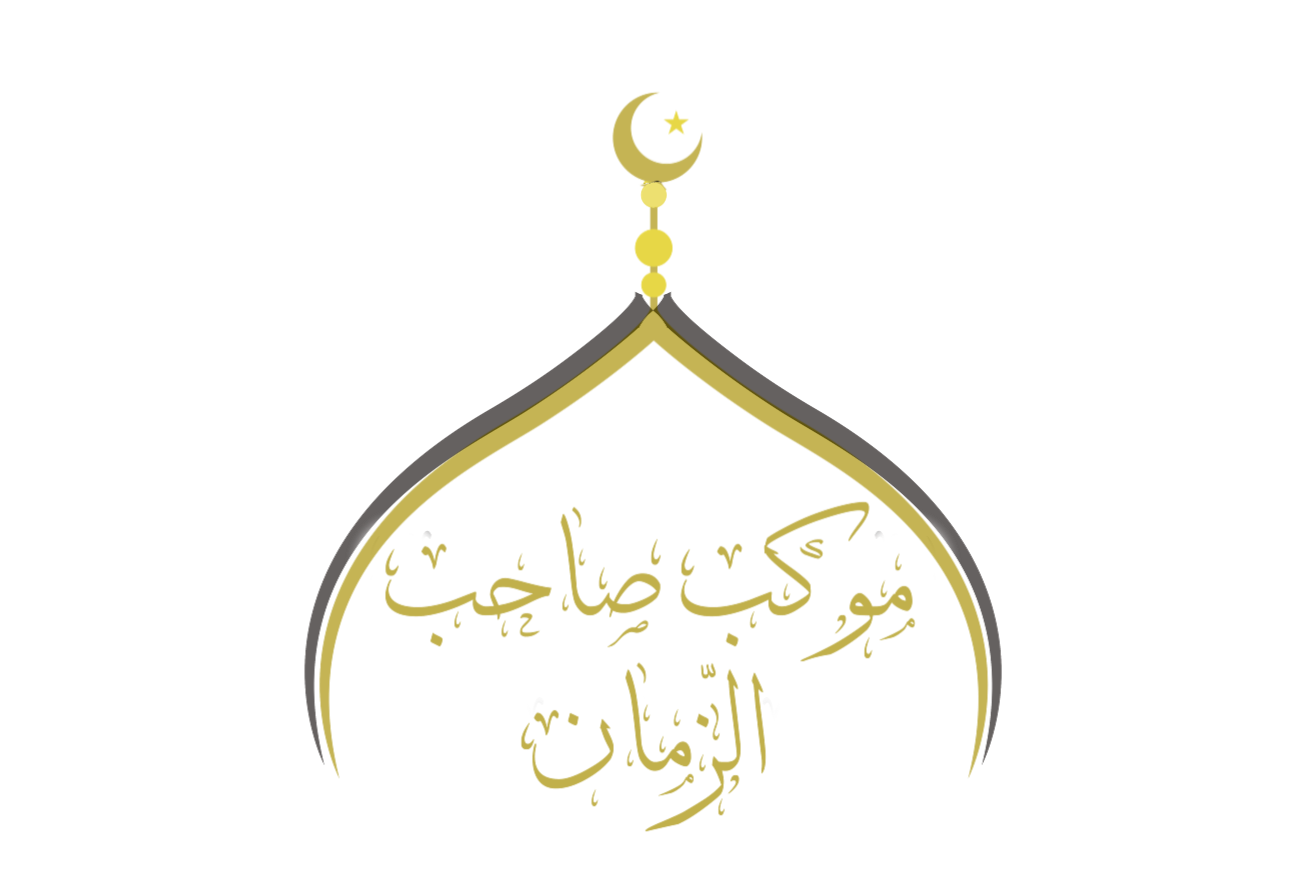 وَكَم مِّن فَاِدحٍ مِّنَ البَلاءِ أَقَلْتَهُ
How many burdensome tribulations have you abolished
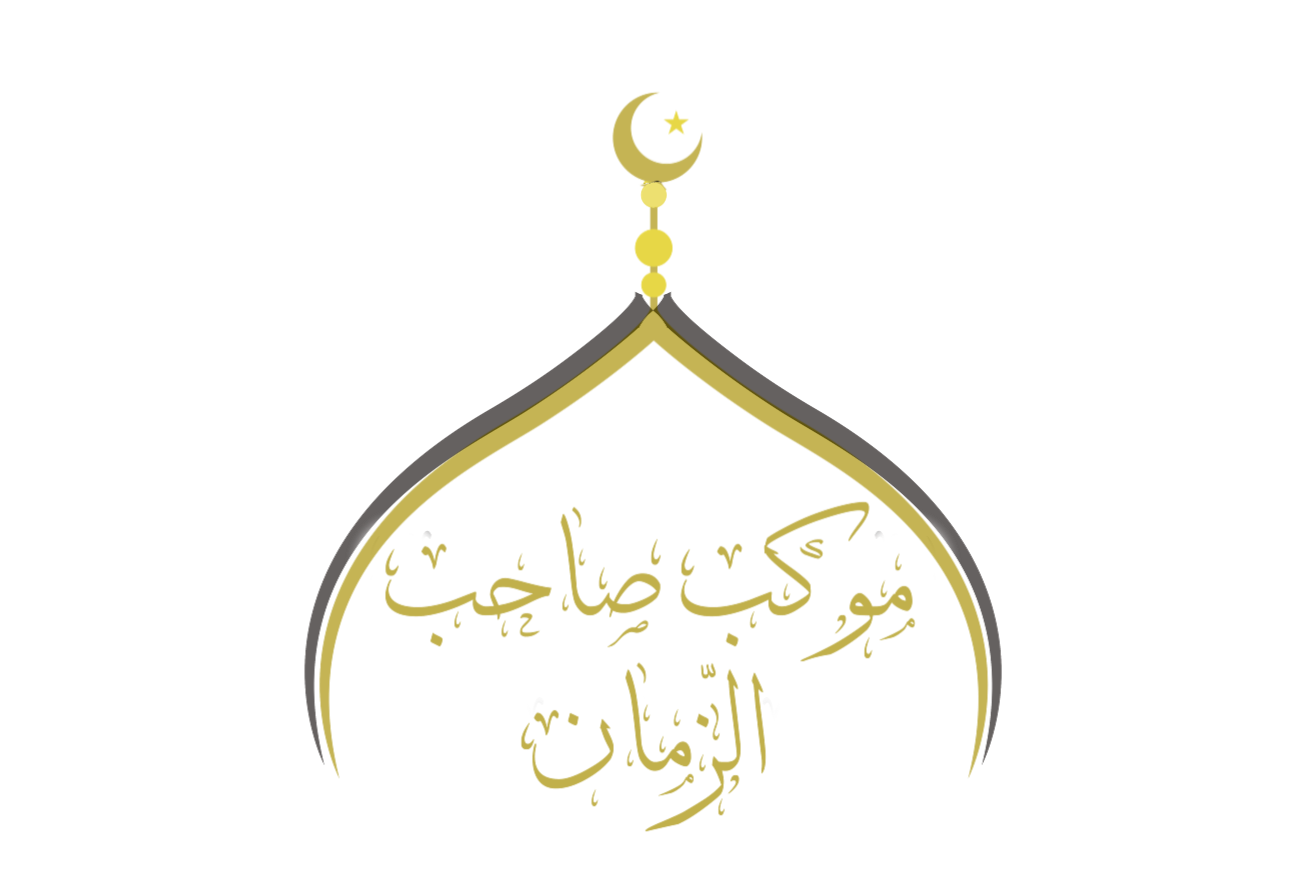 وَكَم مِّنْ عِثَارٍ وَّقَيْتَهُ
And how many stumbles have you prevented
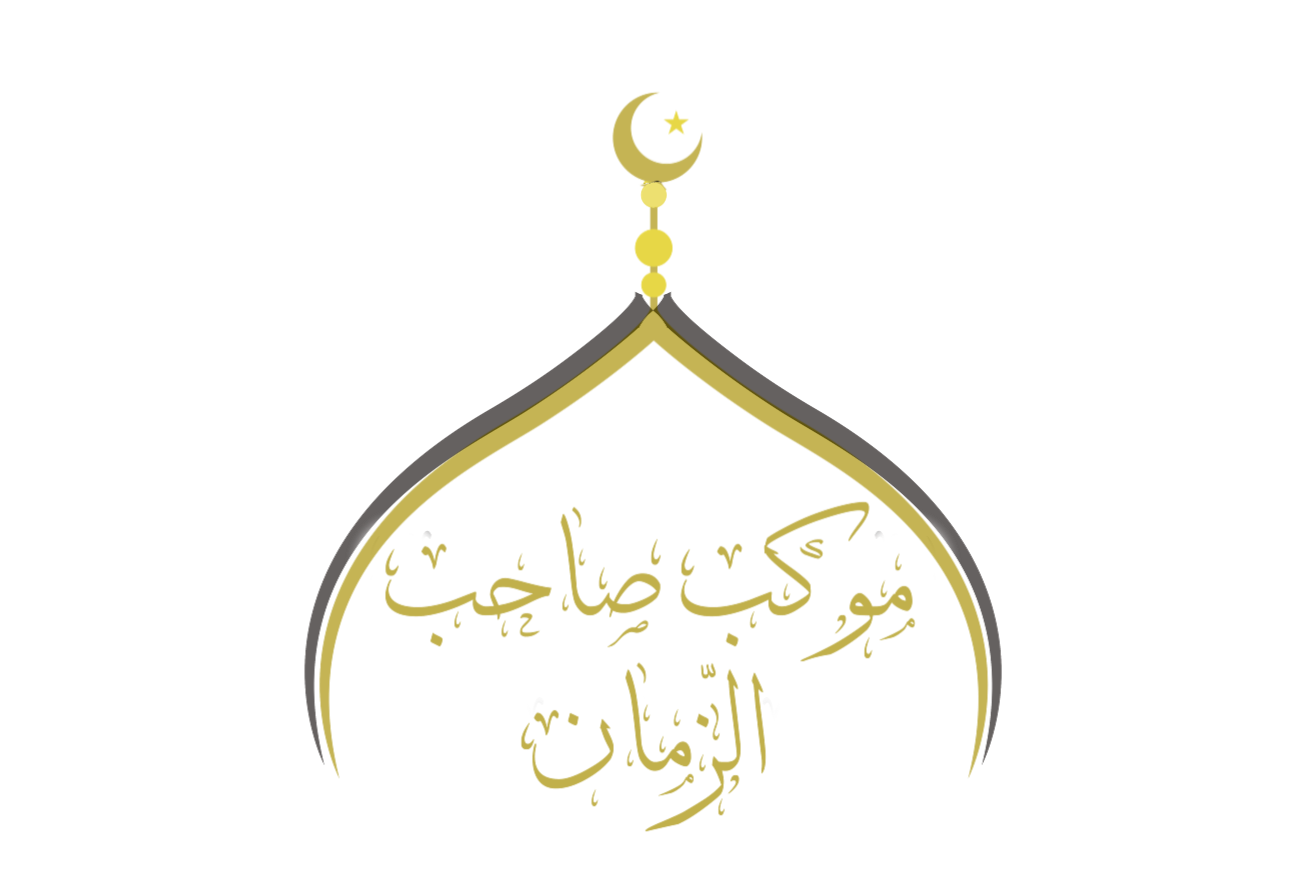 وَكَم مِّن مَّكْرُوهٍ دَفَعْتَهُ
And how many troubles have you repelled
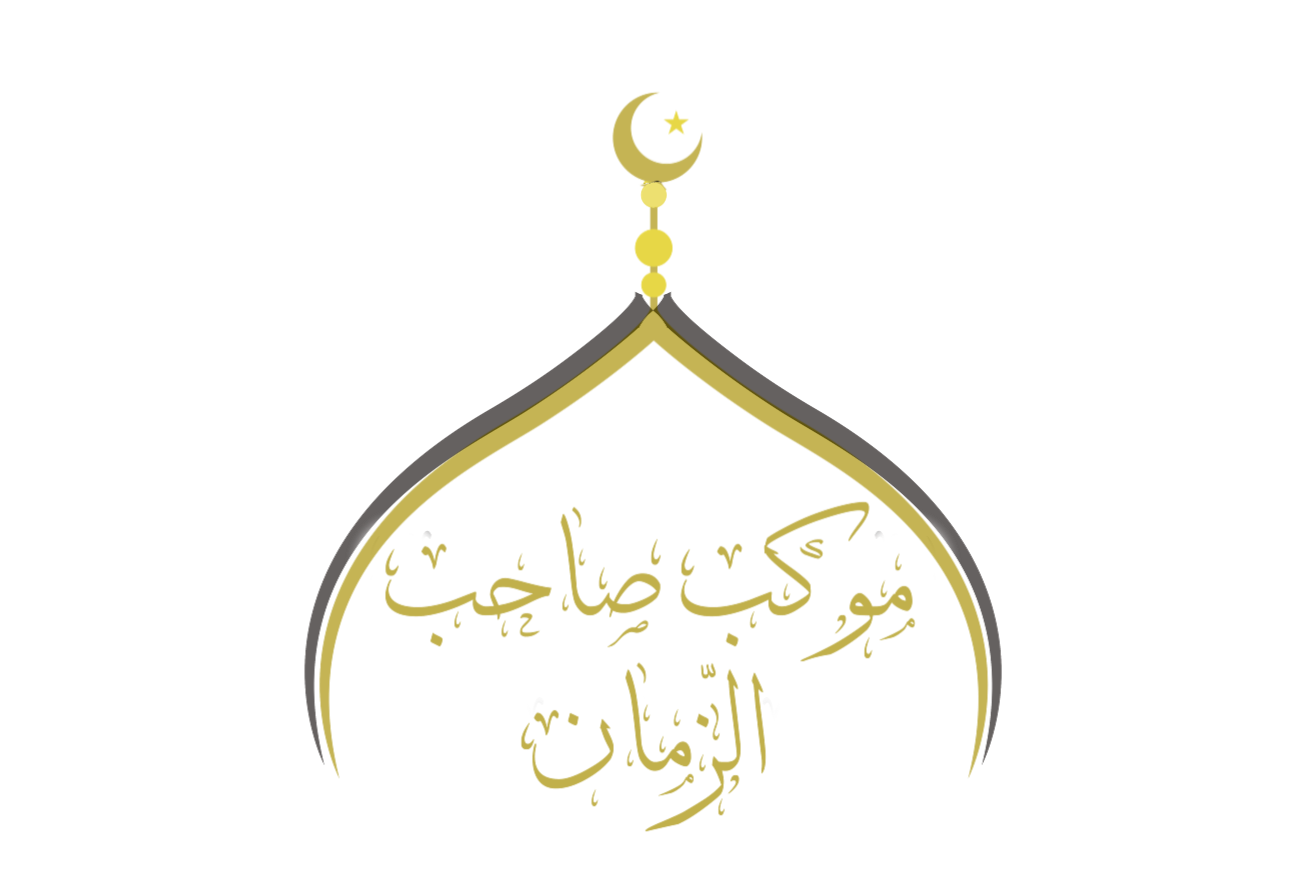 وَكَم مِّن ثَنَاٍء جَمِيلٍ لَّسْتُ أَهْلاً لَّهُ نَشَرْتَهُ
And how much beautiful praise, for which I was unworthy, You have spread abroad
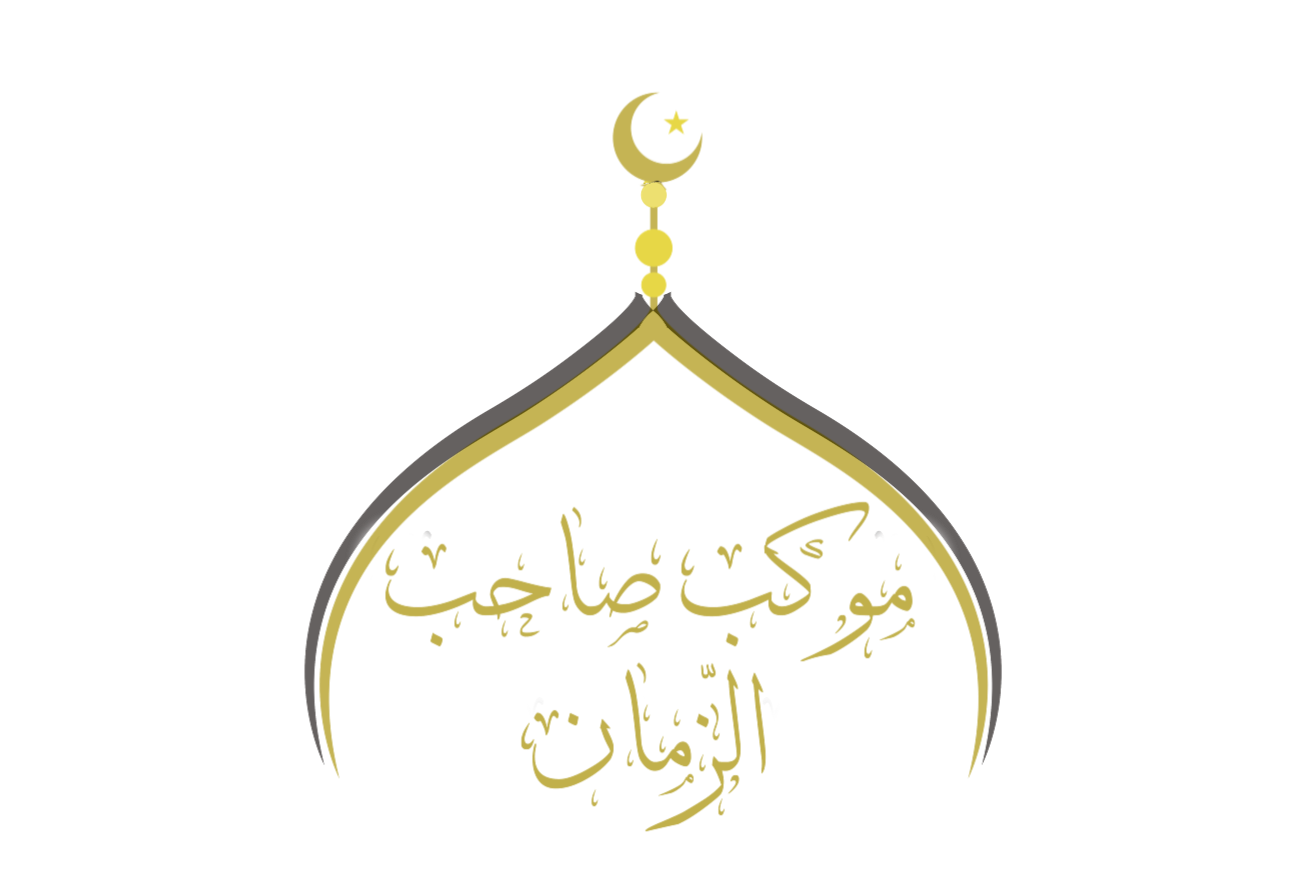 اللَّهُمَّ عَظُمَ بَلائِي وَأَفْرَطَ بِي سُوءُ حَاِلي
O Allah, my tribulation is tremendous, and my bad state is excessive
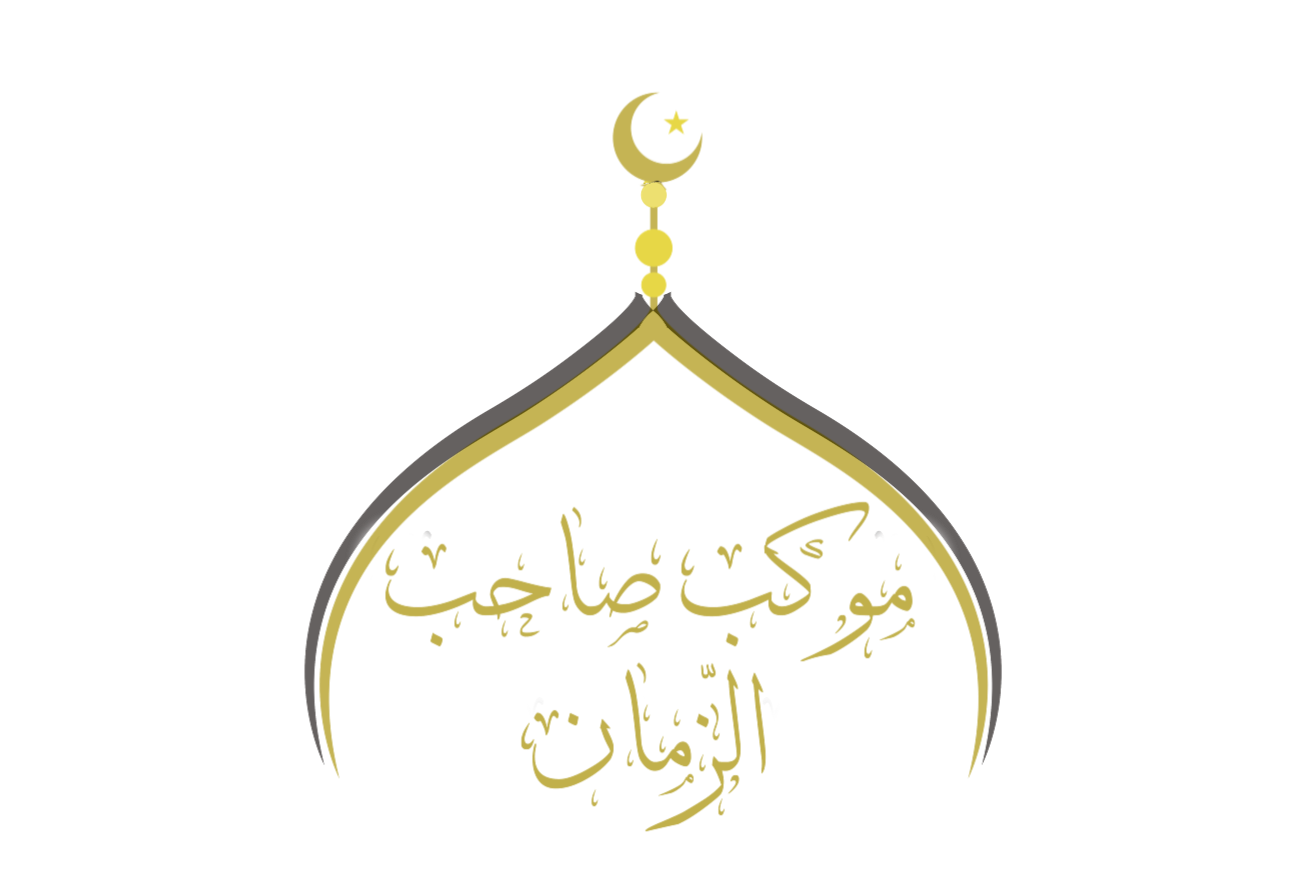 وَقَصُرَتْ بِي أَعْمَاِلي وَقَعَدَتْ بِي أَغْلاَلِي
And my acts are inadequate, And my chains have tied me down
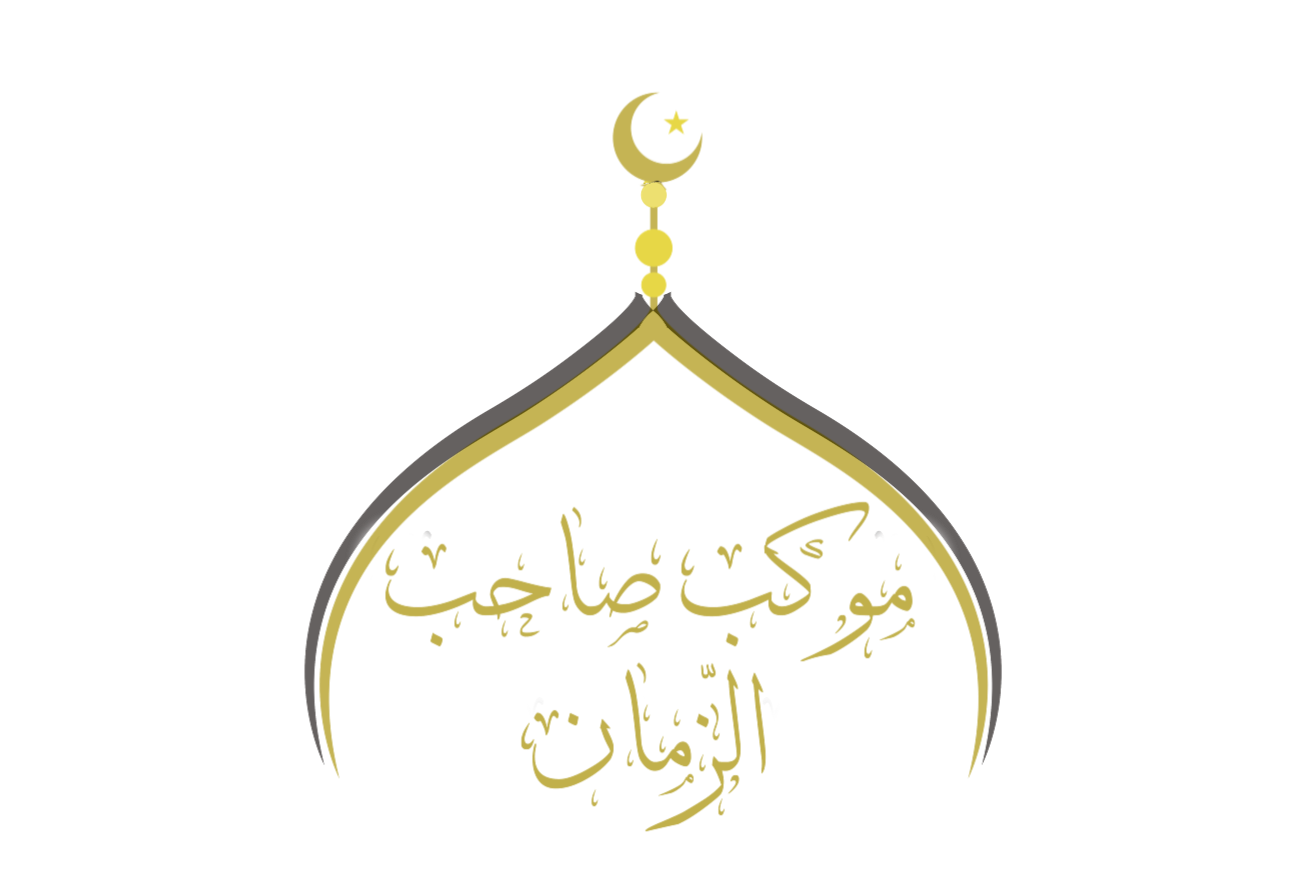 وَحَبَسَنِي عَن نَّفْعِي بُعْدُ آمَاِلي
And my far-fetched hopes have held me back from my gain
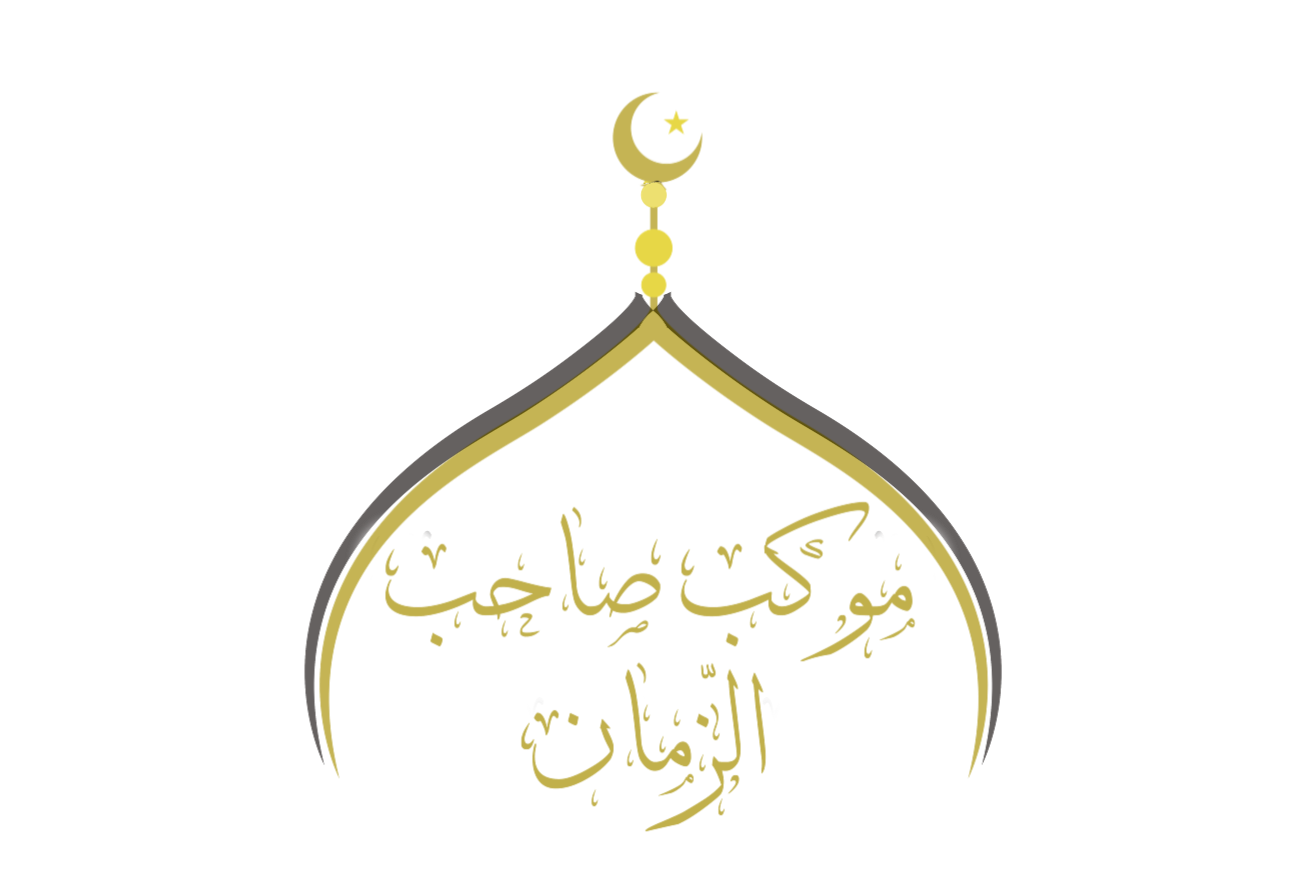 وَخَدَعَتْنِي الدُّنْيَا بِغُرُورِهَا وَنَفْسِي بِجِنَايَتِهَا وَمِطَاِلي
And this world with its delusions, my own soul with its offences and my delay have deceived me
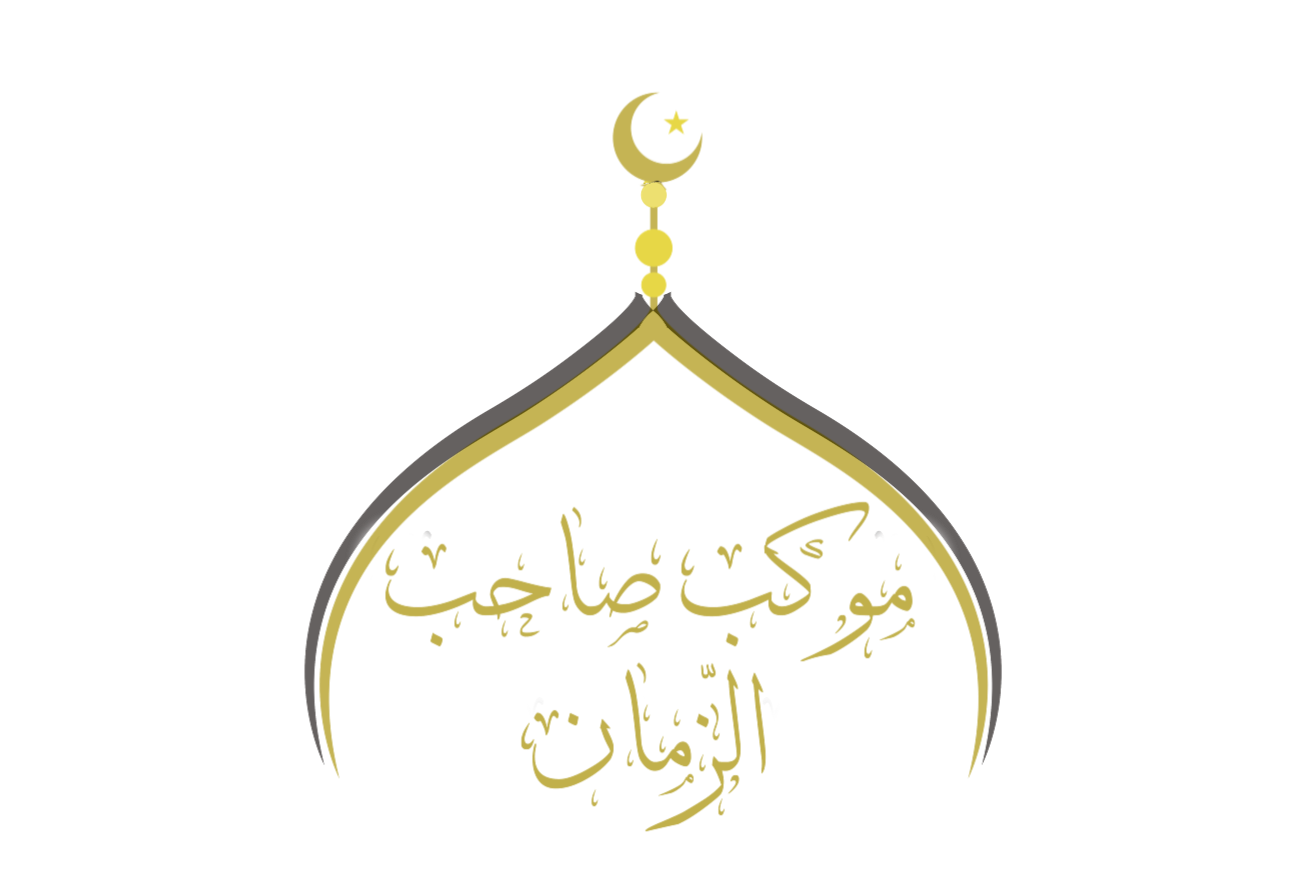 يَا سَيِّدِي فَأَسْألُكَ بِعِزَّتِكَ أَن لا يَحْجُبَ عَنْكَ دُعَائِي سُوءُ عَمَلِي وَفِعَاِلي
O my Master! So I ask You by Your might not to let my evil works and acts cover my supplication from You,
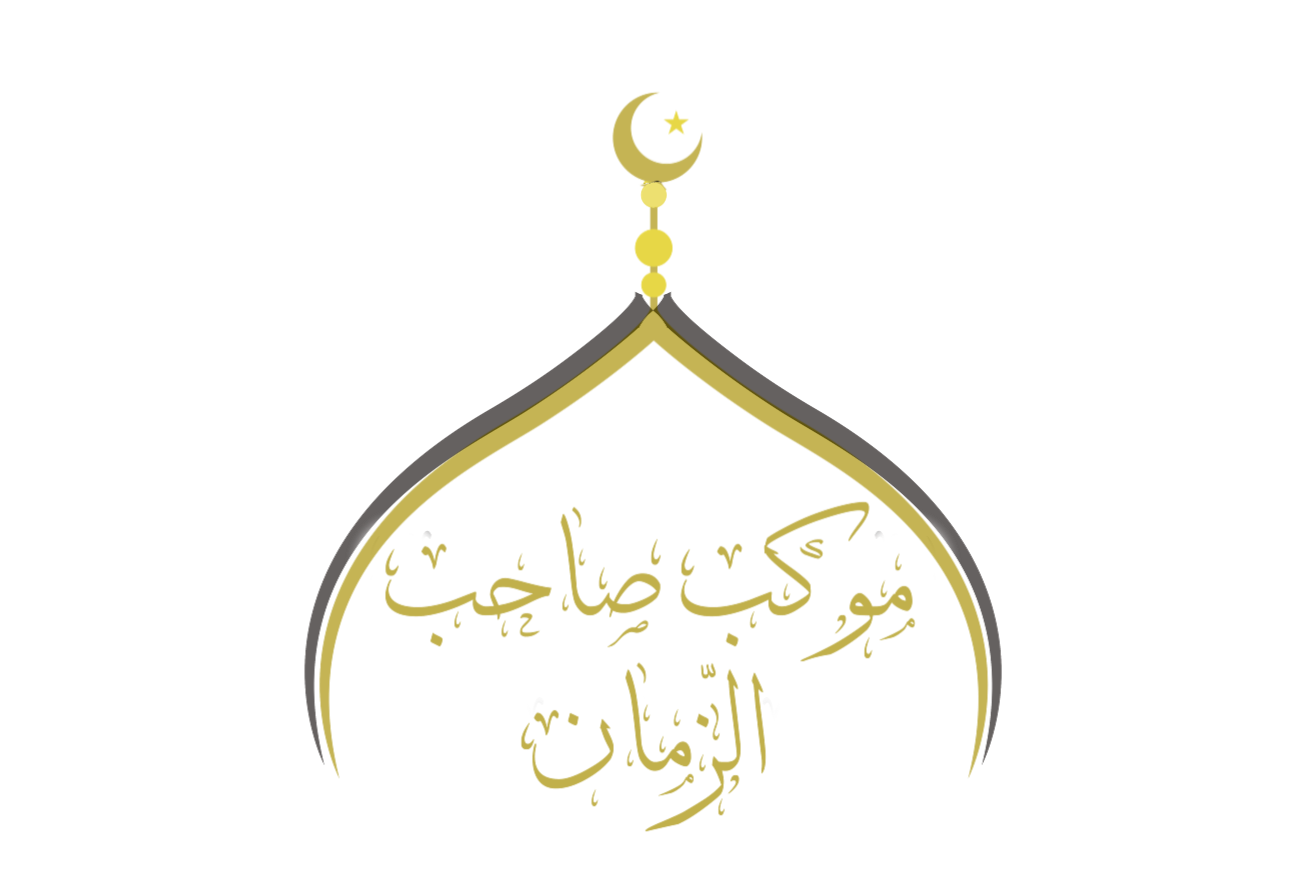 وَلا تَفْضَحَنِي بِخَفِيِّ مَا اطَّلَعْتَ عَلَيْهِ مِنْ سِرِّي
And not to disgrace me through the hidden things You know of my secrets
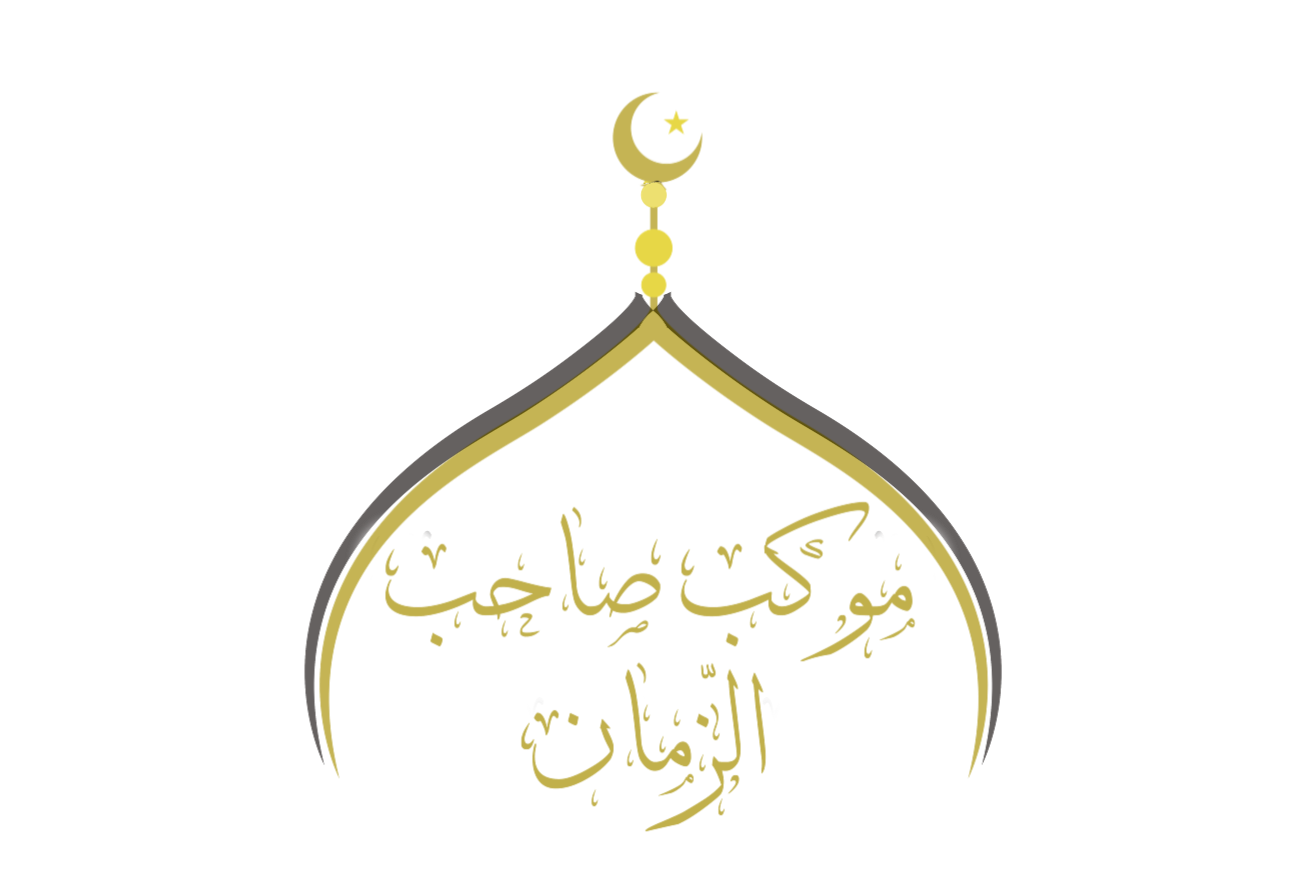 وَلا تُعَاجِلْنِي بِالْعُقُوبَةِ عَلَى مَا عَمِلْتُهُ فِي خَلَوَاتِي
And not to hasten me to punishment for what I have done in private
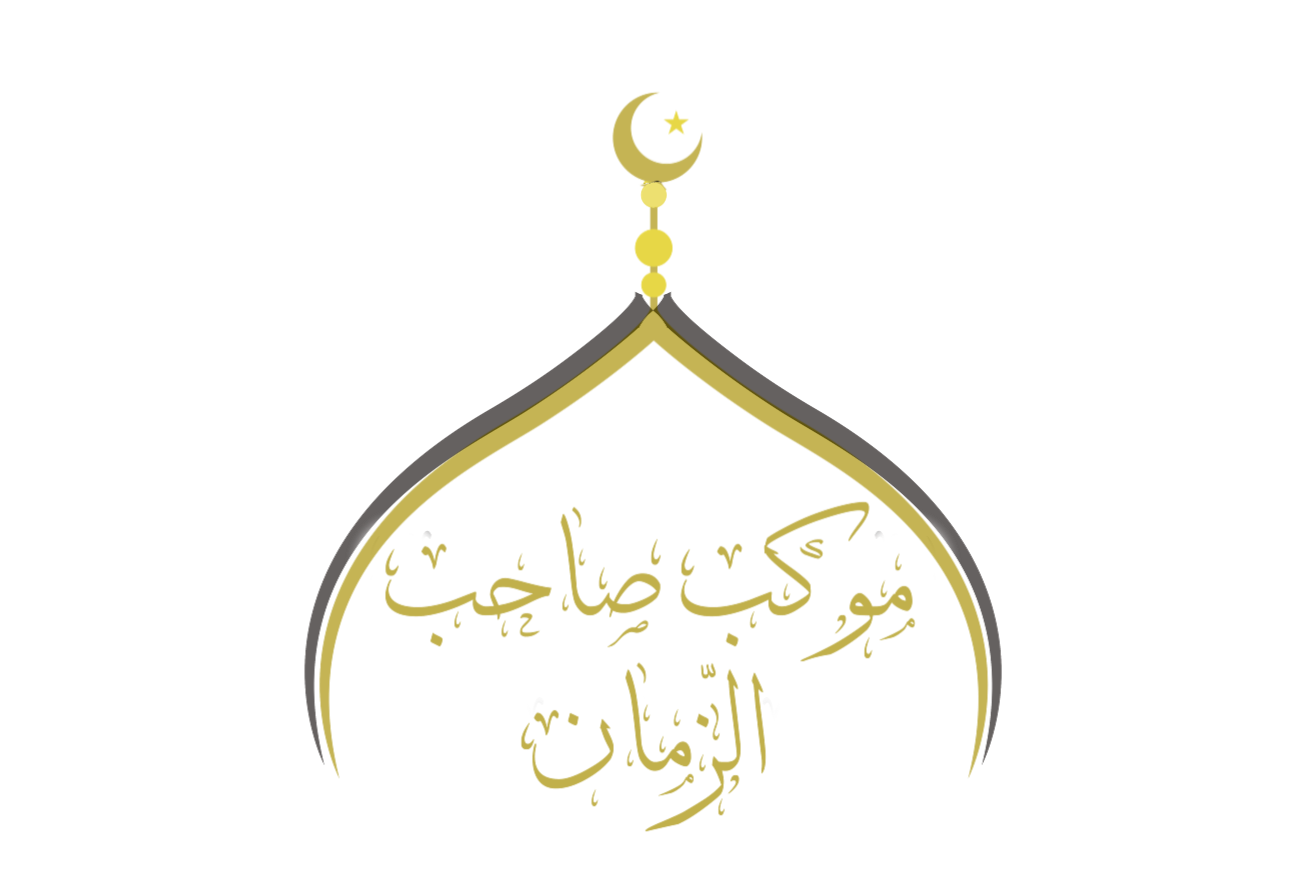 مِنْ سُوءِ فِعْلِي وَإِسَاءَتِي
My evil acts in secrecy and my misdeeds
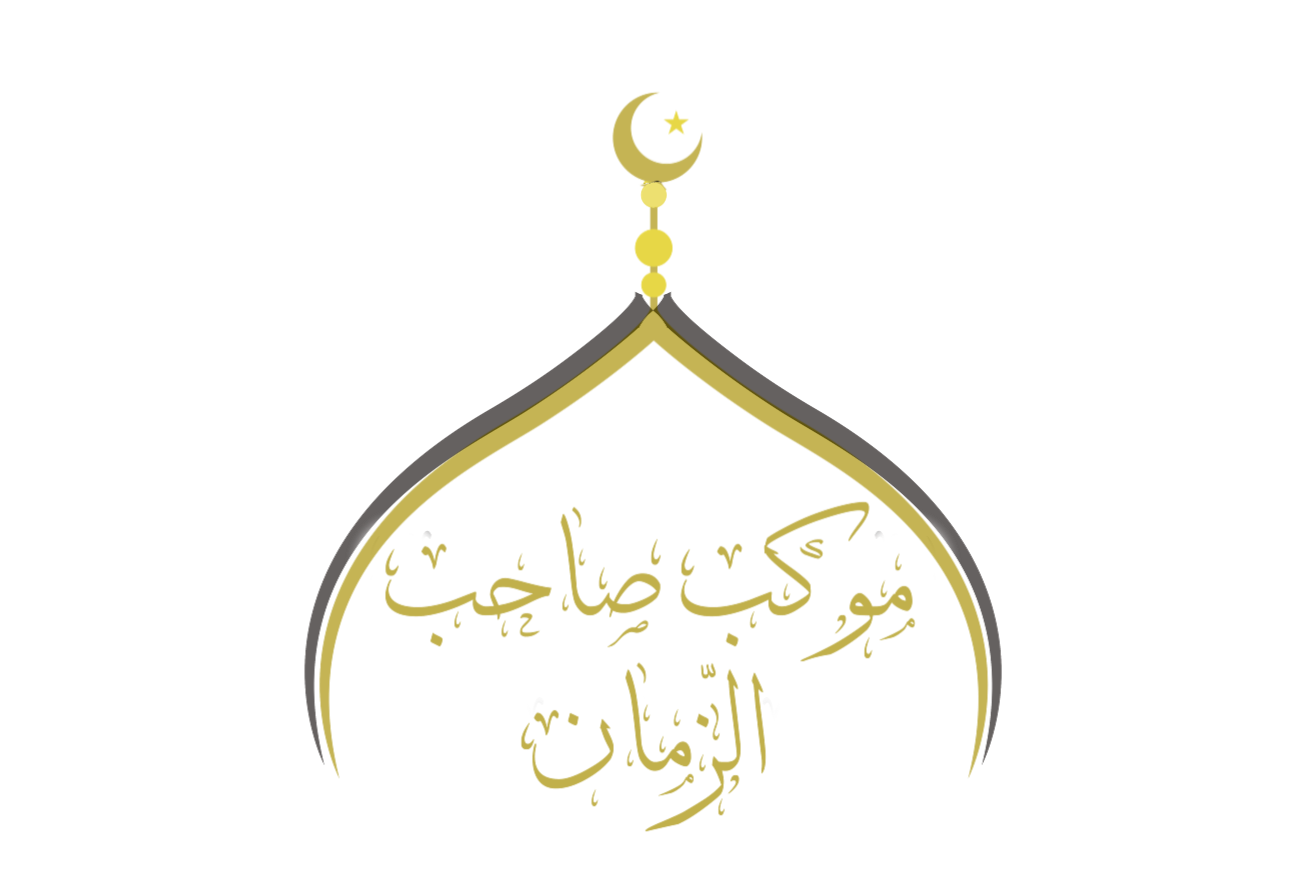 وَدَوَامِ تَفْرِيطِي وَجَهَالَتِي
And my continuous negligence and my ignorance
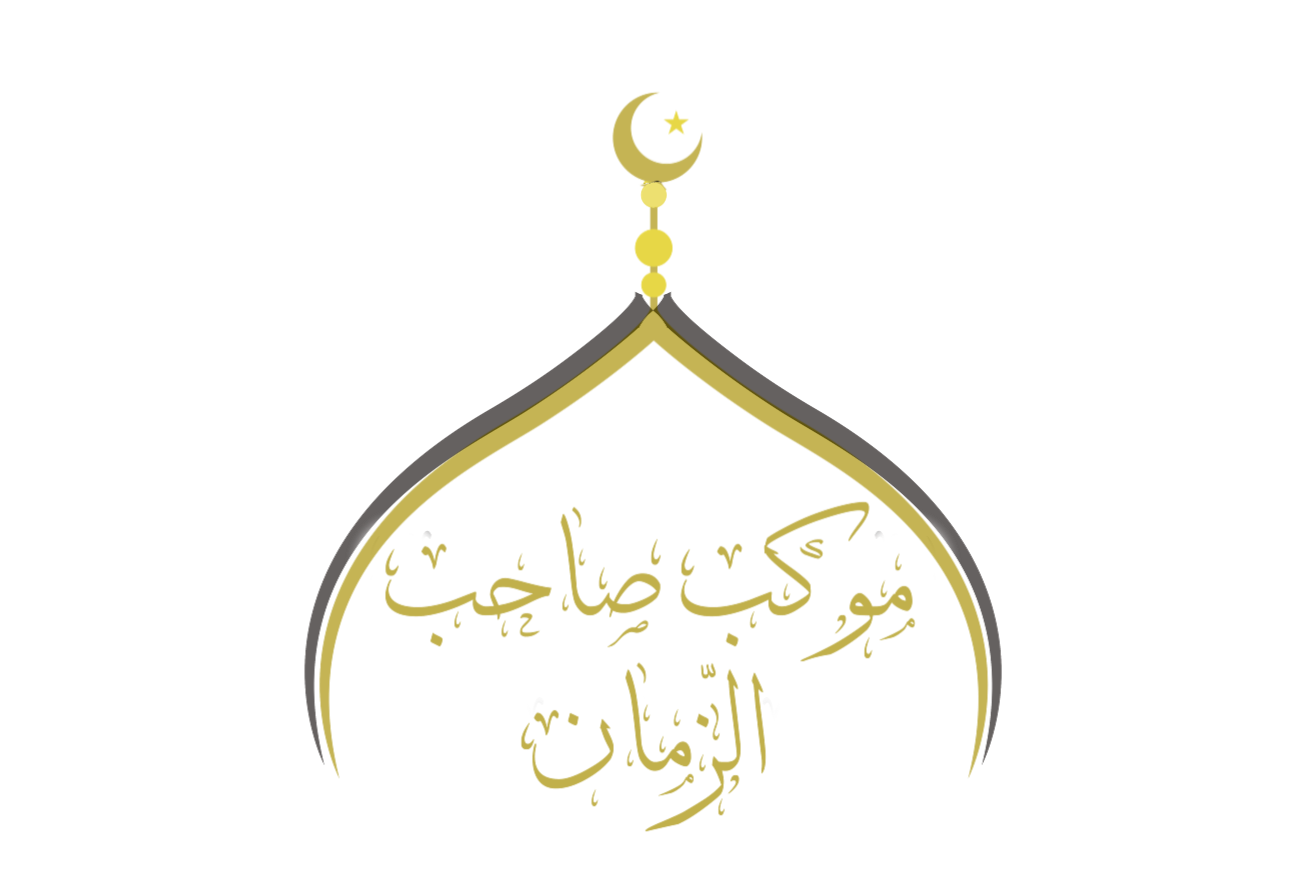 وَكَثْرَةِ شَهَوَاتِي وَغَفْلَتِي
And my manifold passions and my forgetfulness
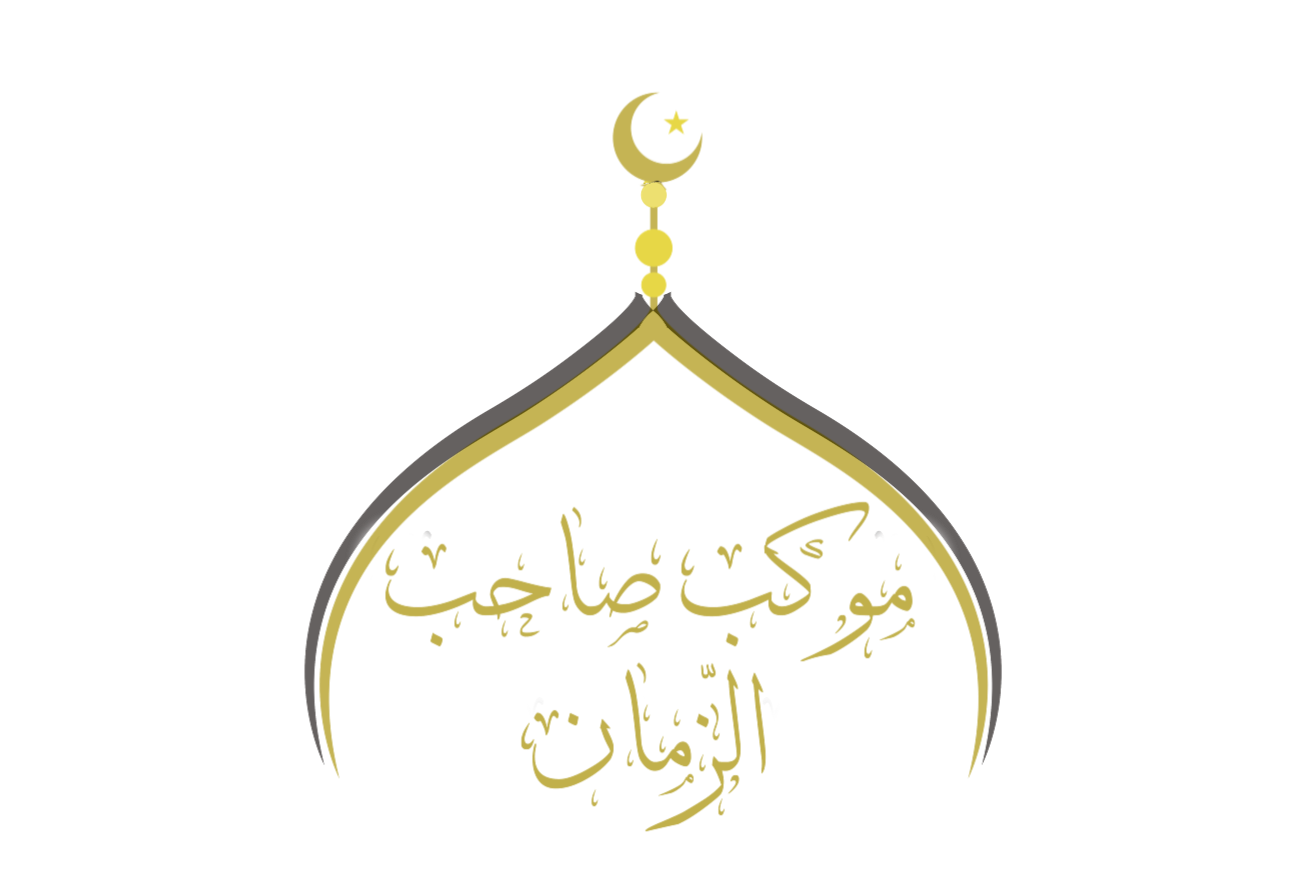 وَكُنِ اللَّهُمَّ بِعِزَّتِكَ لِي فِي كُلِّ الأَحْوَاِل رَؤُوفاً
And by Your might, O Allah, be kind to me in all states
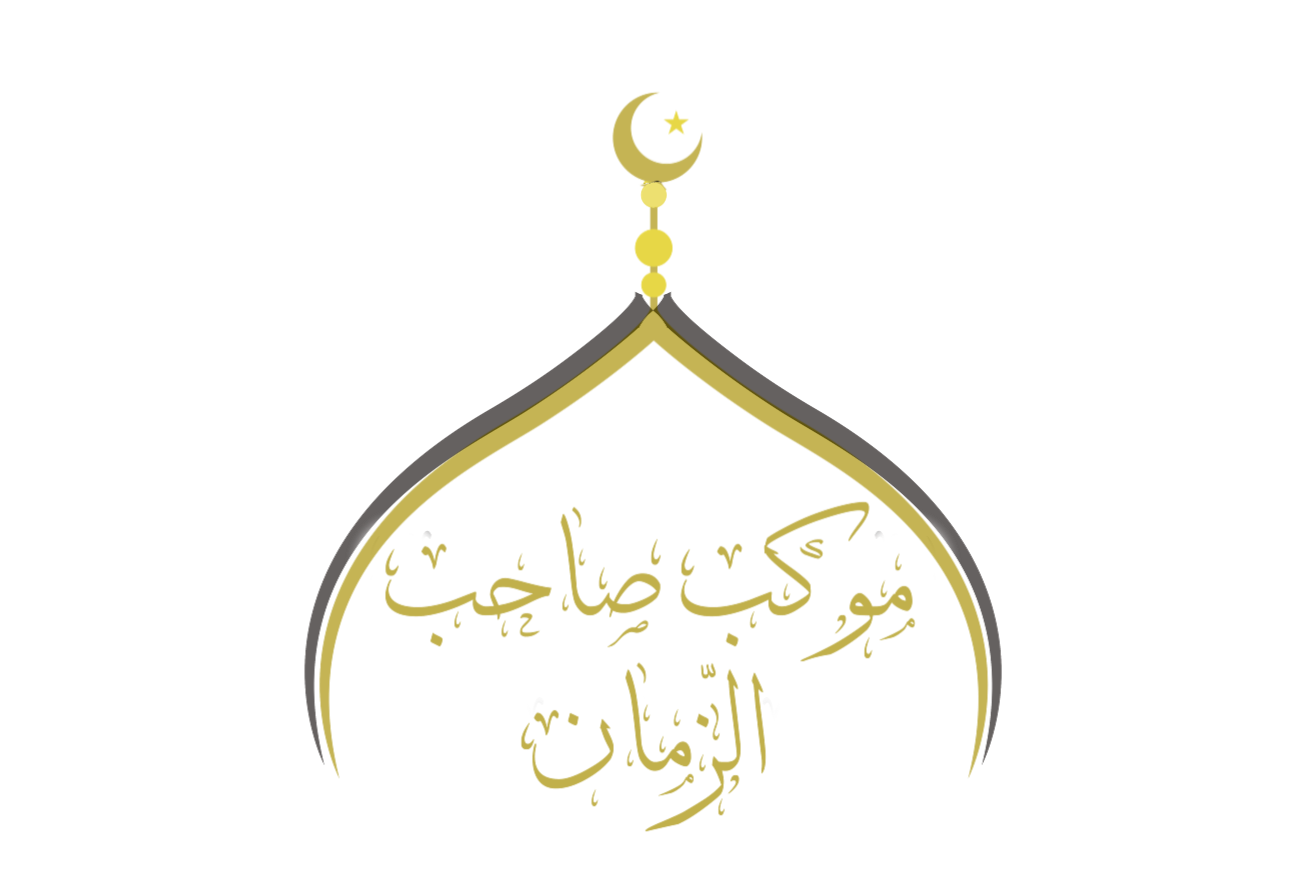 وَّعَلَيَّ فِي جَمِيعِ الأُمُورِ عَطُوفاً
And be gracious to me in all affairs
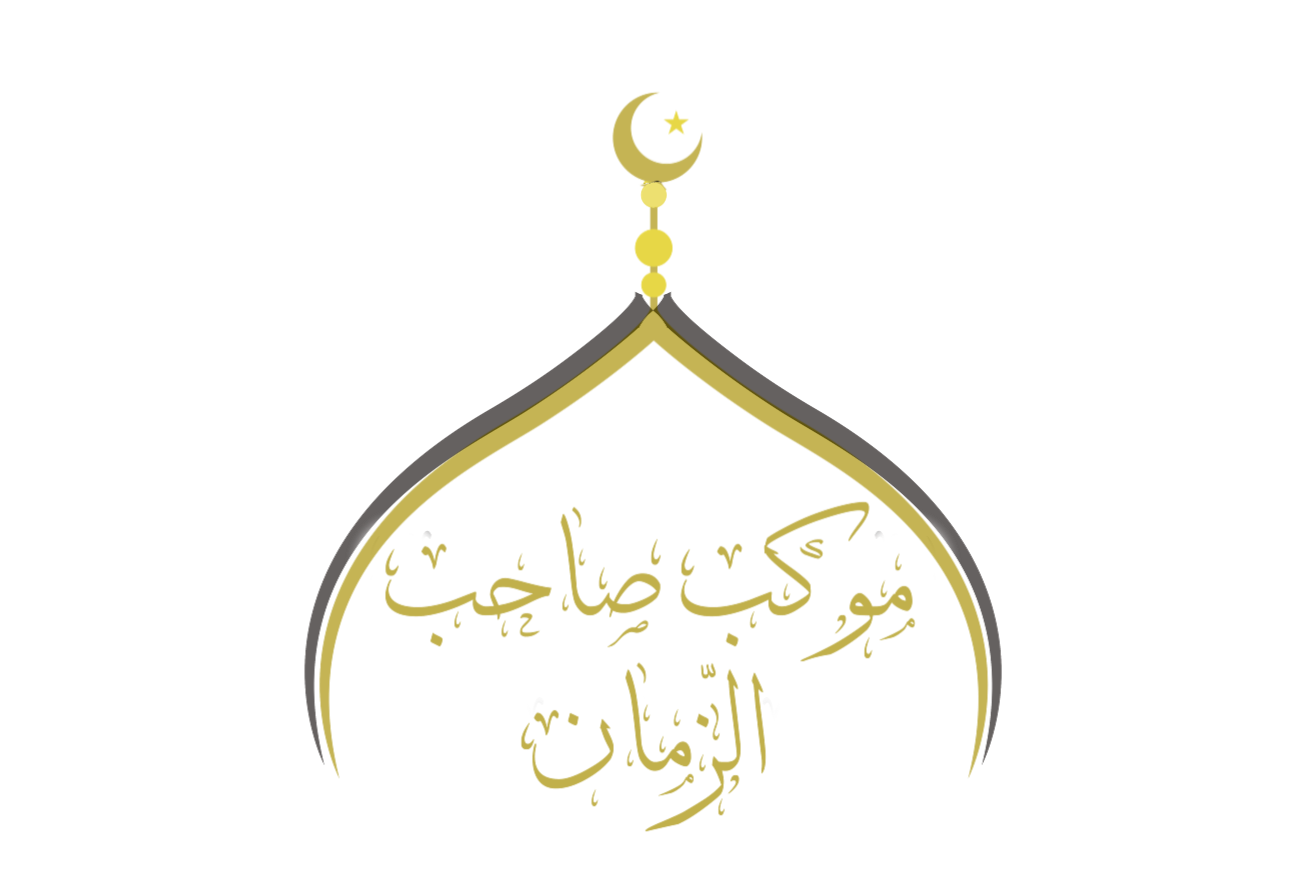 إِلَهِي وَرَبِّي مَن لِّي غَيْرُكَ أَسْألُهُ كَشْفَ ضُرِّي وَالْنَّظَرَ فِي أَمْرِي
My God and my Lord! Have I any but You from whom to ask removal of my affliction and regard for my affairs
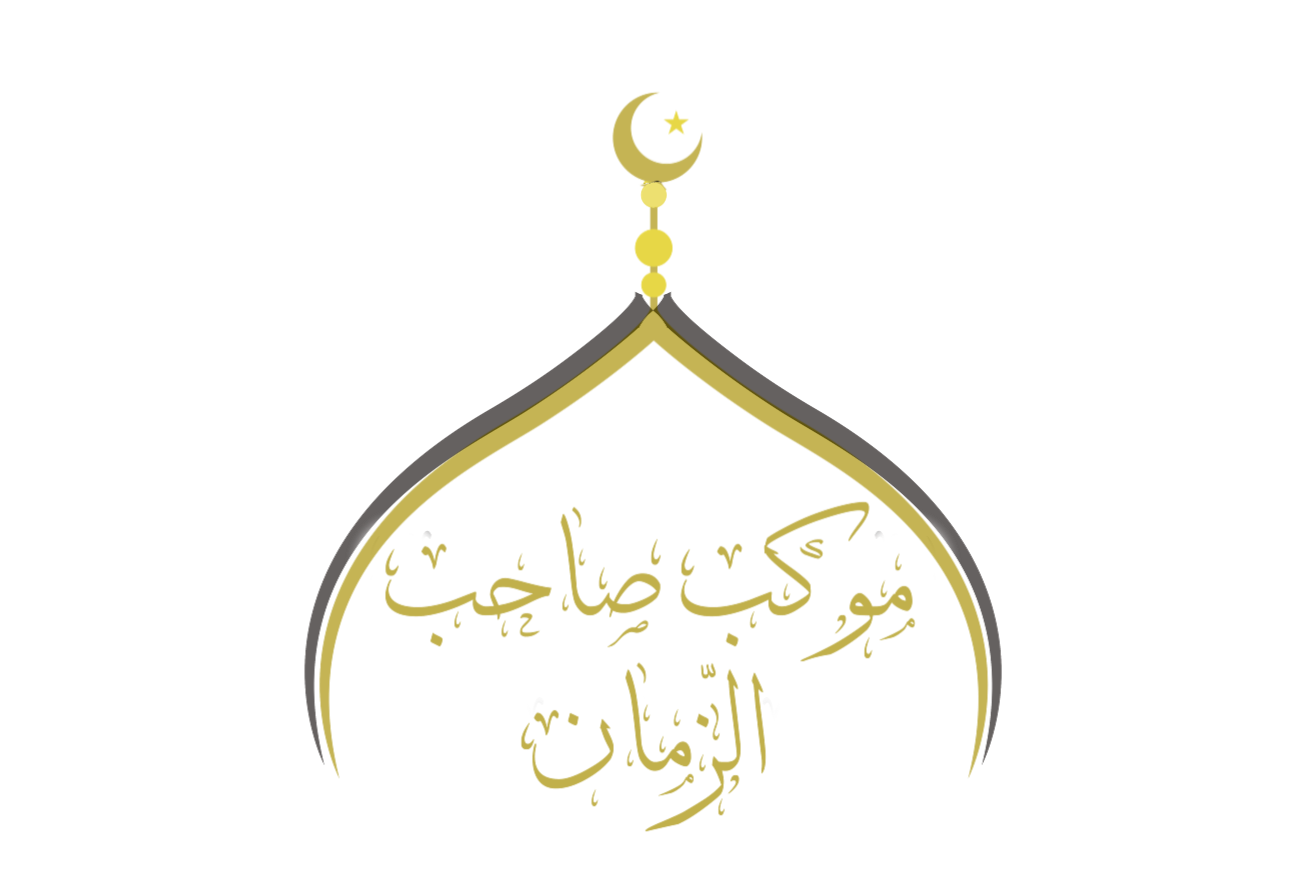 إِلَهِي وَمَوْلاي أَجْرَيْتَ عَلَيَّ حُكْماً اتَّبَعْتُ فِيهِ هَوَى نَفْسِي
My God and my Protector! You put into effect through me a decree in which I followed the caprice of my own soul
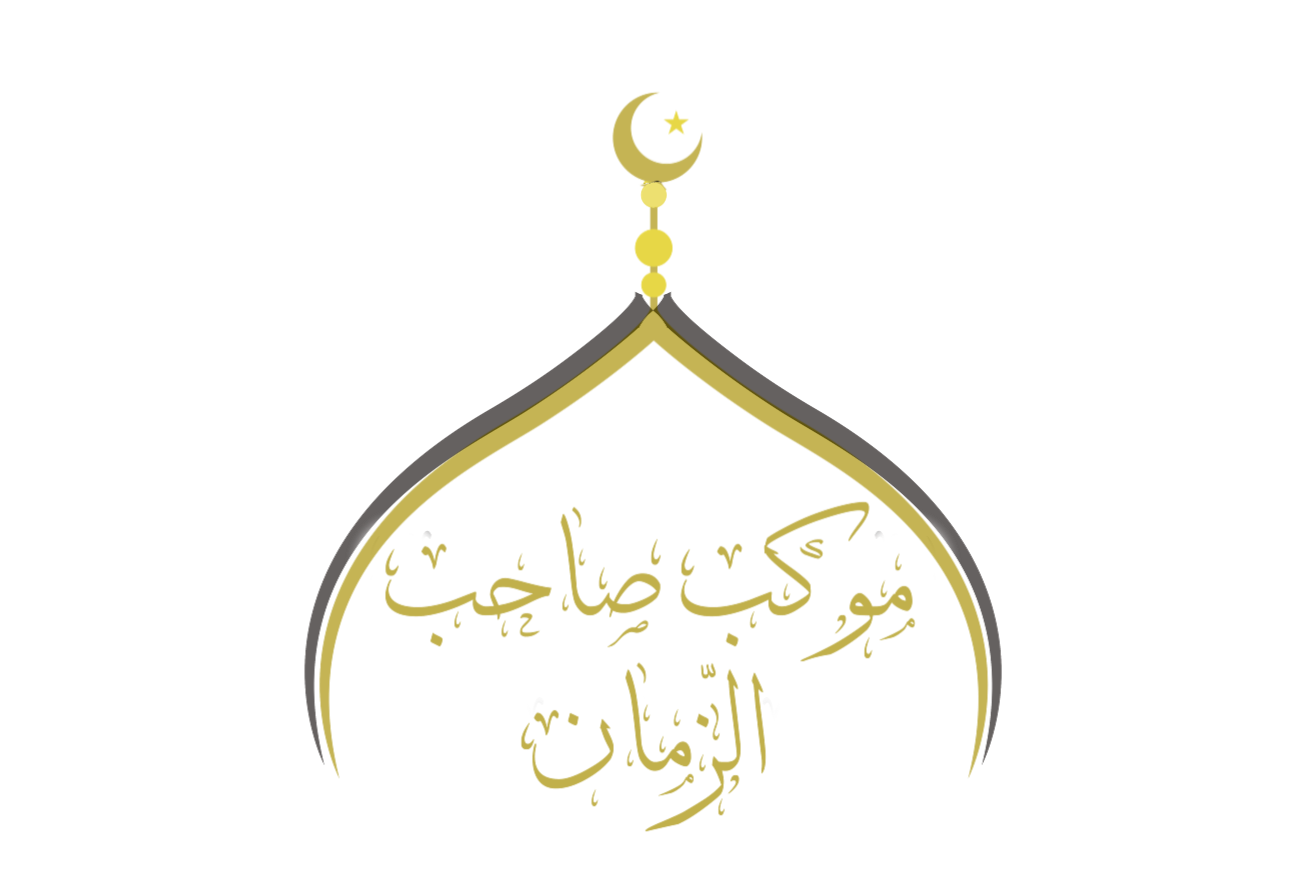 وَلَمْ أَحْتَرِسْ فِيهِ مِن تَزْيينِ عَدُوِّي
And I did not remain wary of adorning my enemy
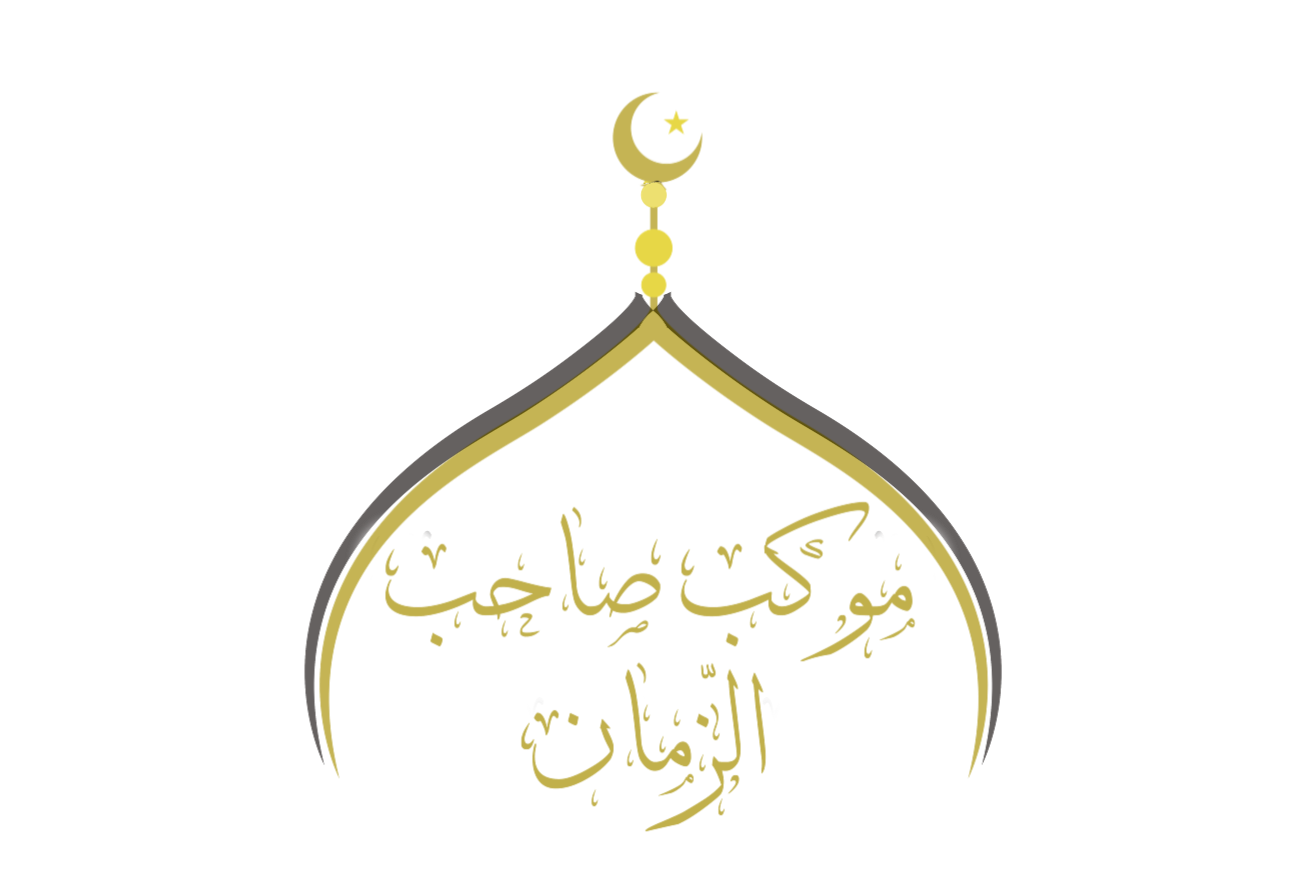 فَغَرَّنِي بِمَا أَهْوَى وَأَسْعَدَهُ عَلَى ذَلِكَ القَضَاءُ
So he deluded me through my soul's caprice and therein destiny favored him
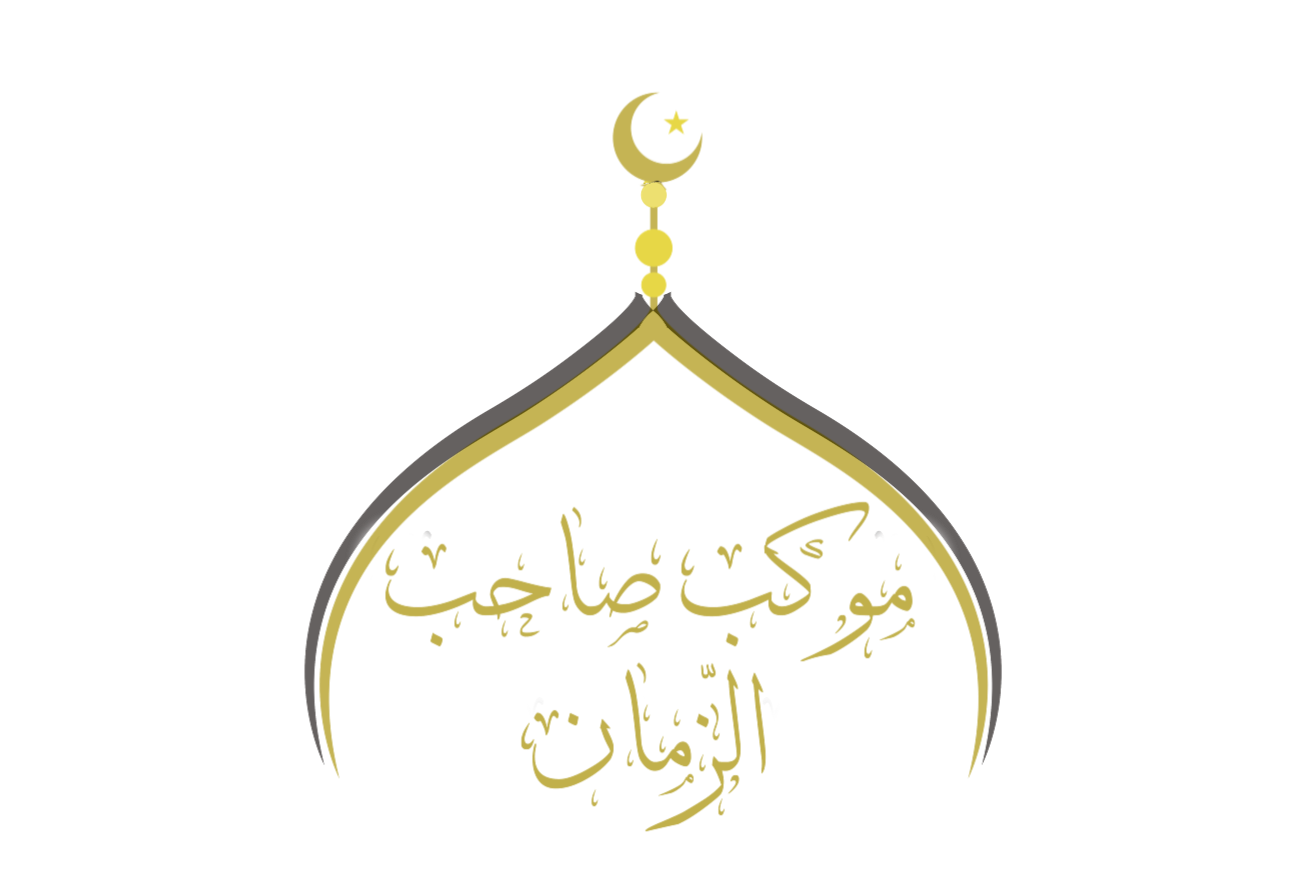 فَتَجَاوَزْتُ بِمَا جَرَى عَلَيَّ مِنْ ذَلِكَ بَعْضَ حُدُودِكَ
So, in what was put into effect through me in that situation, I transgressed some of Your statutes
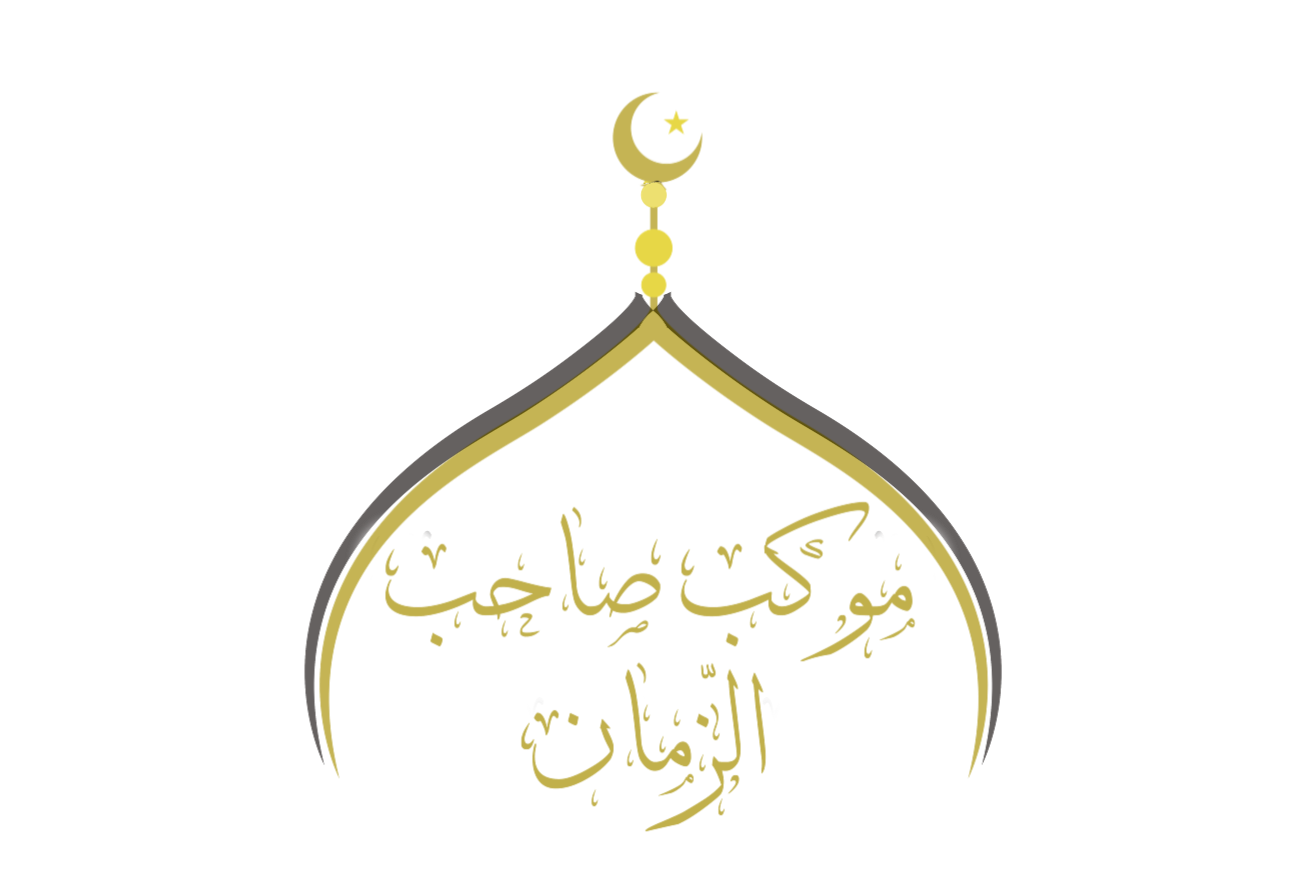 وَخَالَفْتُ بَعْضَ أَوَامِرِكَ
And disobeyed some of Your commands
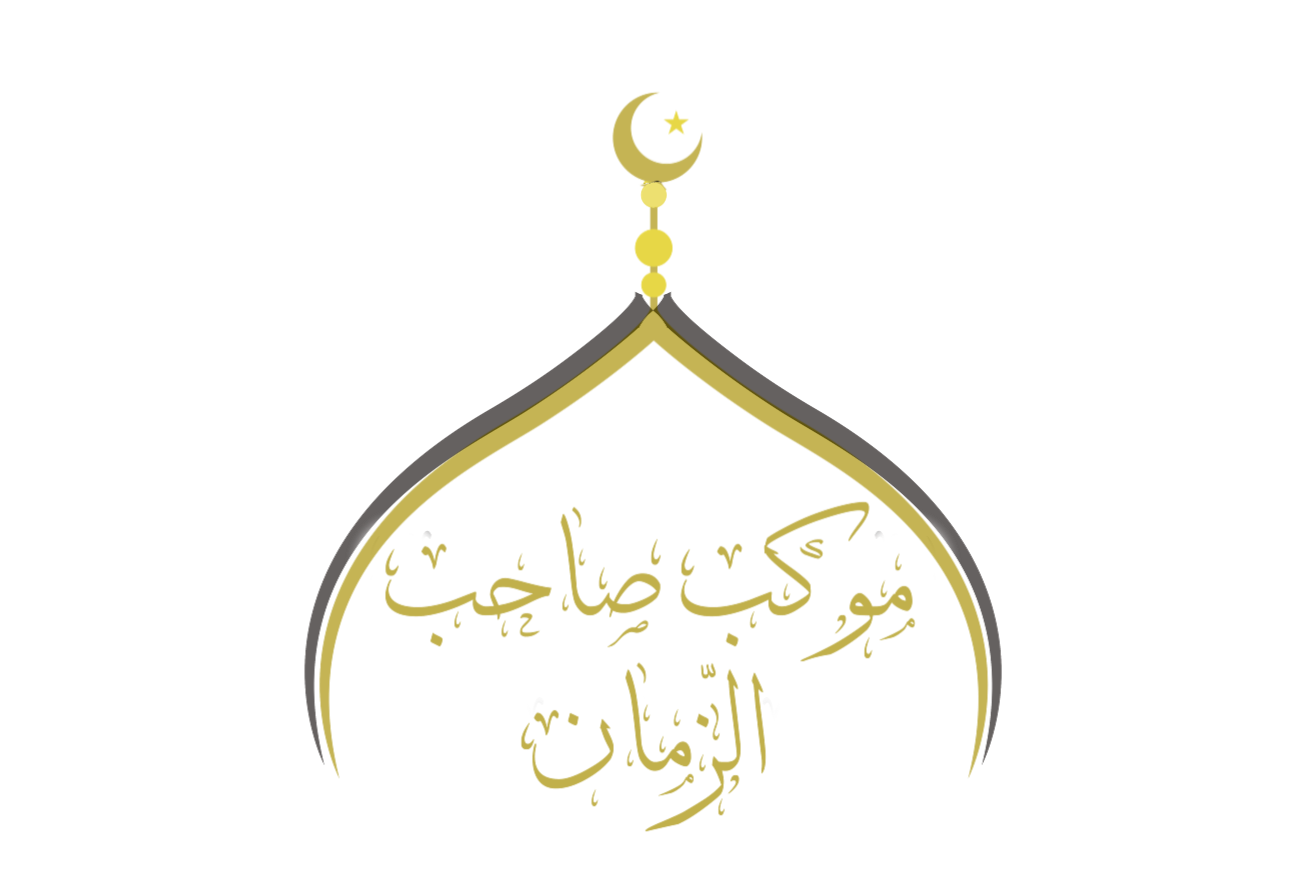 فَلَكَ الْحُجَّةُ عَلَيَّ فِي جَمِيعِ ذَلِكَ
So you have the argument against me in all of that
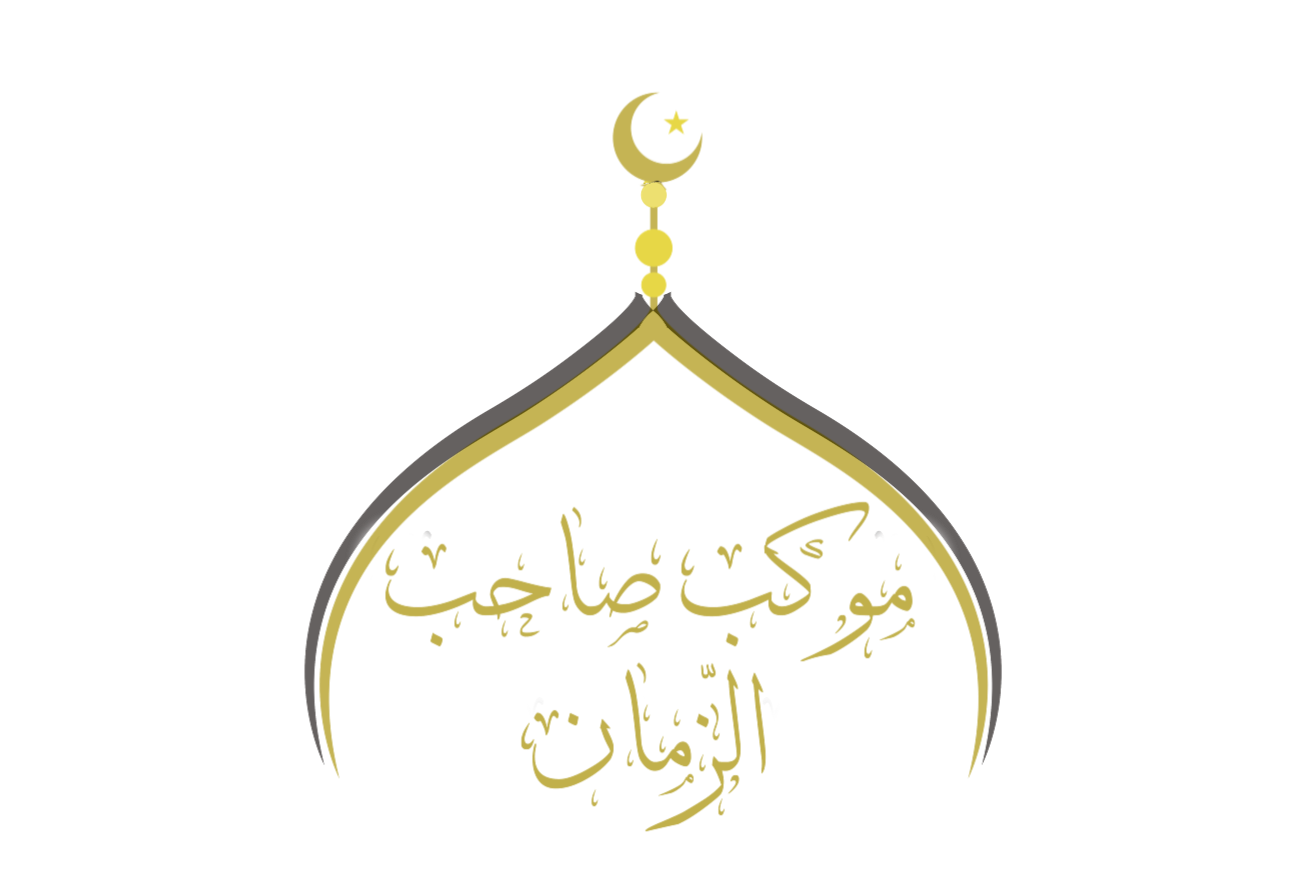 وَلا حُجَّةَ لِي فِيمَا جَرَي عَلَيَّ فِيهِ قَضَاؤُكَ
I have no argument in what Your destiny put into effect through me therein
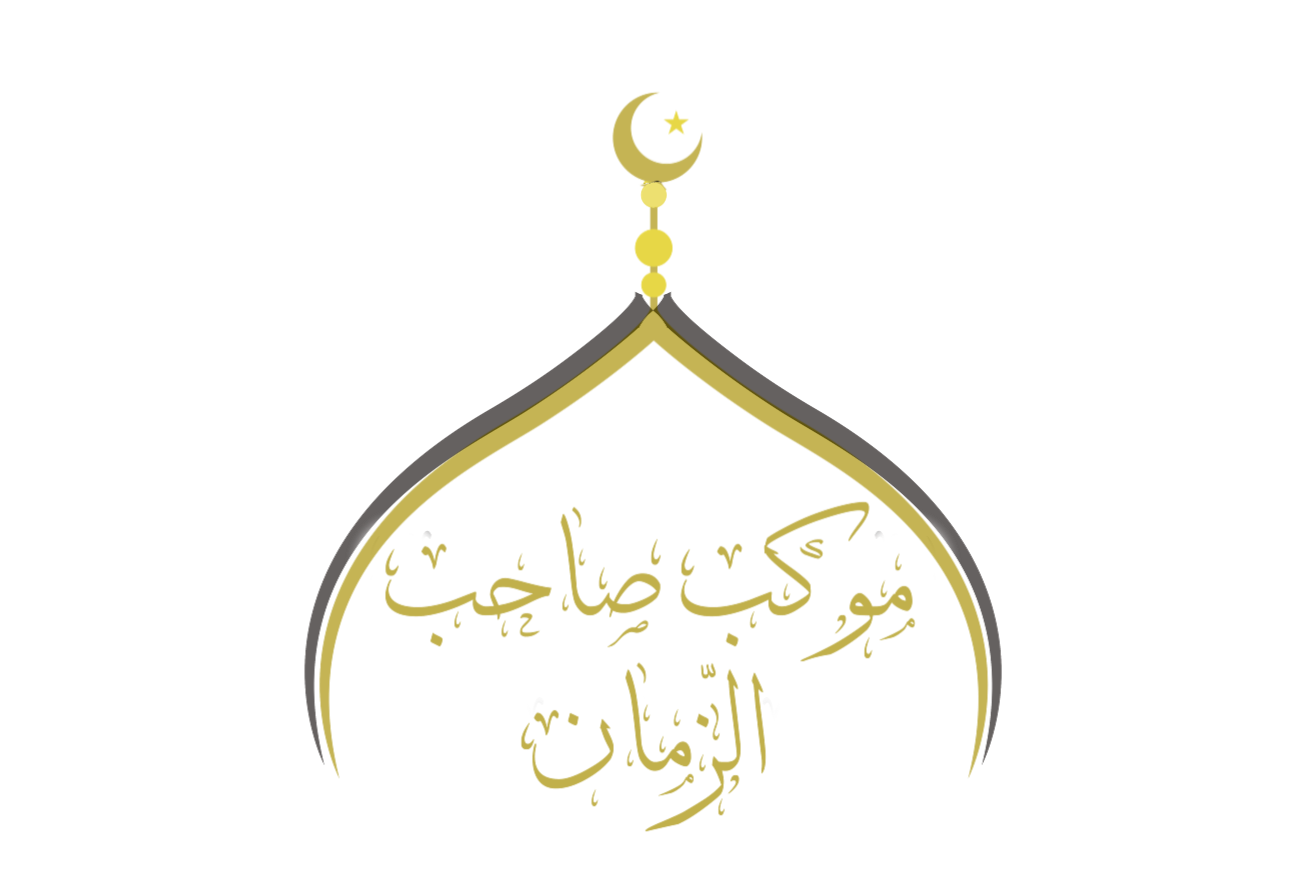 وَأَلْزَمَنِي حُكْمُكَ وَبَلاؤُكَ
nor in what Your decree and Your tribulation imposed upon me
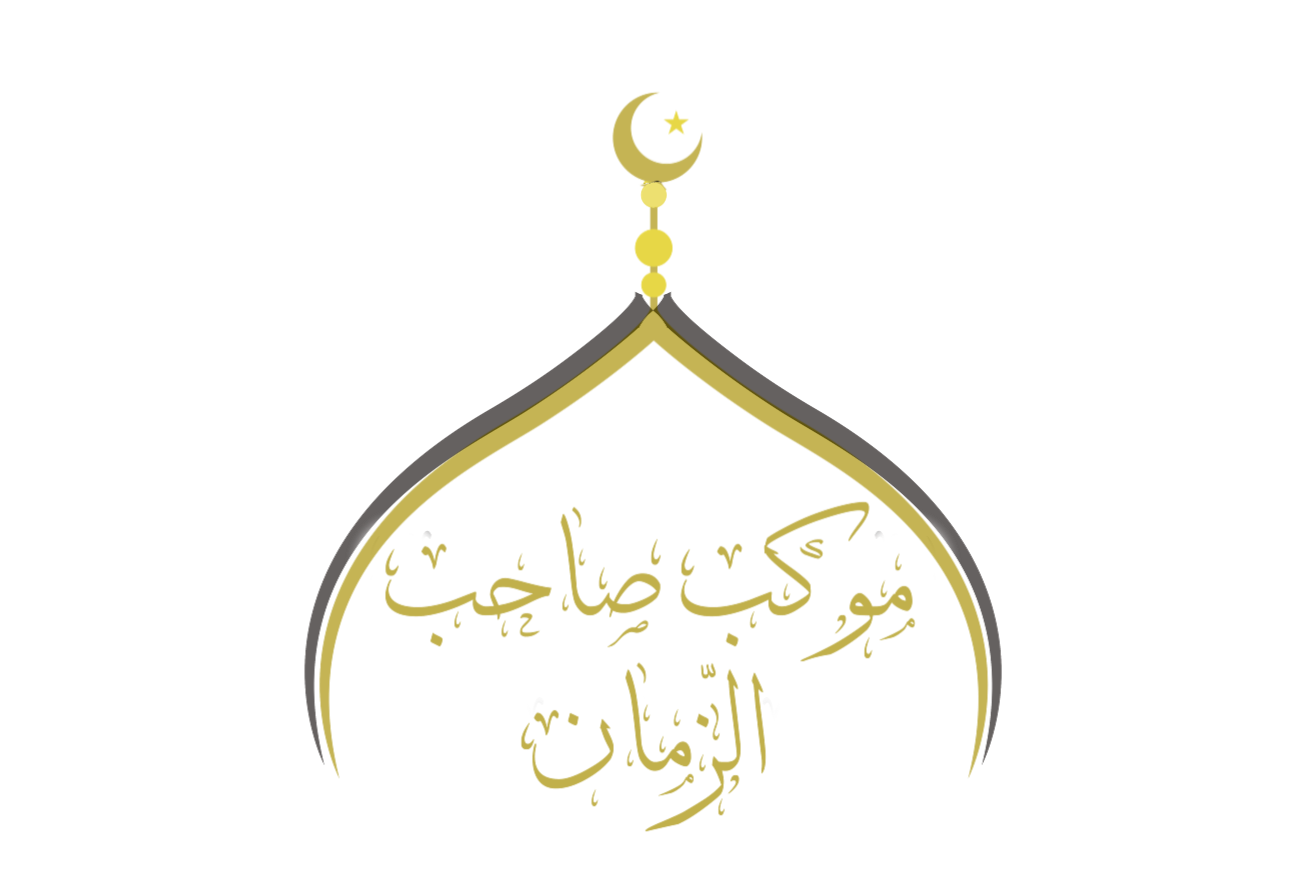 وَقَدْ أَتَيْتُكَ يَا إِلَهِي بَعْدَ تَقْصِيرِي وَإِسْرَافِي عَلَى نَفْسِي
Now I have come to You, My God, after my shortcoming and my immoderation toward myself
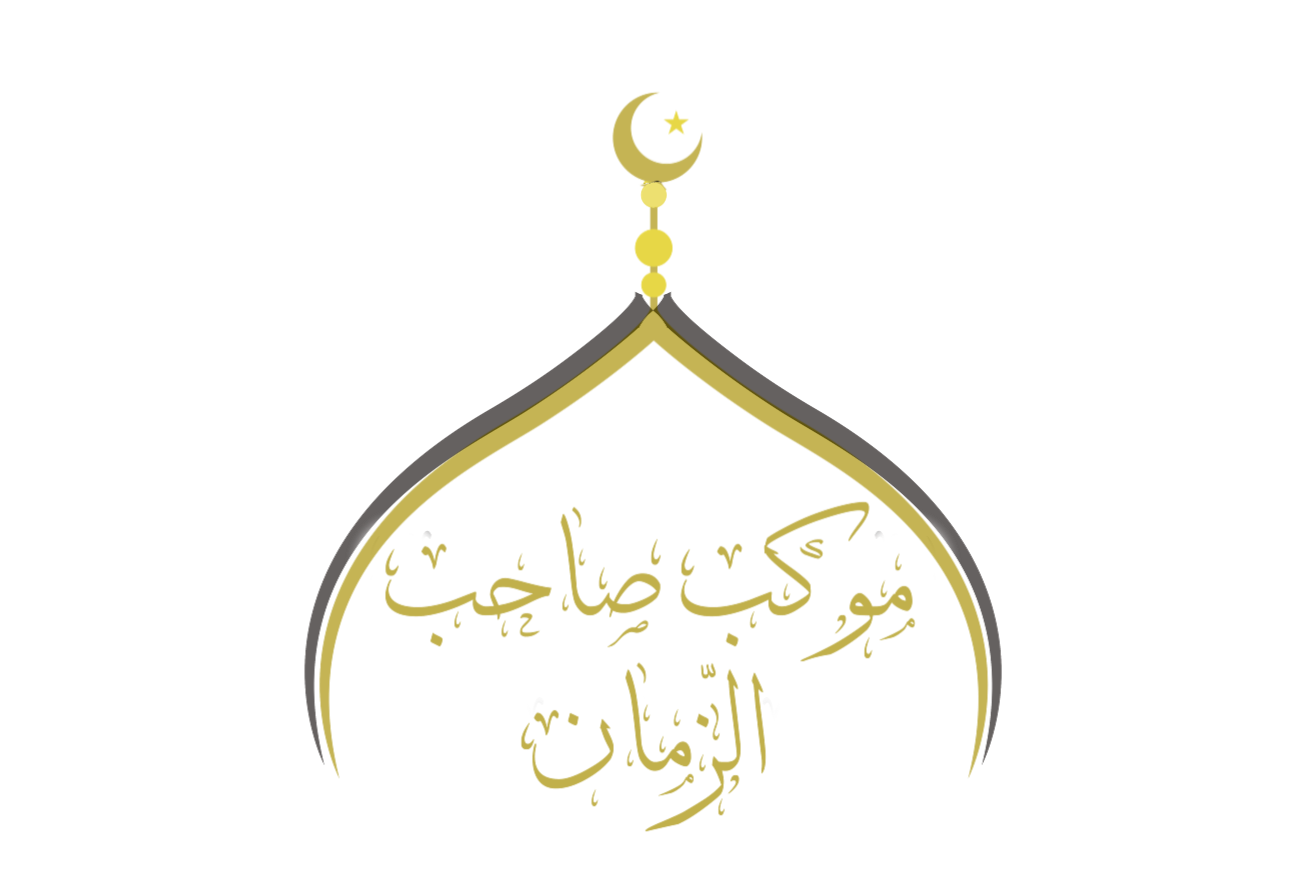 مُعْتَذِراً نَّادِماً مُّنْكَسِراً مُّسْتَقِيلاً مُّسْتَغْفِراً مُّنِيباً
Proffering my excuse, regretful, Broken, apologizing, Asking forgiveness, repenting
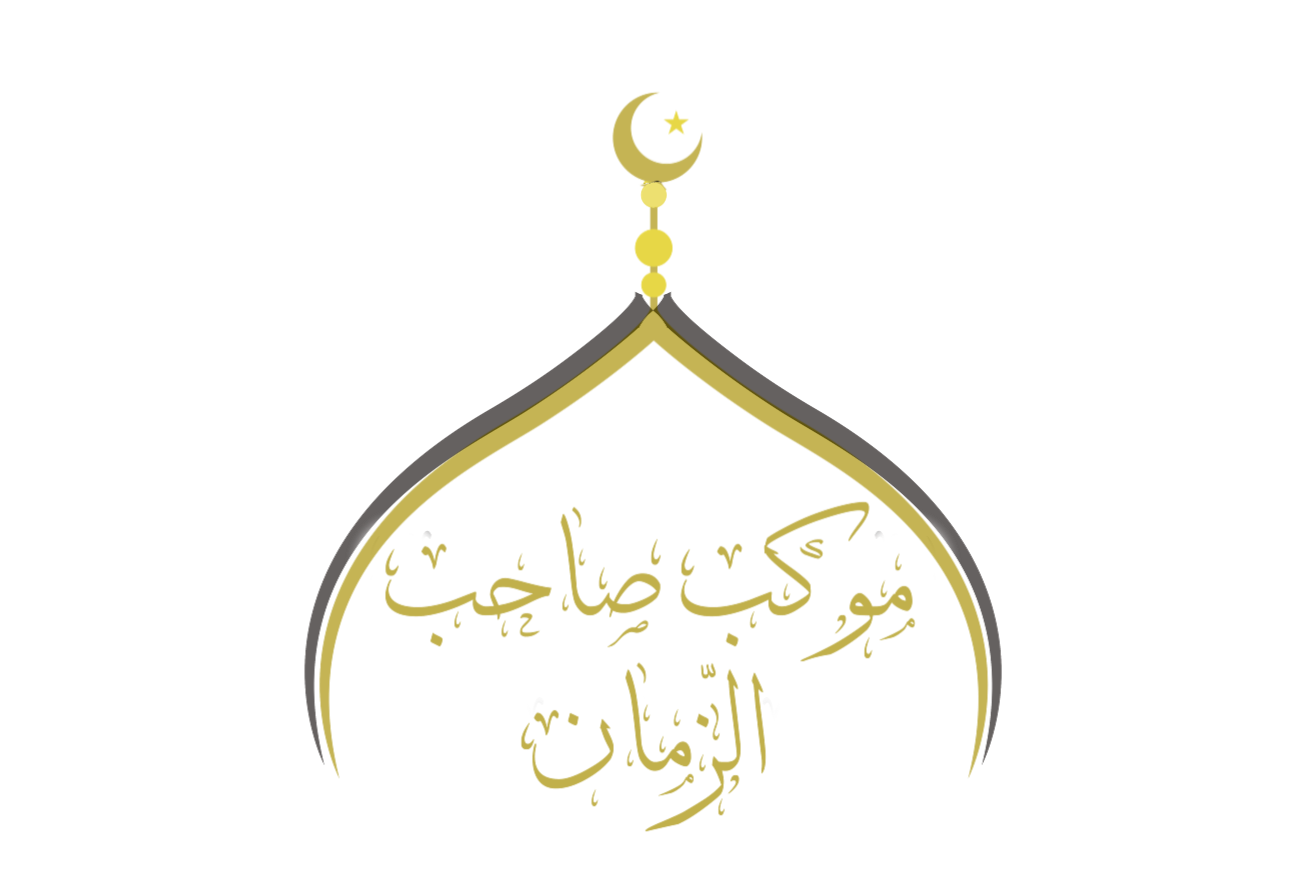 مُّقِرّاً مُّذْعِناً مُّعْتَرِفاً
Acknowledging, submissive, confessing
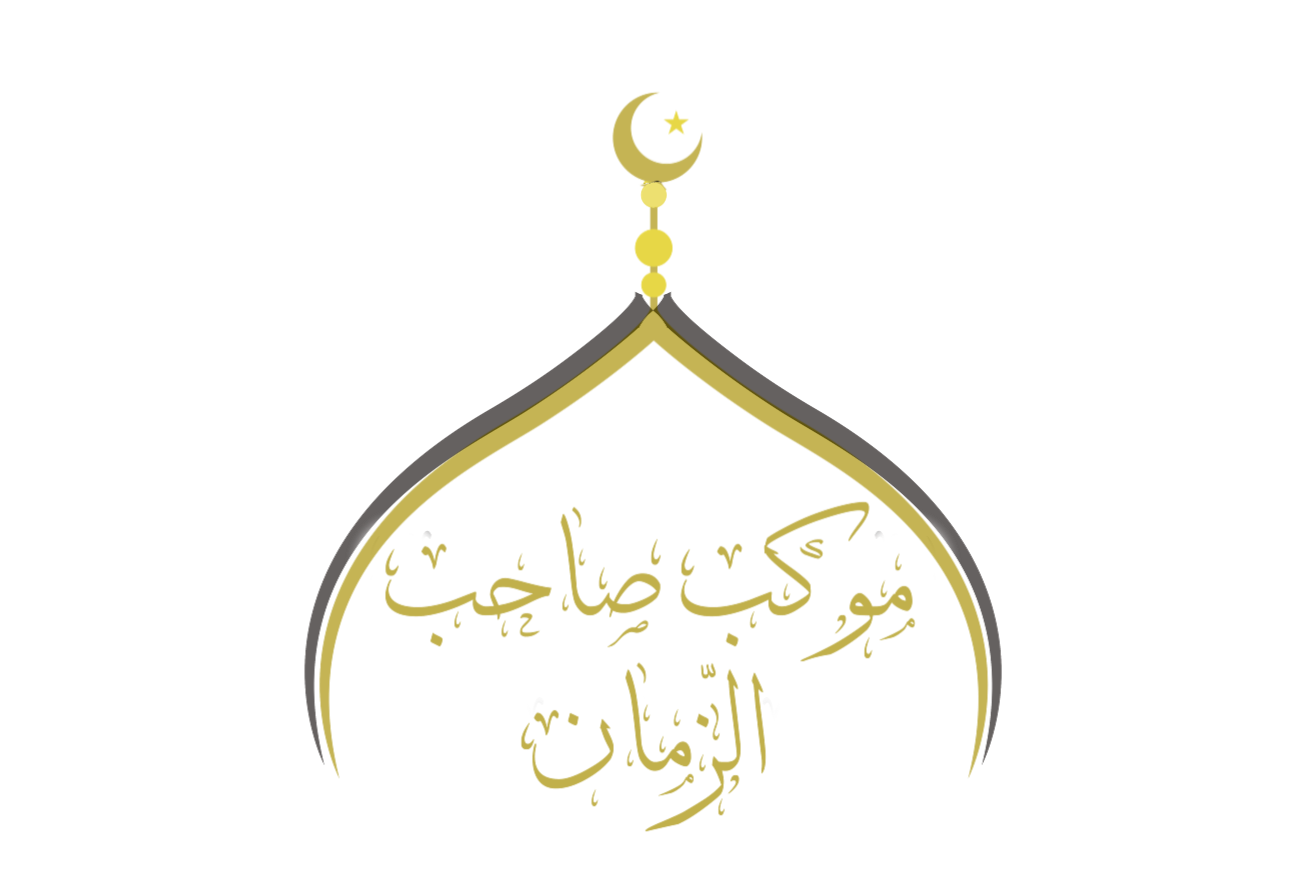 لا أَجِدُ مَفَرّاً مِّمَّا كَانَ مِنِّي
I find no place to flee from what occurred through me
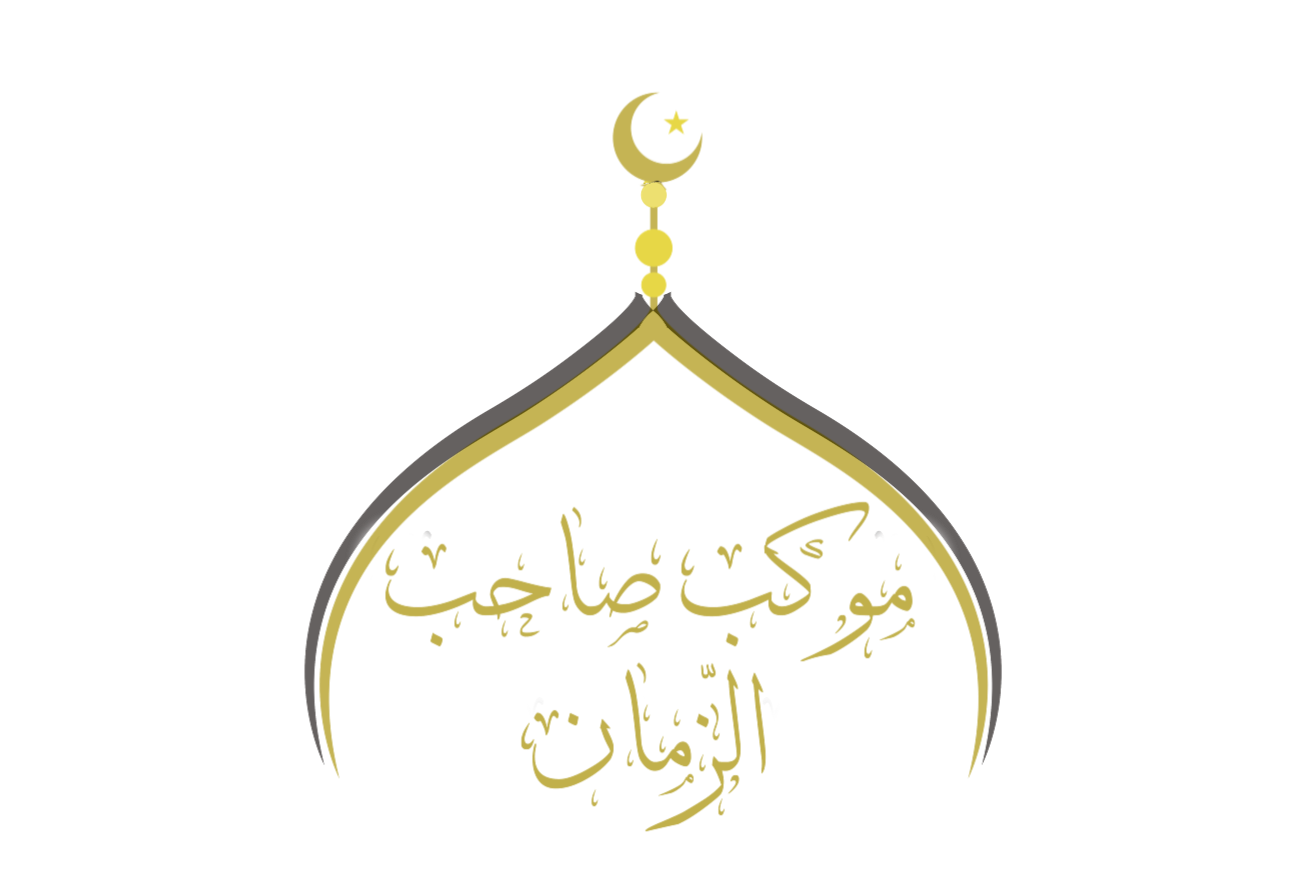 وَلا مَفْزَعاً أَتَوَجَّهُ إِلَيْهِ في أَمْرِي
Nor any place of escape to which I may turn in my affairs
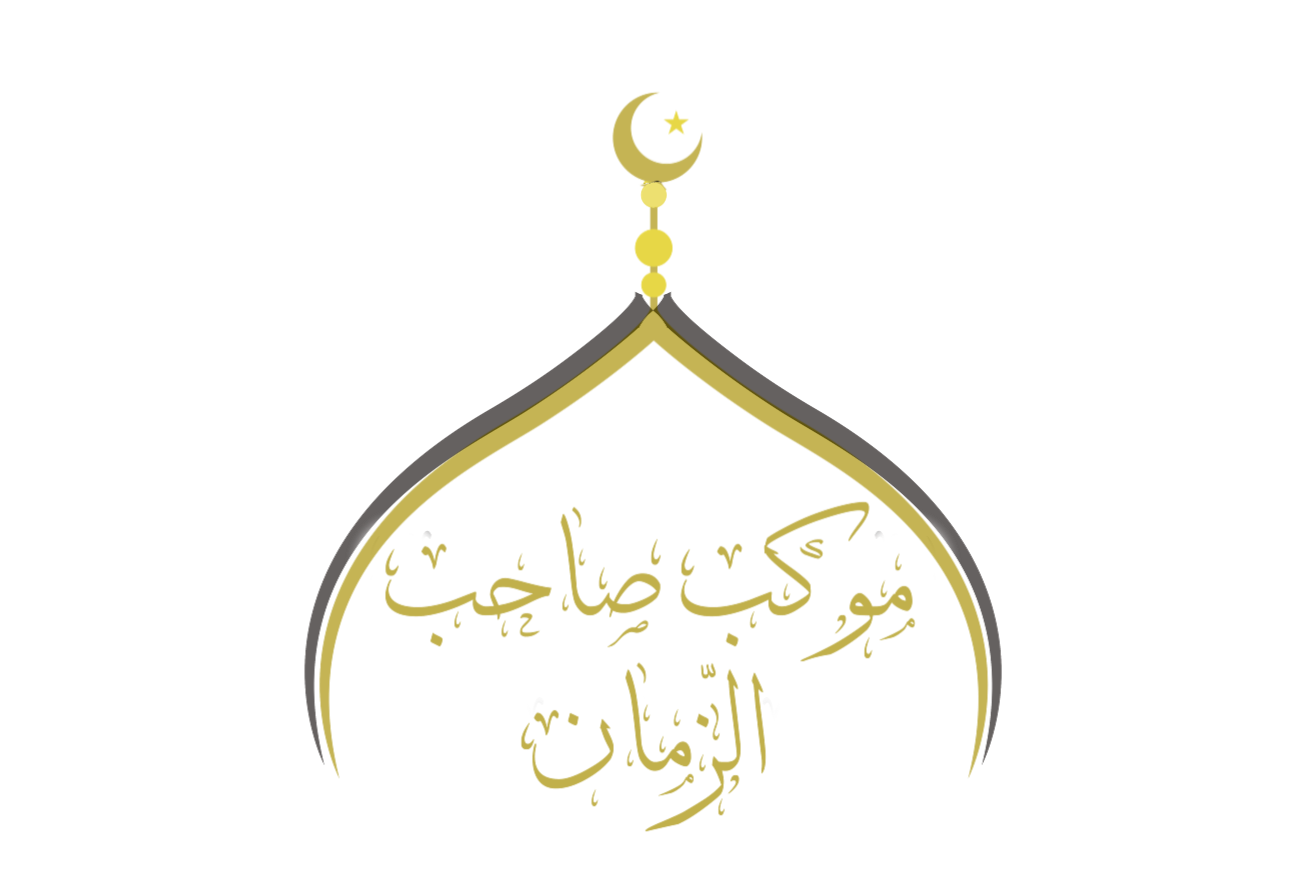 غَيْرَ قَبُولِكَ عُذْرِي، وَإِدخَاِلكَ إِيَاي فِي سَعَةٍ مِّن رَّحْمَتِكَ
Other than Your acceptance of my excuse and Your entering me into the compass of Your mercy
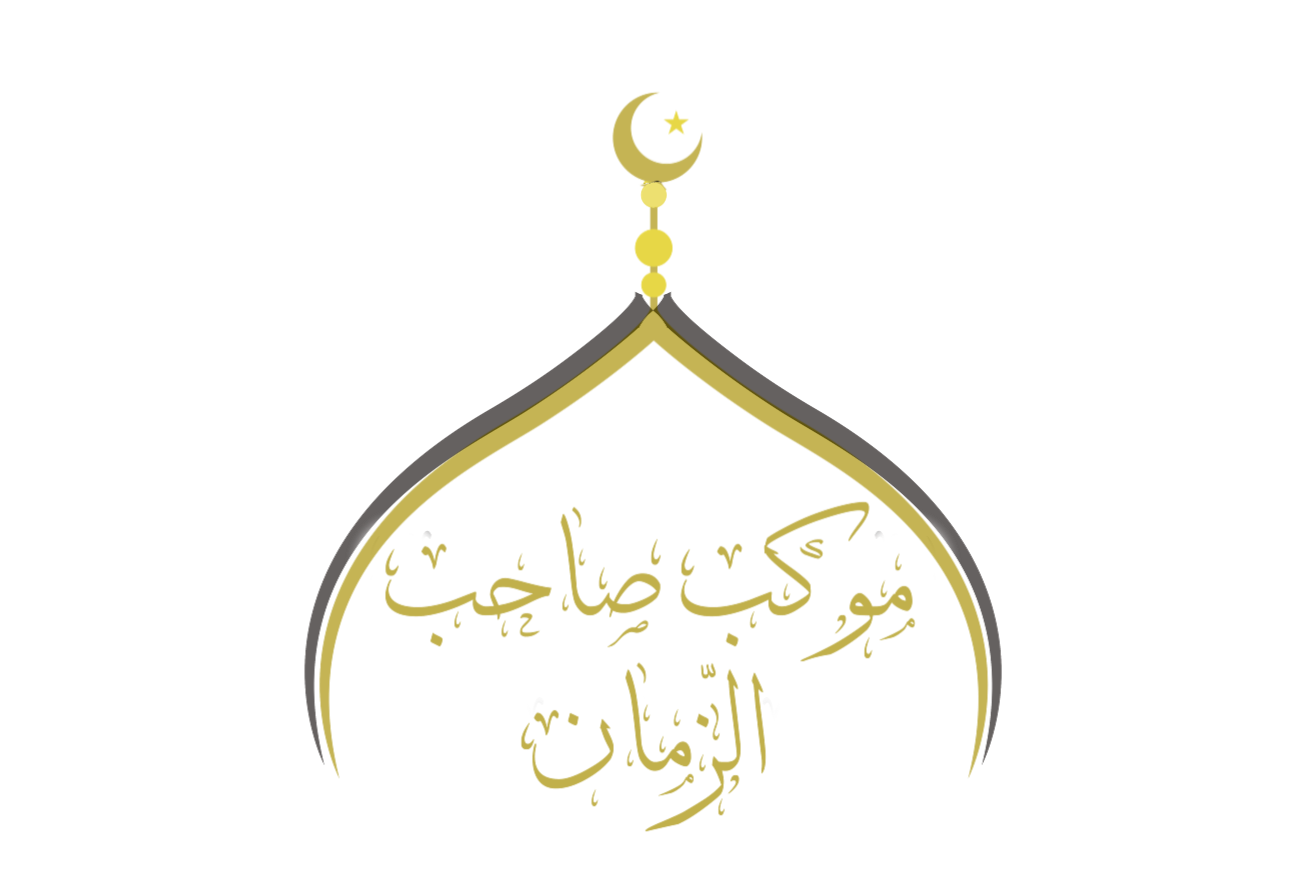 اللَّهُمَّ فَاقْبَل عُذْرِي
O Allah, so accept my excuse
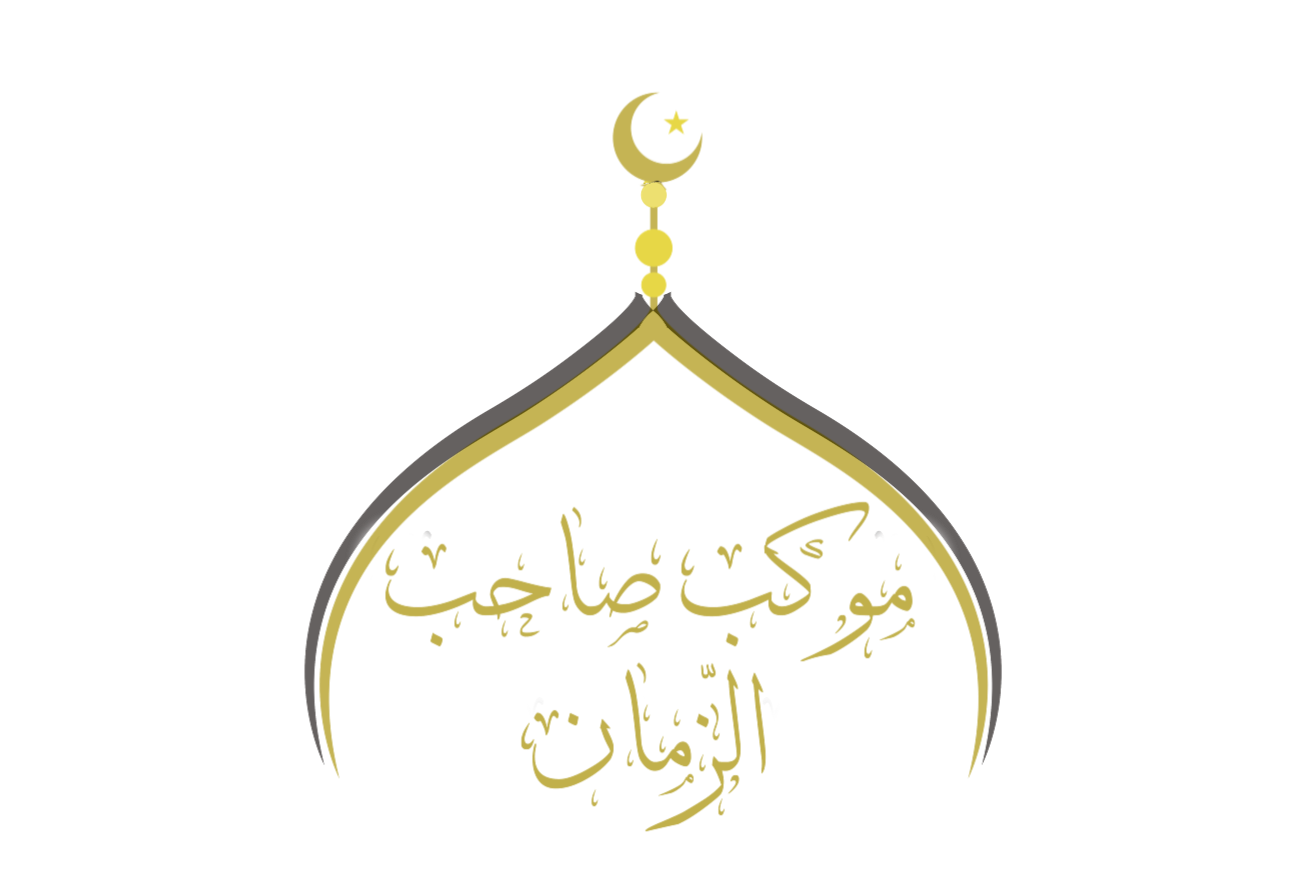 وَارْحَمْ شِدَّةَ ضُرِّي
Have mercy upon the severity of my affliction
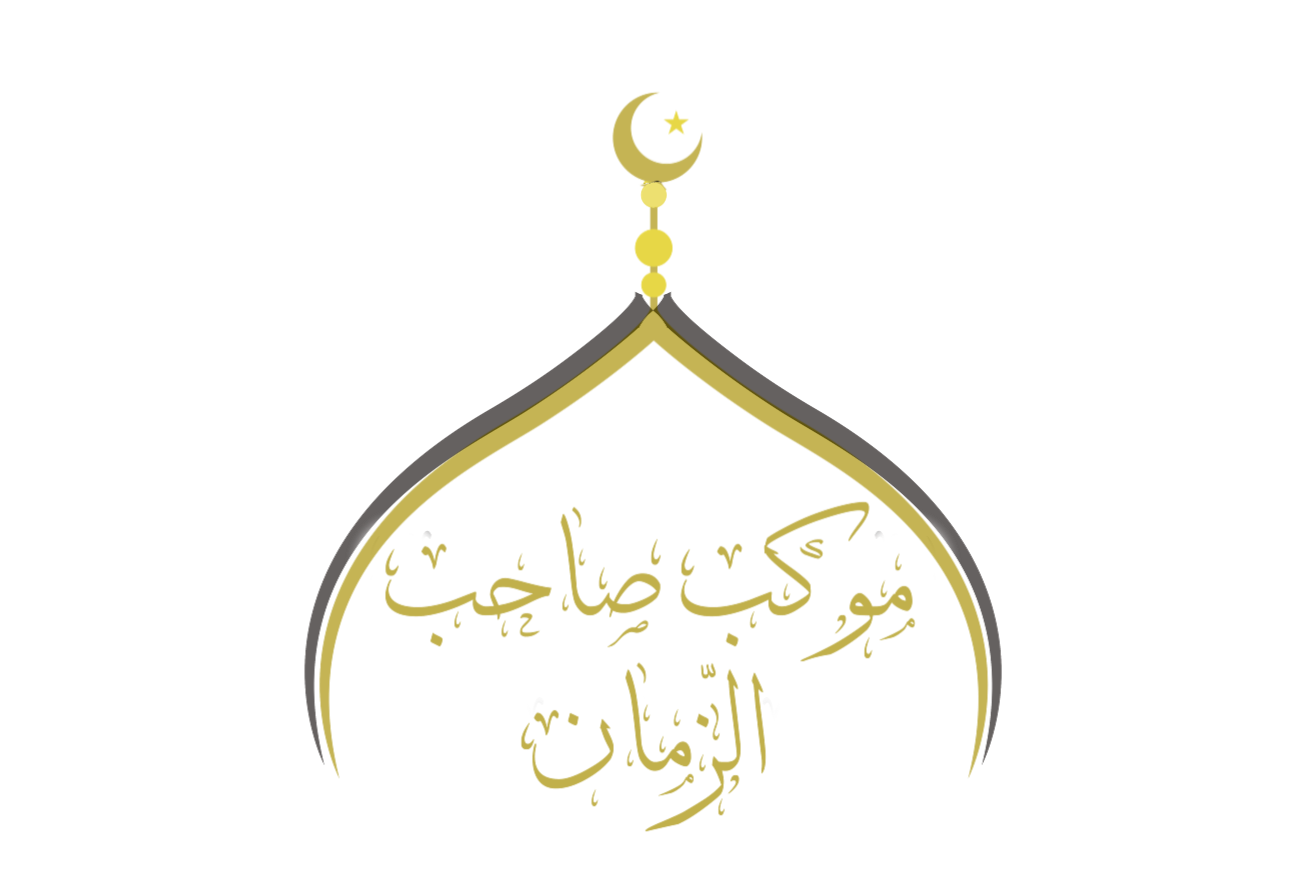 وَفُكَّنِي مِن شَدِّ وَثَاقِي
And release me from the tightness of my fetters
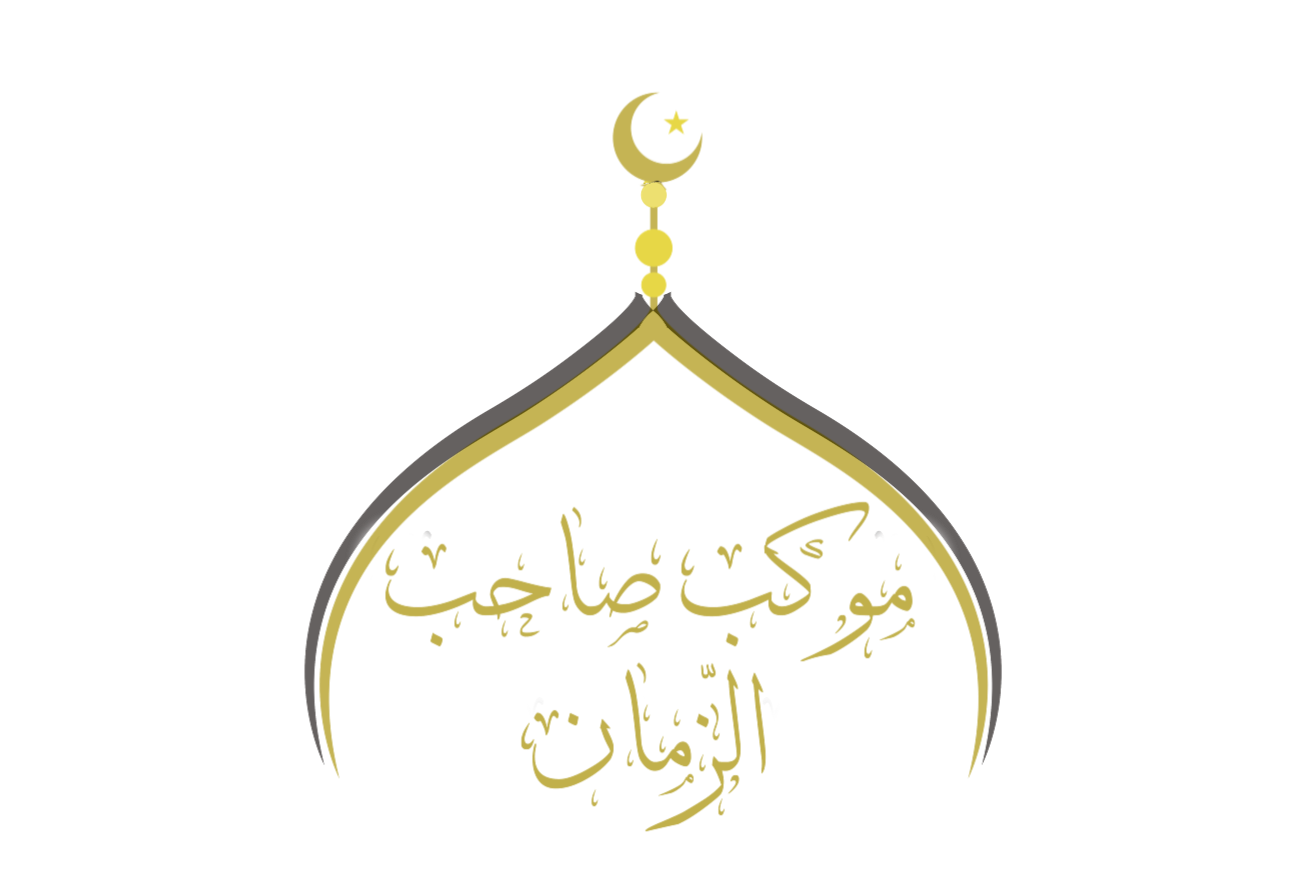 يَا رَبِّ ارْحَمْ ضَعْفَ بَدَنِي وَرِقَّةَ جِلْدِي وَدِقَّةَ عَظْمِي
My Lord, have mercy upon the weakness of my body, the thinness of my skin and the frailty of my bones
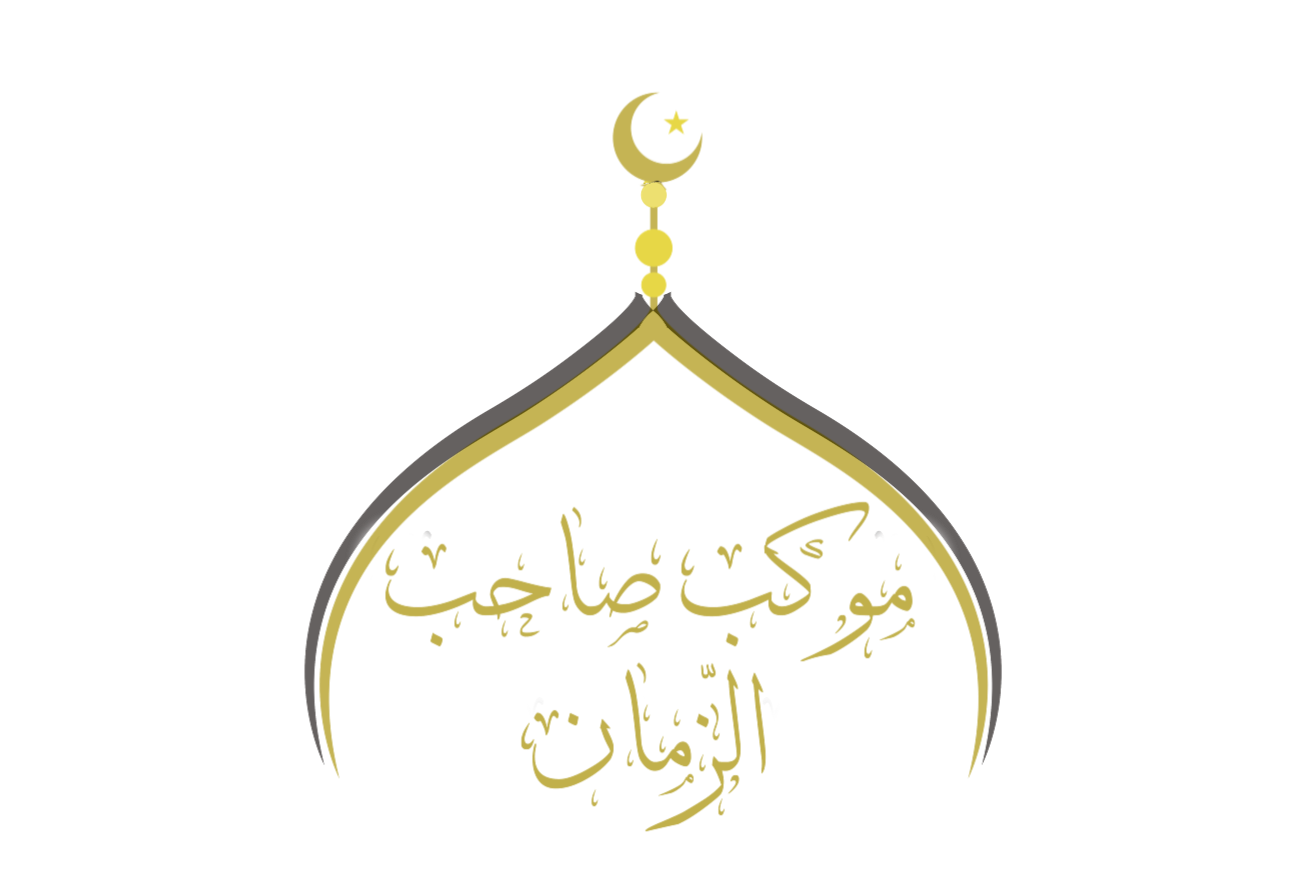 يَا مَنْ بَدَأَ خَلْقِي وَذِكْرِي وَتَرْبِيَتِي وَبِرِّي وَتَغْذِيَتِي
O You who gave rise to my creation, to the remembrance of me, to the nurture of me, to goodness toward me and to nourishment me
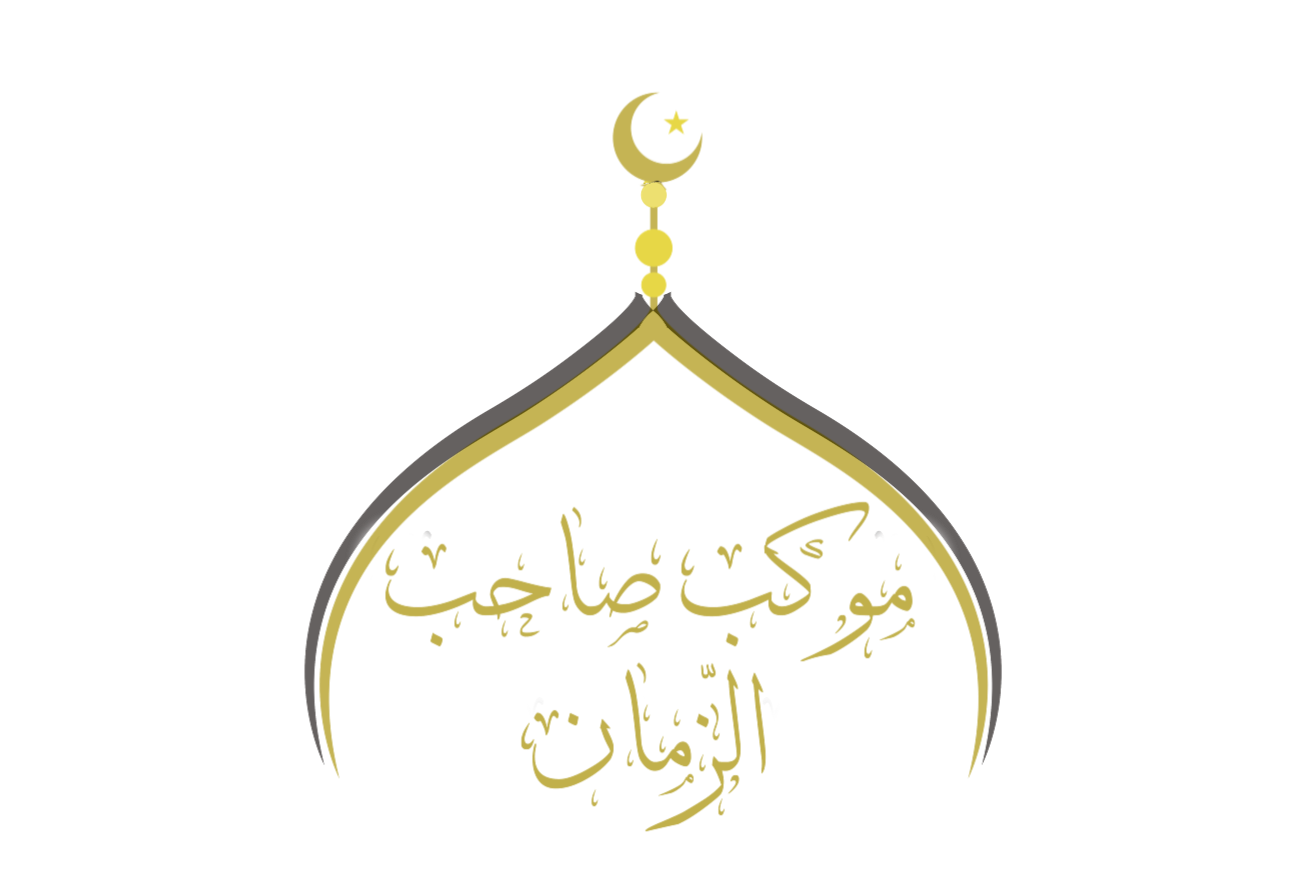 هَبْنِي لابْتِدَاءِ كَرَمِكَ وَسَاِلفِ بِرِّكَ بِي
Bestow upon me for the sake of Your having given rise to me with generosity and Your previous goodness to me
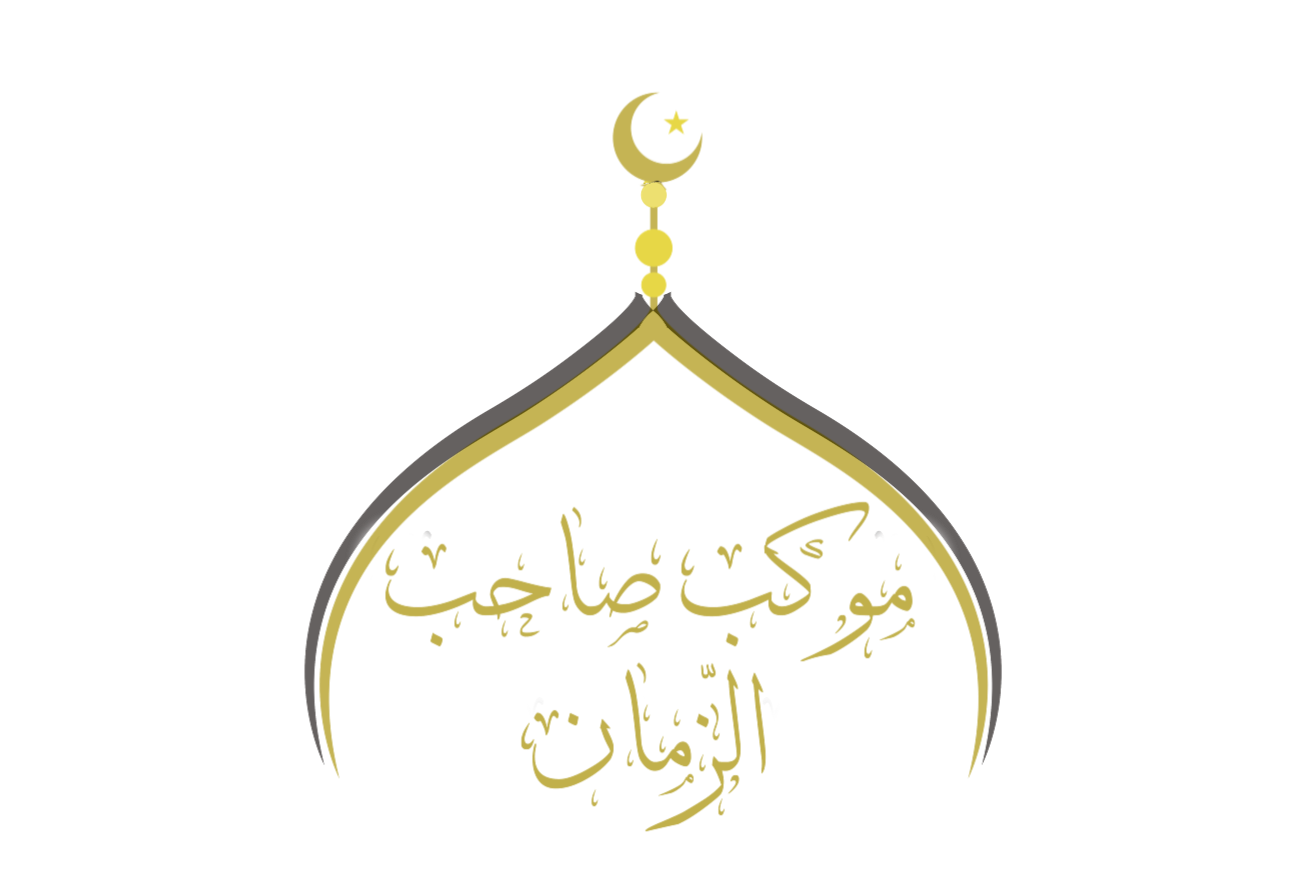 يَا إِلَهِي وَسَيِّدِي وَرَبِّي
O Allah, my Master and my Lord
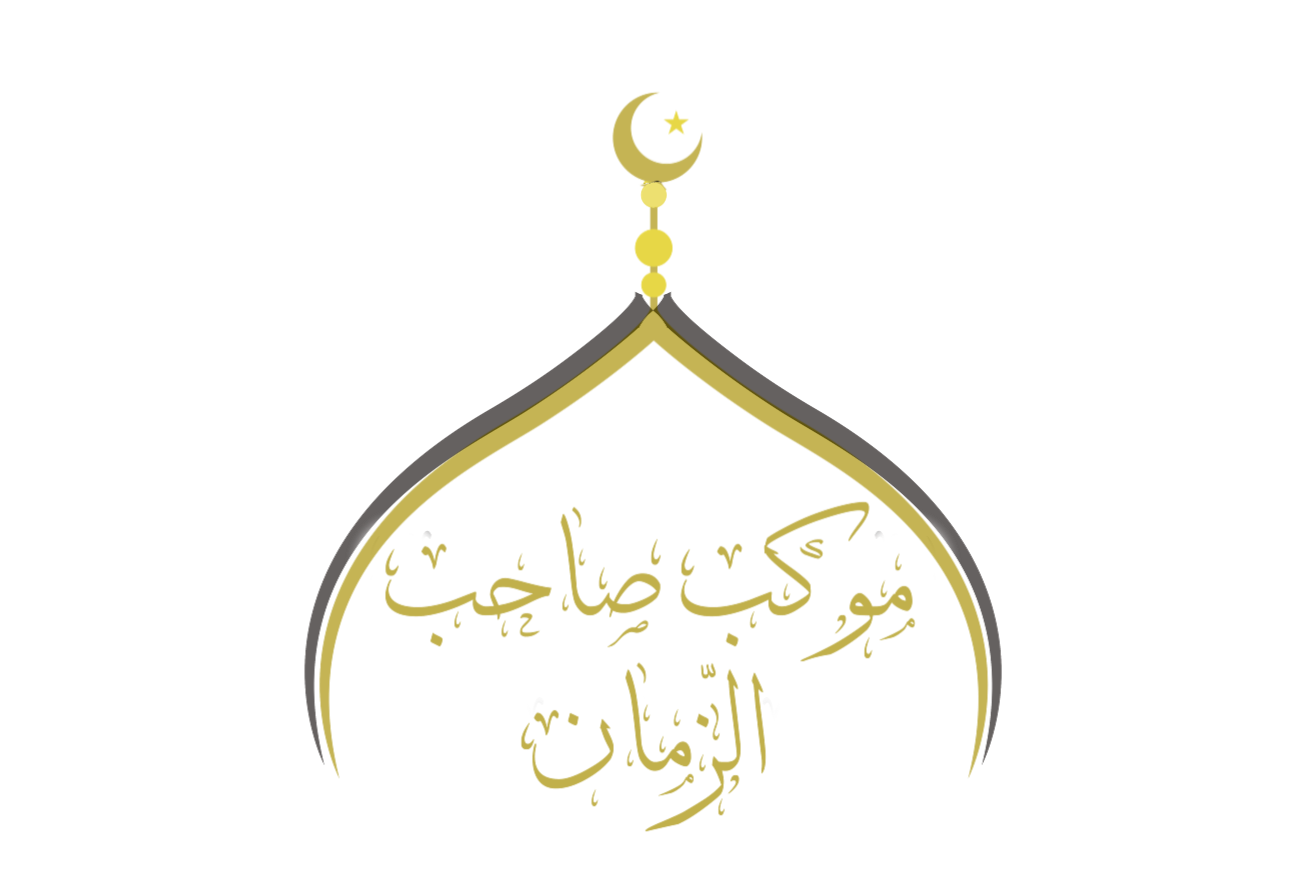 أَتُرَاكَ مُعَذِّبِي بِنَارِكَ بَعْدَ تَوْحِيدِكَ
Can You see Yourself tormenting me with Your fire after I have professed Your Unity
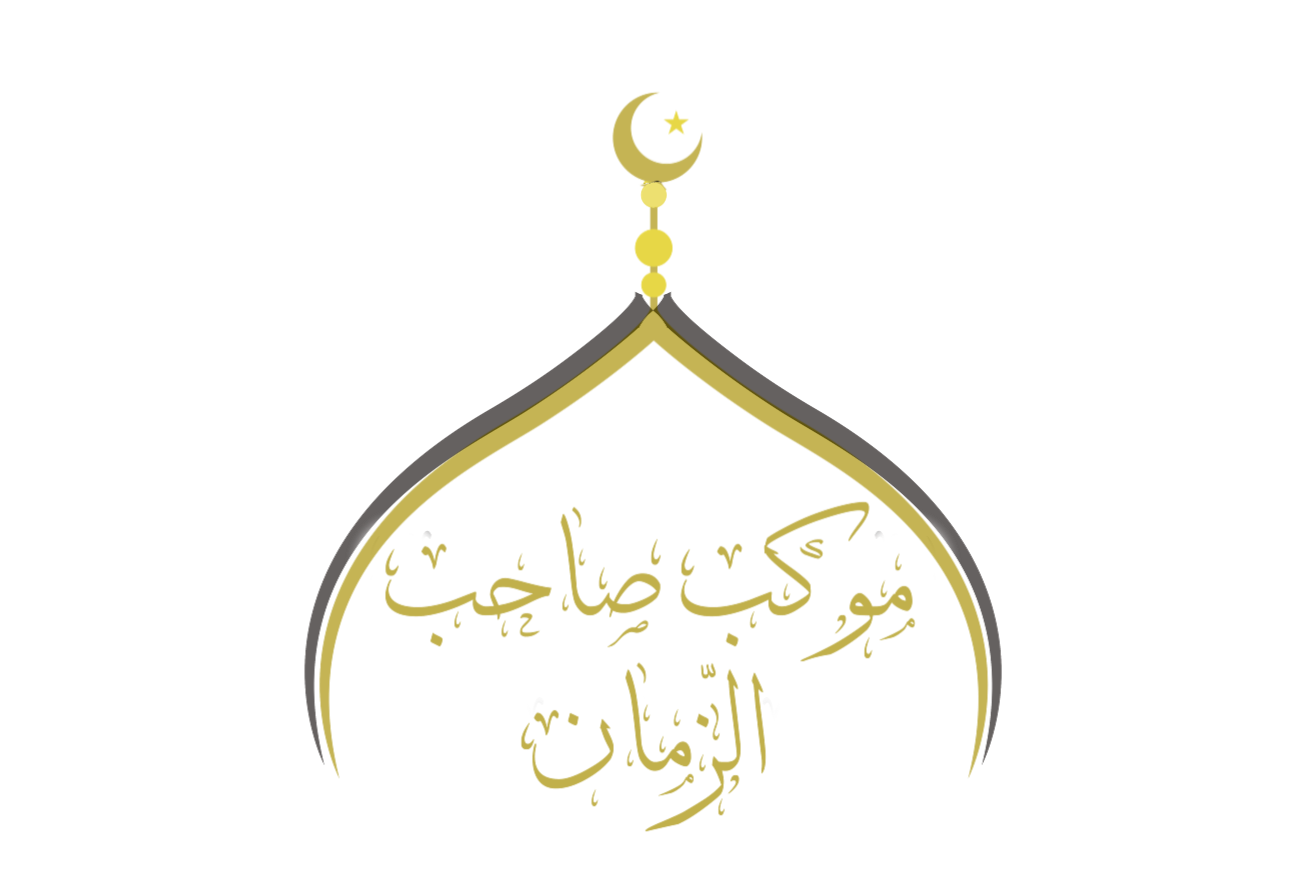 وَبَعْدَ مَا انْطَوَى عَلَيْهِ قَلْبِي مِن مَّعْرِفَتِكَ
And after the knowledge of You my heart has embraced
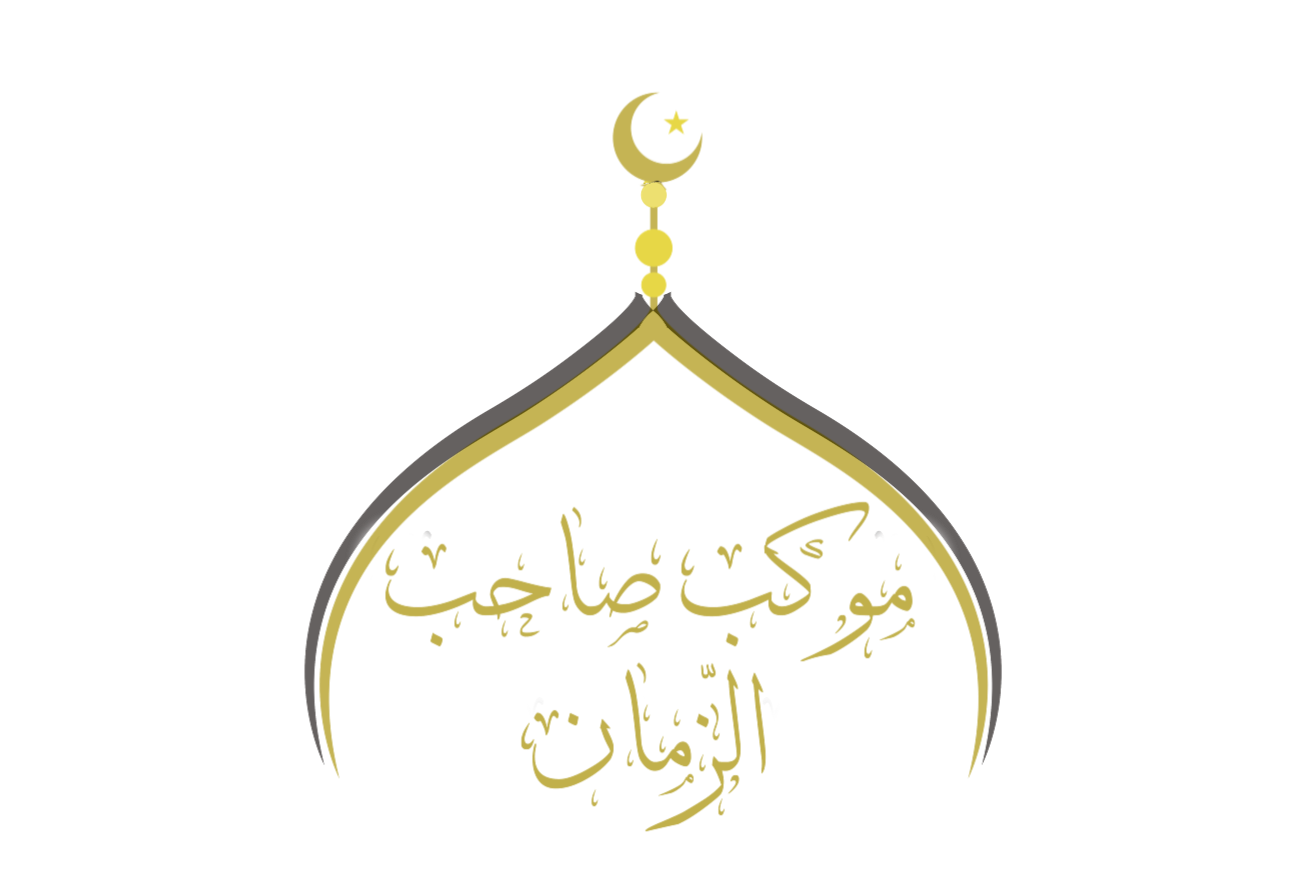 وَلَهِجَ بِهِ لِسَانِي مِنْ ذِكْرِكَ
And the remembrance of You my tongue has constantly mentioned
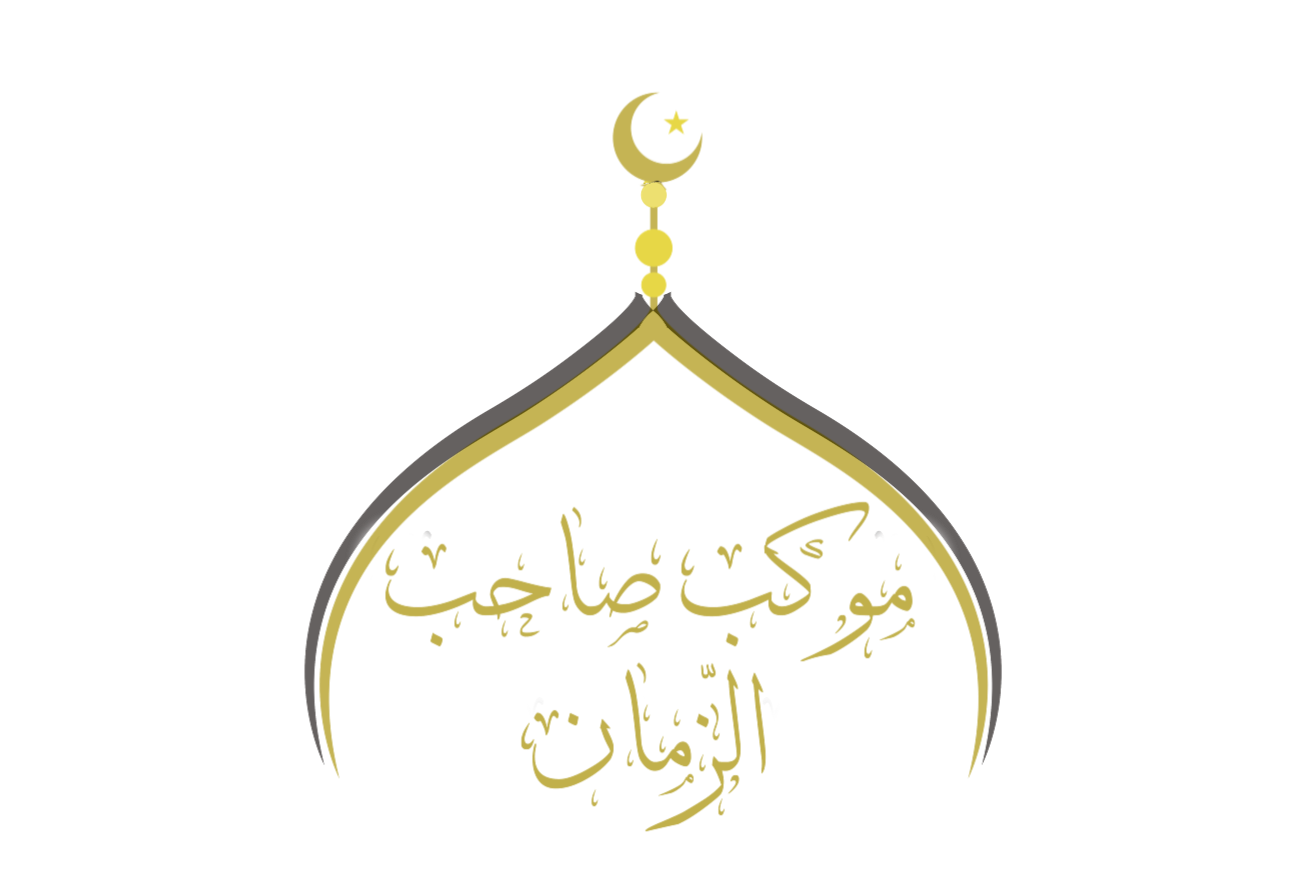 وَاعْتَقَدَهُ ضَمِيرِي مِنْ حُبِّكَ
And the love of You to which my mind has clung
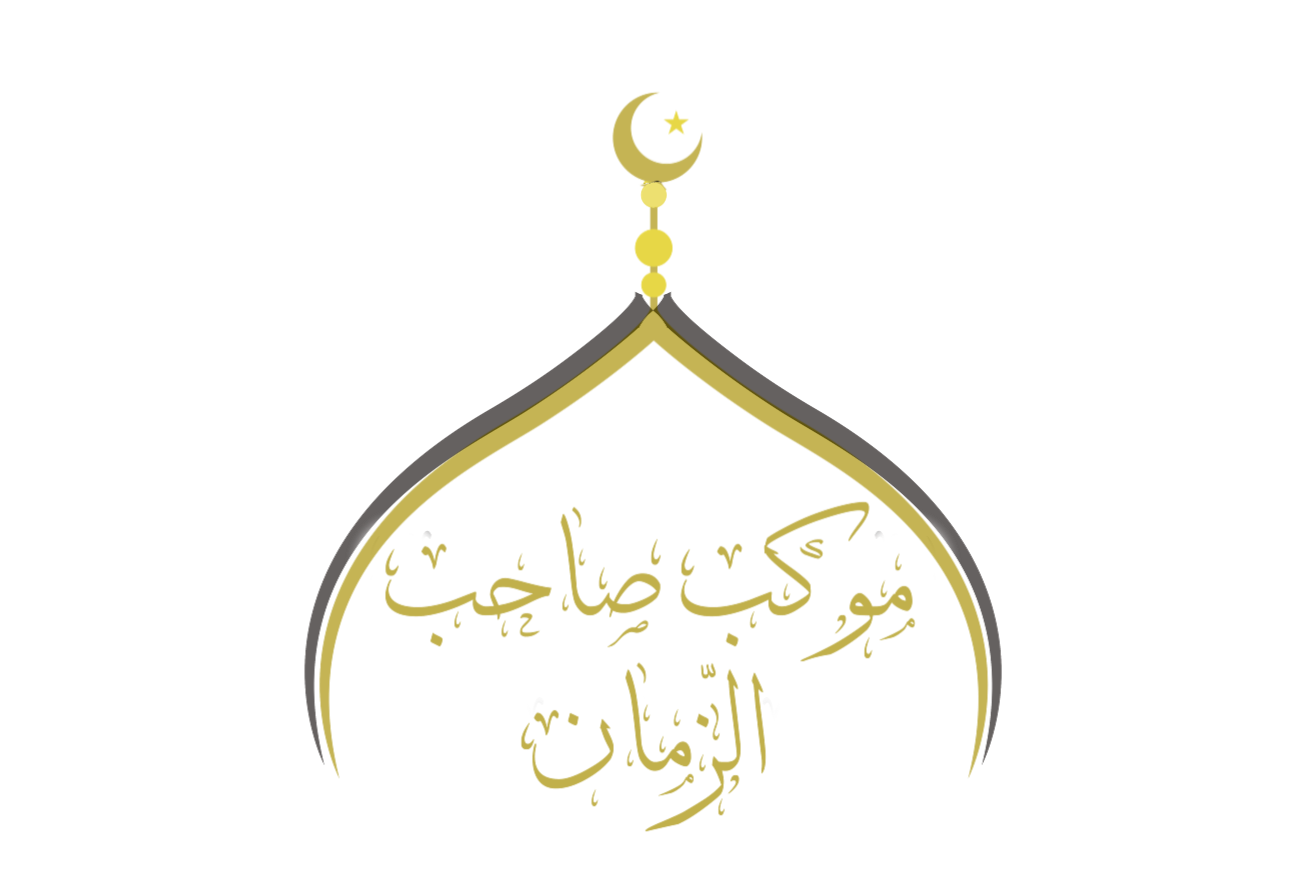 وَبَعْدَ صِدْقِ اعْتِرَافِي وَدُعَائِي خَاضِعاً لِّرُبُوبِيَّتِكَ
And after the sincerity of my confession and my supplication, humble before Your lordship
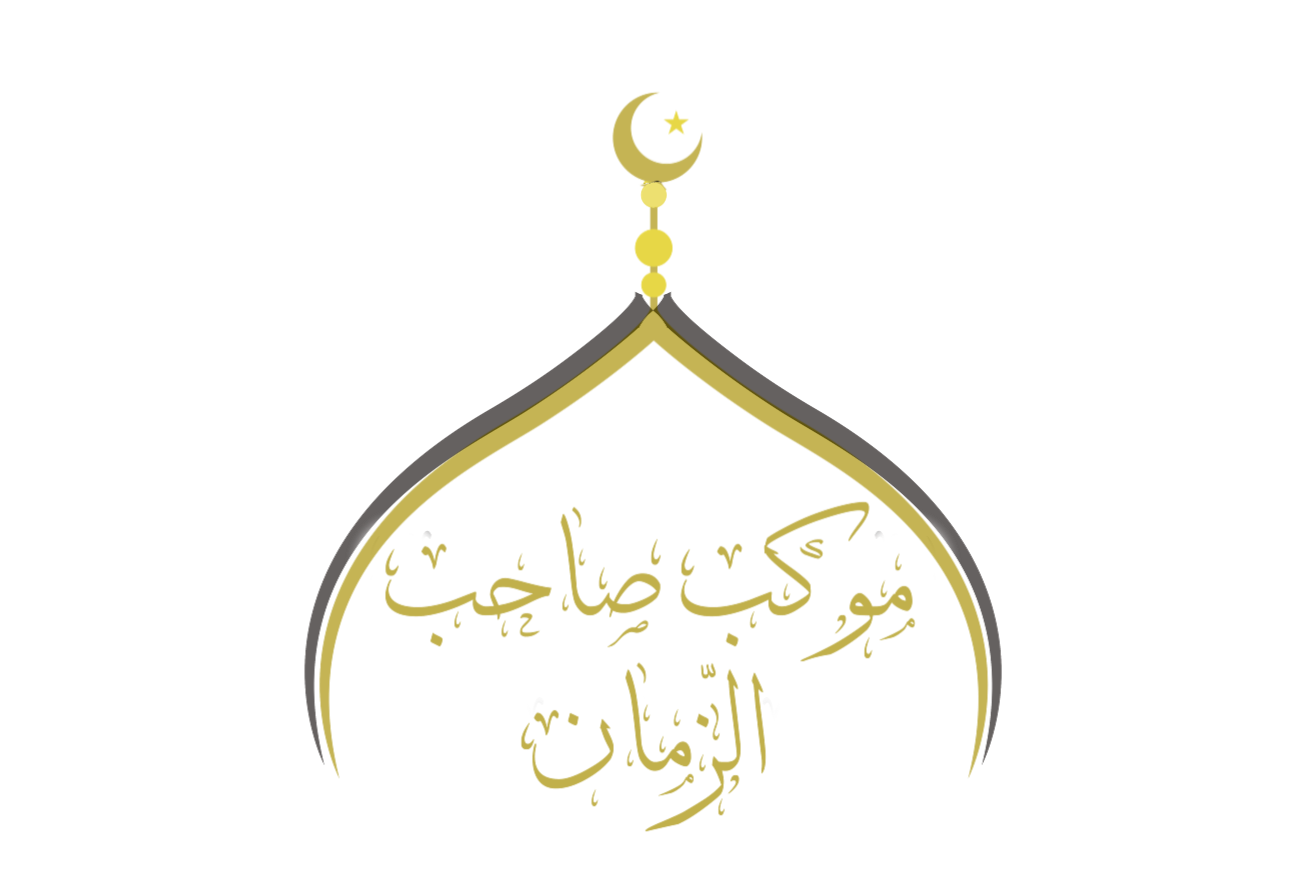 هَيْهَاتَ أَنتَ أَكْرَمُ مِنْ أَن تُضَيِّعَ مَن رَّبَّيْتَهُ
Far be it from You! You are more generous than that You should squander him whom You hast nurtured
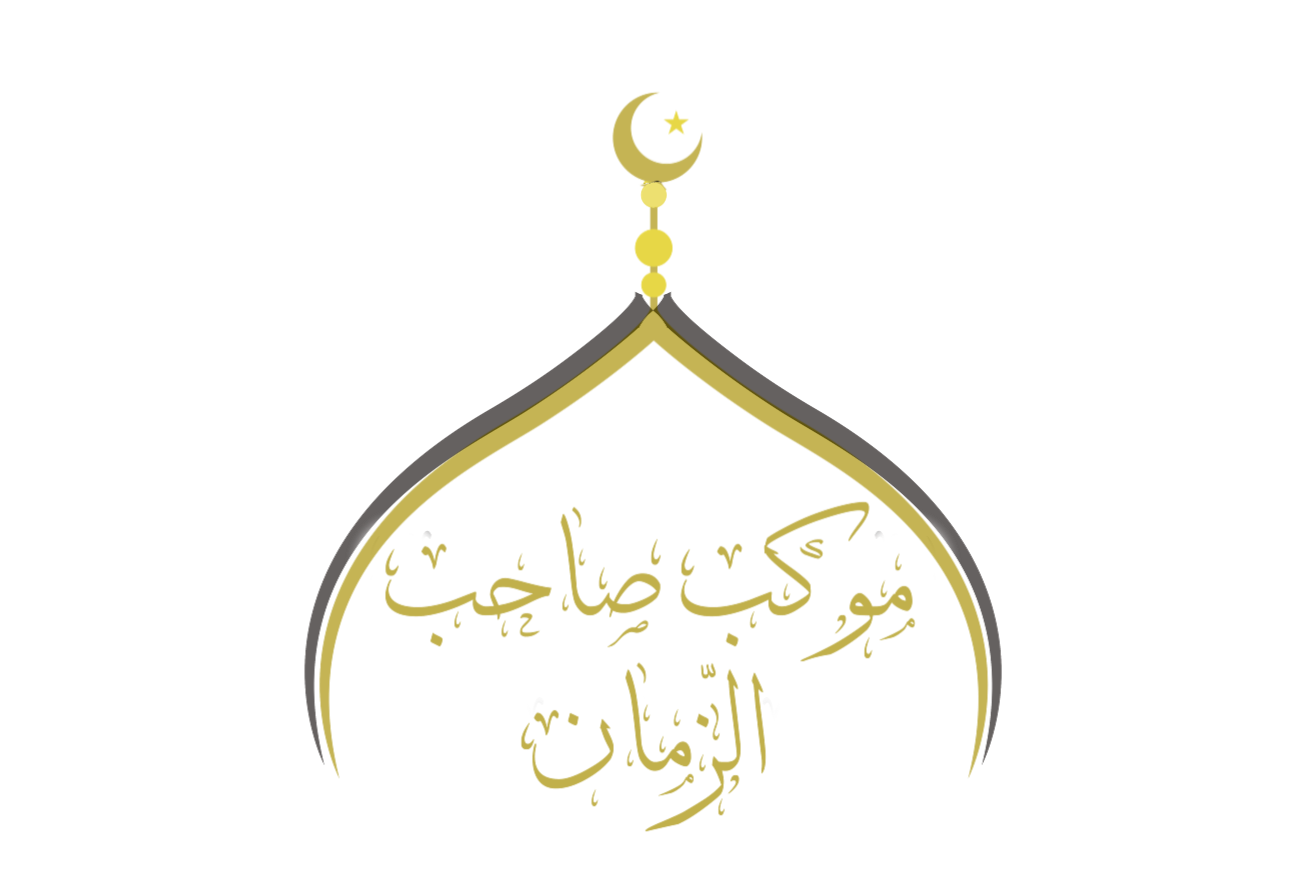 أَوْ تُبْعِدَ مَنْ أَدْنَيْتَهُ أَوْ تُشَرِّدَ مَنْ آوَيْتَهُ
Or banish him whom You hast brought close, Or drive away him whom You have given an abode
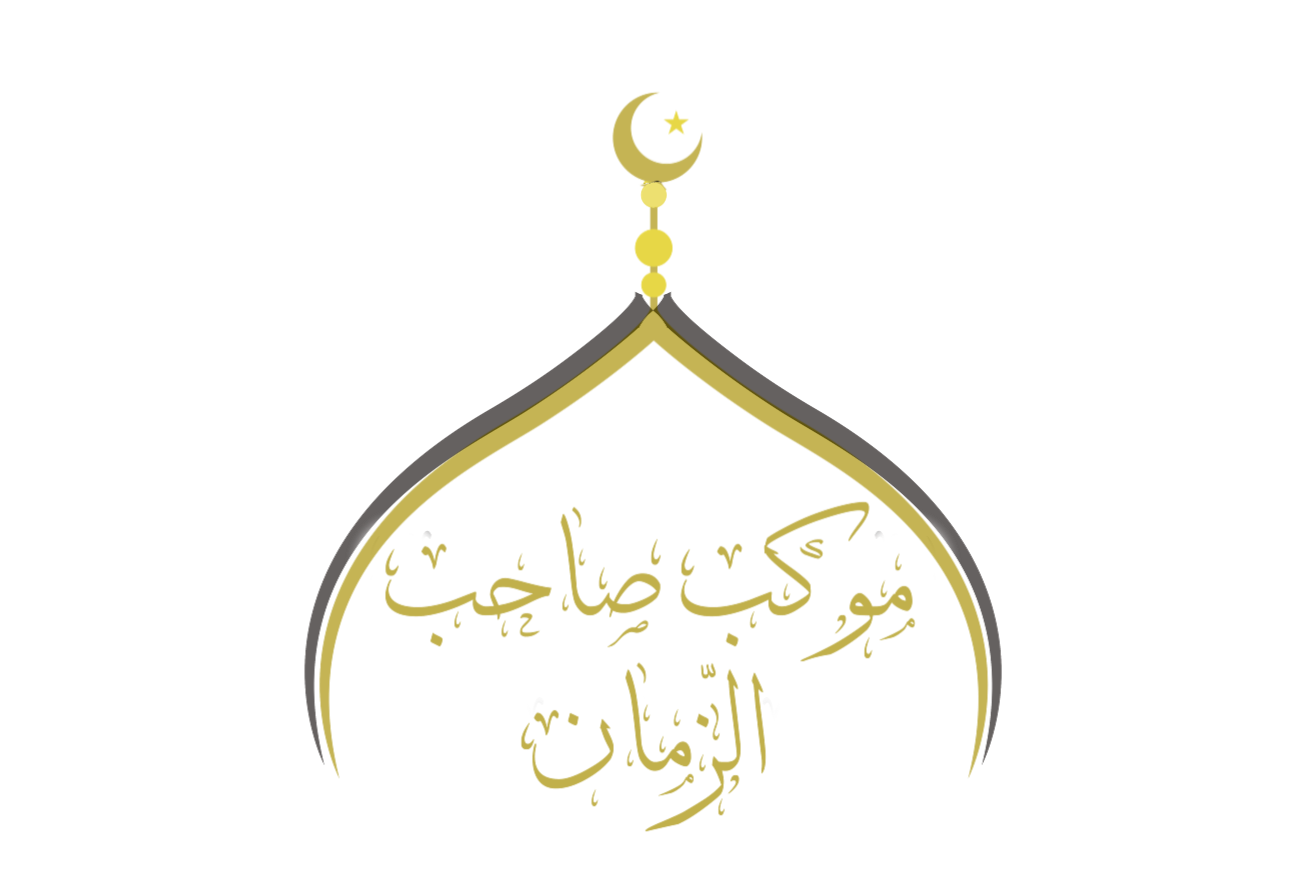 أَوْ تُسْلِّمَ إِلىَ الْبلاءِ مَن كَفَيْتَهُ وَرَحِمْتَهُ
Or submit to tribulation him whom You hast spared and shown mercy
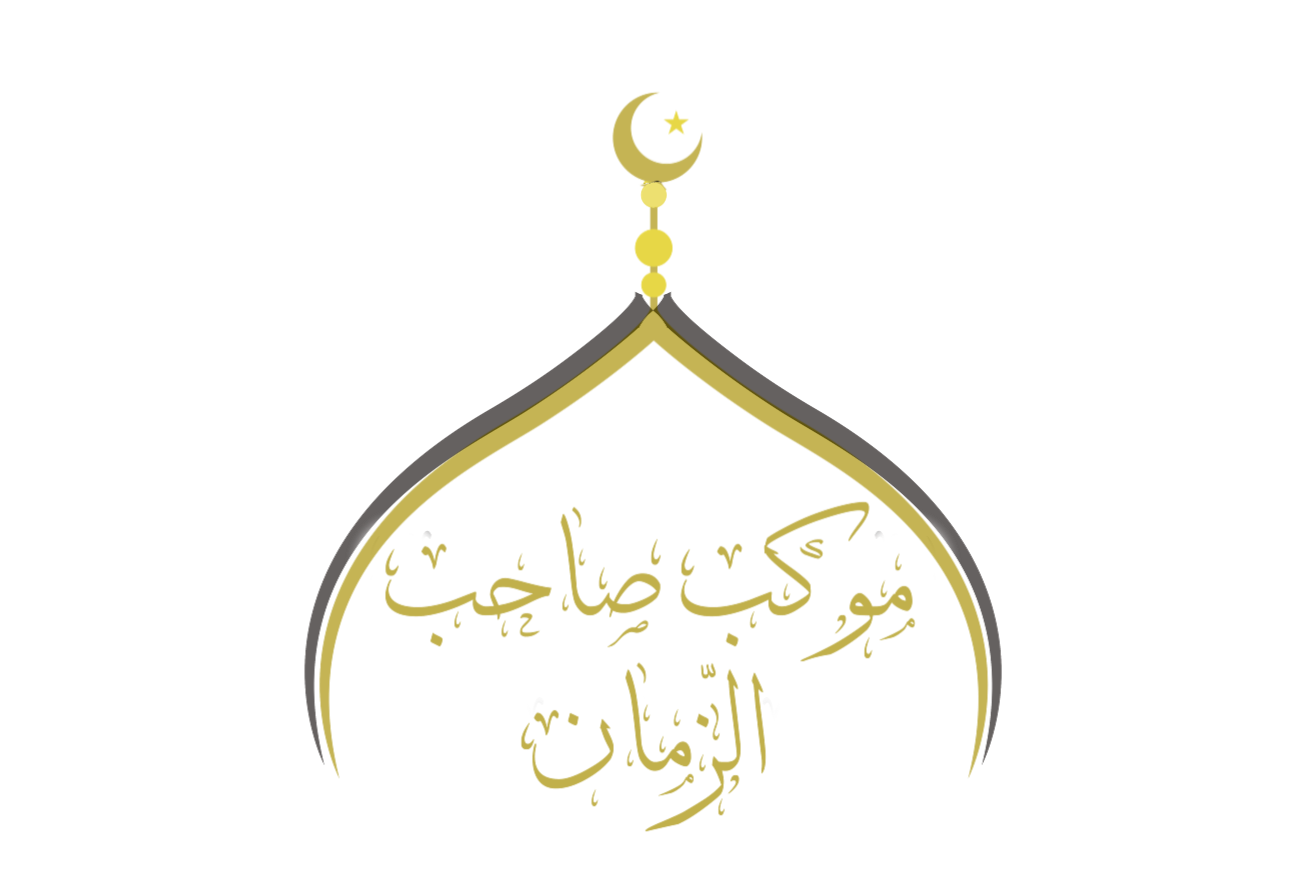 وَلَيْتَ شِعْرِي يَا سَيِّدِي وَإِلَهِي وَمَوْلاي
Would that I knew, my Master, My God and my Protector
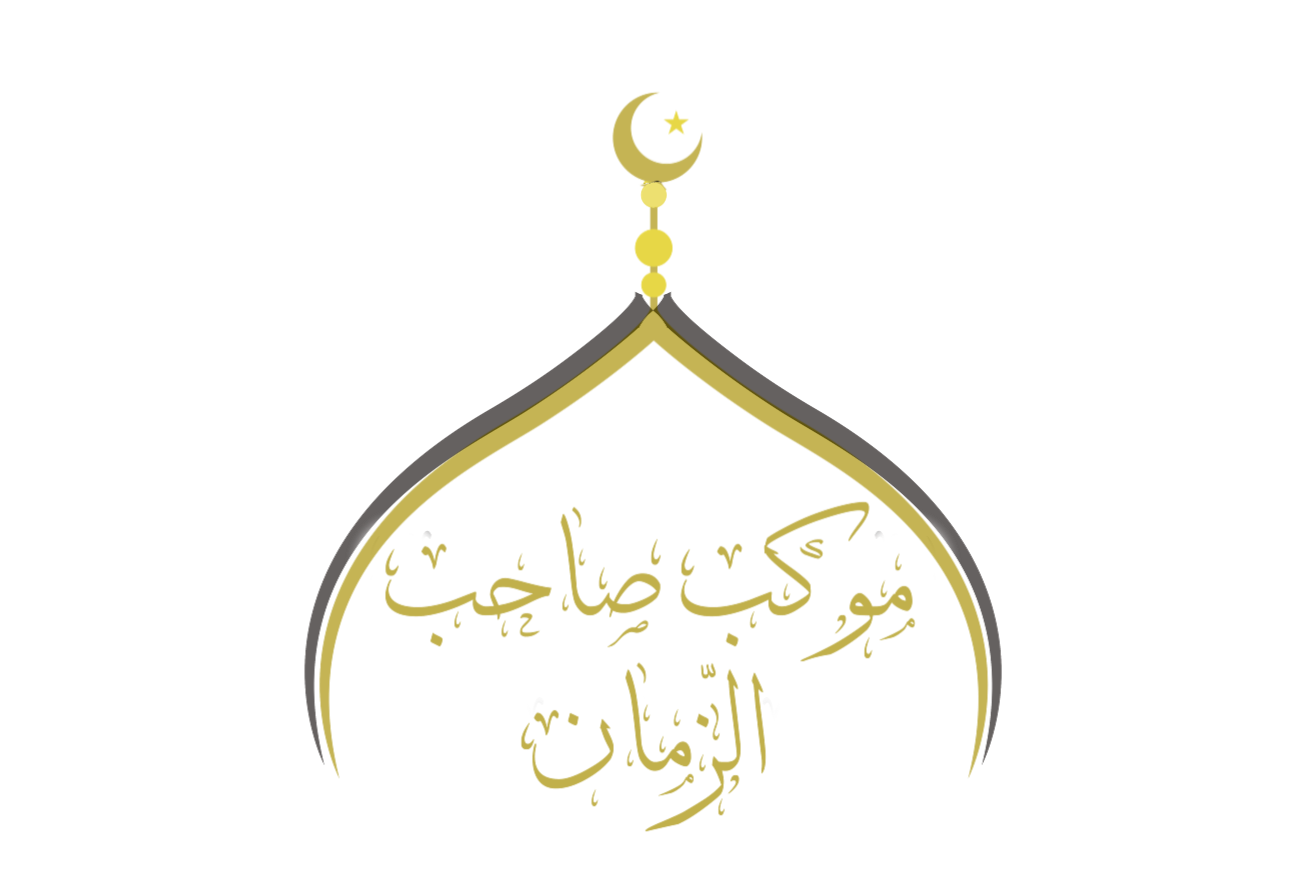 أَتُسَلِّطُ النَّارَ عَلَى وُجُوهٍ خَرَّتْ لِعَظَمَتِكَ سَاجِدَةً
Whether You will give the Fire dominion over faces fallen down prostrate before Your Tremendousness
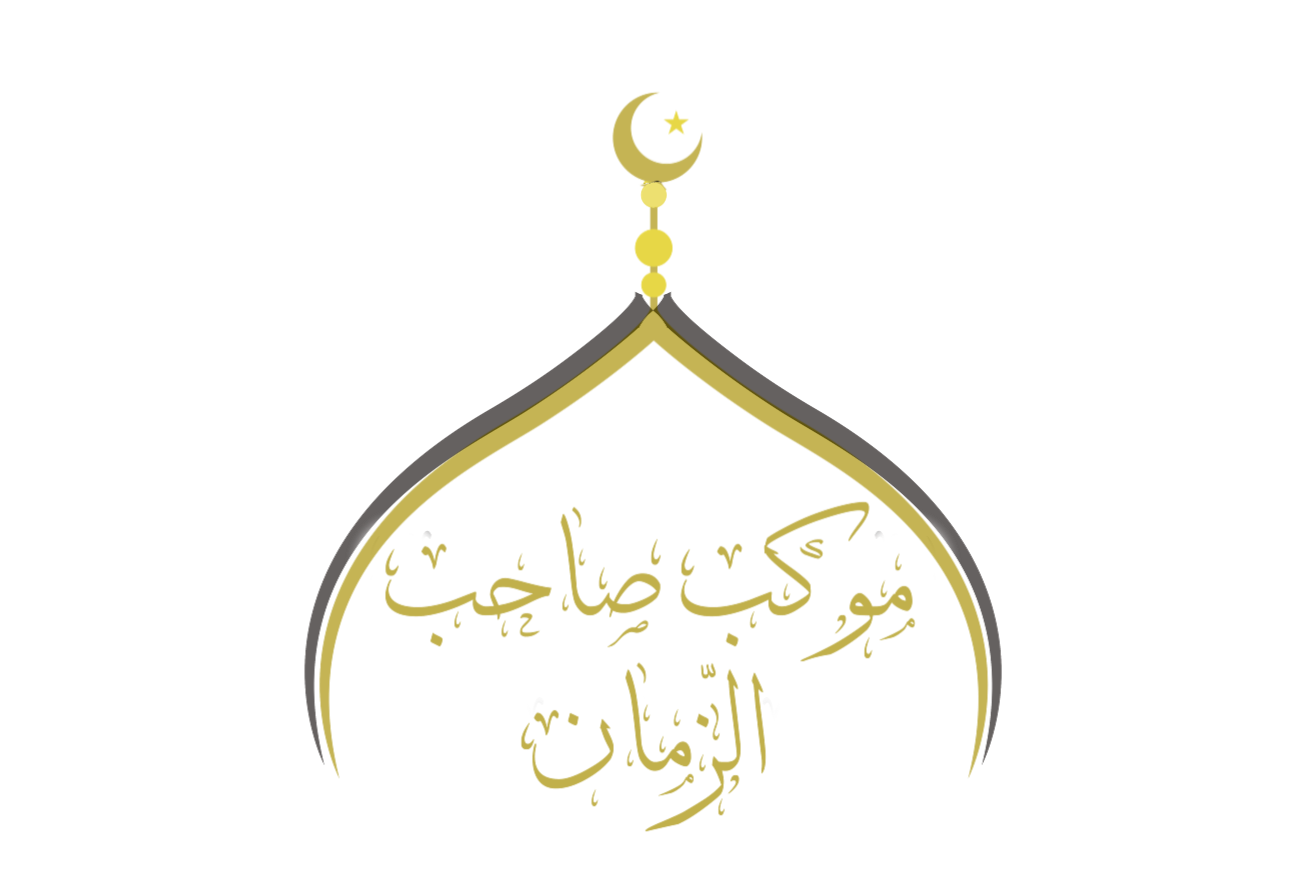 وَّعَلَى أَلْسُنٍ نَّطَقَتْ بِتَوْحِيدِكَ صَادِقَةً وَّبِشُكْرِكَ مَادِحَةً
And over tongues voicing sincerely the profession of Your Unity and giving thanks to You in praise
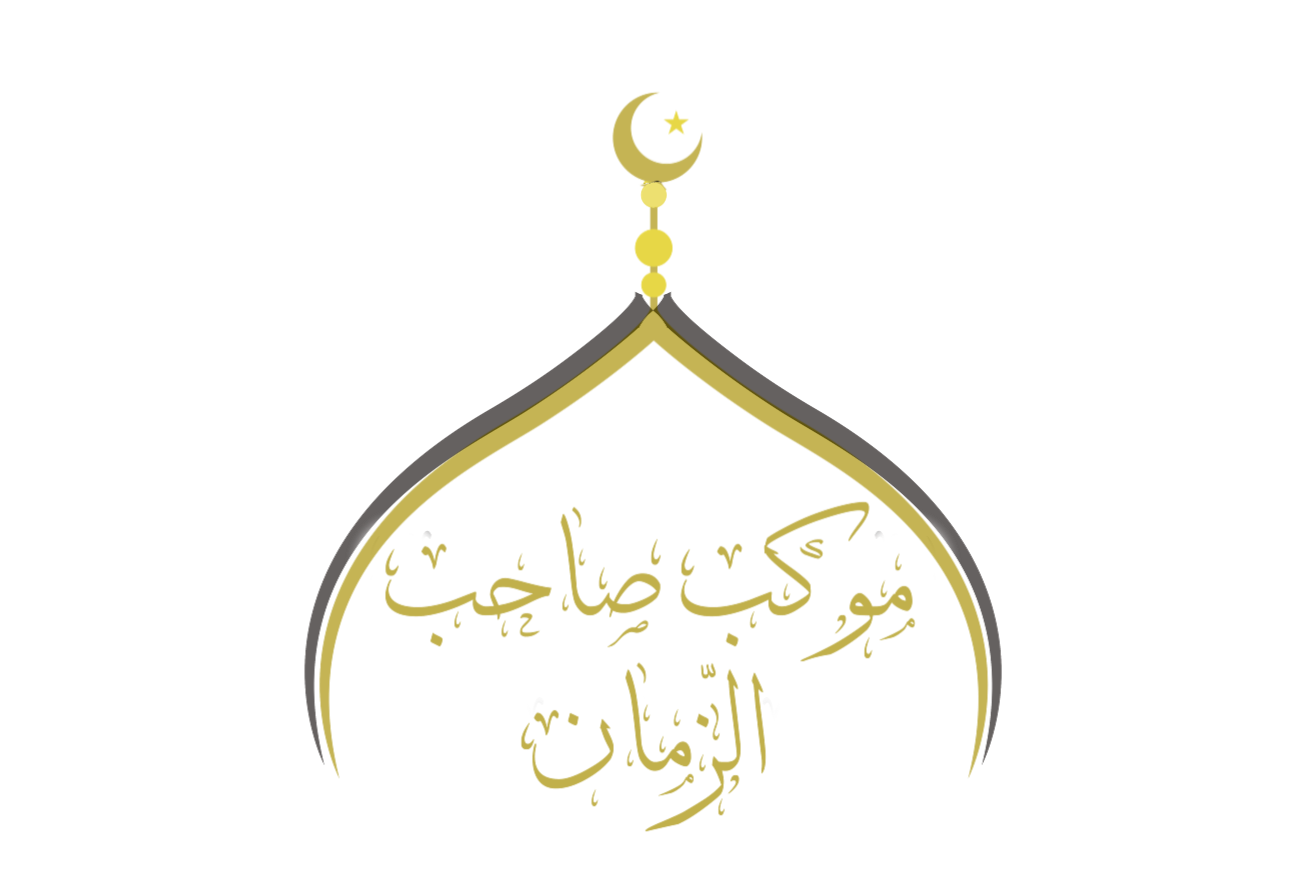 وَّعَلَى قُلُوبٍ اعْتَرَفَتْ بِإِلَهِيَّتِكَ مُحَقِّقَةً
And over hearts acknowledging Your Divinity through verification
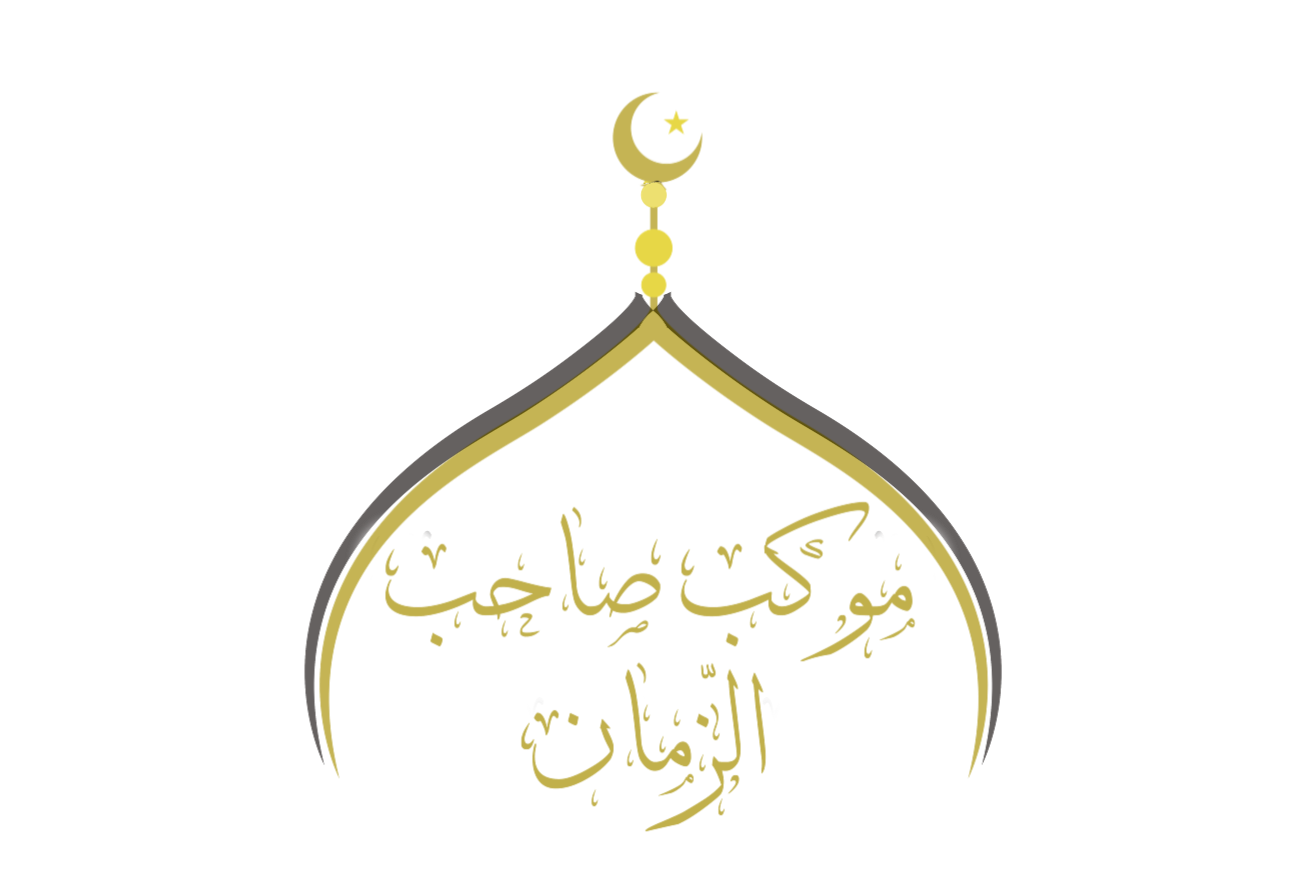 وَّعَلَى ضَمَائِرَ حَوَتْ مِنَ الْعِلْمِ بِكَ حَتَّى صَارَتْ خَاشِعَةً
And over minds encompassing knowledge of You until they have become humble
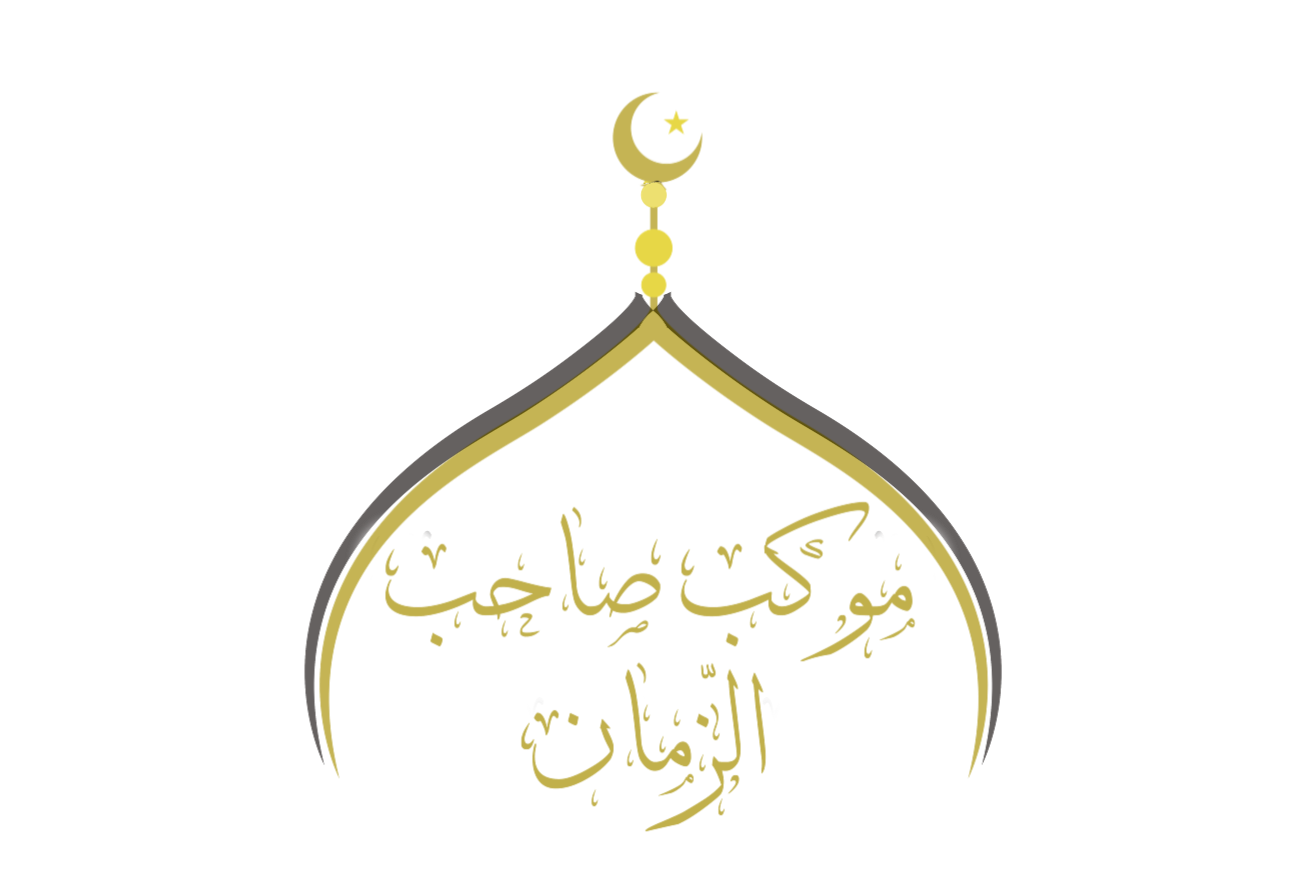 وَّعَلَى جَواِرحَ سَعَتْ إِلَى أَوْطَانِ تَعَبُّدِكَ طَائِعَةً وَّأَشَارَتْ بِاسْتِغْفَارِكَ مُذْعِنَةً
And over bodily members speeding to the places of Your worship in obedience and beckoning for Your forgiveness in submission
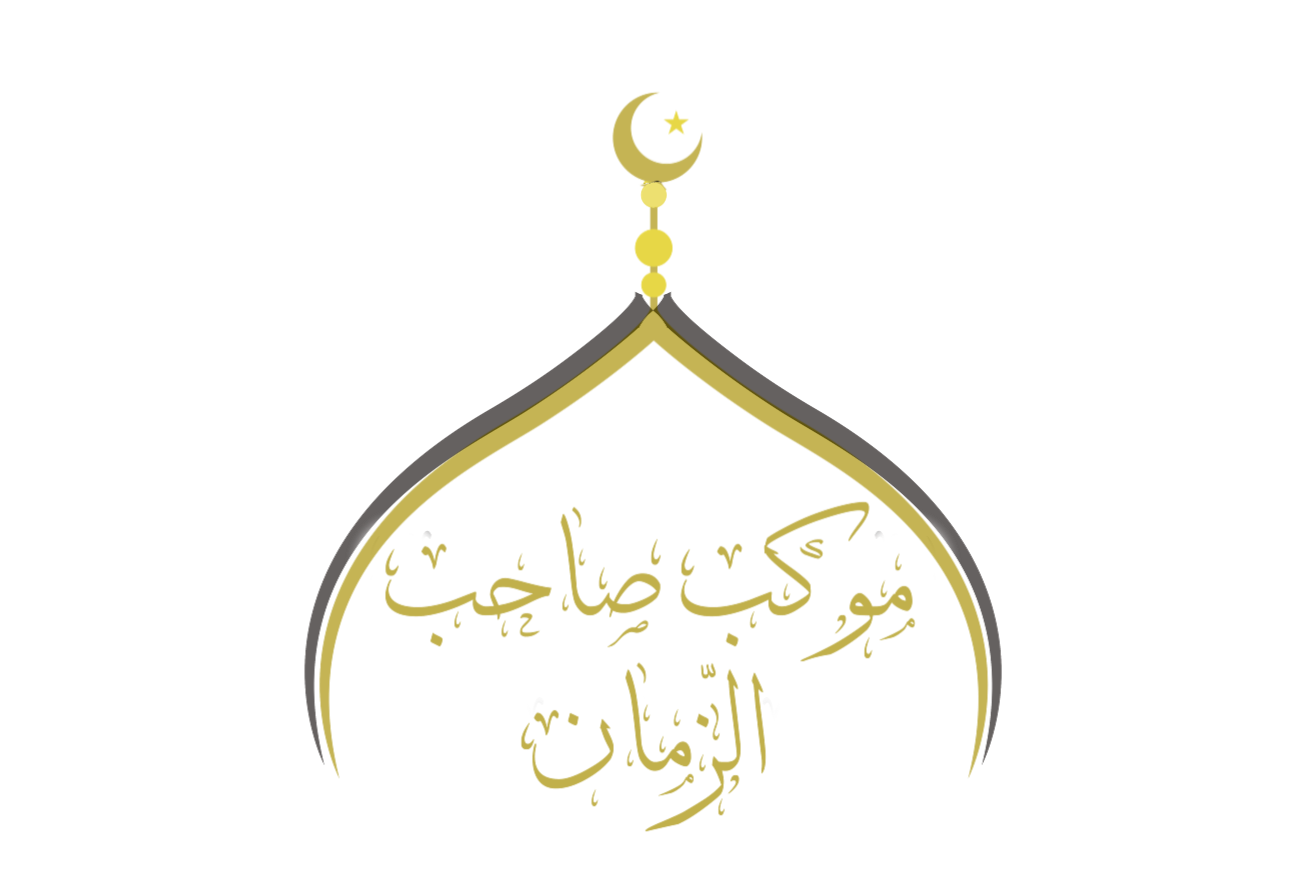 مَّا هَكَذَا الظَّنُّ بِكَ وَلا أُخْبِرْنَا بِفَضْلِكَ عَنكَ يَا كَرِيمُ
No such opinion is held of You! Nor has such been reported - thanks to Your bounty, O All-generous
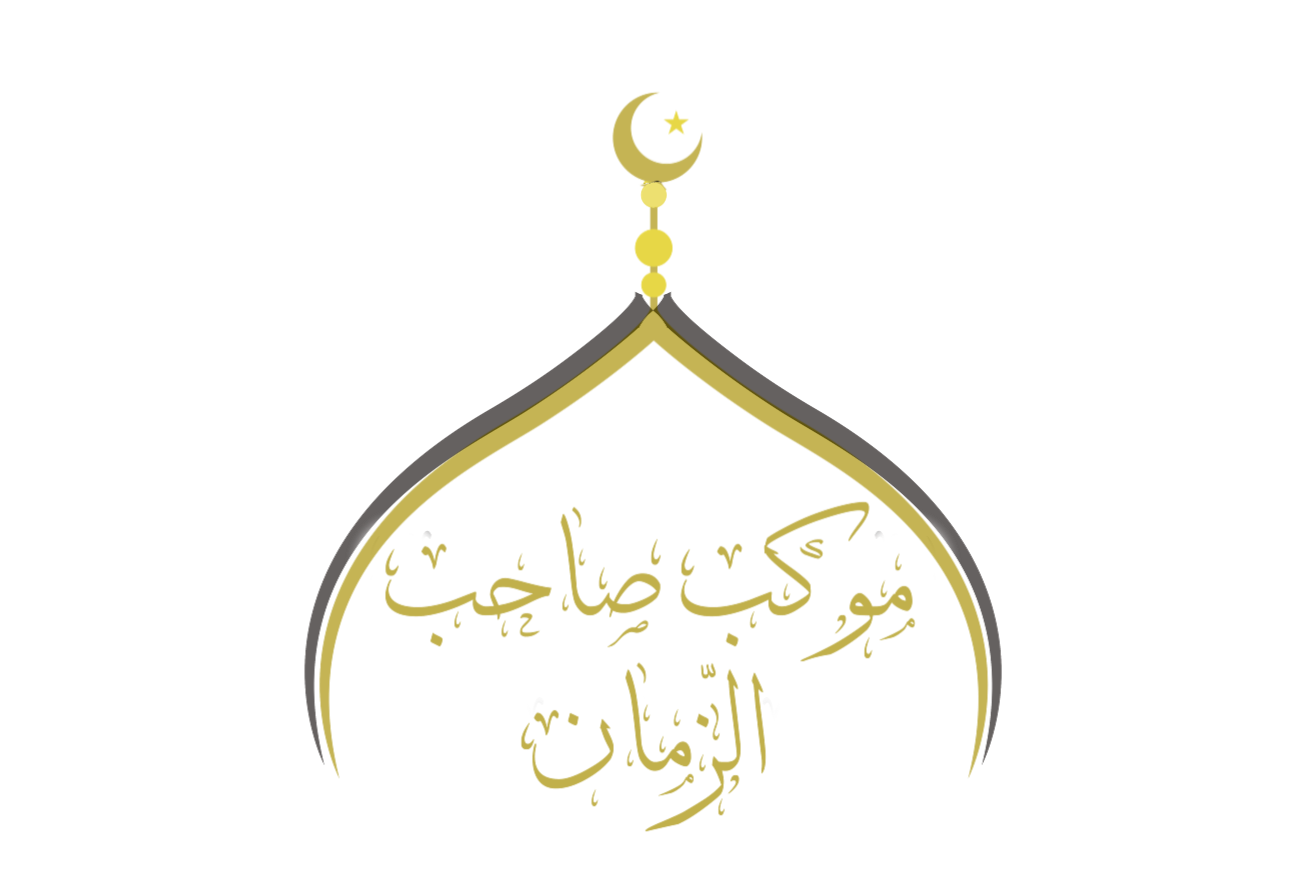 يَا رَبِّ وَأَنتَ تَعْلَمُ ضَعْفِي عَن قَلِيلٍ مِّن بَلاءِ الدُّنْيَا وَعُقُوبَاتِهَا
My Lord, And You know my weakness before a little of this world's tribulations and punishments
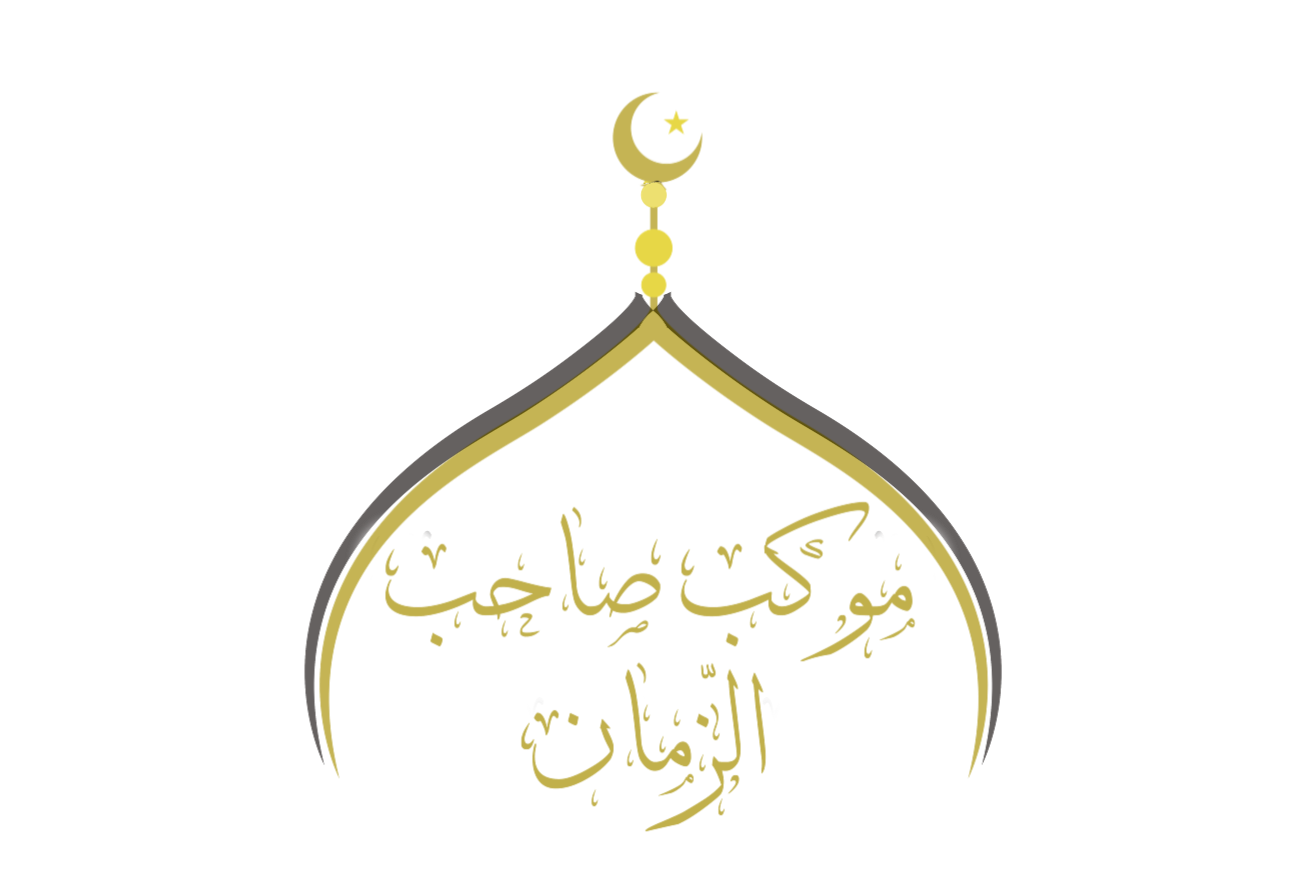 وَمَا يَجْرِي فِيهَا مِنَ الْمَكَارِهِ عَلَى أَهْلِهَا
And before those ordeals which befall its inhabitants
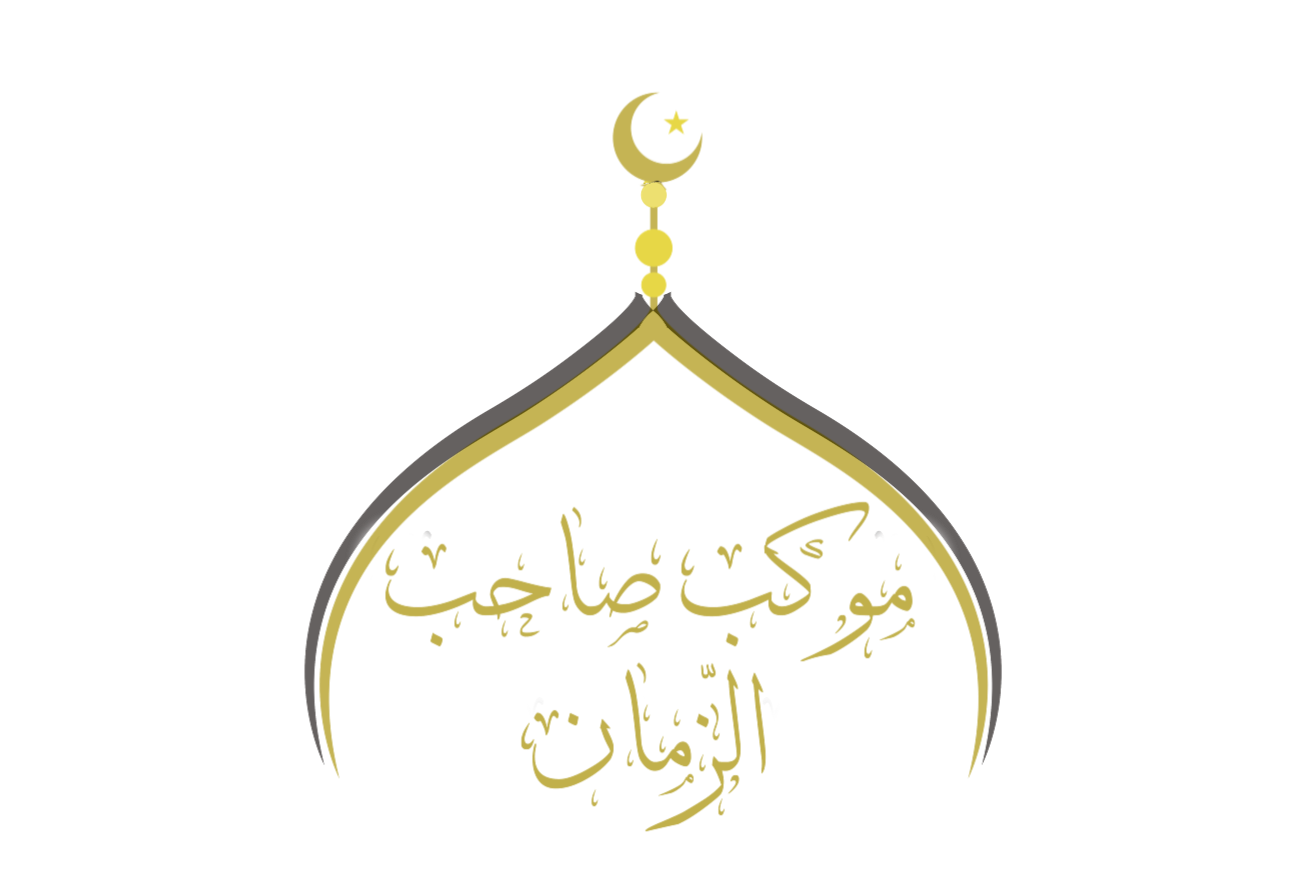 عَلَى أَنَّ ذَلِكَ بَلاءٌ وَّمَكْرُوهٌ، قَلِيلٌ مَّكْثُهُ، يَسِيرٌ بَقَاؤُهُ قَصِيرٌ مُّدَّتُهُ
Even though it is a tribulation whose stay is short, whose subsistence is but little and short lasting
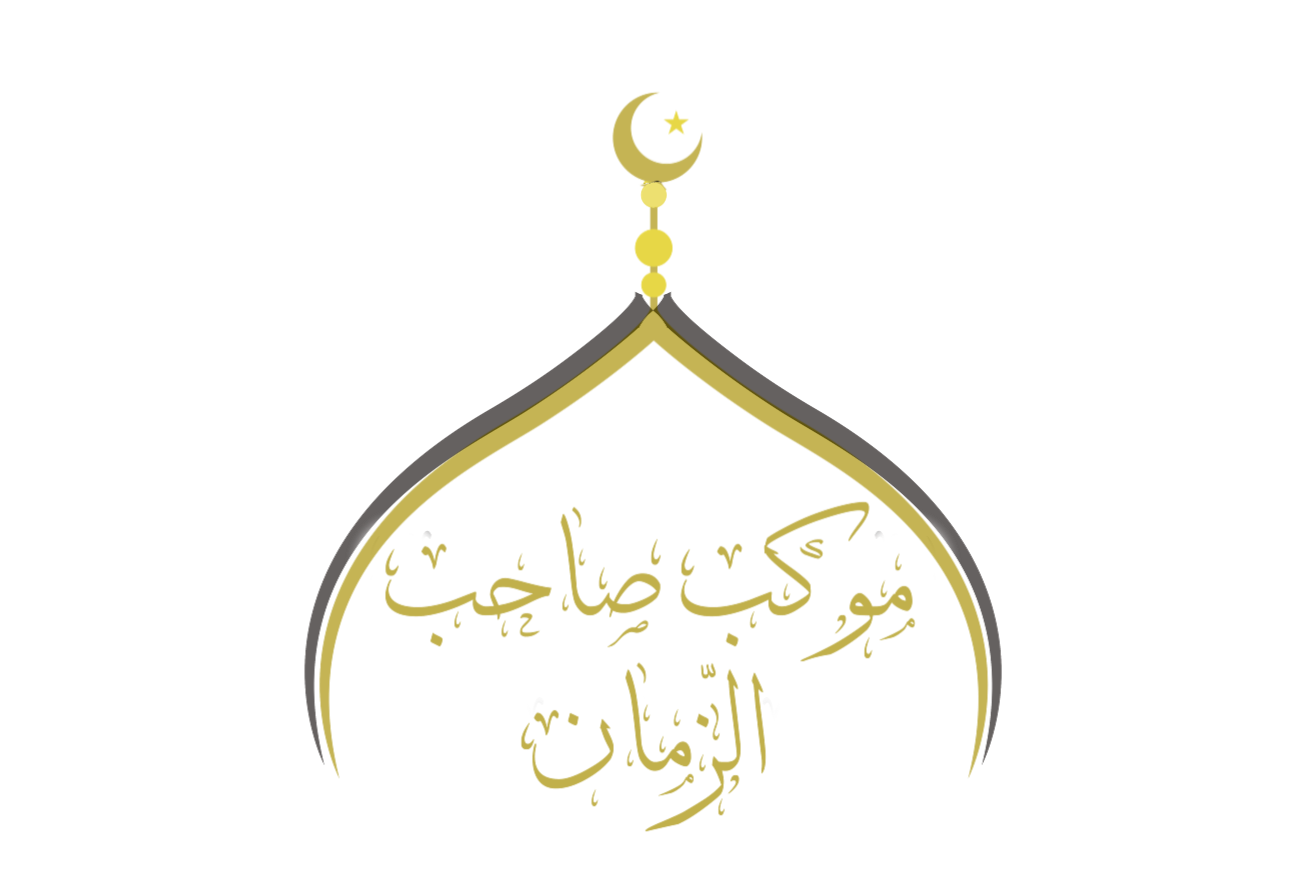 فَكَيْفَ احْتِمَاِلي لِبَلاءِ الآخِرَةِ وَجَلِيلِ وُقُوعِ الْمَكَارِهِ فِيهَا
So how can I endure the tribulations of the next world and the great ordeals that occur within it
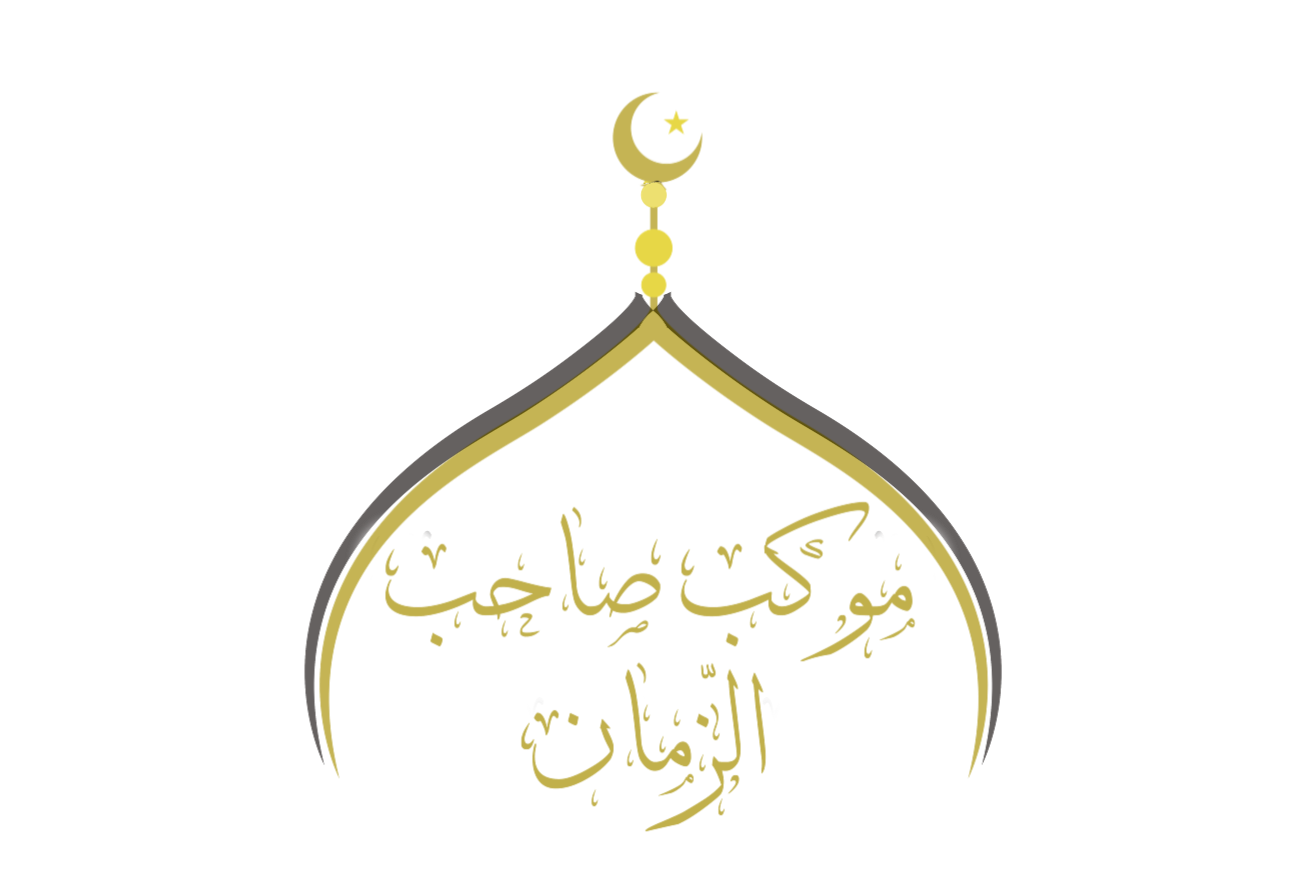 وَهُوَ بَلاءٌ تَطُولُ مُدَّتُهُ، وَيَدُومُ مَقَامُهُ، وَلا يُخَفَّفُ عَنْ أَهْلِهِ
For it is a tribulation whose period is long, whose station endures and whose sufferers are given no respite
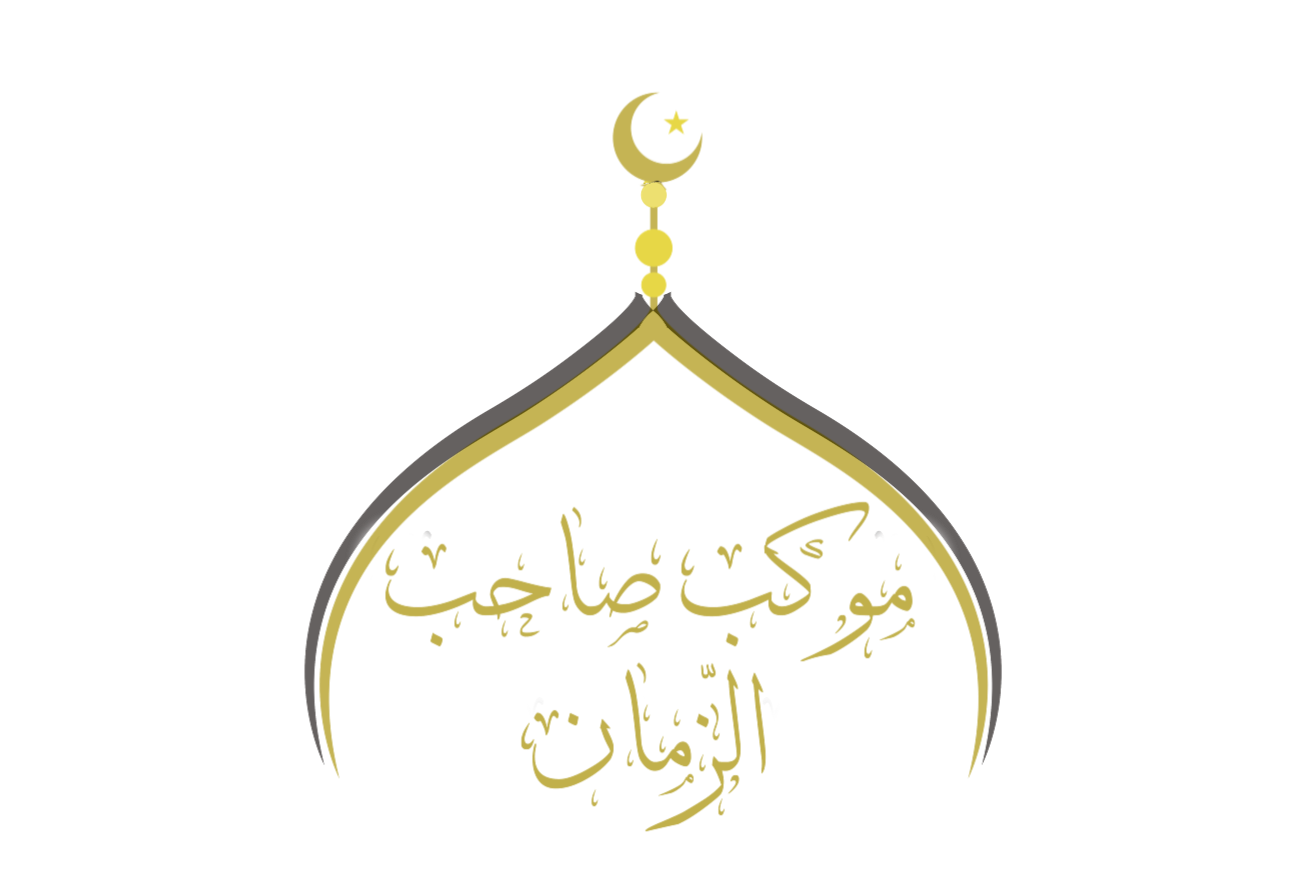 لأَنَّهُ لا يَكُونُ إِلاَّ عَنْ غَضَبِكَ وَانتِقَامِكَ وَسَخَطِكَ
Since it only occurs as a result of Your wrath, Your vengeance and Your anger
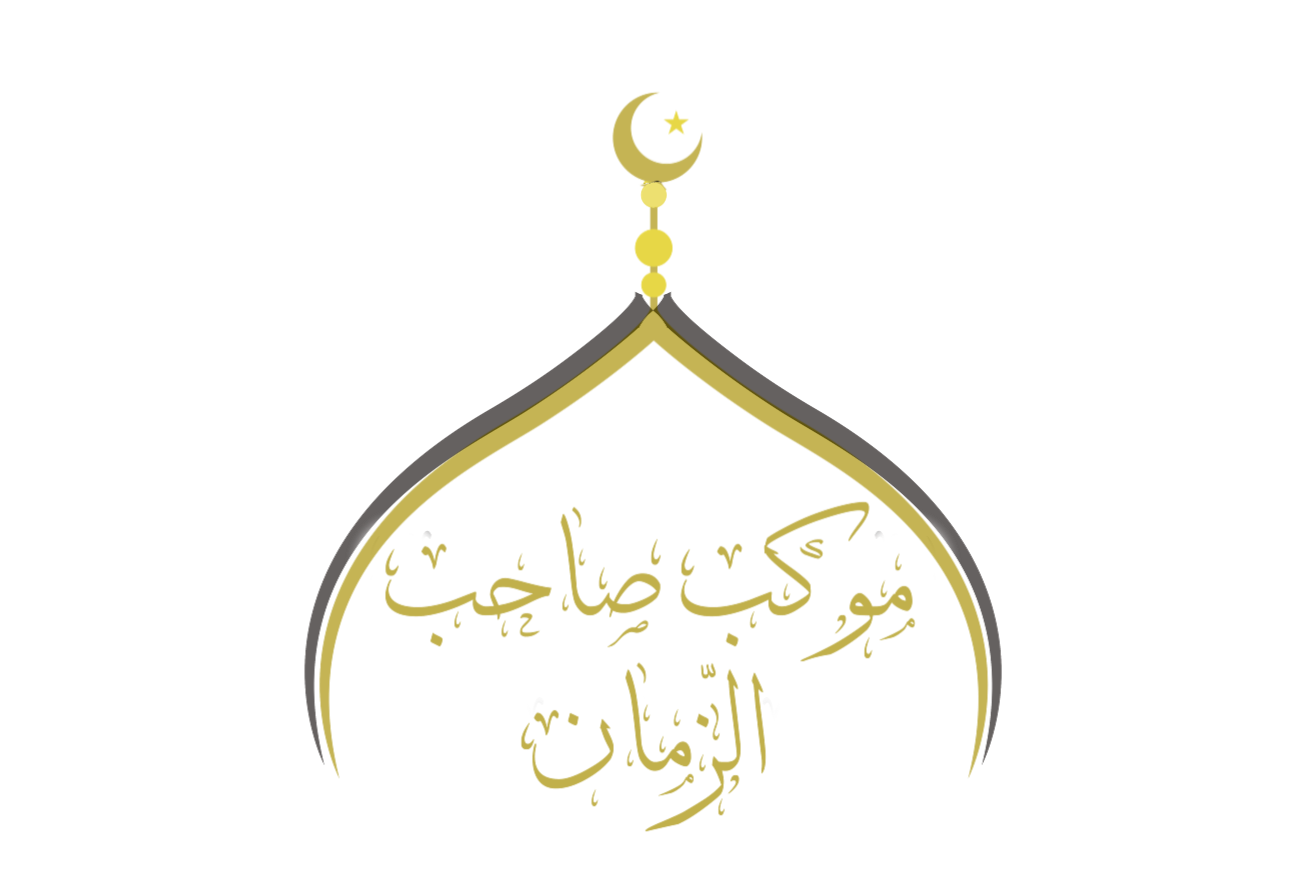 وَهَذَا مَا لا تَقُومُ لَهُ السَّمَاوَاتُ وَالأَرْضُ
And these cannot be withstood by the heavens and the earth
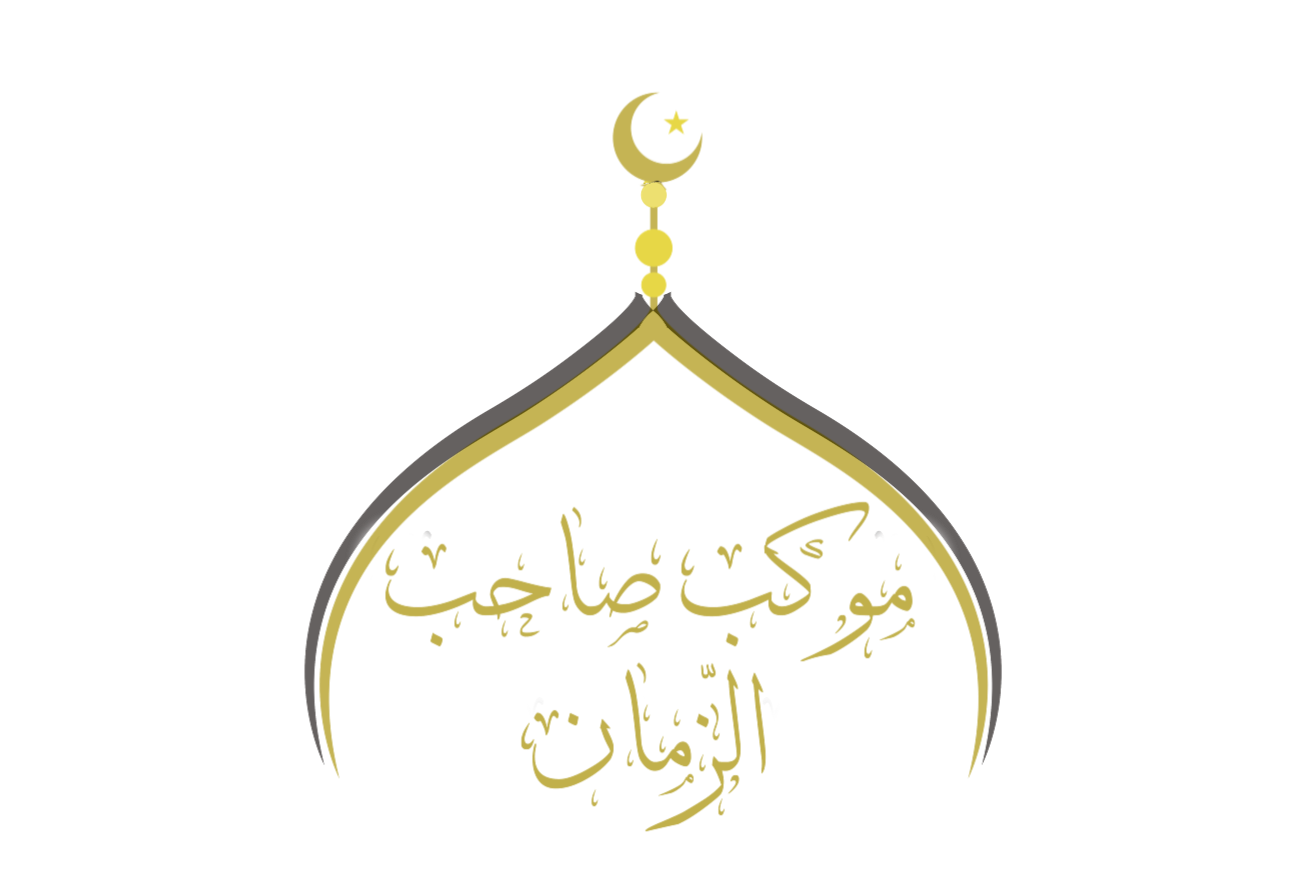 يَا سَيِّدِي فَكَيْفَ بِي
O Master, then how can I?
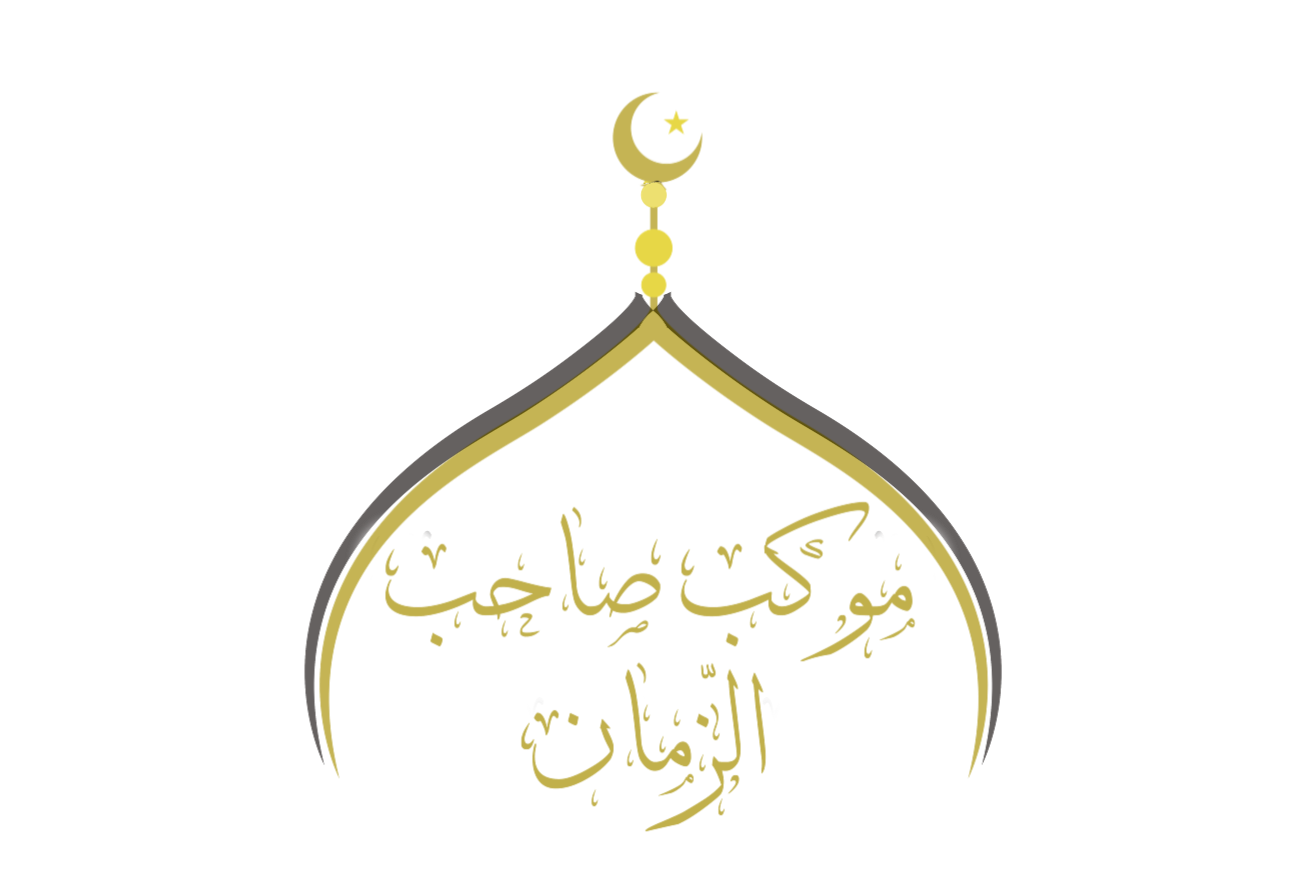 وَأَنَا عَبْدُكَ الضَّعِيفُ الذَّلِيلُ الْحَقِيرُ الْمِسْكِينُ الْمُسْتَكِينُ
And I am Your weak, lowly, base, wretched and miserable slave
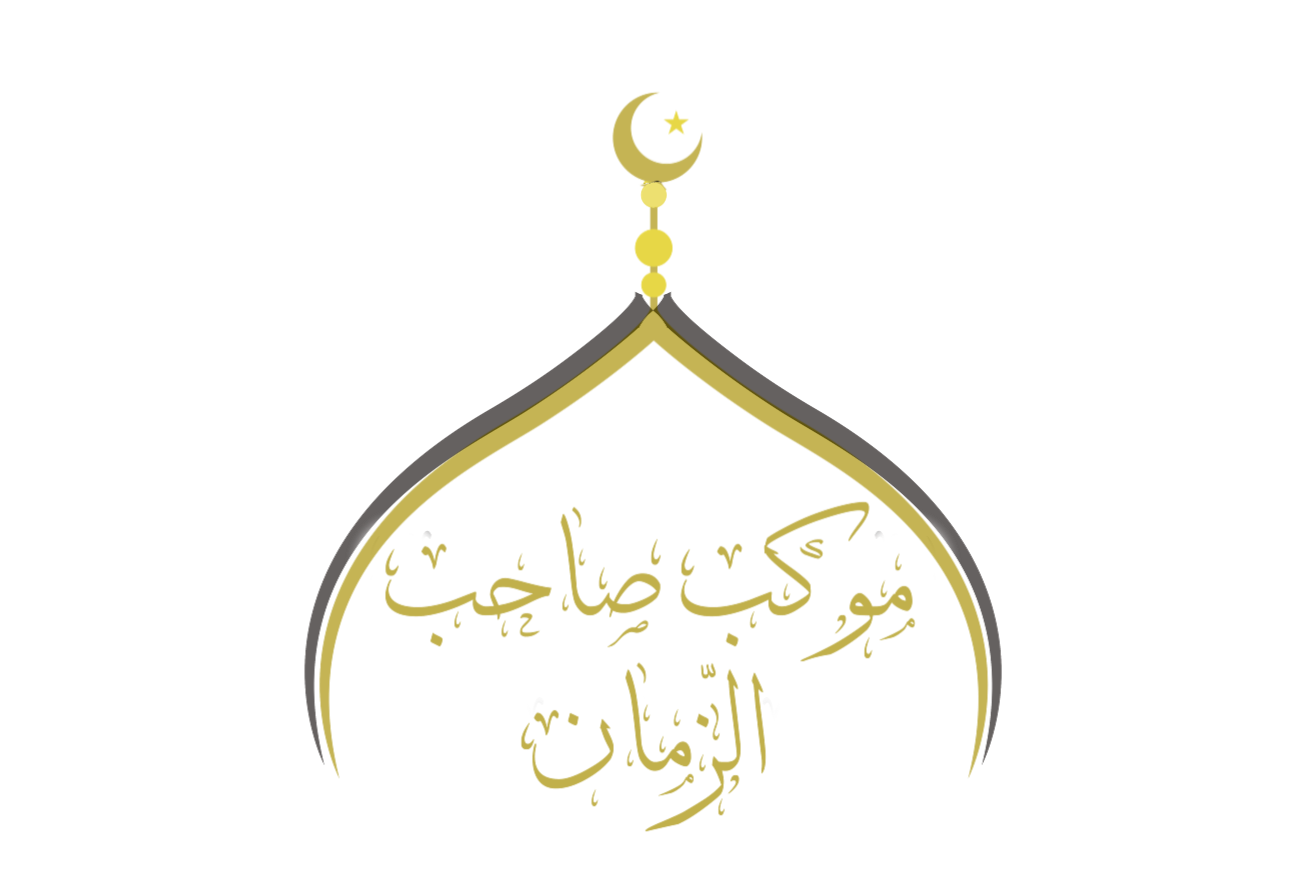 يَا إِلَهِي وَرَبِّي وَسَيِّدِي وَمَوْلاي
My God! My Lord! My Master! My Protector!
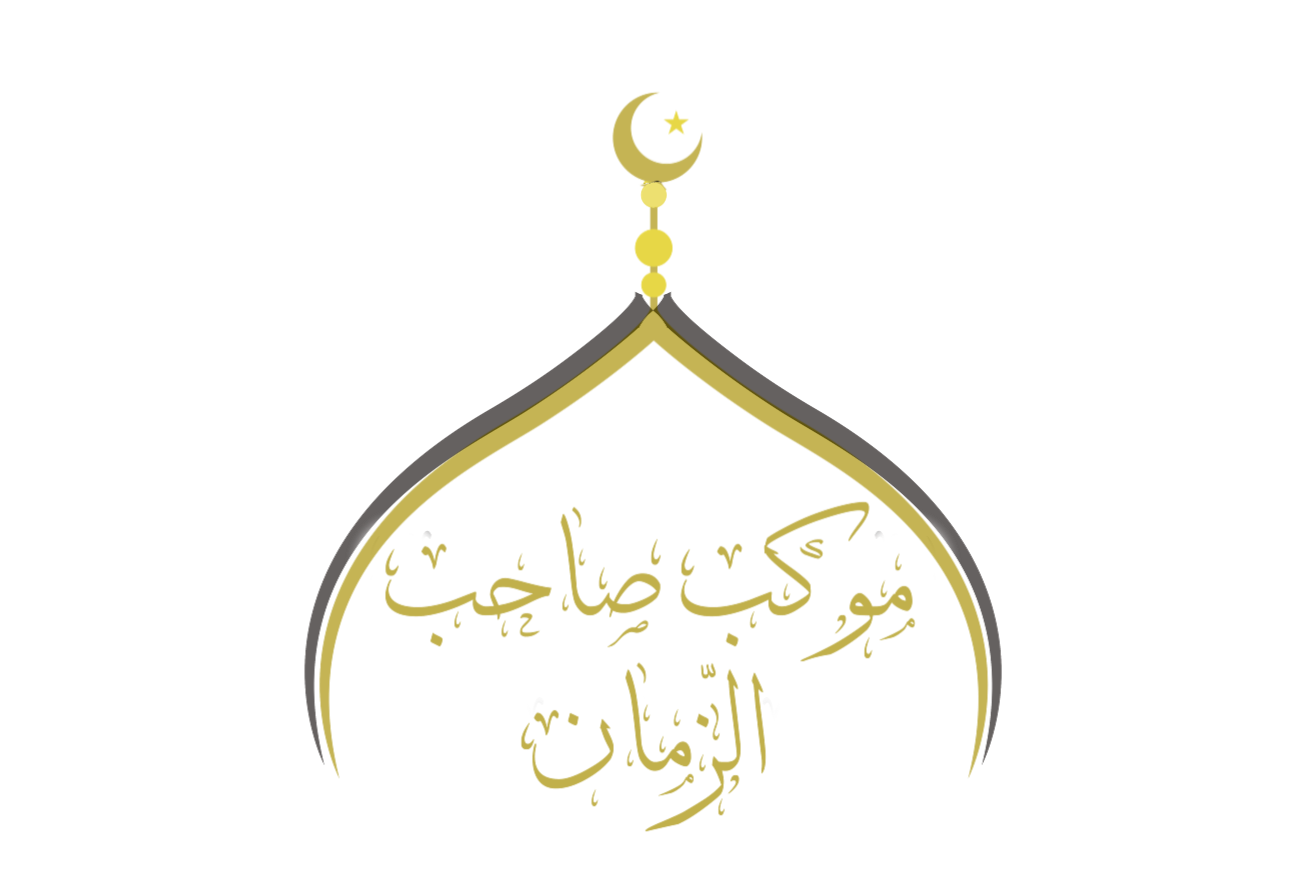 لأَيِّ الأُمُورِ إِلَيْكَ أَشْكُو
For which things would I complain to You?
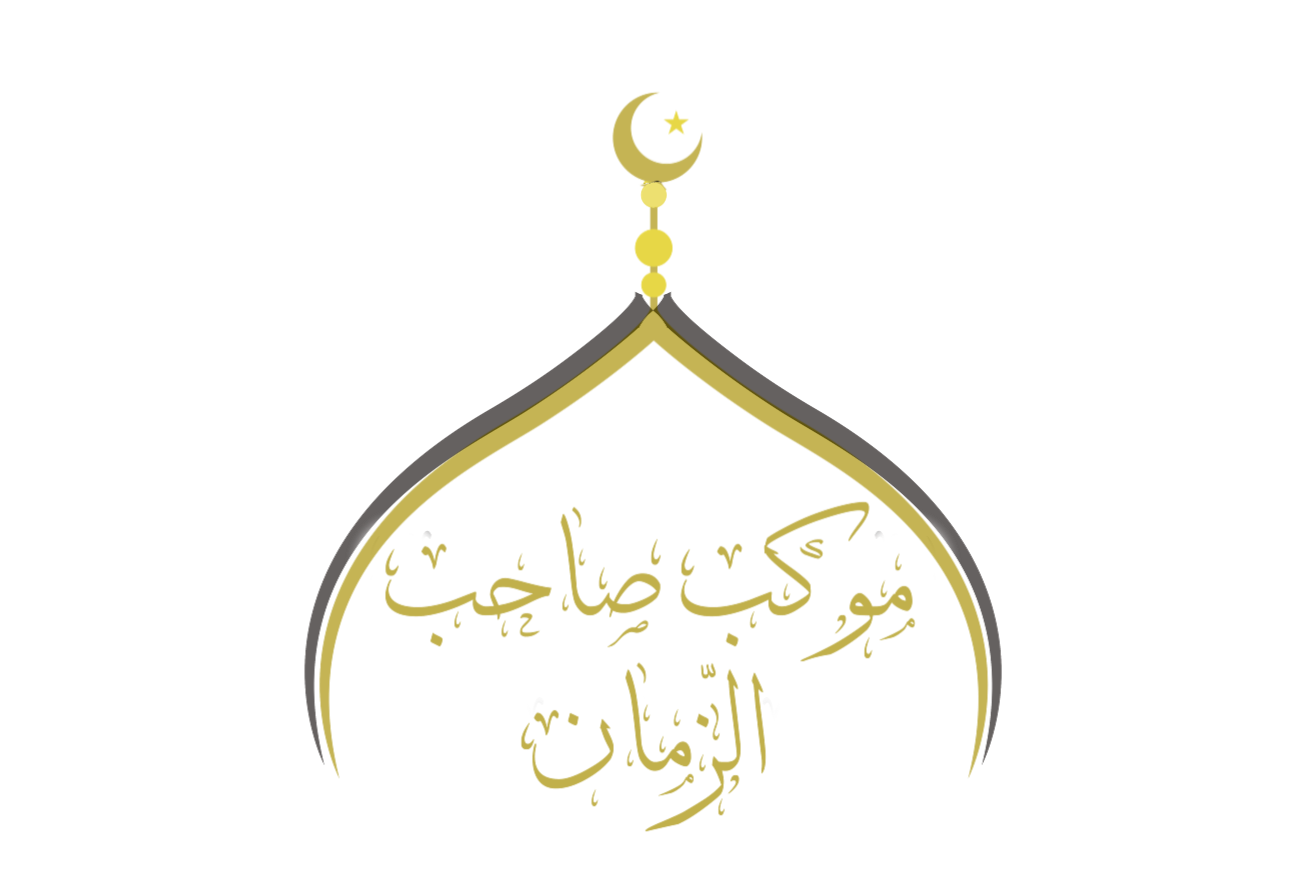 وَلِمَا مِنْهَا أَضِجُّ وَأَبْكِي
And for which of them would I lament and weep?
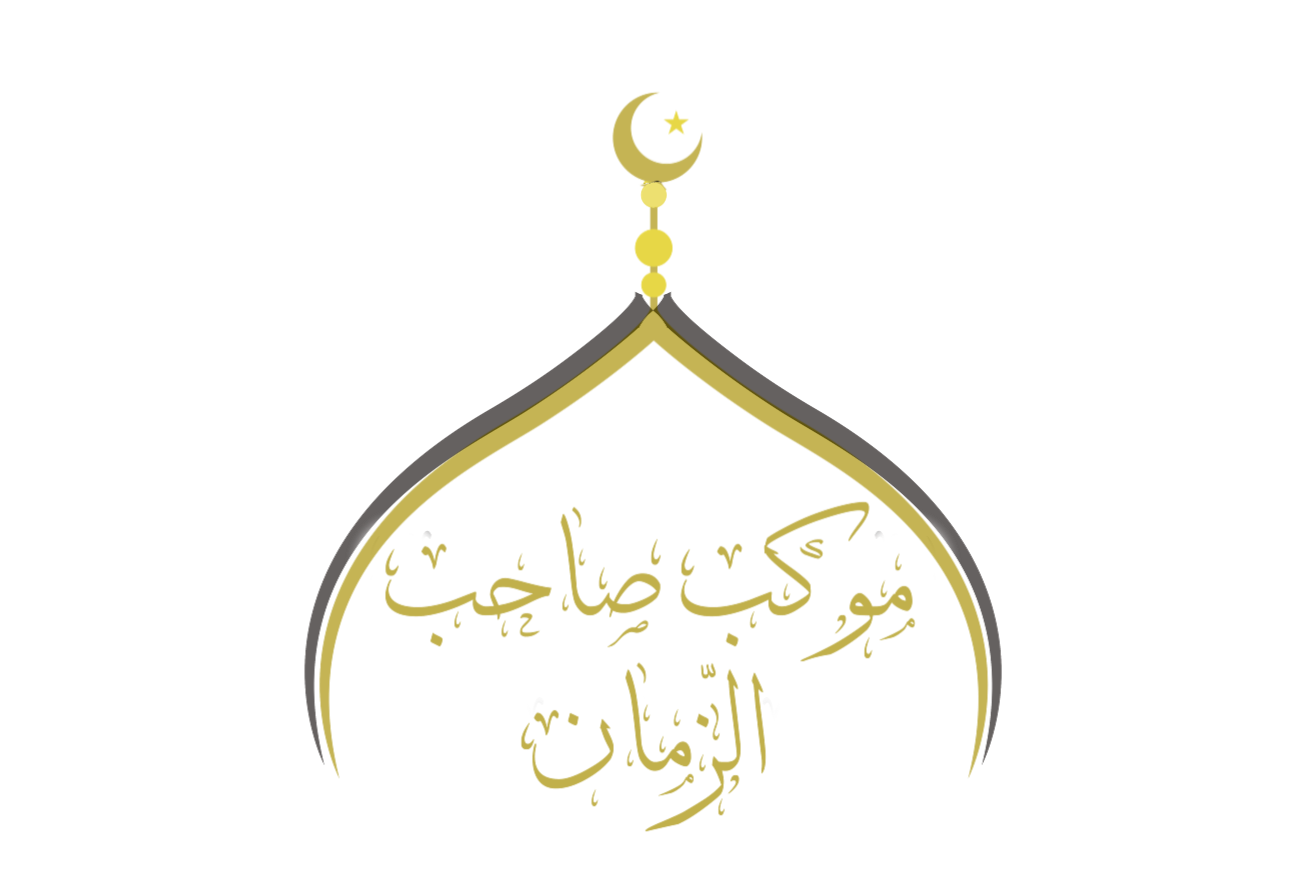 لأَلِيمِ الْعَذَابِ وَشِدَّتِهِ
For the pain and severity of punishment?
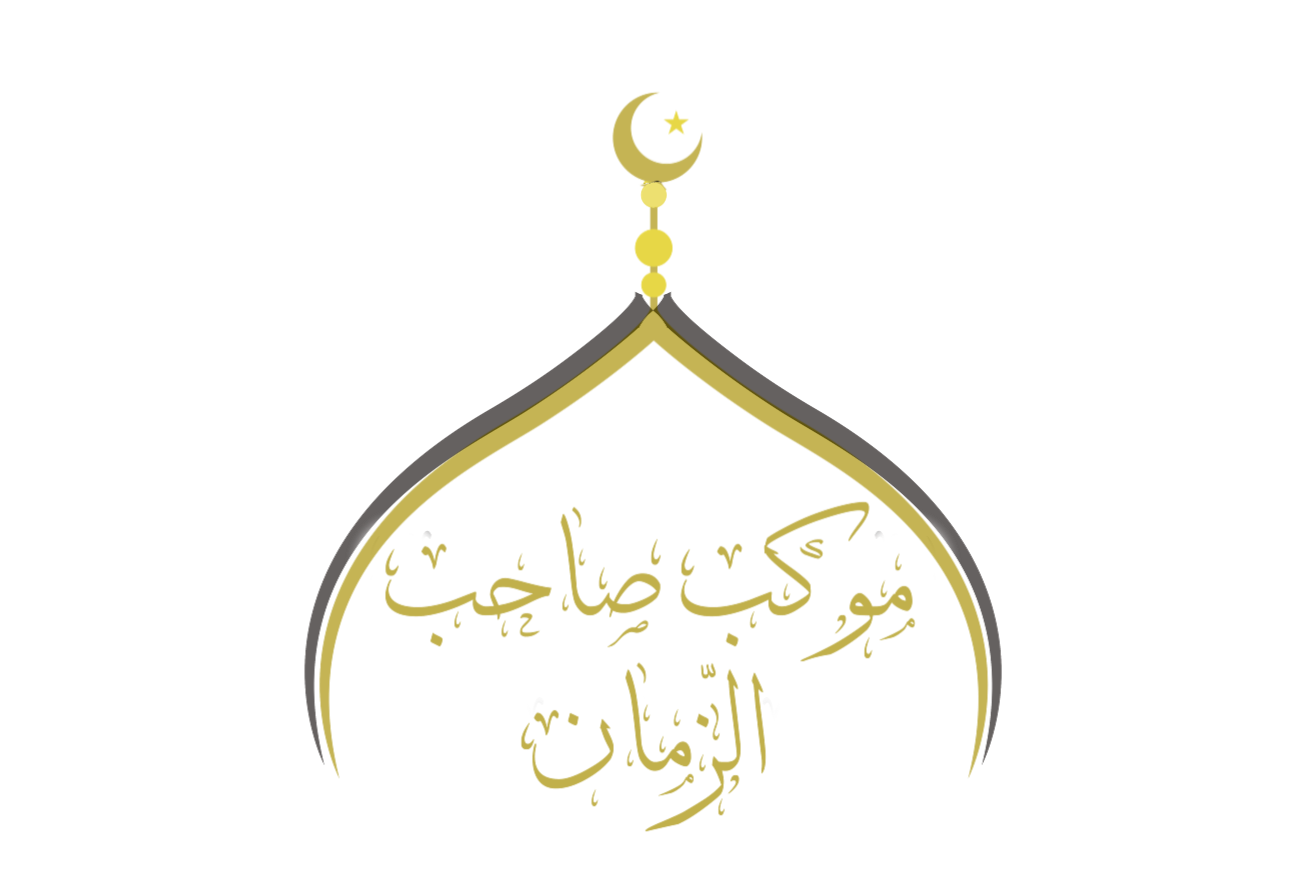 أَمْ لِطُولِ الْبَلاءِ وَمُدَّتِهِ
Or for the length and period of tribulation?
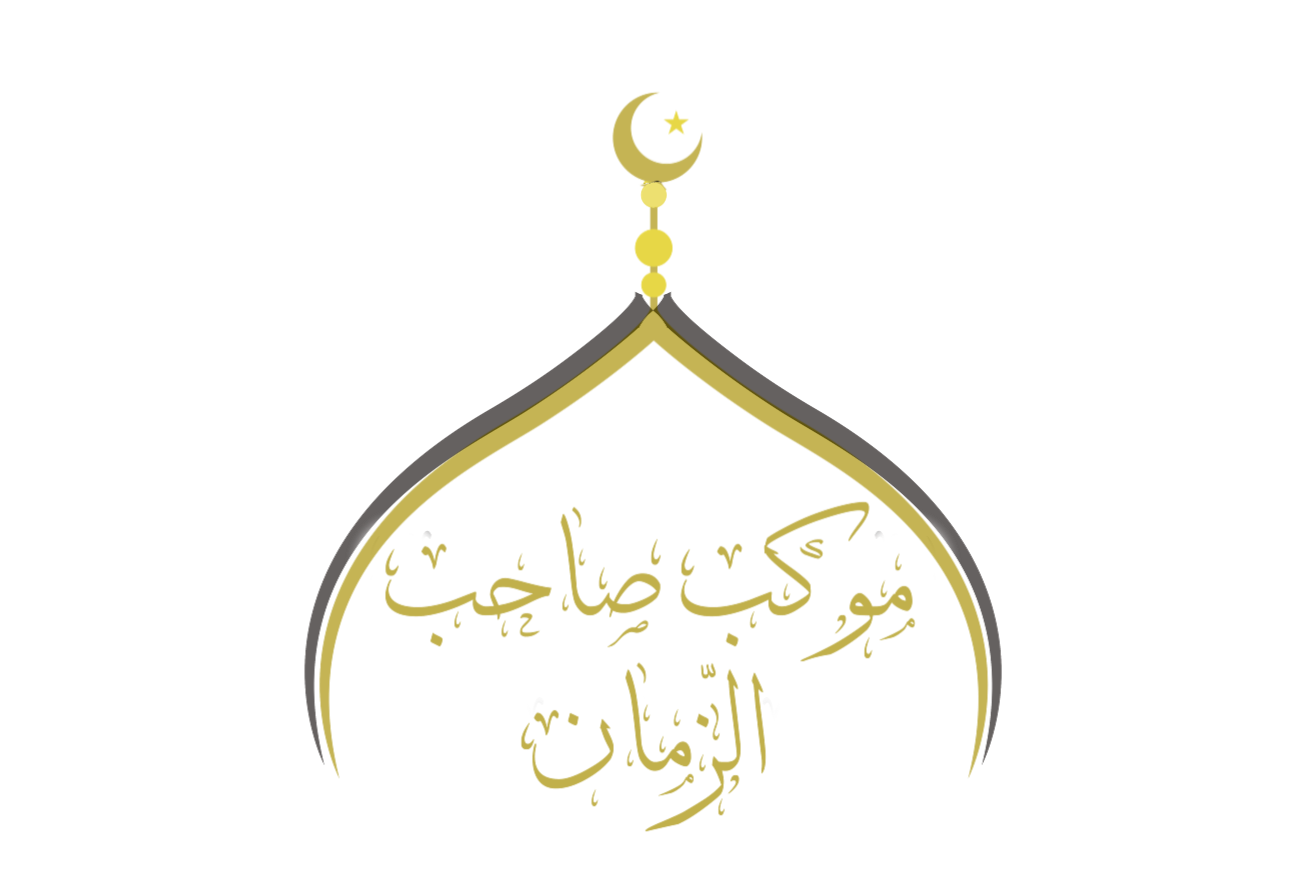 فَلَئِن صَيَّرْتَنِي لِلْعُقُوبَاتِ مَعَ أَعْدَائِكَ
So if You take me to the punishments with Your enemies
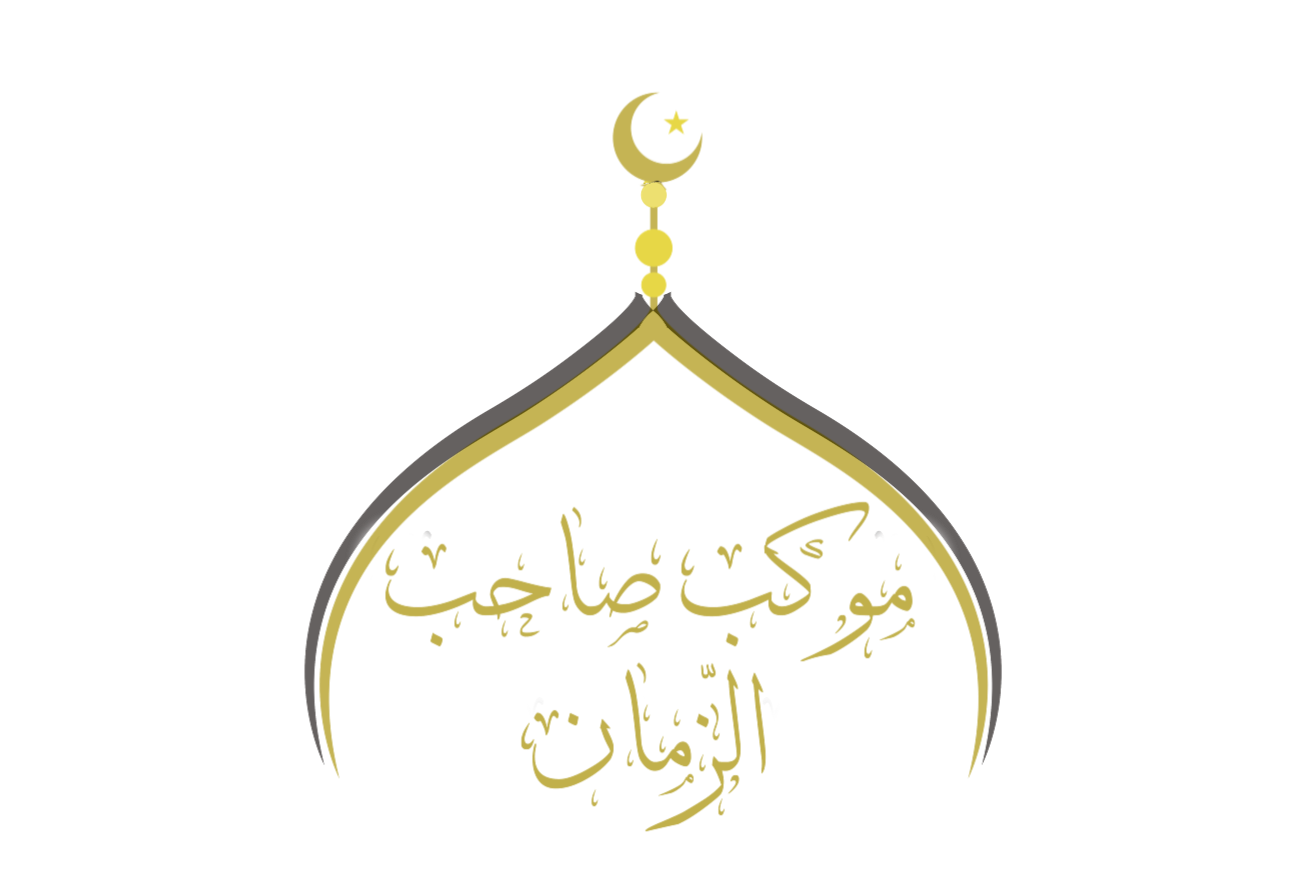 وَجَمَعْتَ بَيْنِي وَبَيْنَ أَهْلِ بَلائِكَ
And gather me with the people of Your tribulation
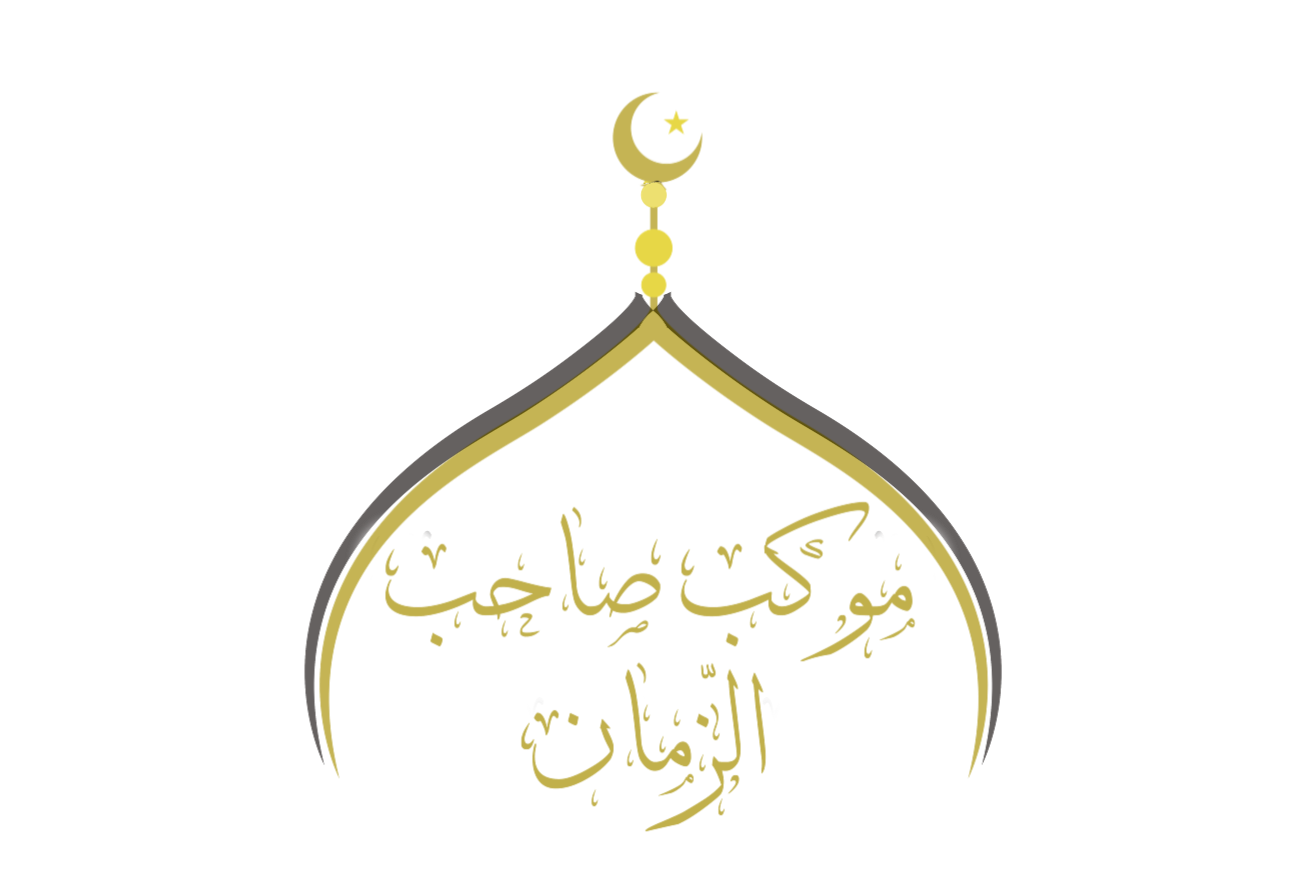 وَفَرَّقْتَ بَيْنِي وَبَيْنَ أَحِبَّائِكَ وَأَوْلِيَائِكَ
And separate me from Your friends and saints
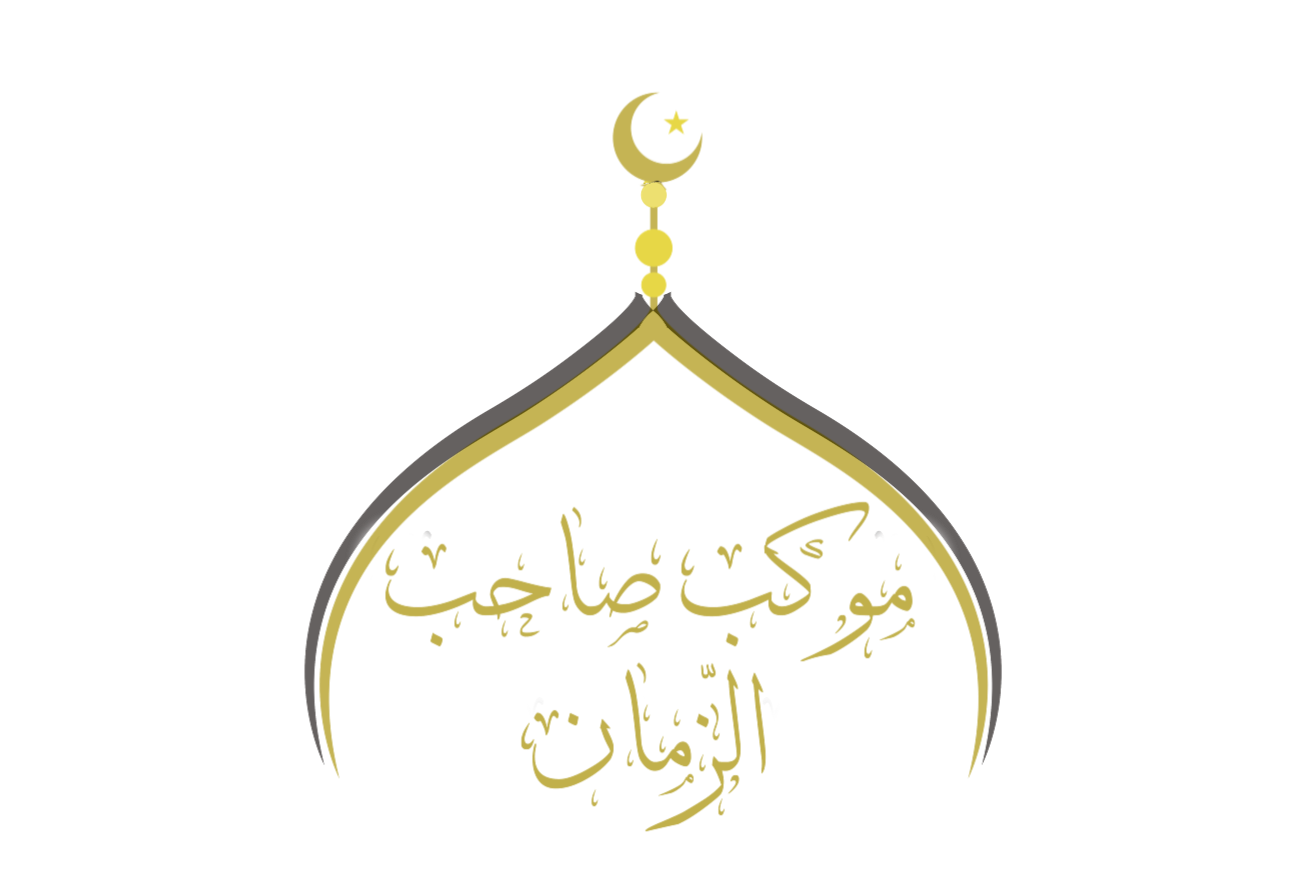 فَهَبْنِي يَا إِلَهِي وَسَيِّدِي وَمَوْلاي وَرَبِّي صَبَرْتُ عَلَى عَذَابِكَ
Then suppose, My God, my Master, my Protector and my Lord that I am able to endure Your punishment
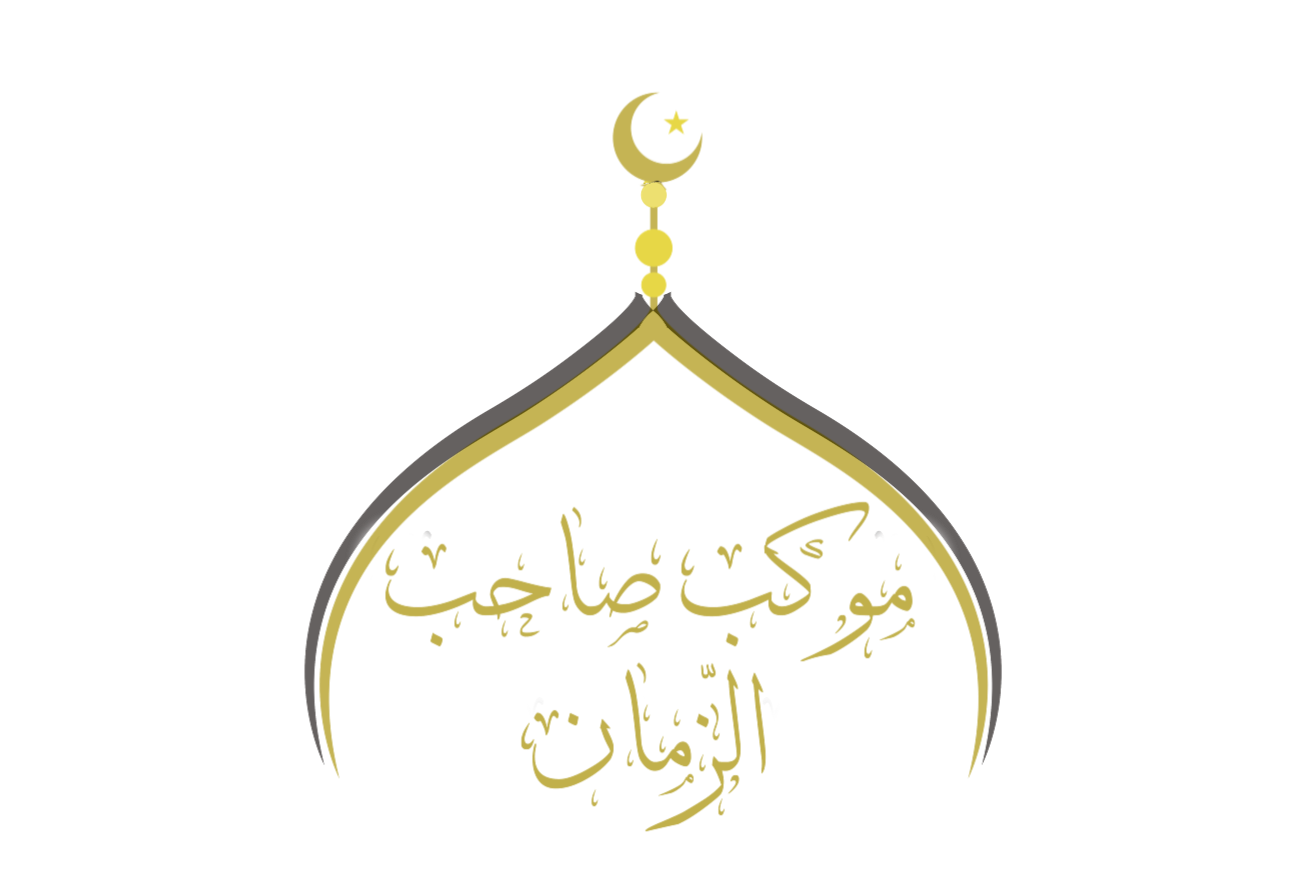 فَكَيْفَ أَصْبِرُ عَلَى فِرَاقِكَ
How can I endure separation from You?
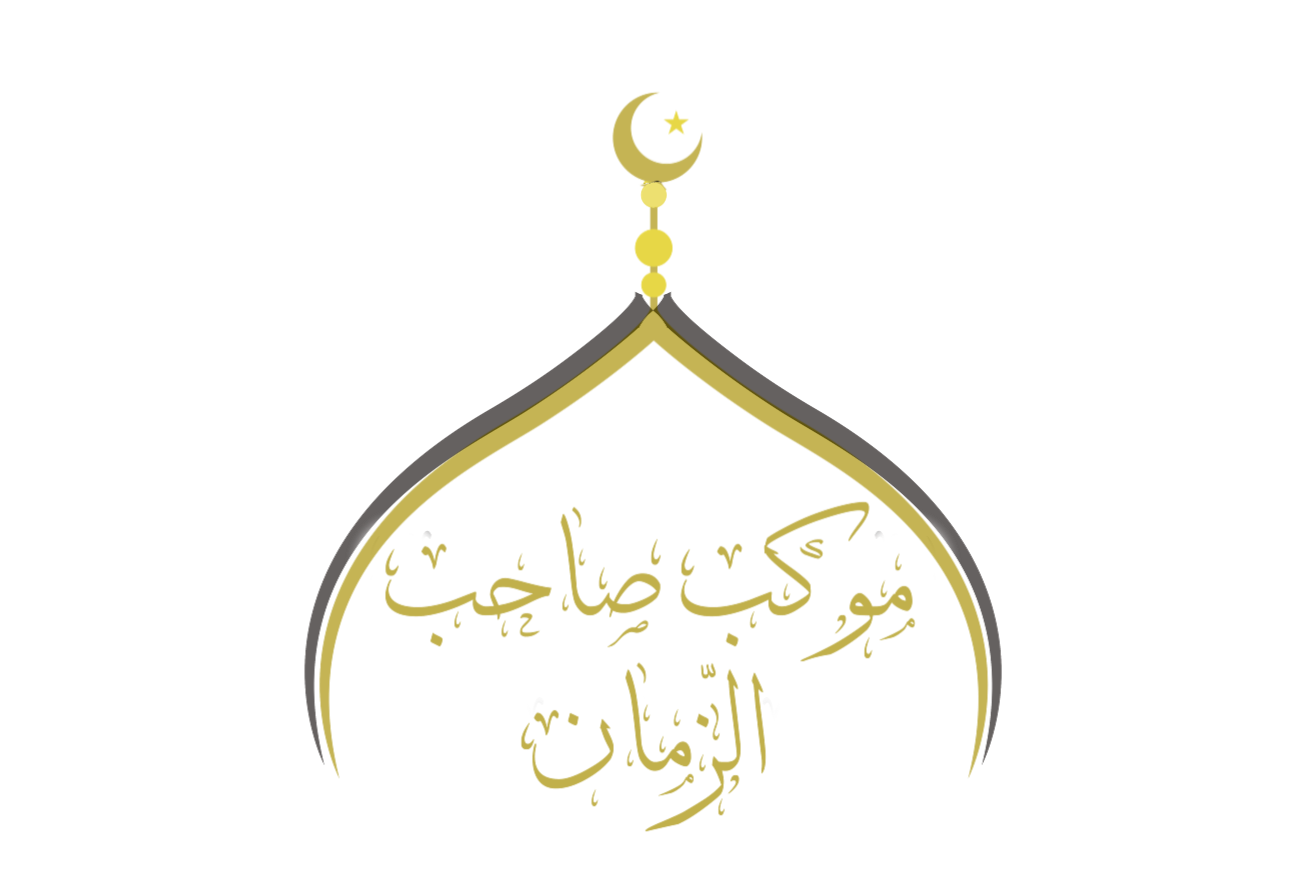 وَهَبْنِي صَبَرْتُ عَلَى حَرِّ نَارِكَ
And suppose that I am able to endure the heat of Your fire
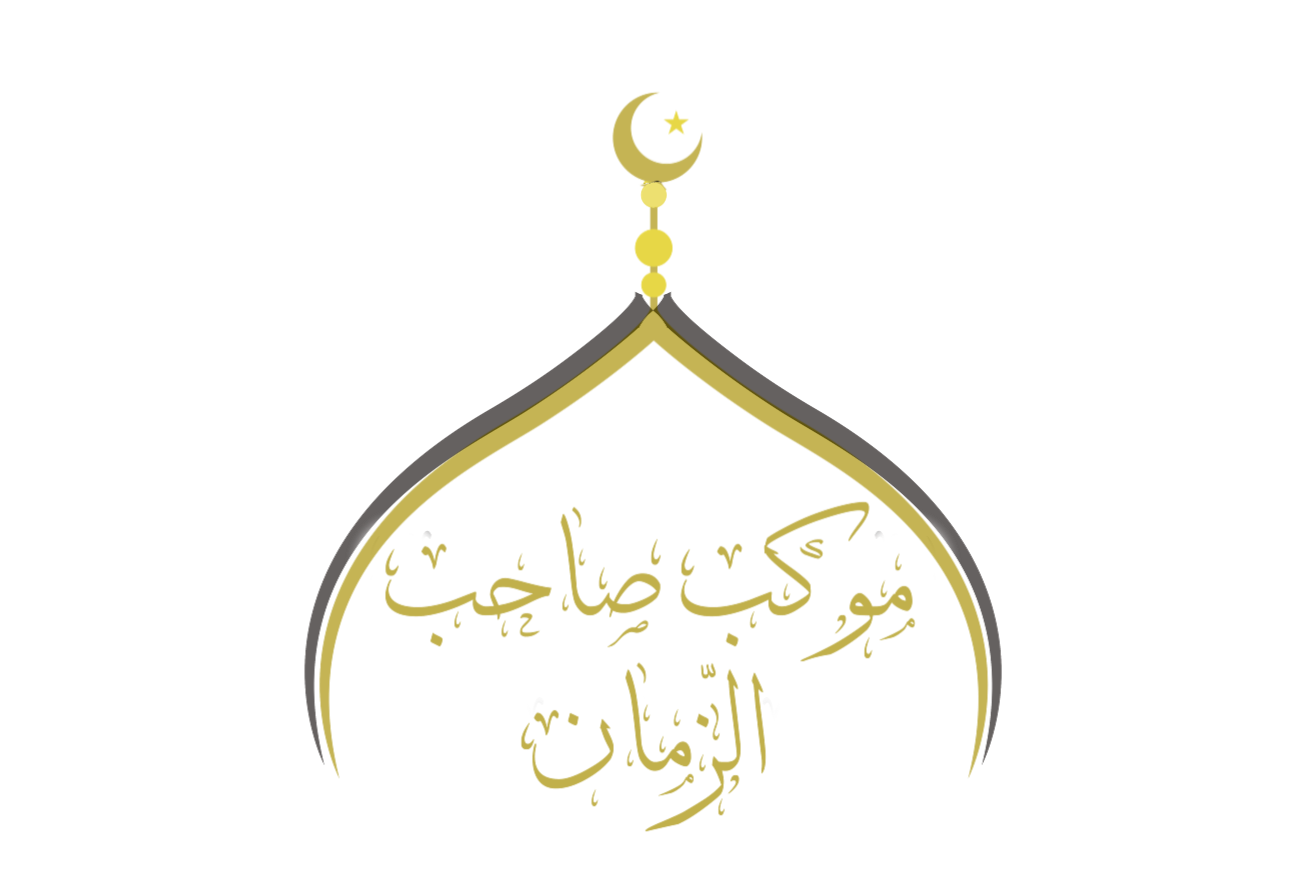 فَكَيْفَ أَصْبِرُ عَنِ النَّظَرِ إِلَى كَرَامَتِكَ
How can I endure not gazing upon Your generosity?
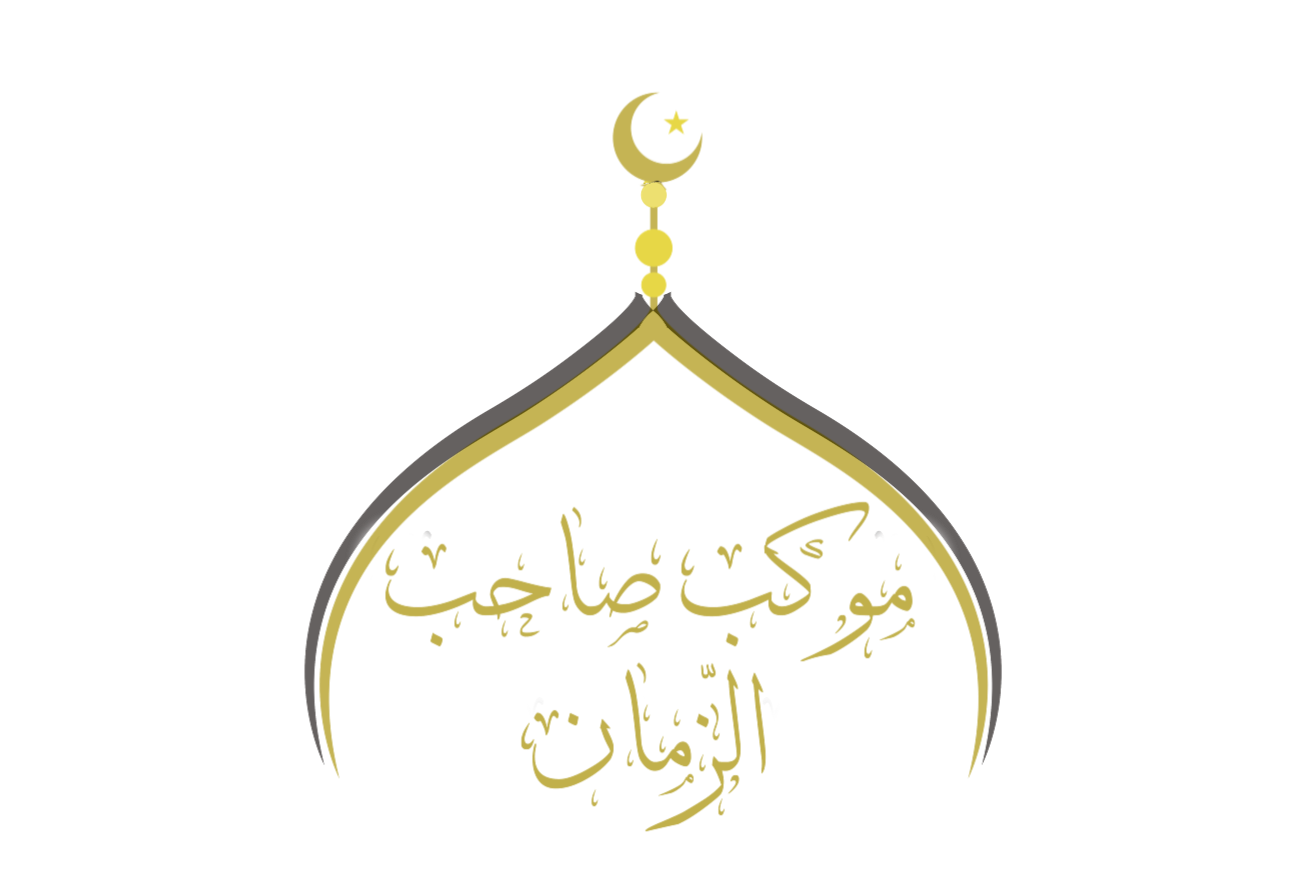 أَمْ كَيْفَ أَسْكُنُ فِي النَّارِ وَرَجَائِي عَفْوُكَ
Or how can I dwell in the Fire while my hope is Your forgiveness?
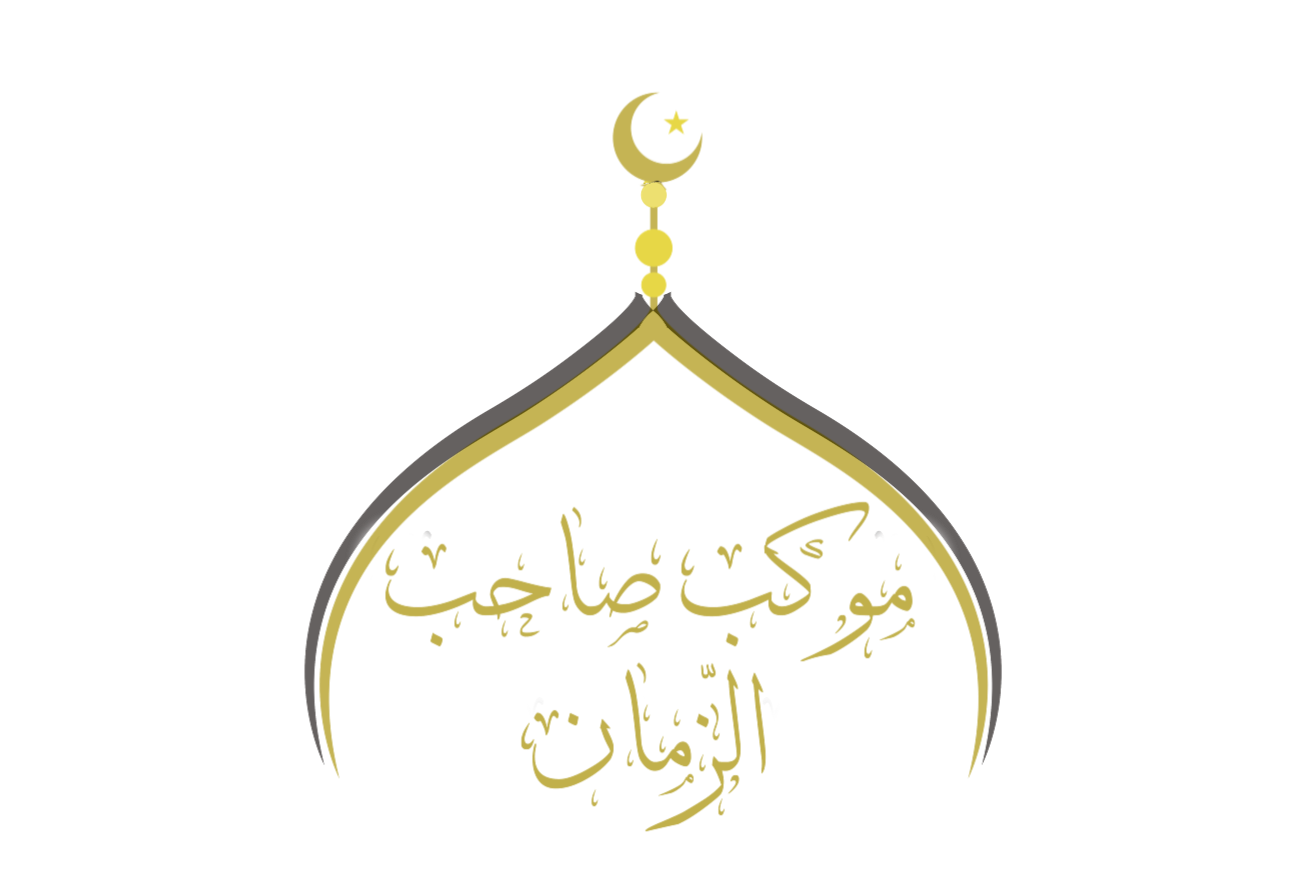 فَبِعِزَّتِكَ يَا سَيِّدِي وَمَوْلاي أُقْسِمُ صَادِقاً، لَئِن تَرَكْتَنِي نَاطِقاً
So by Your might, my Master and my protector, I swear sincerely, if You leave me with speech
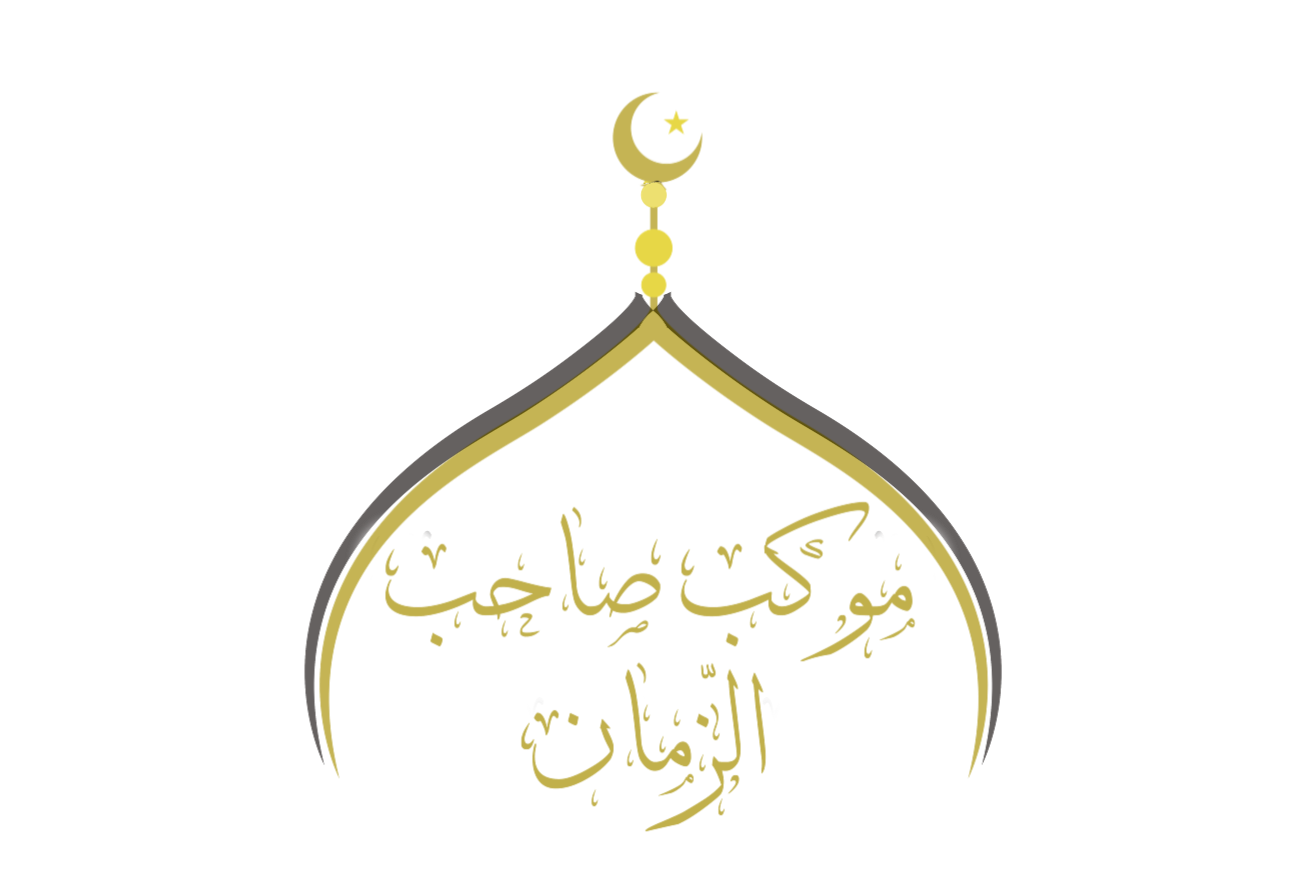 لأَضِجَّنَّ إِلَيْكَ بَيْنَ أَهْلِهَا ضَجِيجَ الآمِلِينَ
I will call to You from the middle of the Fire's inhabitants with the call of the hopeful
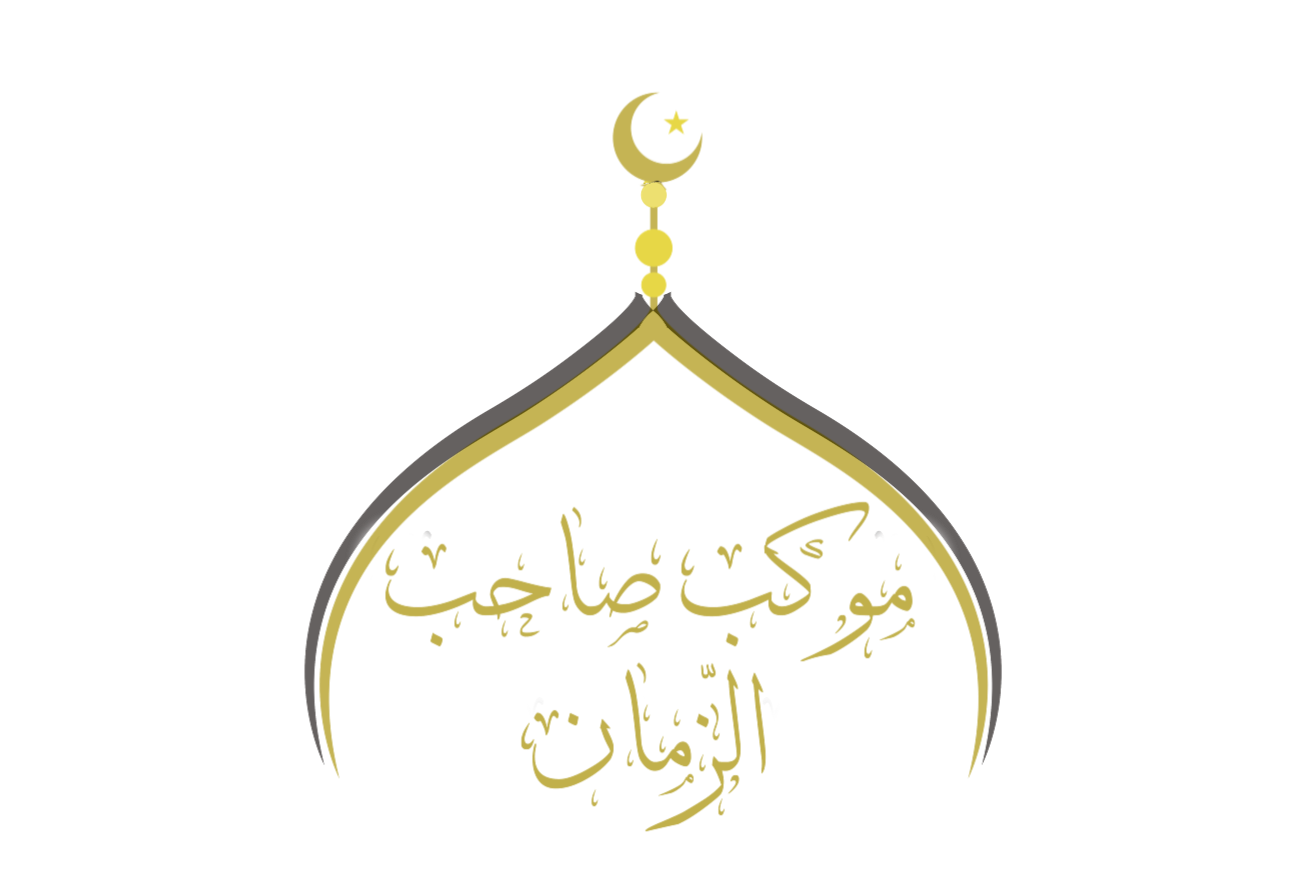 وَلأَصْرُخَنَّ إِلَيكَ صُرَاخَ المُسْتَصْرِخِينَ
I will cry to You with the cry of those crying for help
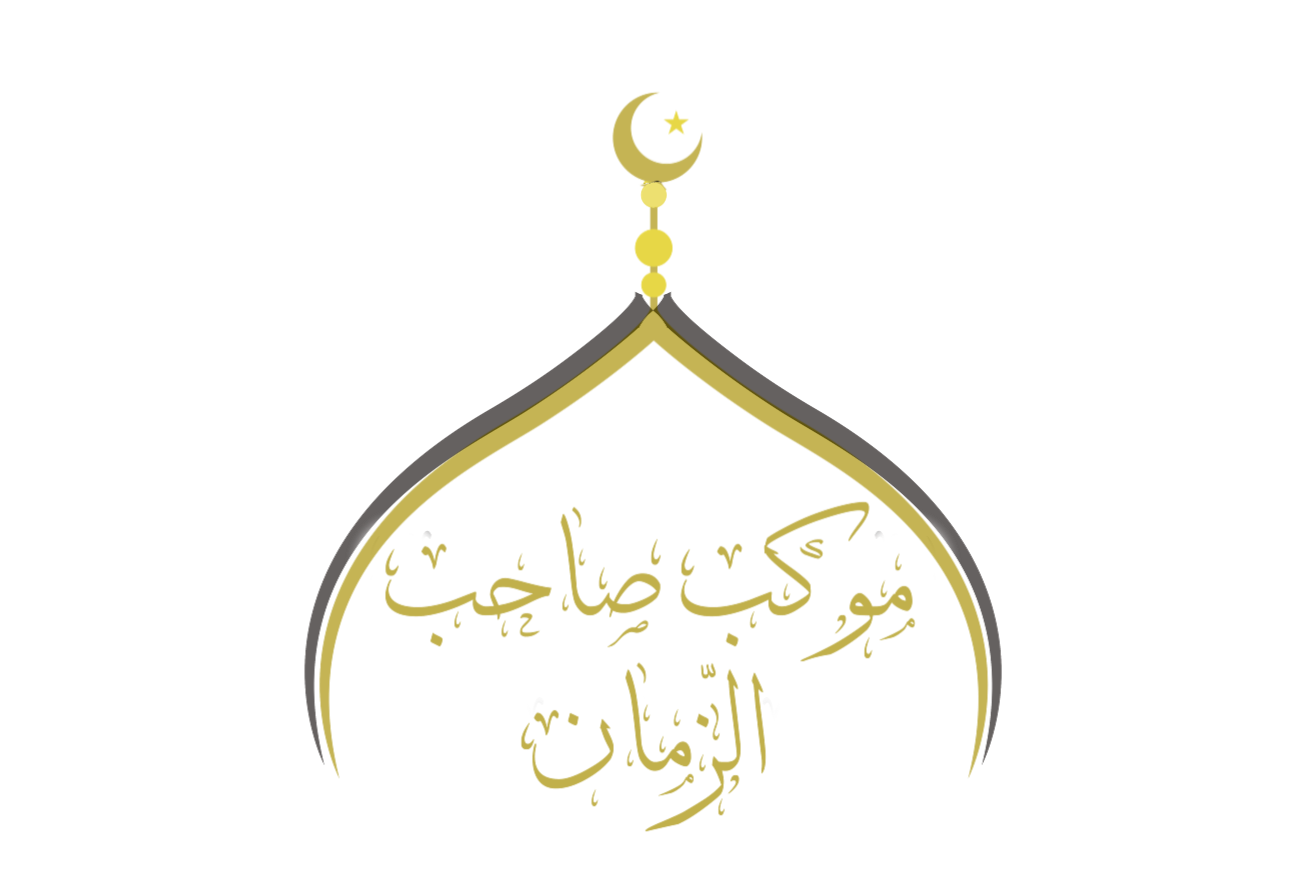 وَلأَبْكِيَنَّ عَلَيْكَ بُكَاءَ الفَاقِدِينَ
I will weep to You with the weeping of the ones who have lost everything
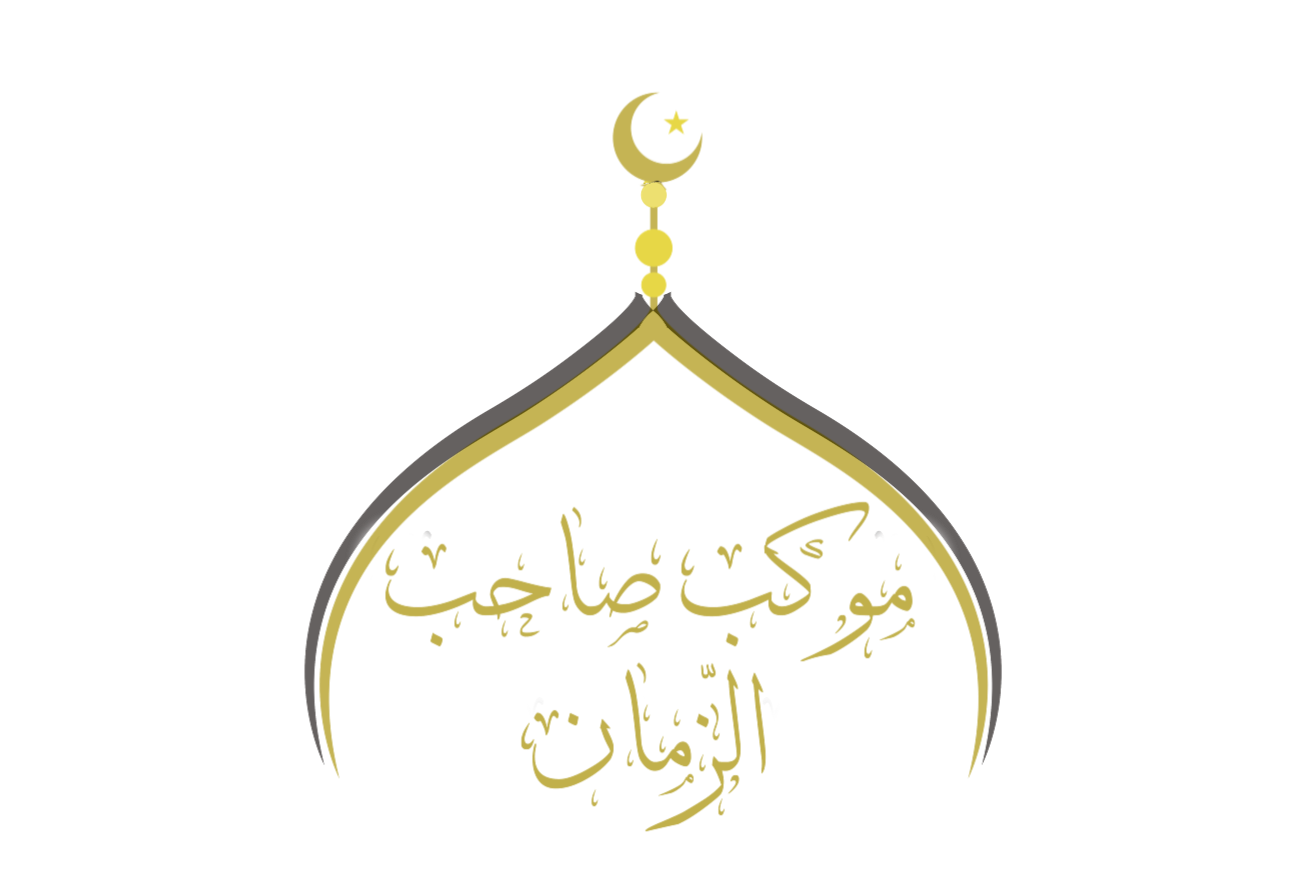 وَلأُنَادِيَنَّكَ أَيْنَ كُنتَ يَا وَلِيَّ الْمُؤْمِنِينَ
And I will call to You, “Where are You, Oh Guardian of the believers”
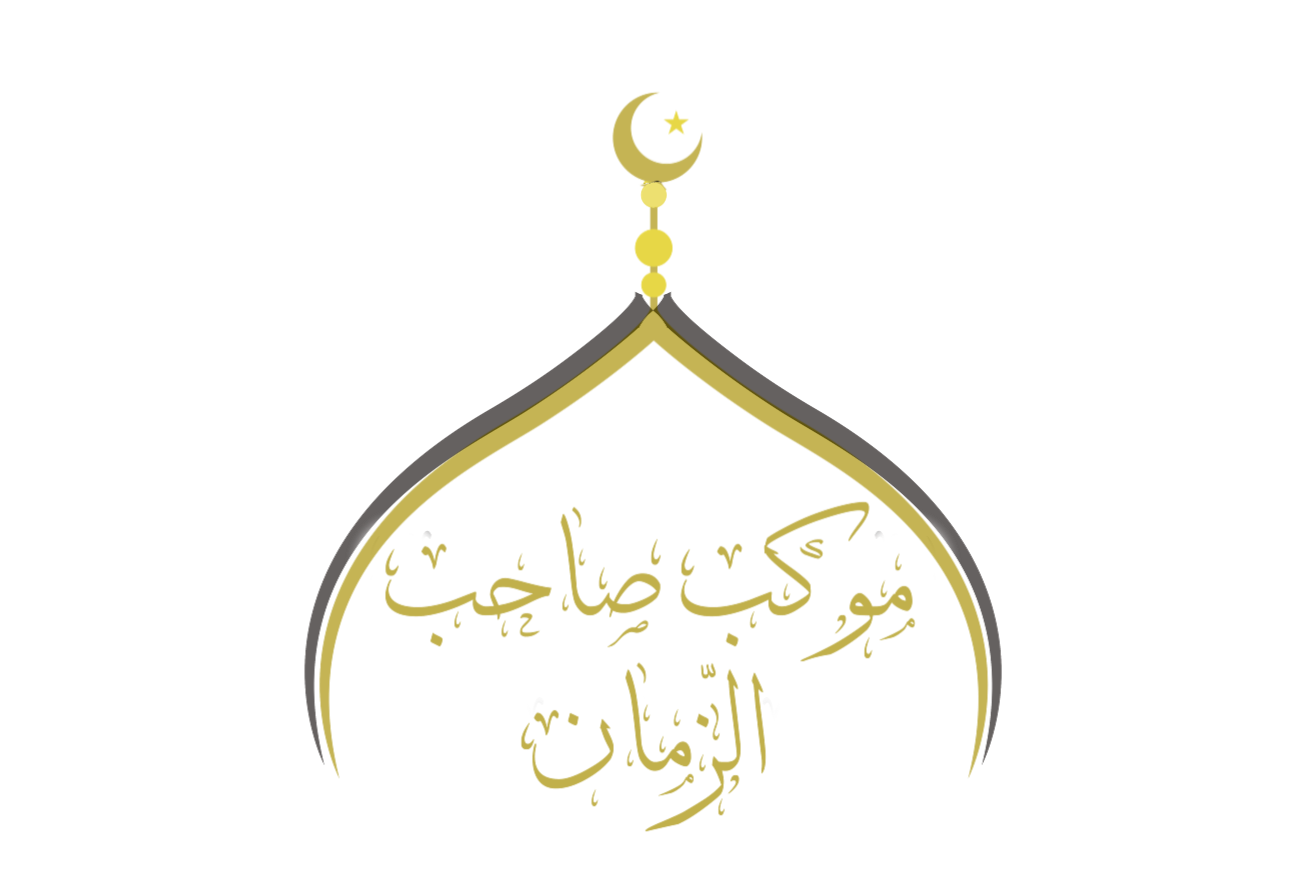 يَا غَايَةَ آمَاِل العَارِفِينَ
O Goal of the hopes of Your knowers,
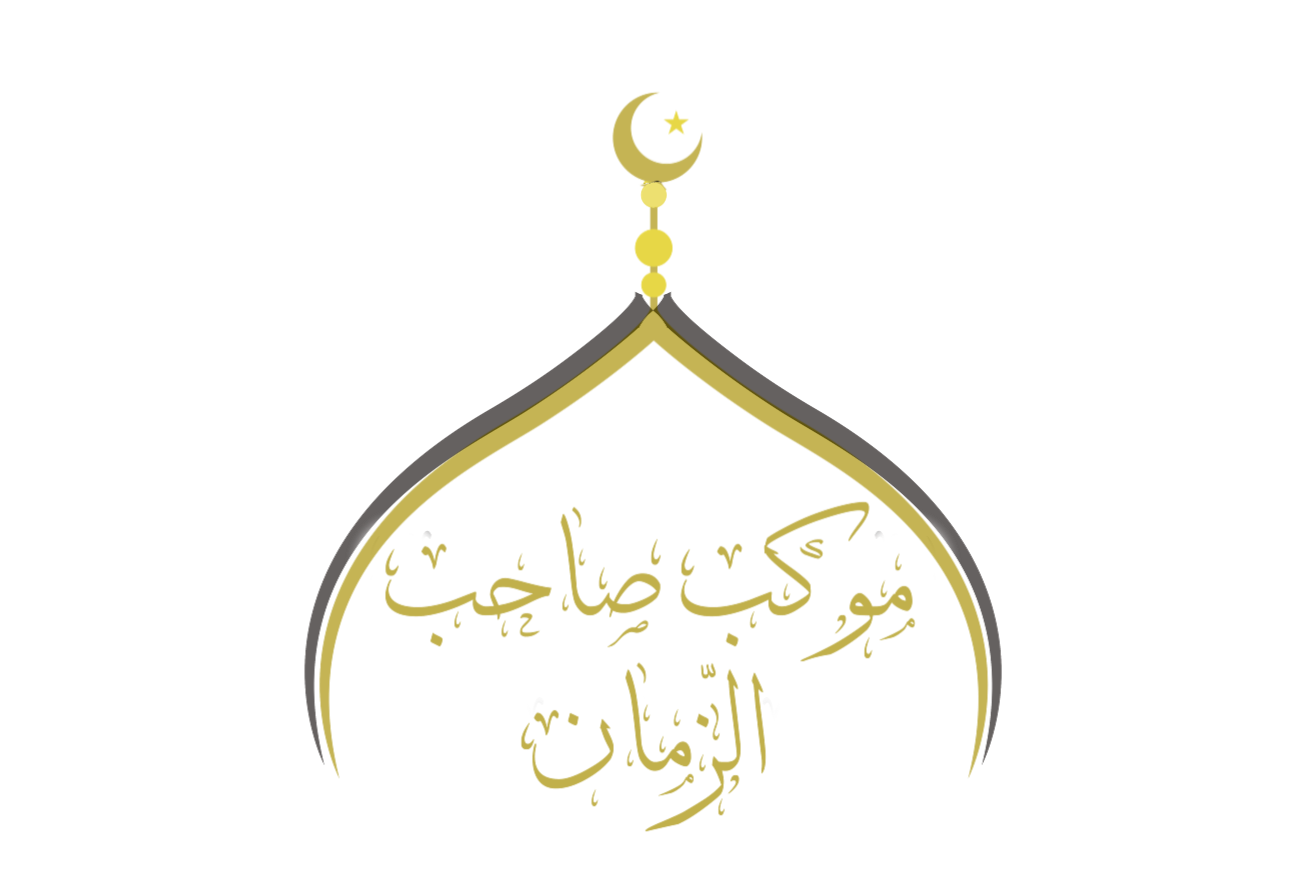 يَا غِيَاثَ المُسْتَغِيثِينَ
O Aid of those who seek assistance
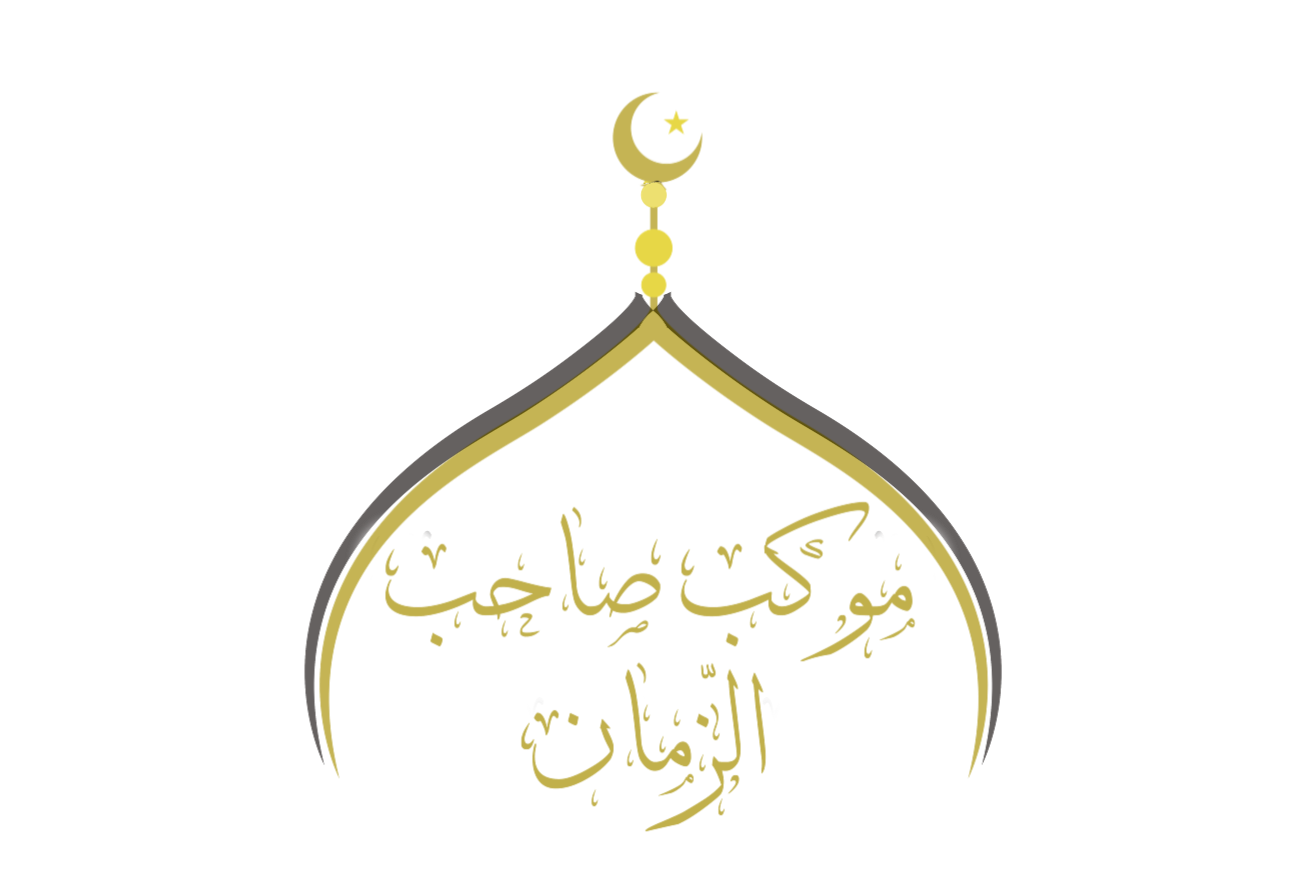 يَا حَبِيبَ قُلُوبِ الصَّادِقِينَ
O Friend of the hearts of the sincere
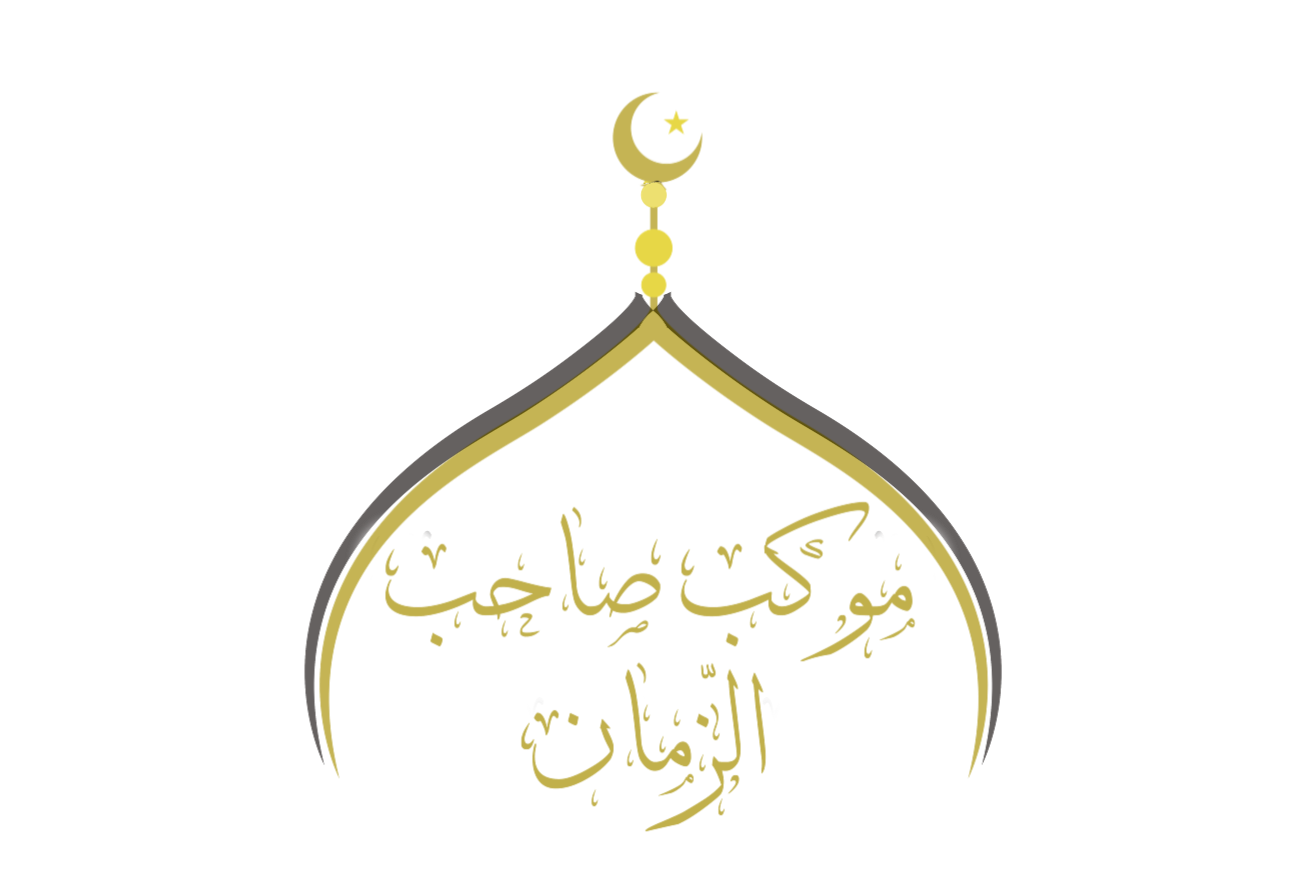 وَيَا إِلَهَ العَالَمِينَ
And O God of all the world's inhabitants
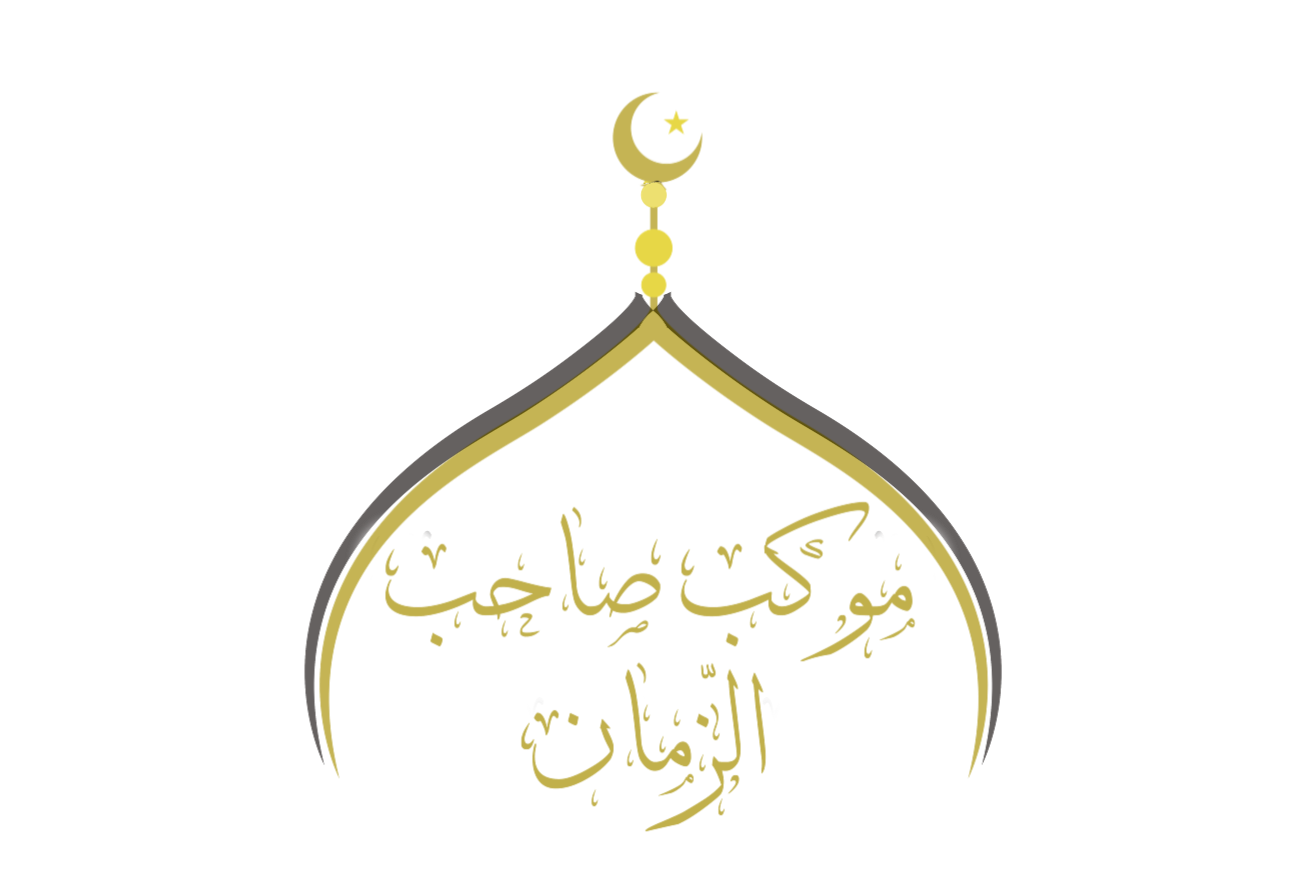 أَفَتُرَاكَ، سُبْحَانَكَ يَا إِلَهِي وَبِحَمْدِكَ، تَسْمَعُ فِيهَا صَوْتَ عَبْدٍ مُّسْلِمٍ
Can You see Yourself, (glory and praise to You) hearing within the Fire the voice of a slave surrendered to You
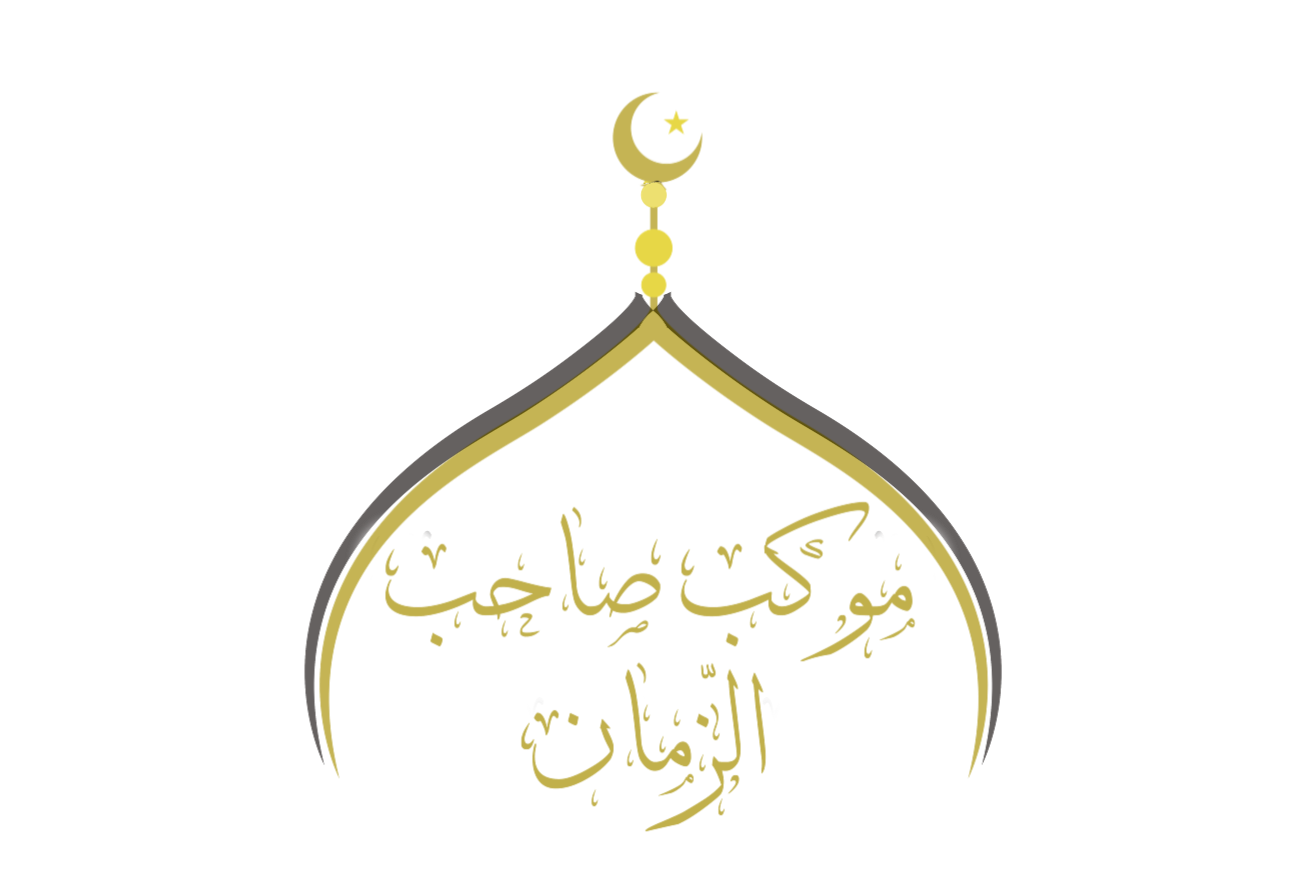 سُجِنَ فِيهَا بِمُخَالَفَتِهِ وَذَاقَ طَعْمَ عَذَابِهَا بِمَعْصِيَتِهِ
Imprisoned there because of his violations, and tasting the flavor of its torment because of his disobedience
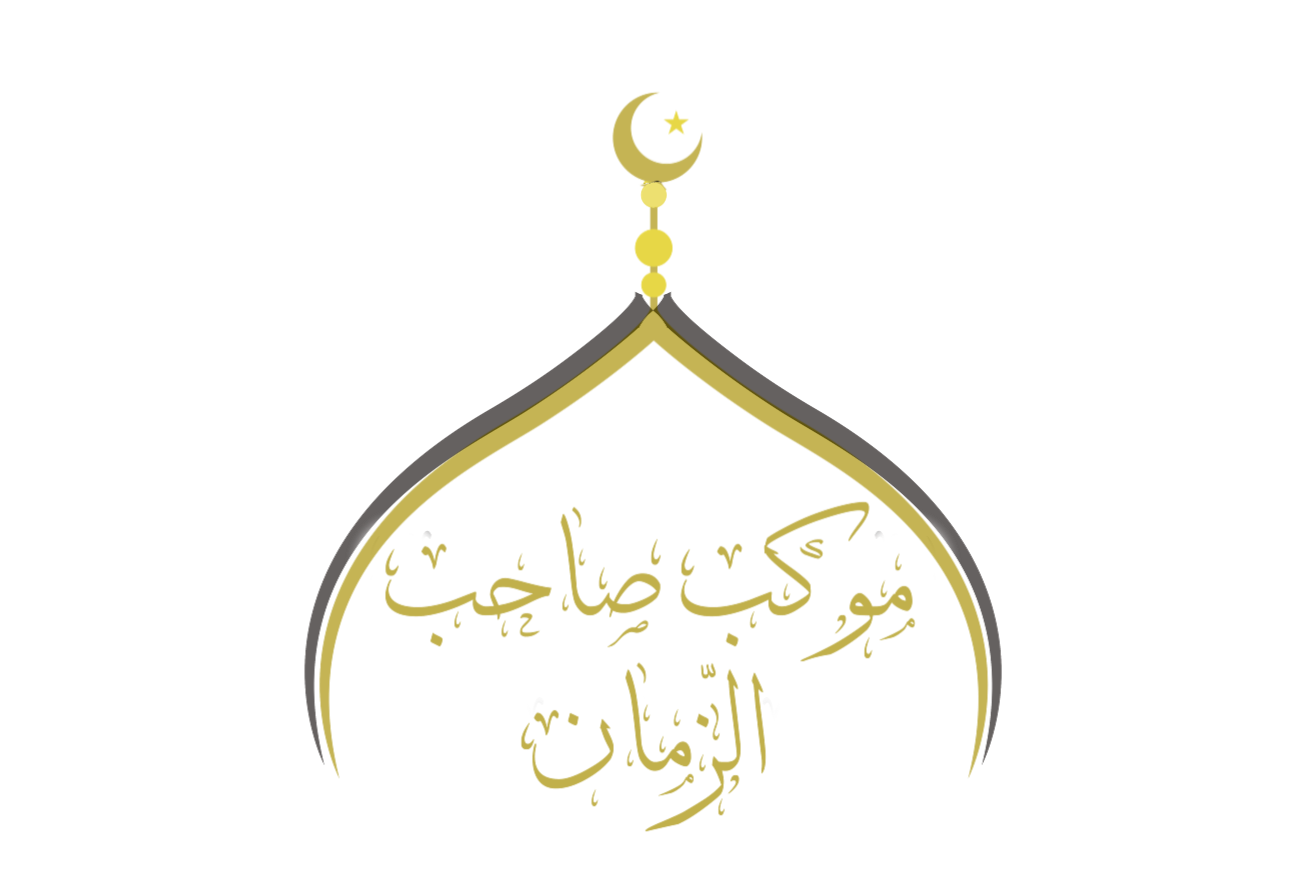 وَحُبِسَ بَيْنَ أَطْبَاقِهَا بِجُرْمِهِ وَجَرِيرَتِهِ
And confined within its levels because of his sin and crime
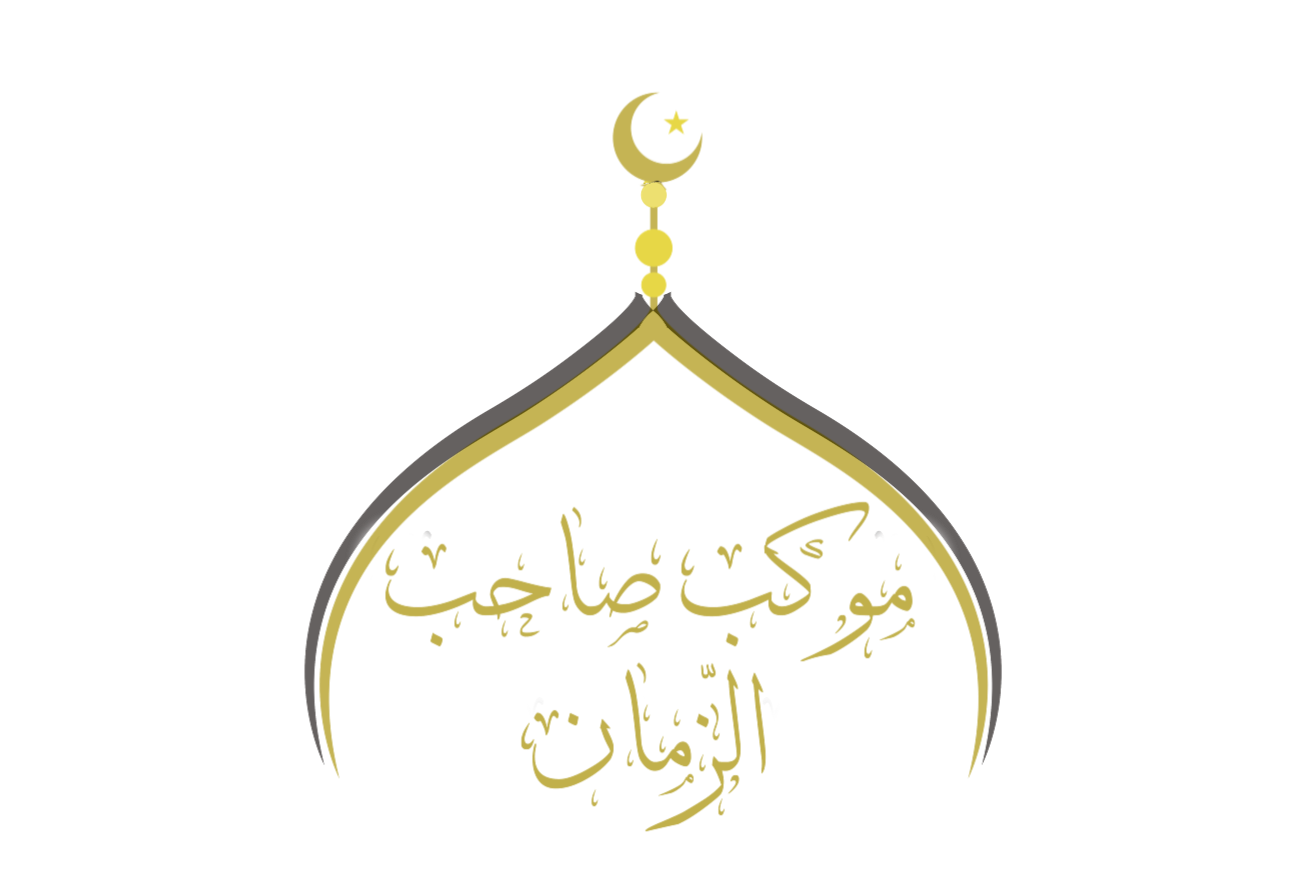 وَهُوَ يَضِجُّ إلَيْكَ ضَجِيجَ مُؤَمِّلٍ لِّرَحْمَتِكَ
While he calls to You with the call of one hopeful for Your mercy
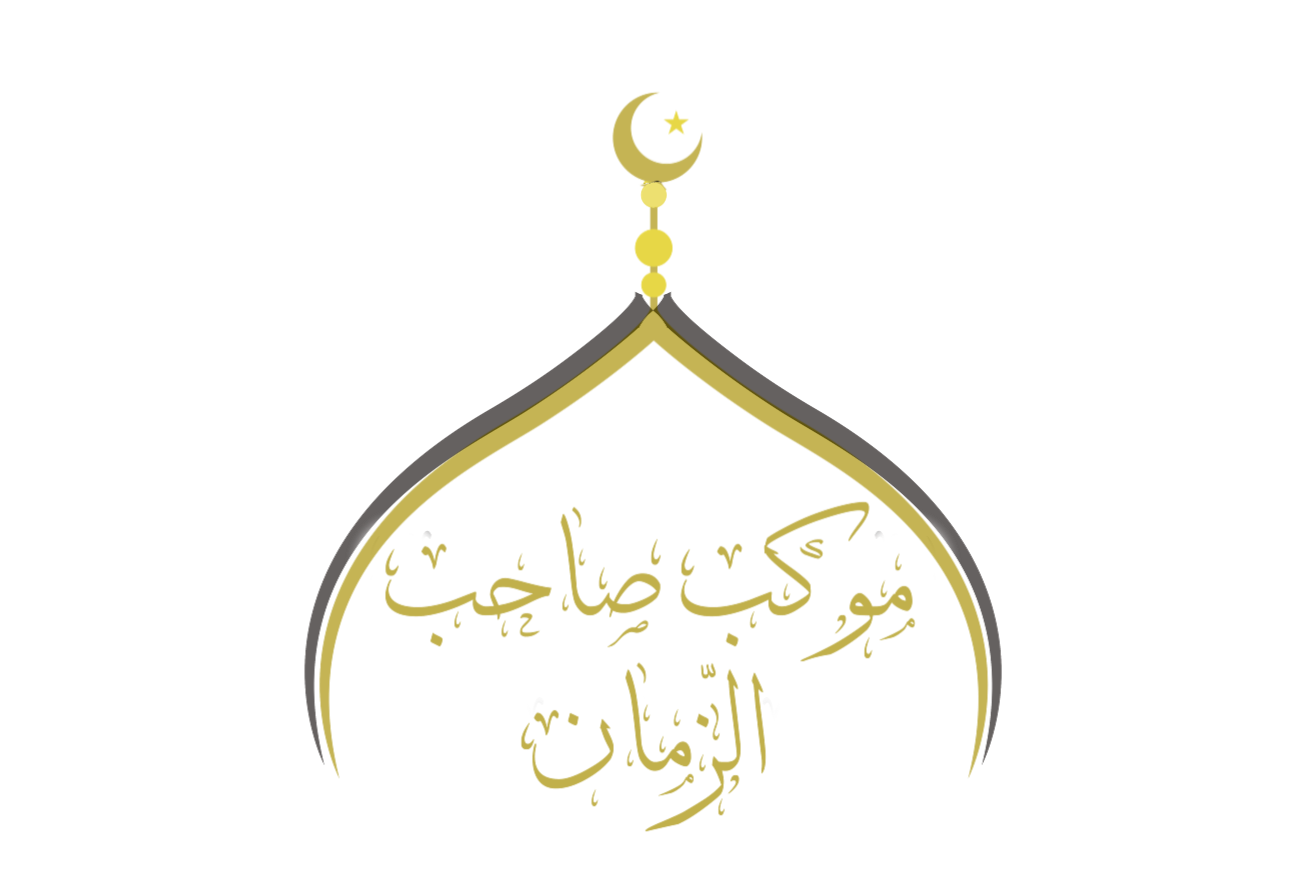 وَيُنَادِيكَ بِلِسَانِ أَهْلِ تَوْحِيدِكَ
And calls to You with the tongue of those who profess Your Unity
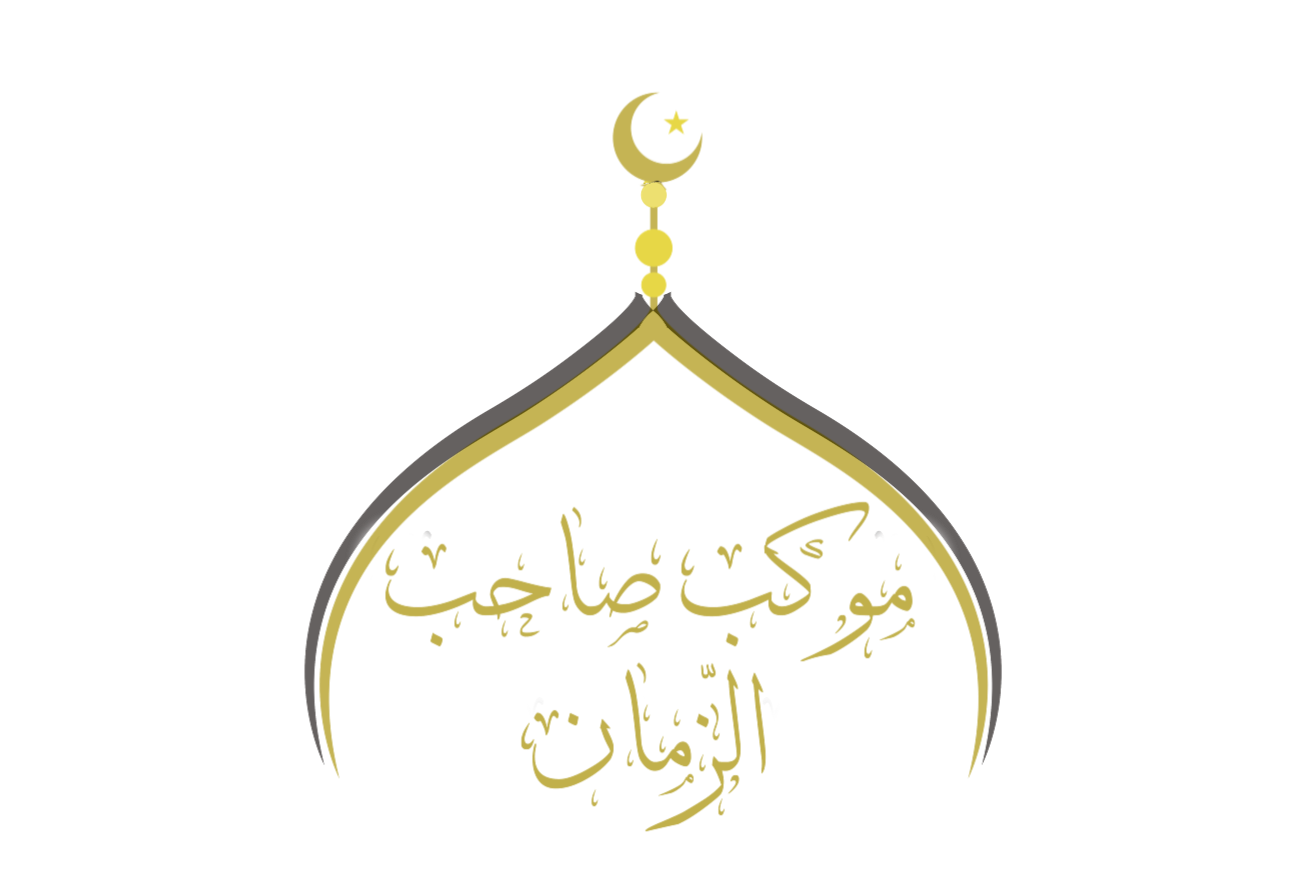 وَيَتَوَسَّلُ إلَيْكَ بِرُبُوبِيَّتِكَ
And calls to You by Your lordship
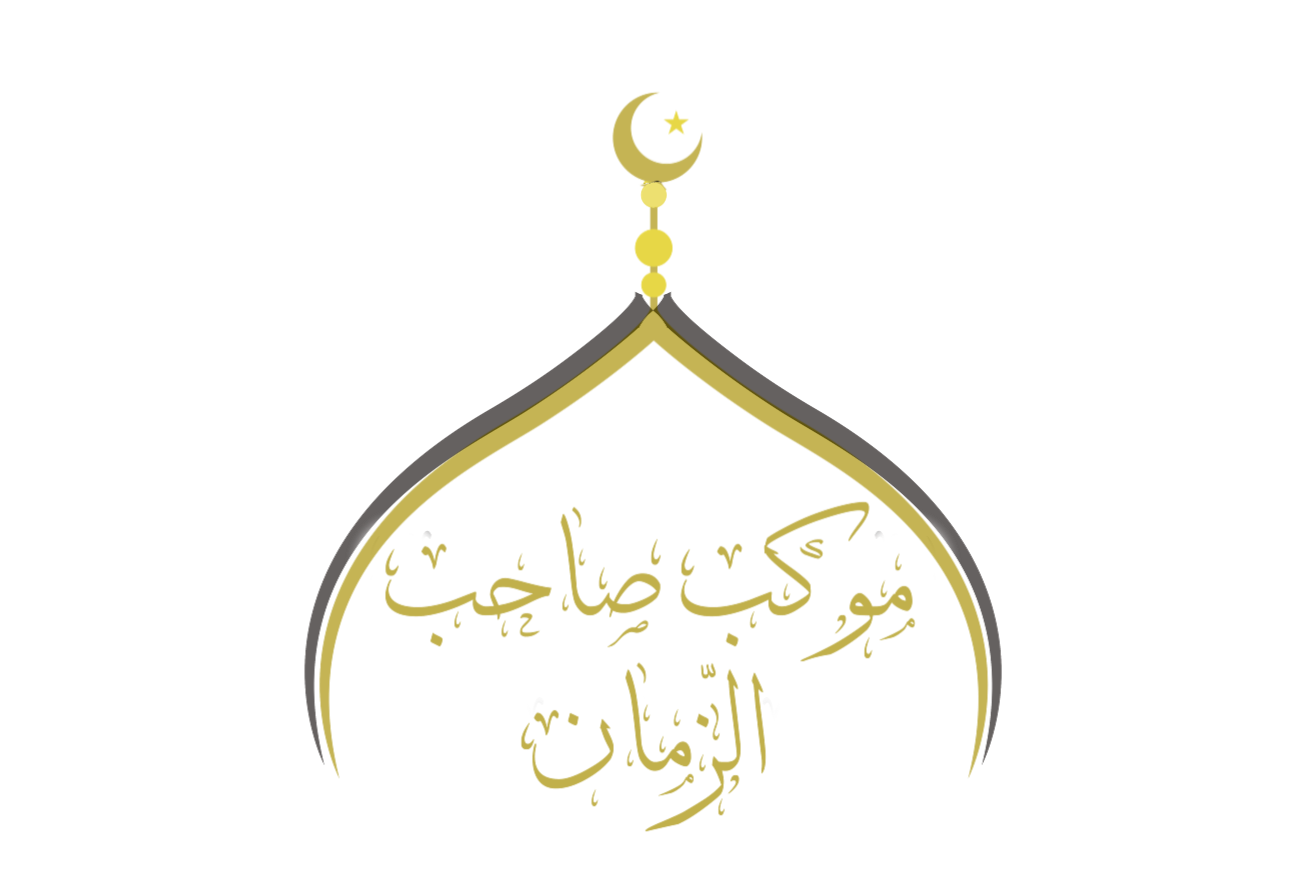 يَا مَوْلاي فَكَيْفَ يَبقَى فِي الْعَذَابِ وَهُوَ يَرْجُو مَا سَلَفَ مِنْ حِلْمِكَ
My Protector, so how could he remain in the punishment, while he has hope for Your previous mercy
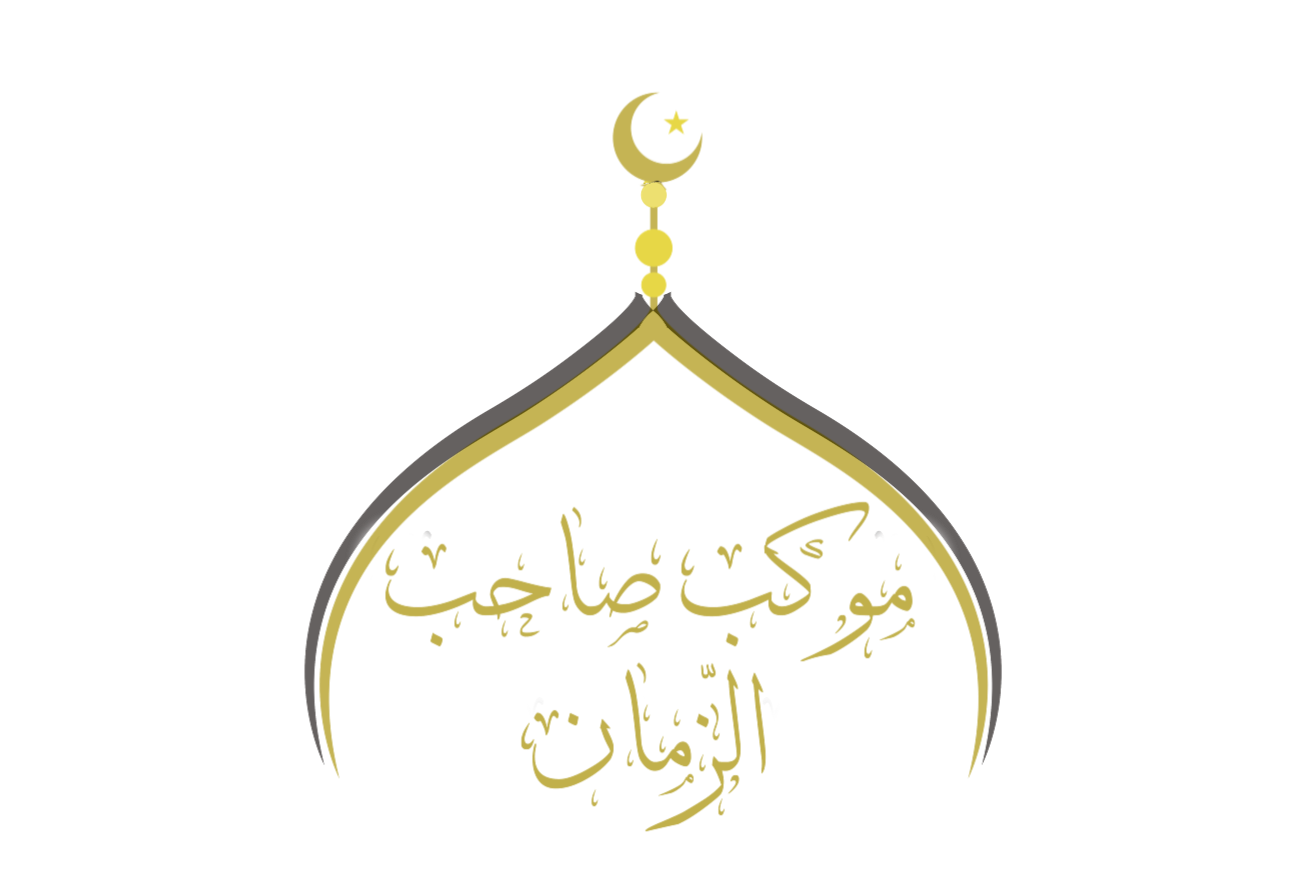 أَمْ كَيْفَ تُؤْلِمُهُ النَّارُ وَهُوَ يَامَلُ فَضْلَكَ وَرَحْمَتَكَ
Or how could the Fire cause him pain while he expects Your bounty and mercy
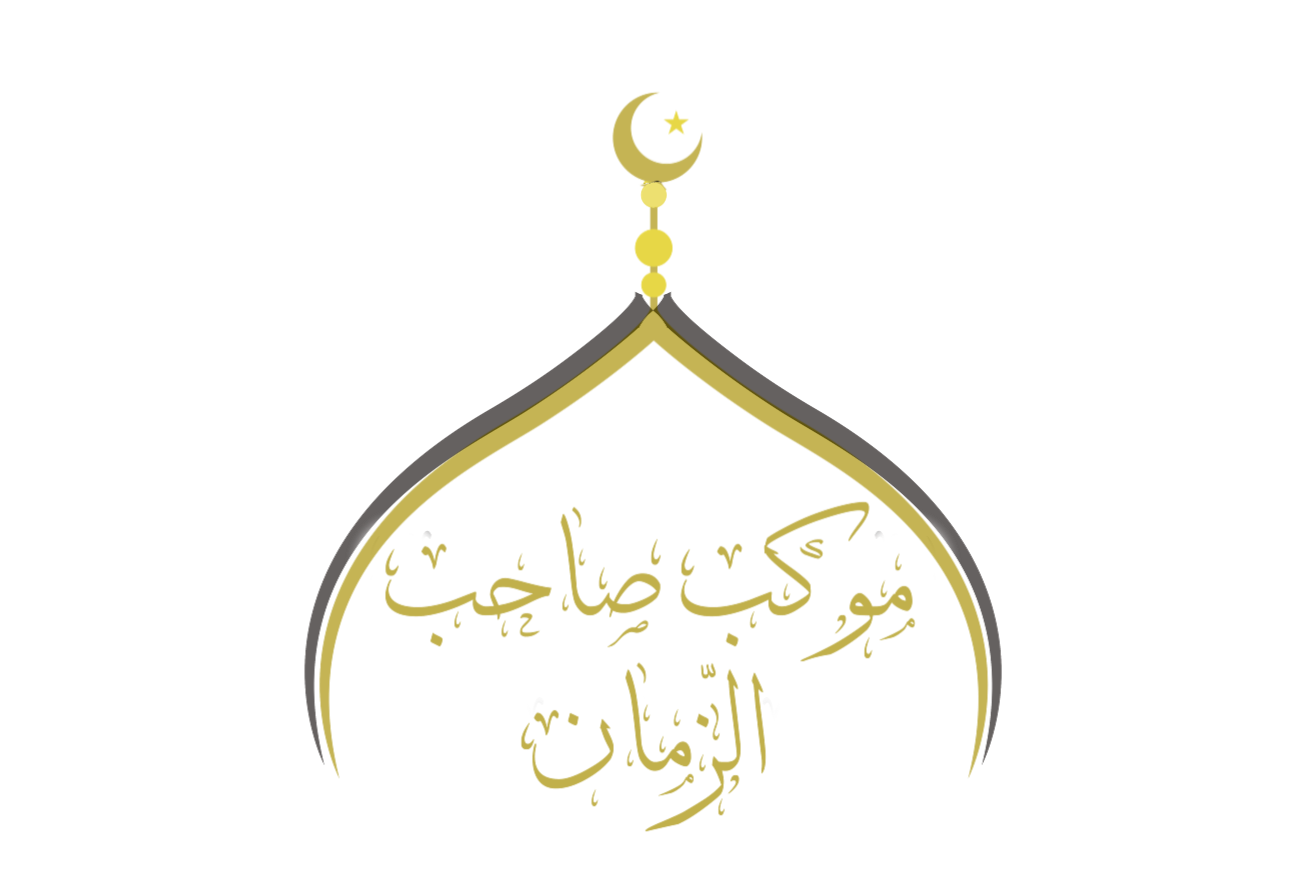 أَمْ كَيْفَ يُحْرِقُهُ لَهِيبُهَا وَأَنتَ تَسْمَعُ صَوْتَهُ وَتَرَى مَكَانَهُ
Or how could its flames burn him, while You hear his voice and see his place
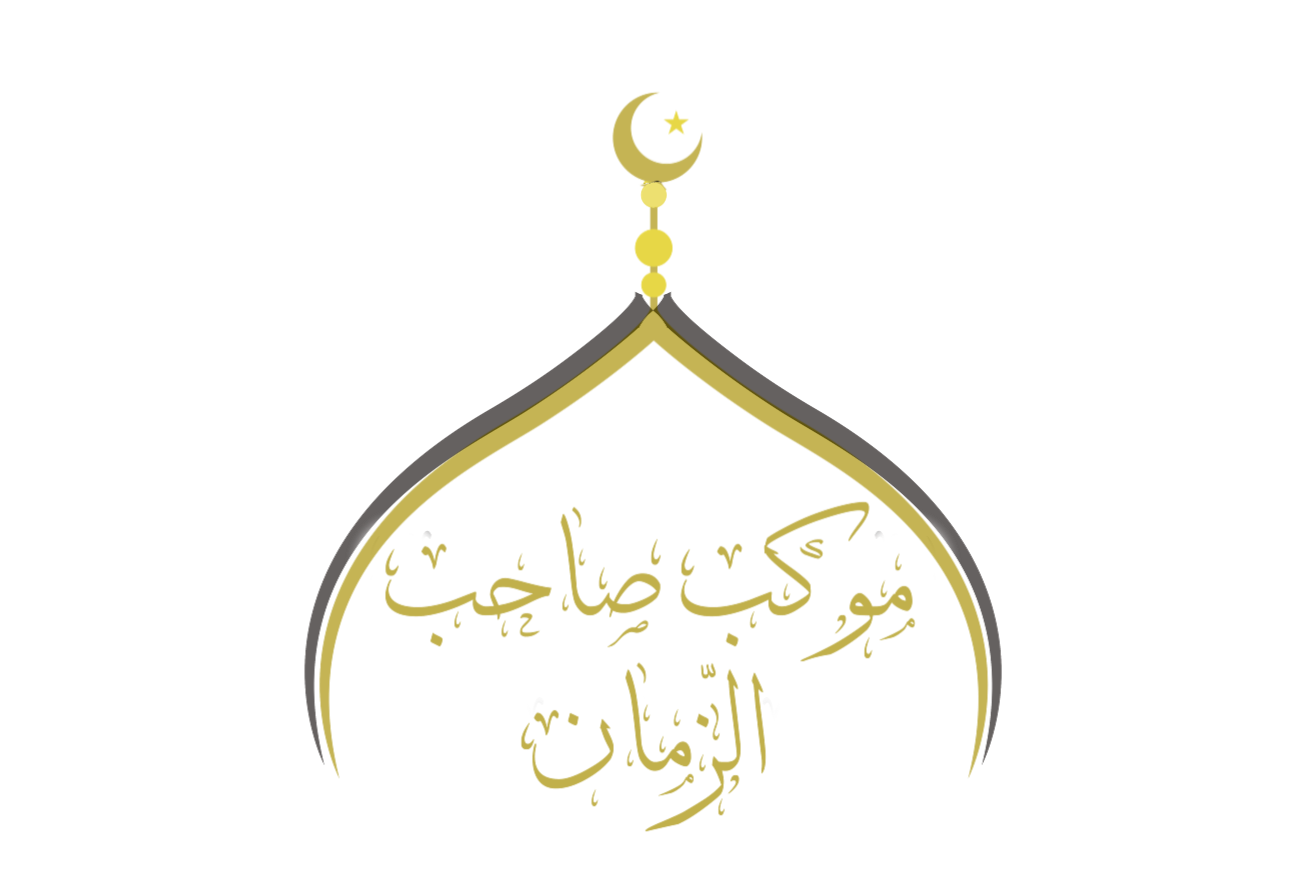 أَمْ كَيْفَ يَشْتَمِلُ عَلَيْهِ زَفِيرُهَا وَأَنتَ تَعْلَمُ ضَعْفَهُ
Or how could its screeching cover him, while You know his weakness
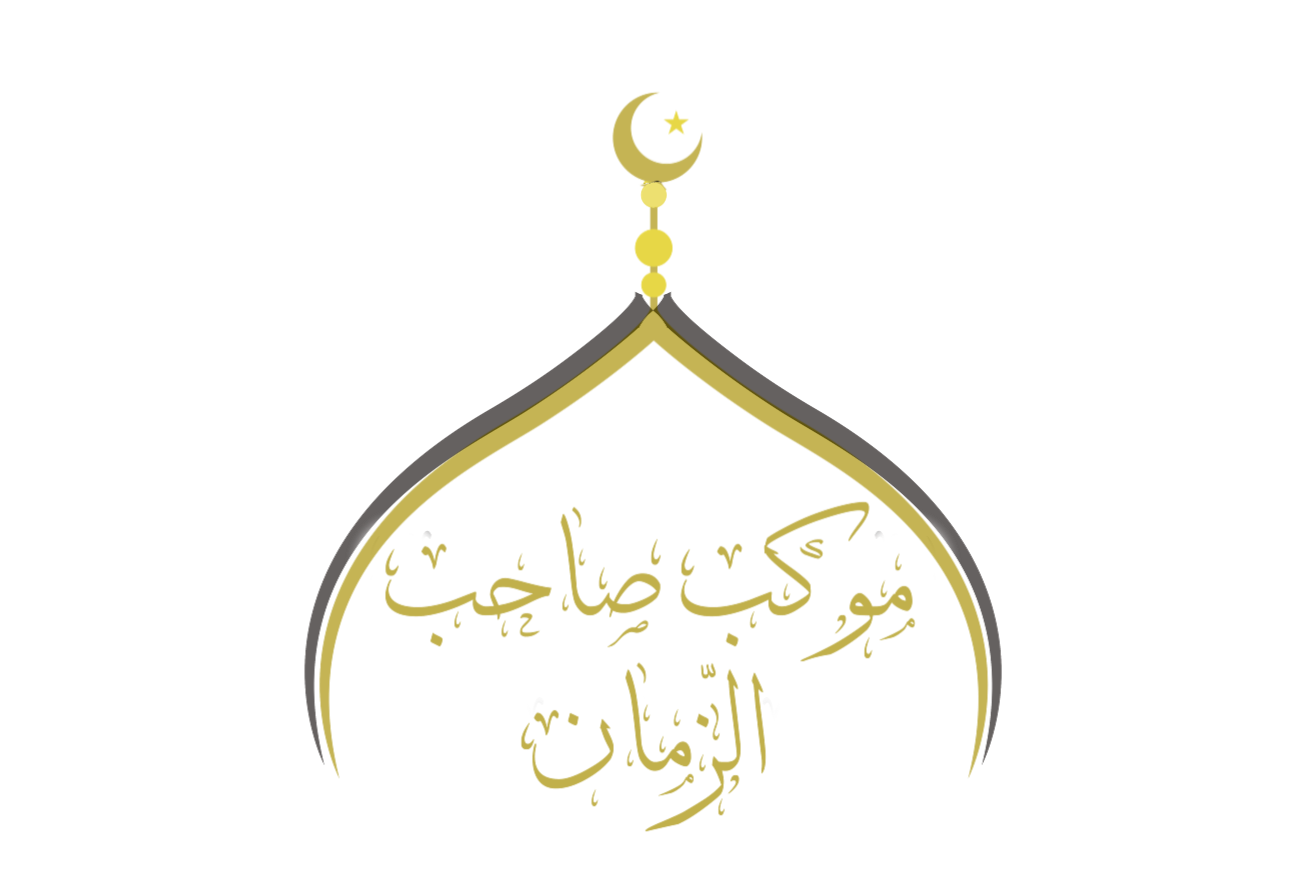 أَمْ كَيْفَ يَتَقَلْقَلُ بَيْنَ أَطْبَاقِهَا وَأَنتَ تَعْلَمُ صِدْقَهُ
Or how could he be thrown among its levels, while You know his sincerity
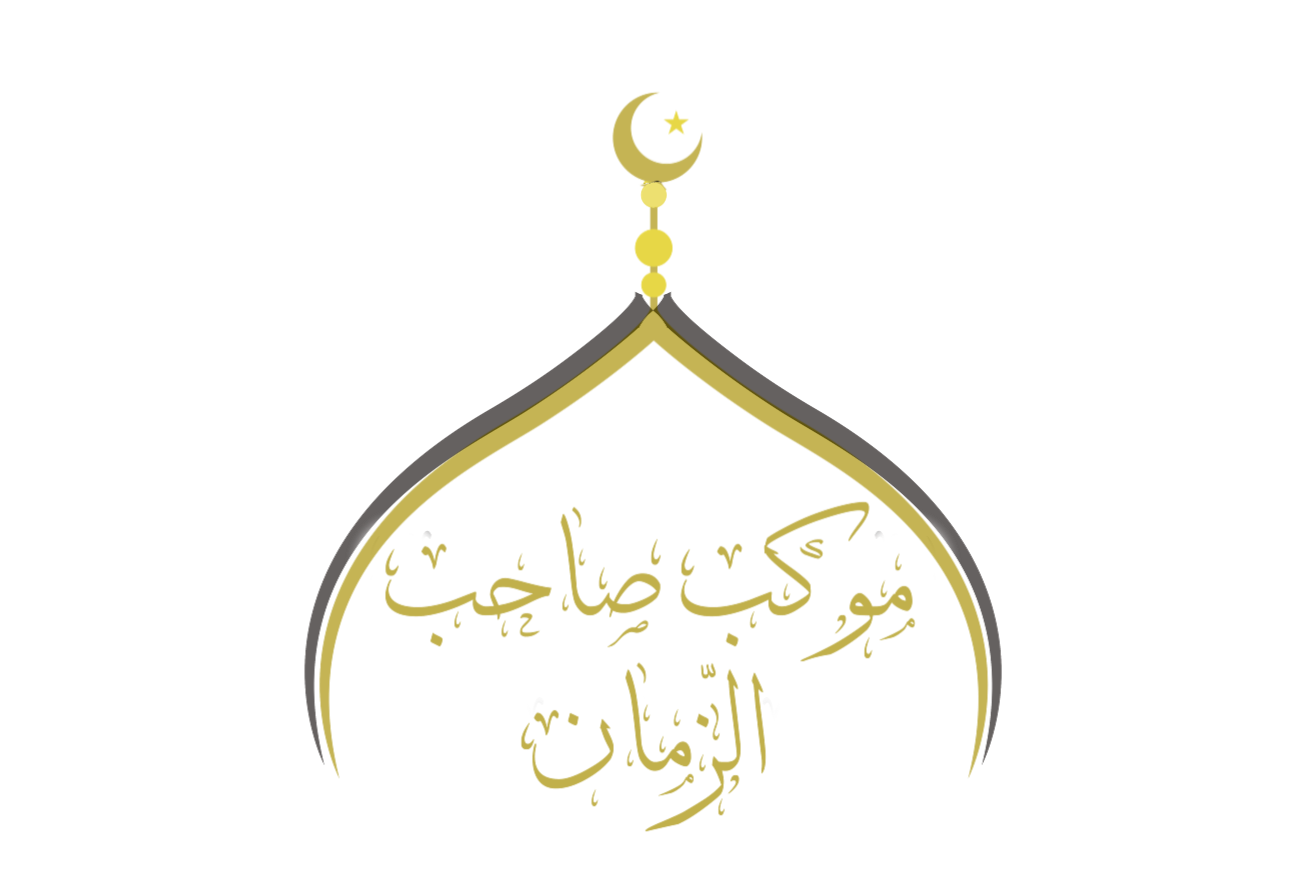 أَمْ كَيْفَ تَزْجُرُهُ زَبَانِيَتُهَا وَهُوَ يُنَادِيكَ يَا رَبَّهُ
Or how could its keepers torture him while he calls out to You, O Lord
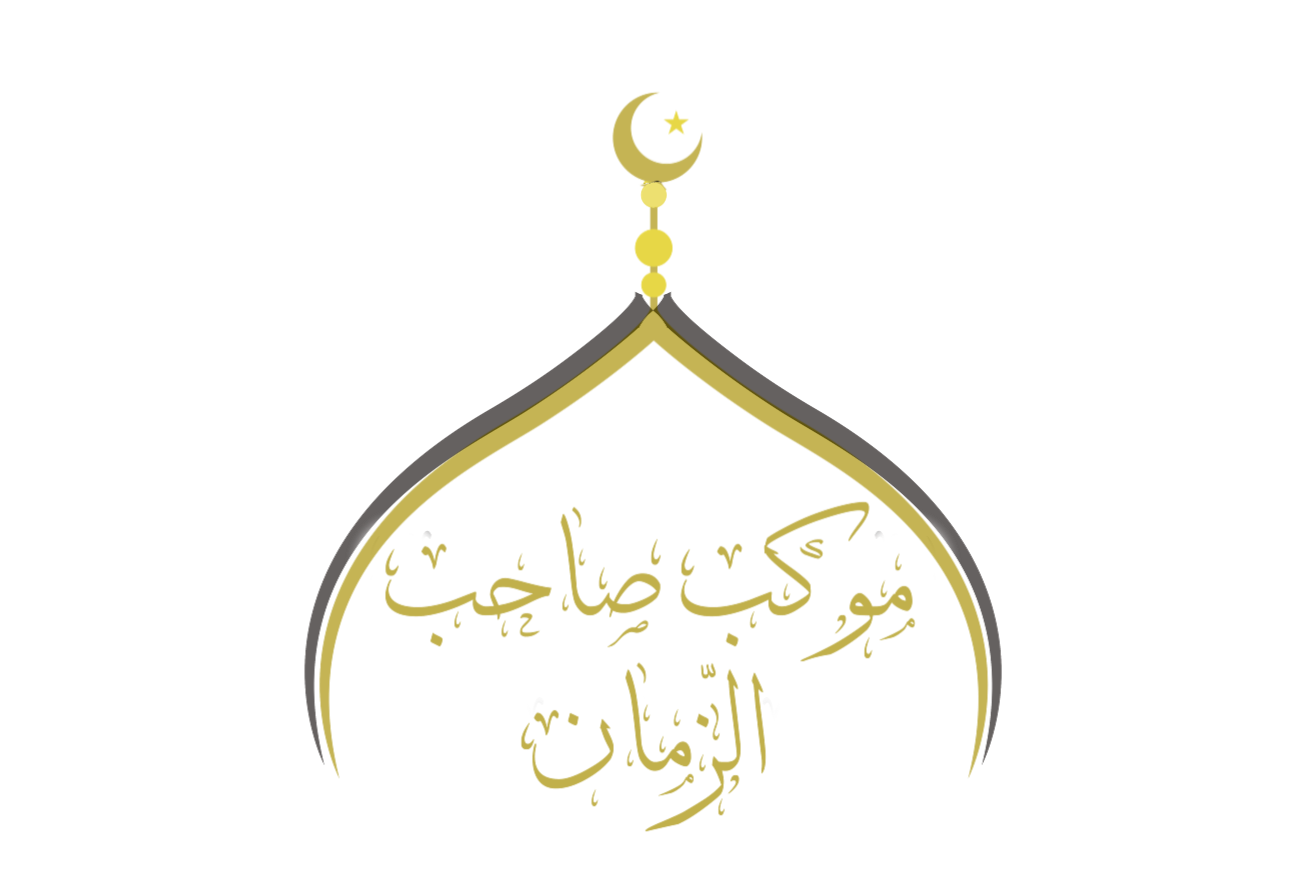 أَمْ كَيْفَ يَرْجُو فَضْلَكَ فِي عِتْقِهِ مِنْهَا فَتَتْرُكُهُ فِيهَا
Or how could he have hope of Your grace in freeing him from it, while You abandon him within it
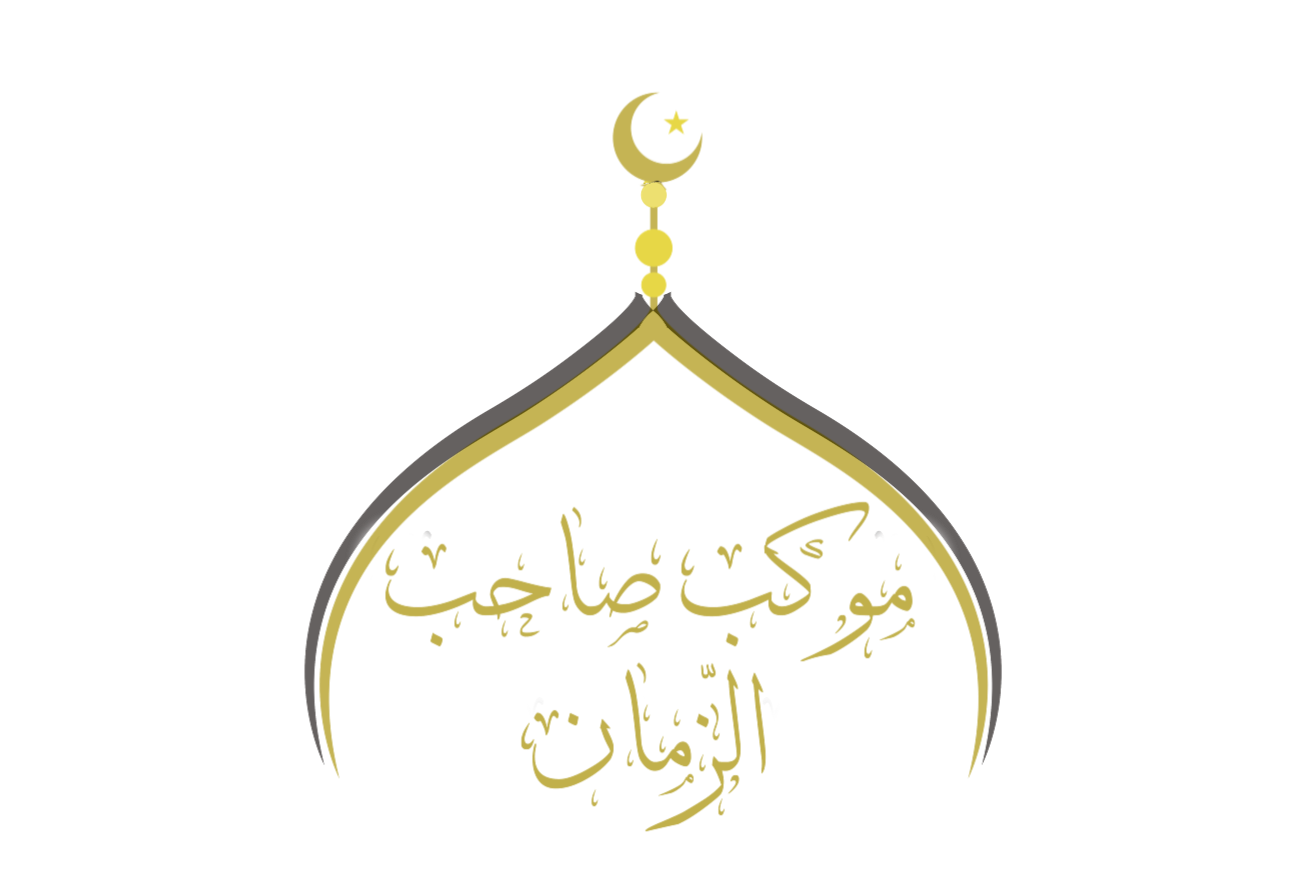 هَيهَاتَ مَا ذَلِكَ الظَّنُّ بِكَ
Far be it from You! That is not our perception of You
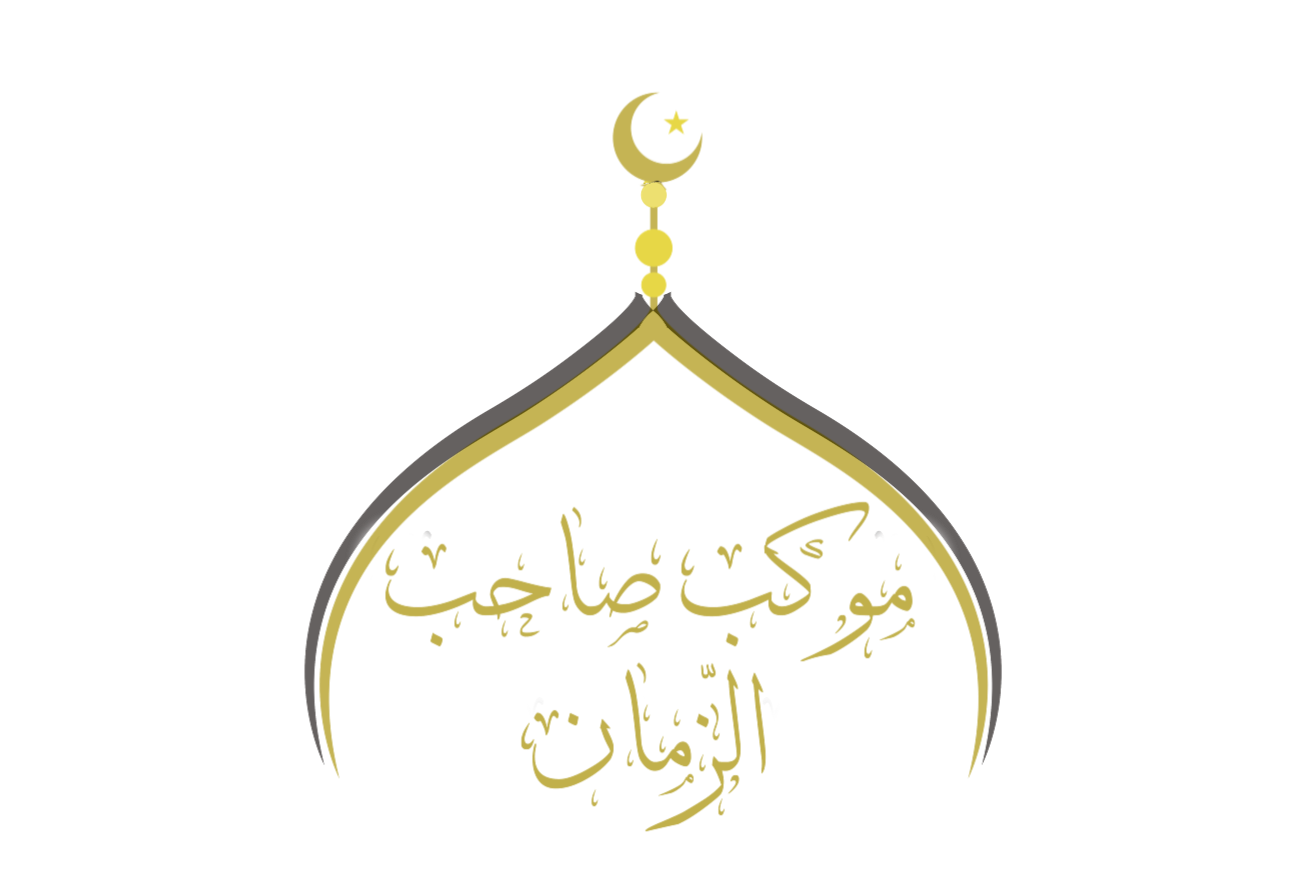 وَلا الْمَعْرُوفُ مِن فَضْلِكَ
Nor what is well-known of Your grace
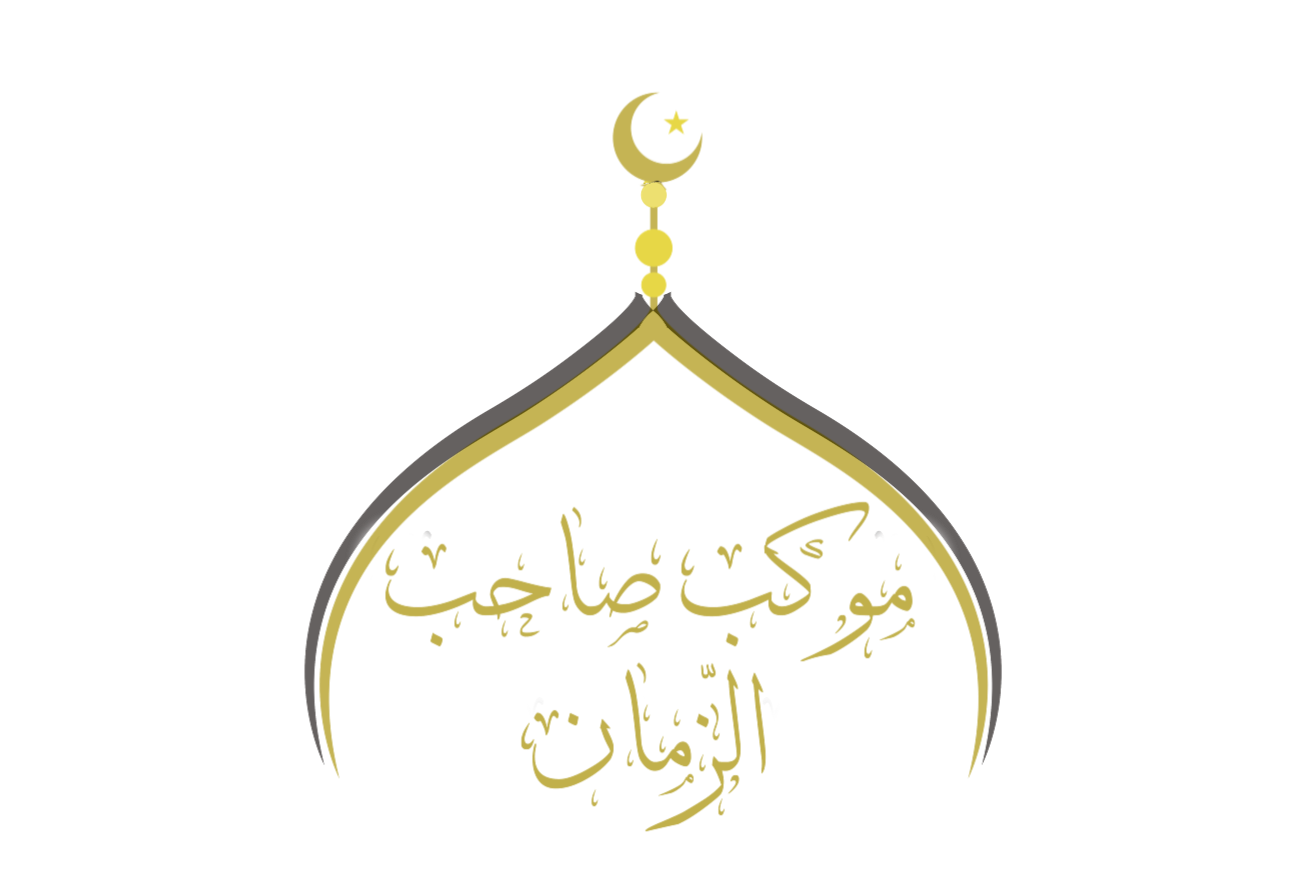 وَلا مُشْبِهٌ لِمَا عَامَلْتَ بِهِ الْمُوَحِّدِينَ مِنْ بِرِّكَ وَإِحْسَانِكَ
Nor it is similar to the goodness and kindness You hast shown to those who profess Your Unity
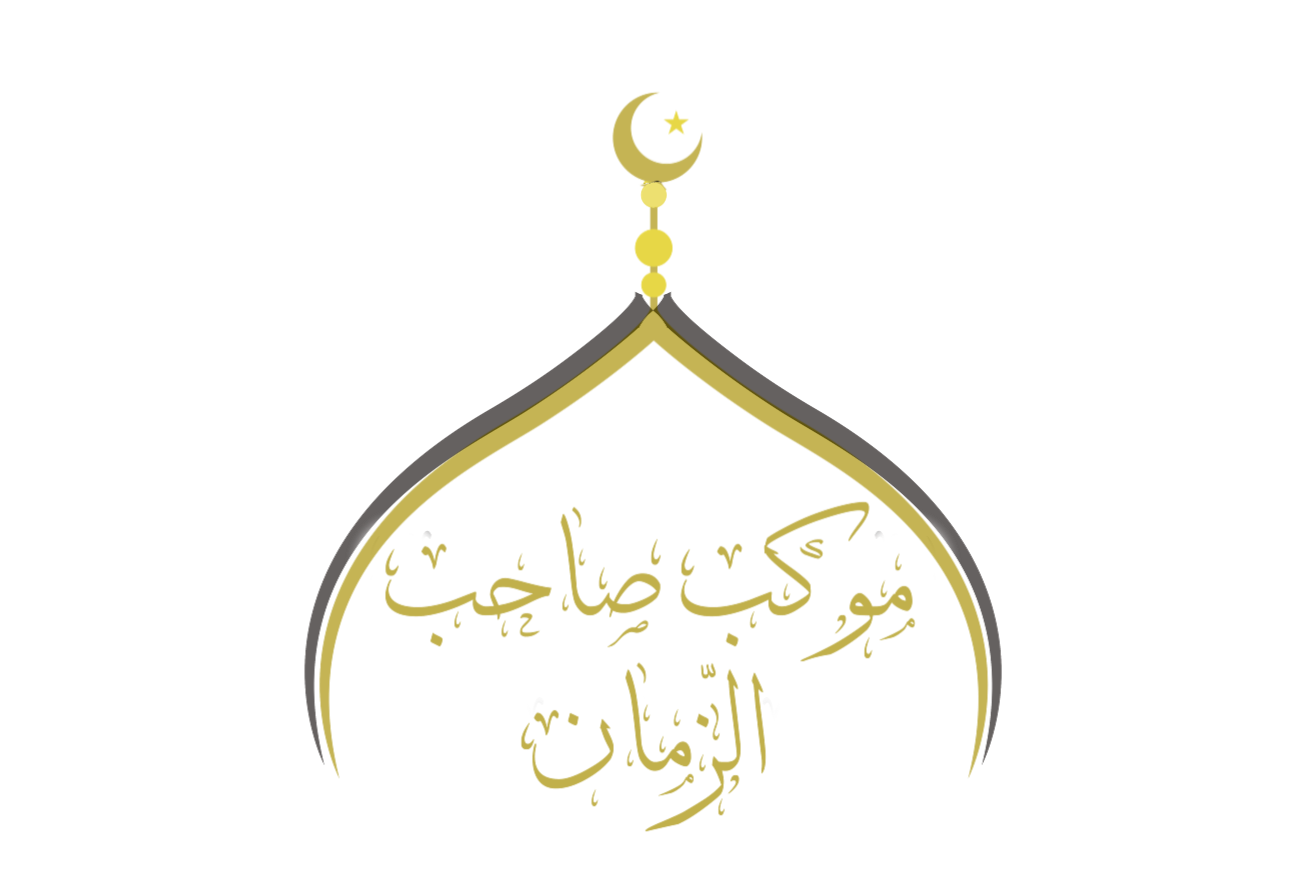 فَبِالْيَقِينِ أَقْطَعُ لَوْلا مَا حَكَمْتَ بِهِ مِن تَعْذِيبِ جَاحِدِيكَ
So I declare with certainty that were it not for what You have decreed concerning the punishment of Your deniers
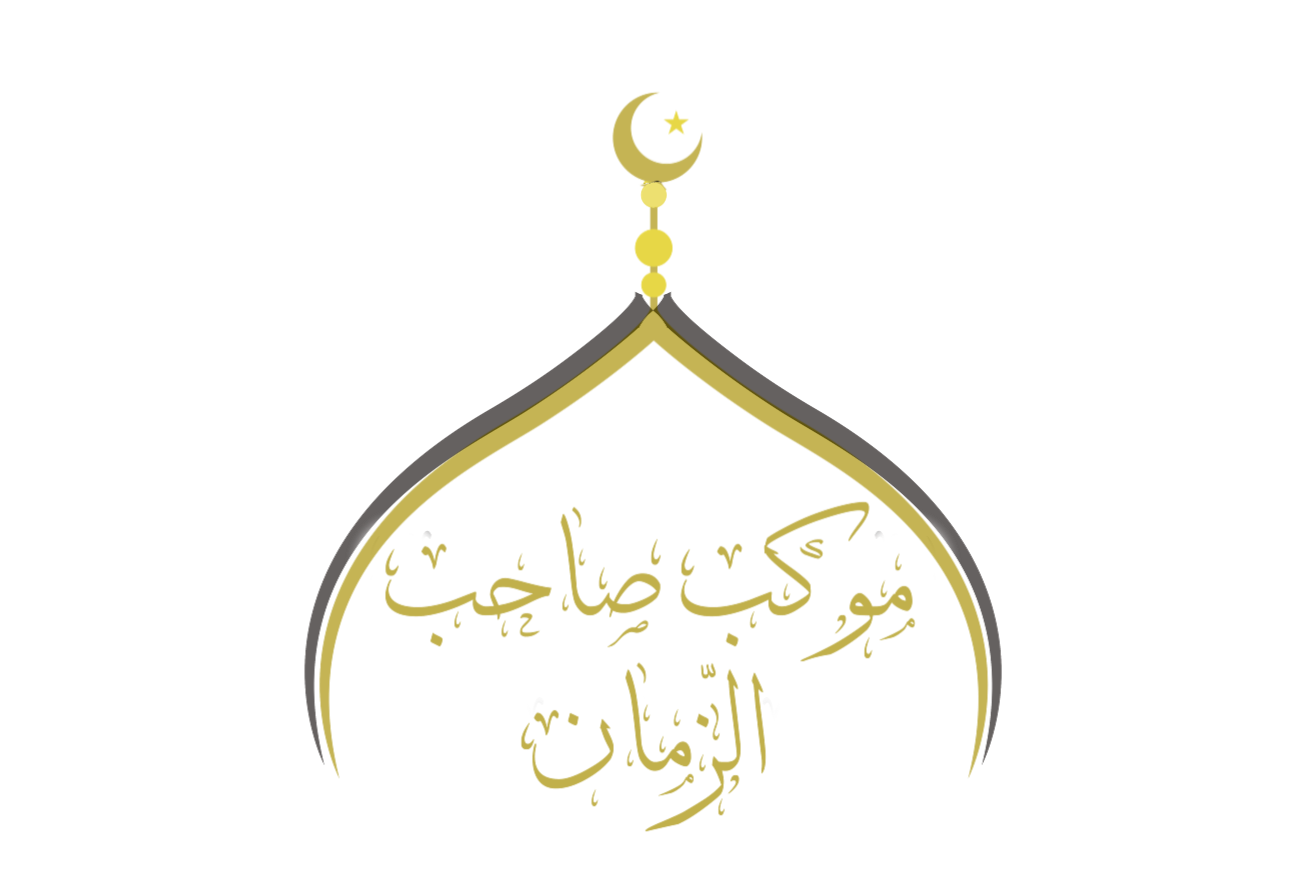 وَقَضَيْتَ بِهِ مِنْ إِخْلاَدِ مُعَانِدِيكَ
And what You have foreordained concerning the everlasting home of those who stubbornly resist
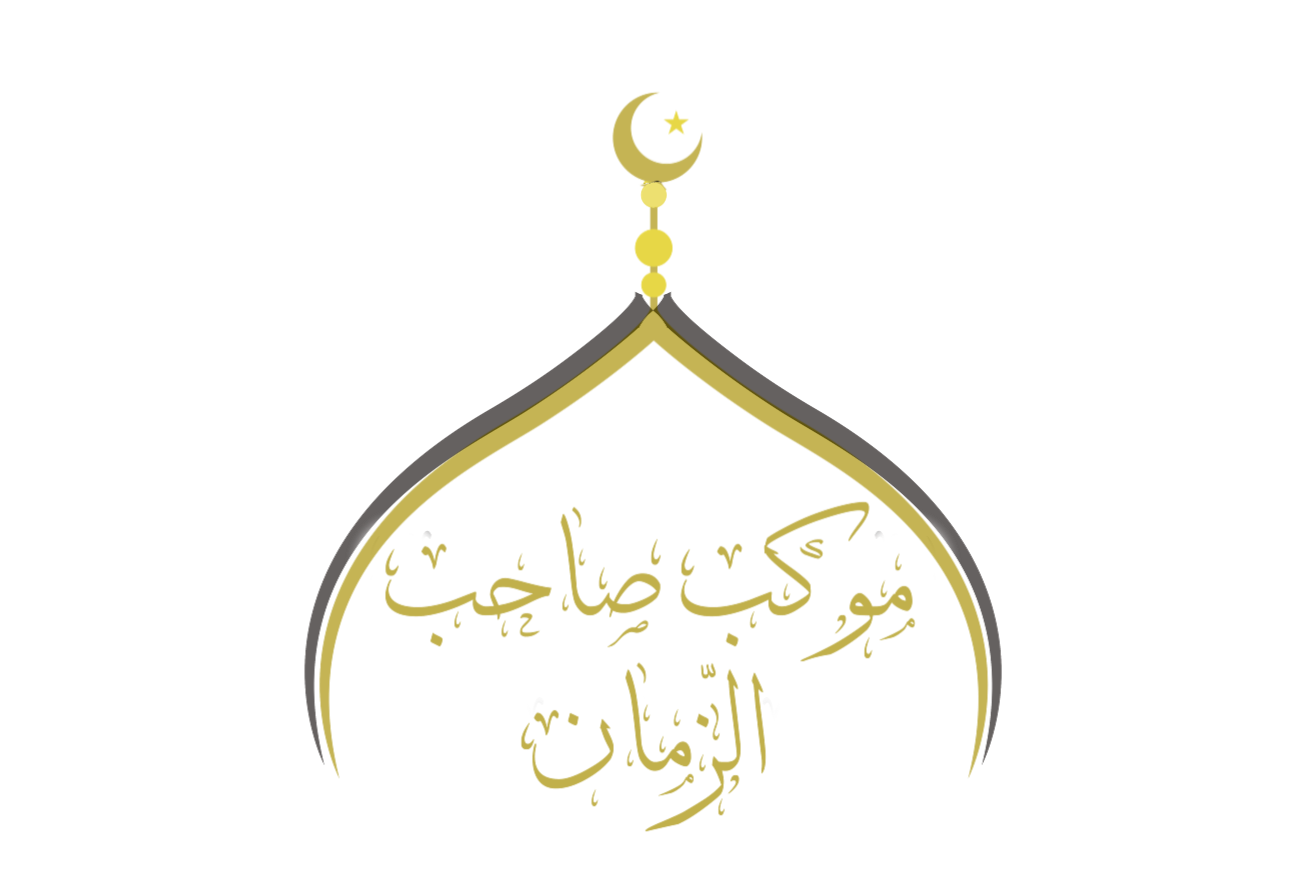 لَجَعَلْتَ النَّارَ كُلَّهَا بَرْداً وَّسَلاَماً
You would have made Hell cool and safe
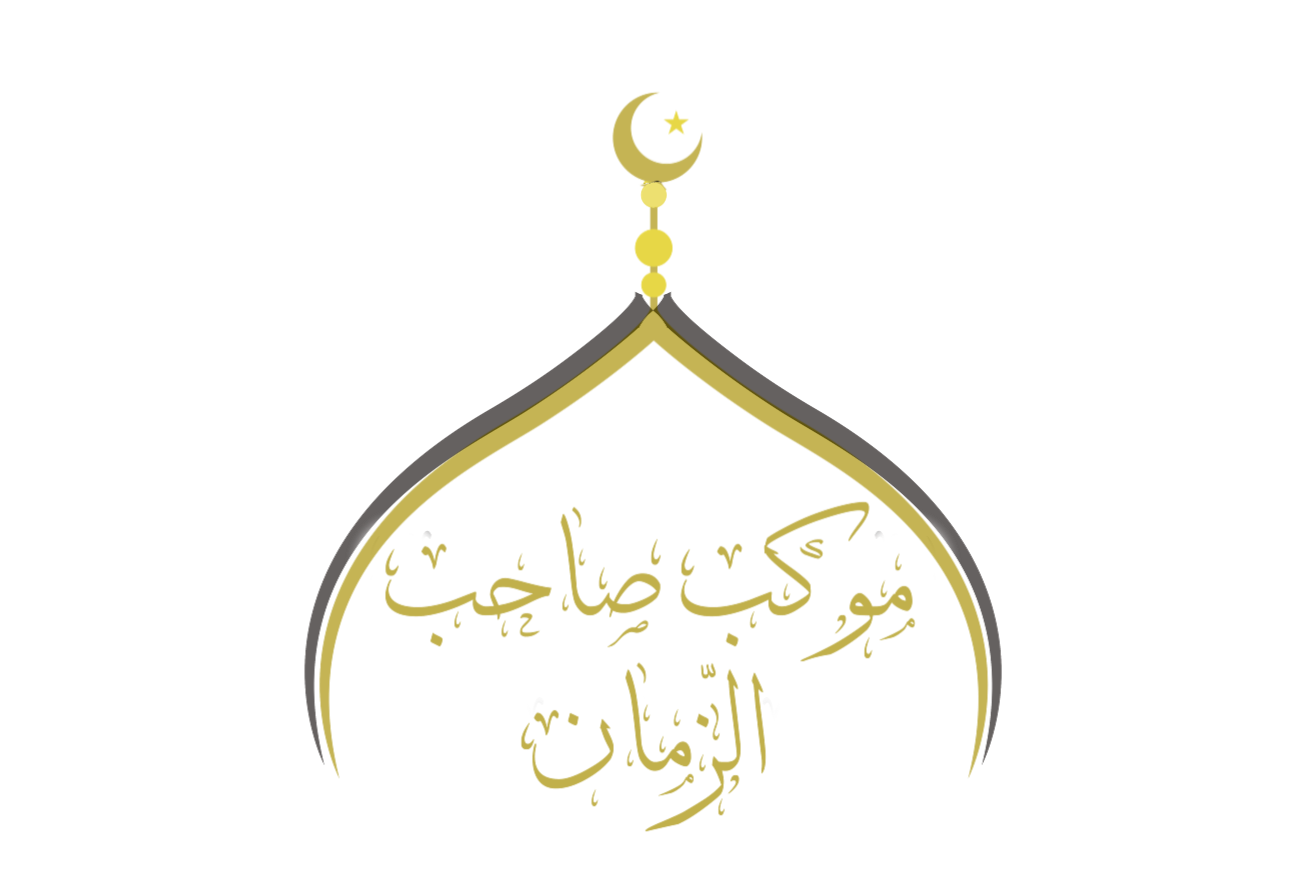 وَمَا كَانَ لأَحَدٍ فِيهَا مَقَرّاً وَّلا مُقَاماً
And no one would have a place of rest or abode within it
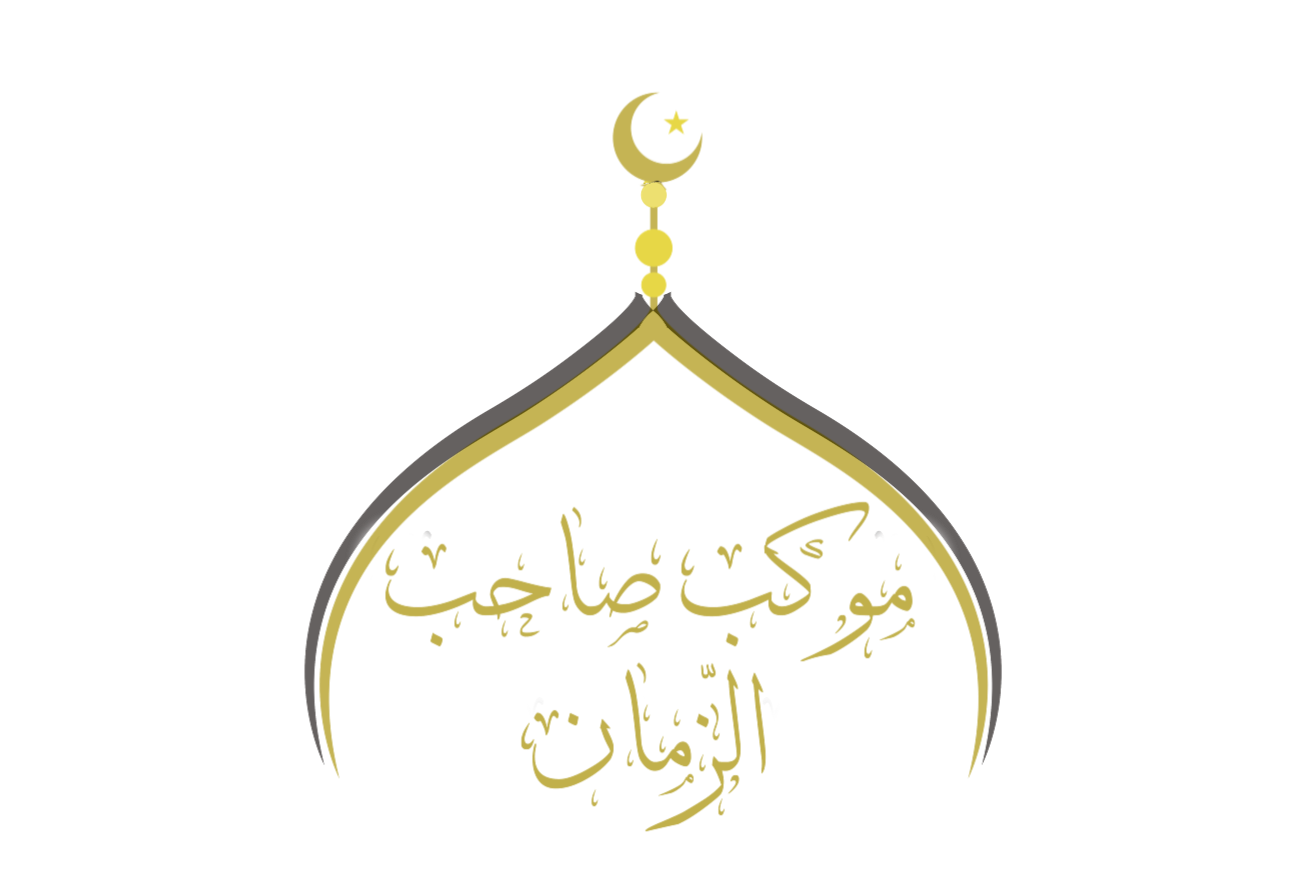 لَّكِنَّكَ تَقَدَّسَتْ أَسْمَاؤُكَ أَقْسَمْتَ أَنْ تَمْلأَهَا مِنَ الْكَافِرِينَ،
But You, (holy are Your names) have sworn that You will fill it with the unbelievers
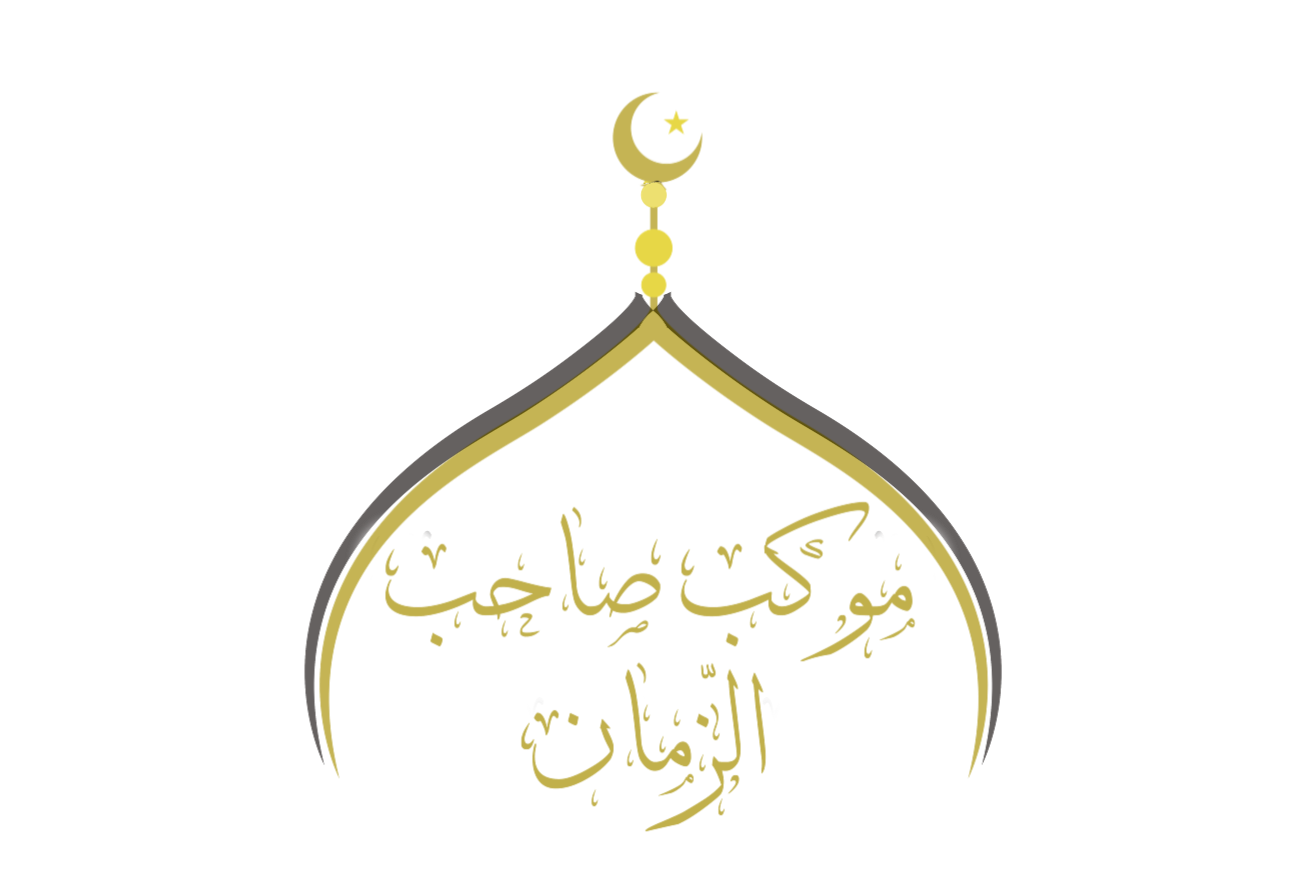 مِنَ الْجِنَّةِ وَالنَّاسِ أَجْمَعِينَ وَأَن تُخَلِّدَ فِيهَا الْمُعَانِدِينَ
Both Jinn and men together. And that You will place those who stubbornly resist in it forever
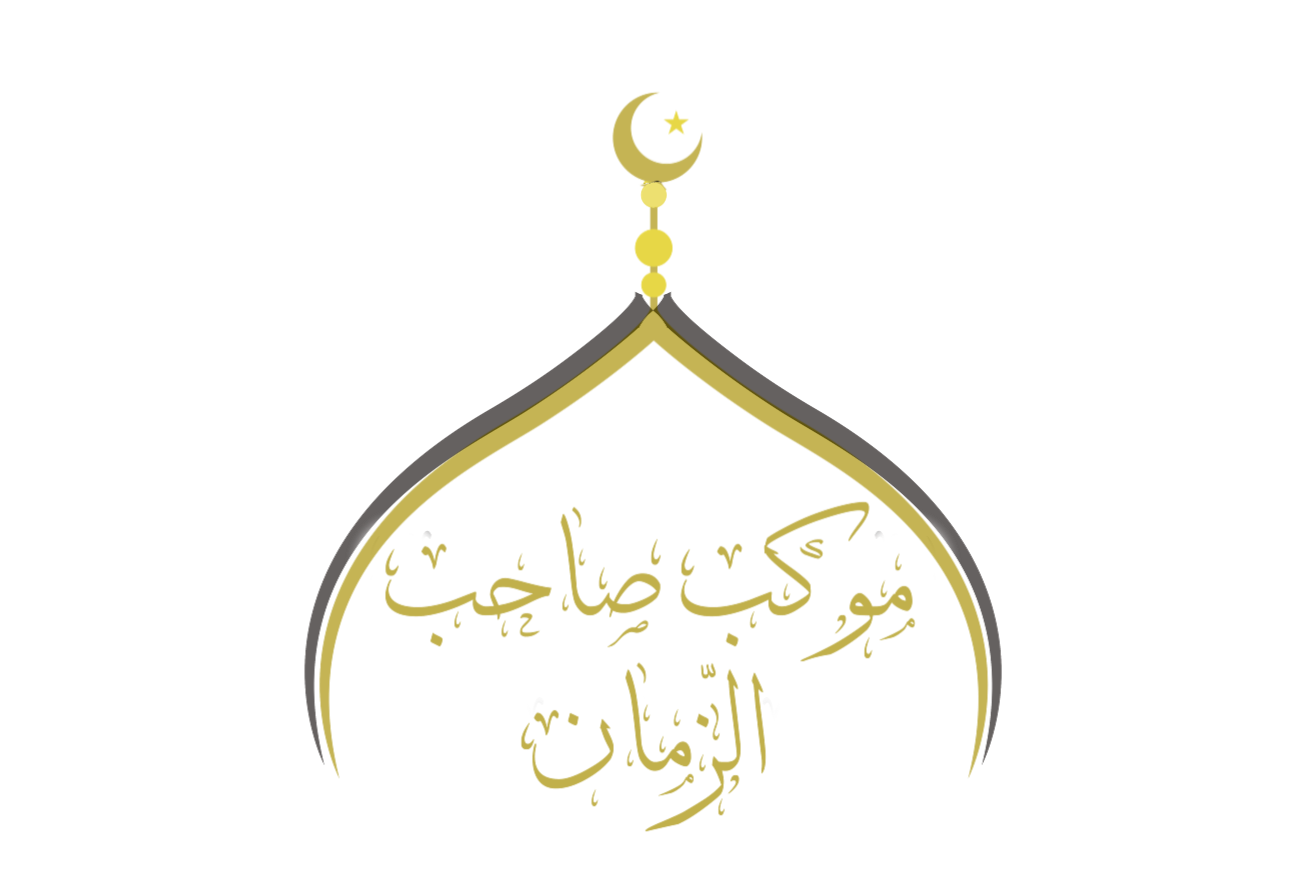 وَأَنتَ جَلَّ ثَنَاؤُكَ قُلْتَ مُبْتَدَئاً، وَّتَطَوَّلْتَ بِالإِنْعَامِ مُتَكَرِّماً
And You (majestic is Your eulogy) said at the beginning and were gracious through kindness as a favor
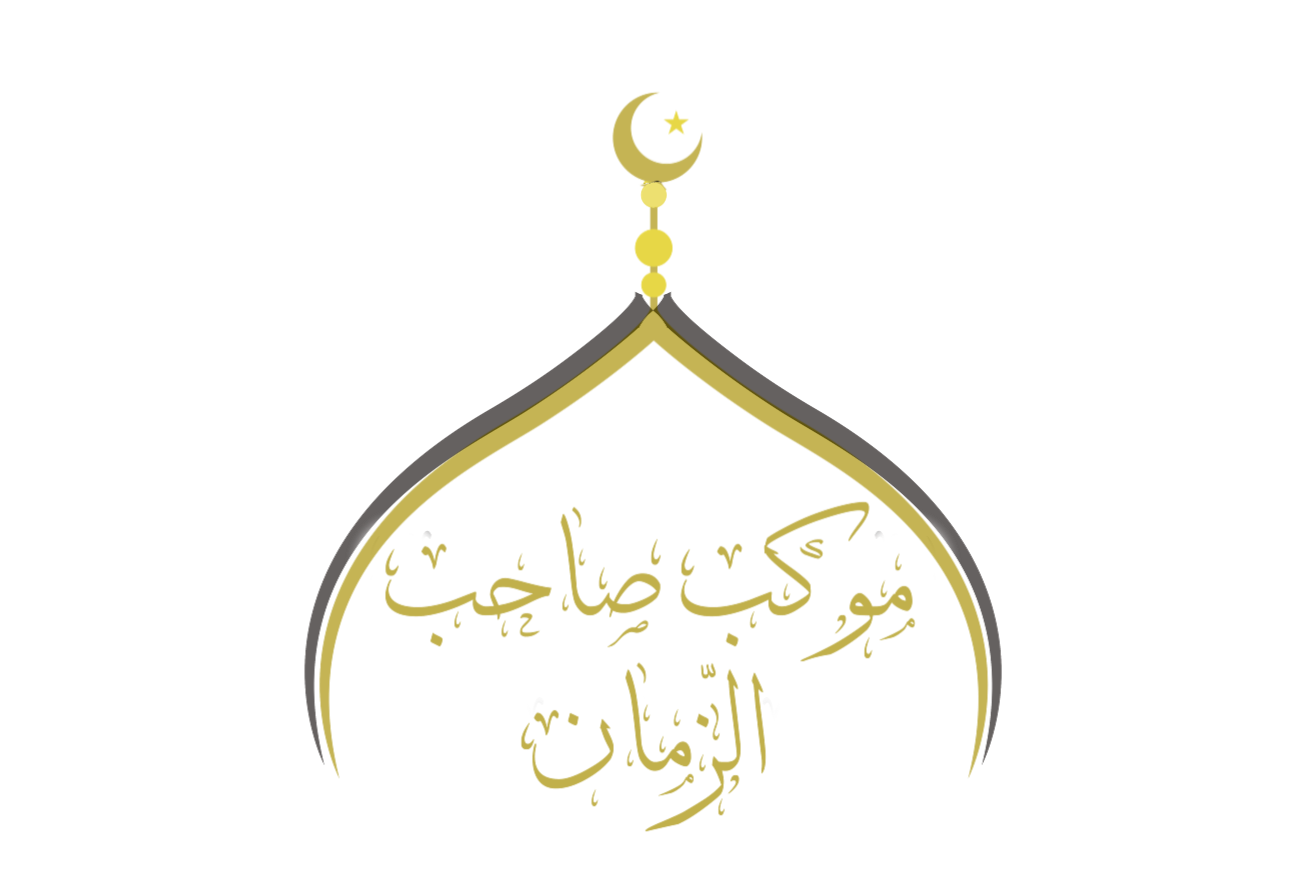 أَفَمَن كَانَ مُؤْمِنًا كَمَن كَانَ فَاسِقًا ۚ لَّا يَسْتَوُونَ
“Is he who has been believer like unto him who has been ungodly? They are not equal”
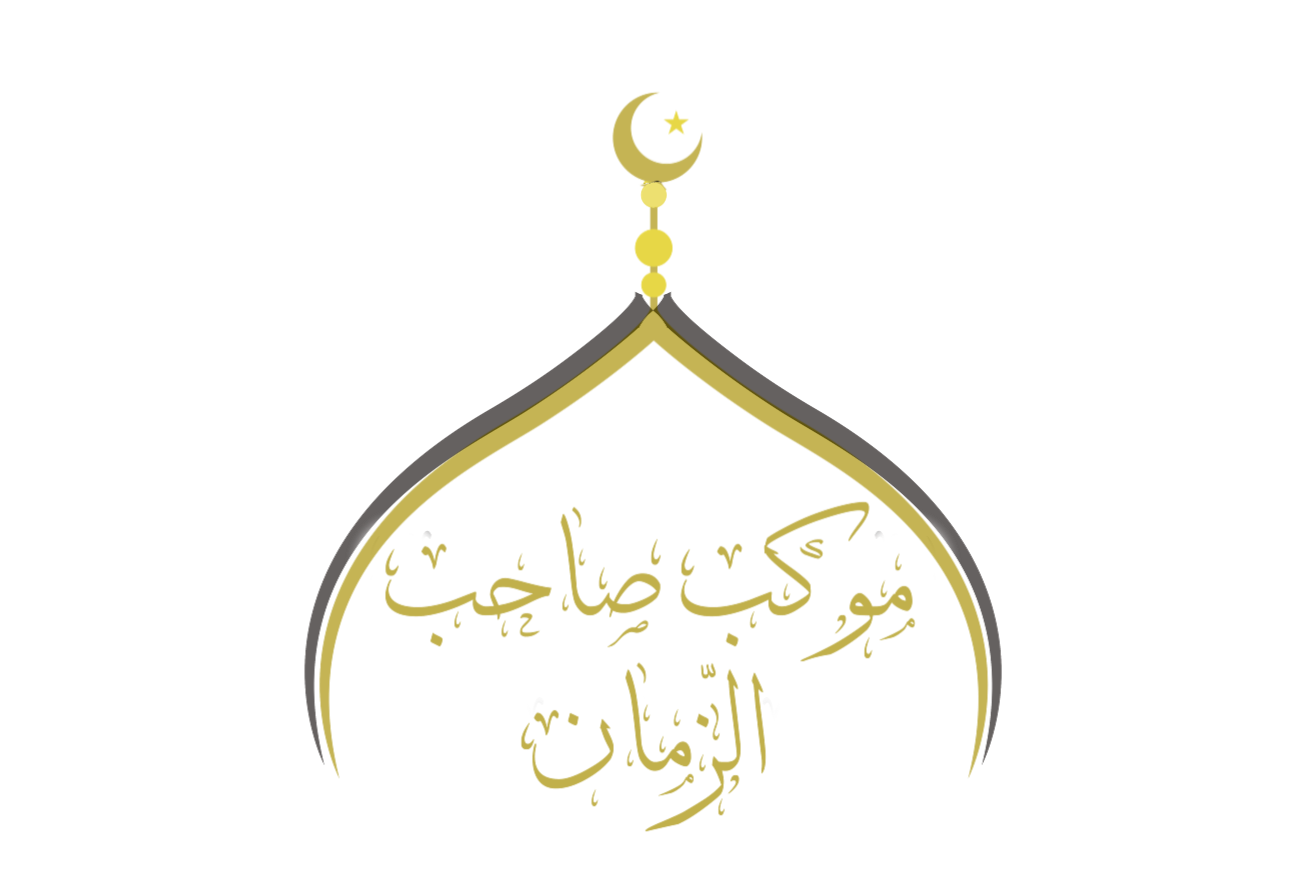 إِلَهِي وَسَيِّدِي فَأَسْألُكَ بِالْقُدْرَةِ الَّتِي قَدَّرْتَهَا
My God and my Master! So I ask You by the power You have apportioned
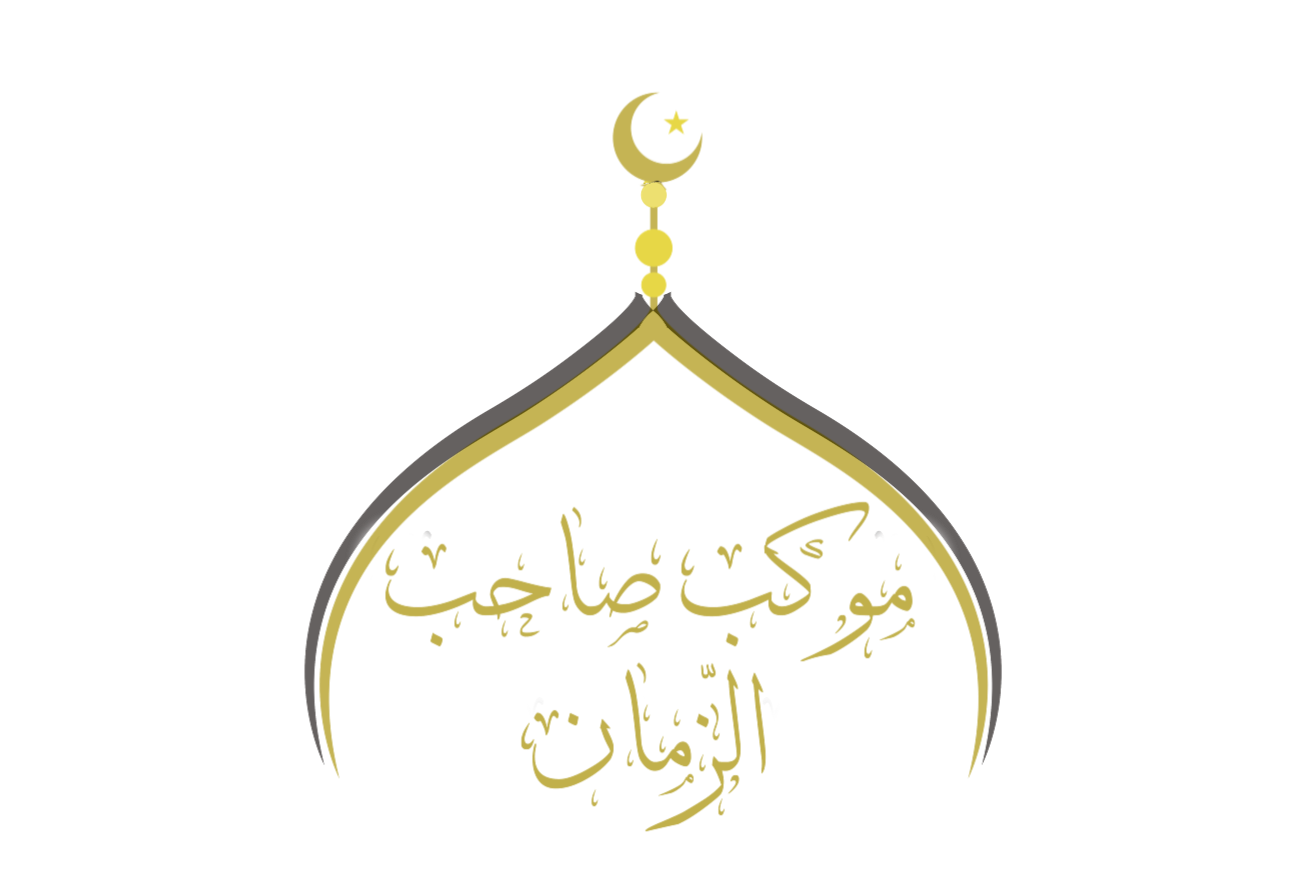 وَبِالْقَضِيَّةِ الَّتِي حَتَمْتَهَا وَحَكَمْتَهَا وَغَلَبْتَ مَنْ عَلَيْهِ أَجْرَيْتَهَا
And by the decision which You have determined and imposed and through which You have overcome him toward whom it has been put into effect
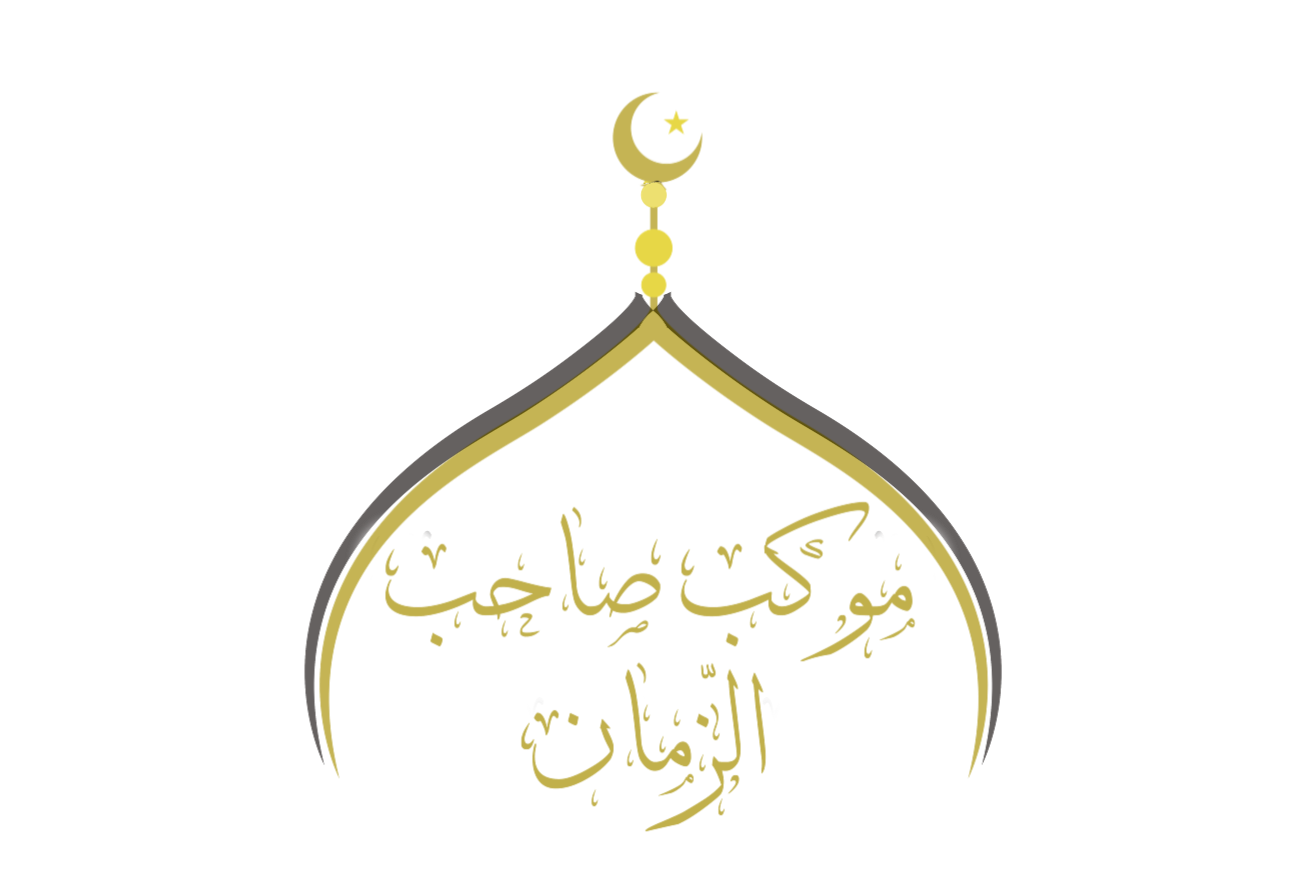 أَن تَهَبَ لِي، فِي هذِهِ اللَّيْلَةِ، وَفِي هَذِهِ السَّاعَةِ
That You forgive me in this night and at this hour
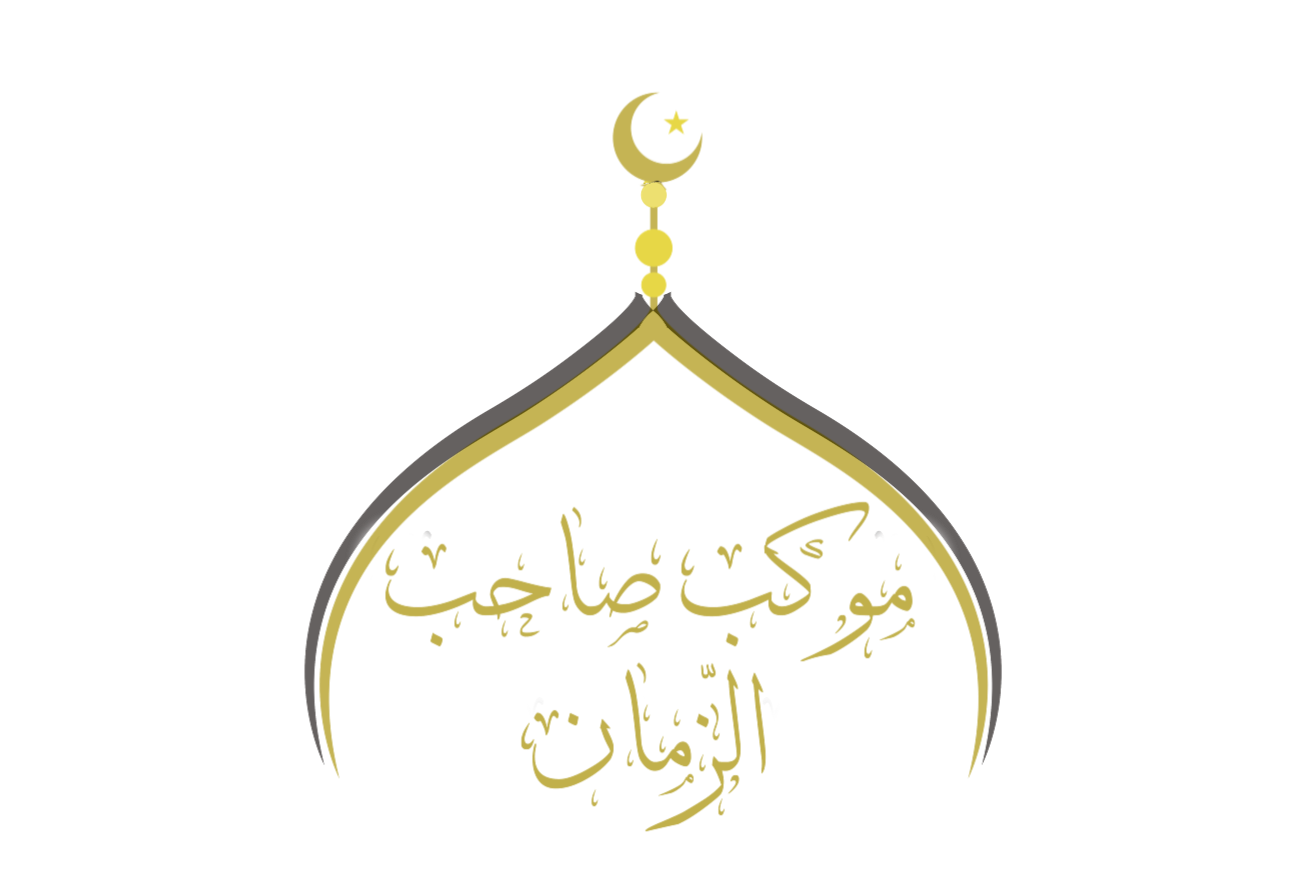 كُلَّ جُرْمٍ أَجْرَمْتُهُ وَكُلَّ ذَنْبٍ أَذْنَبْتُهُ
Every offence I have committed, And every sin I have performed
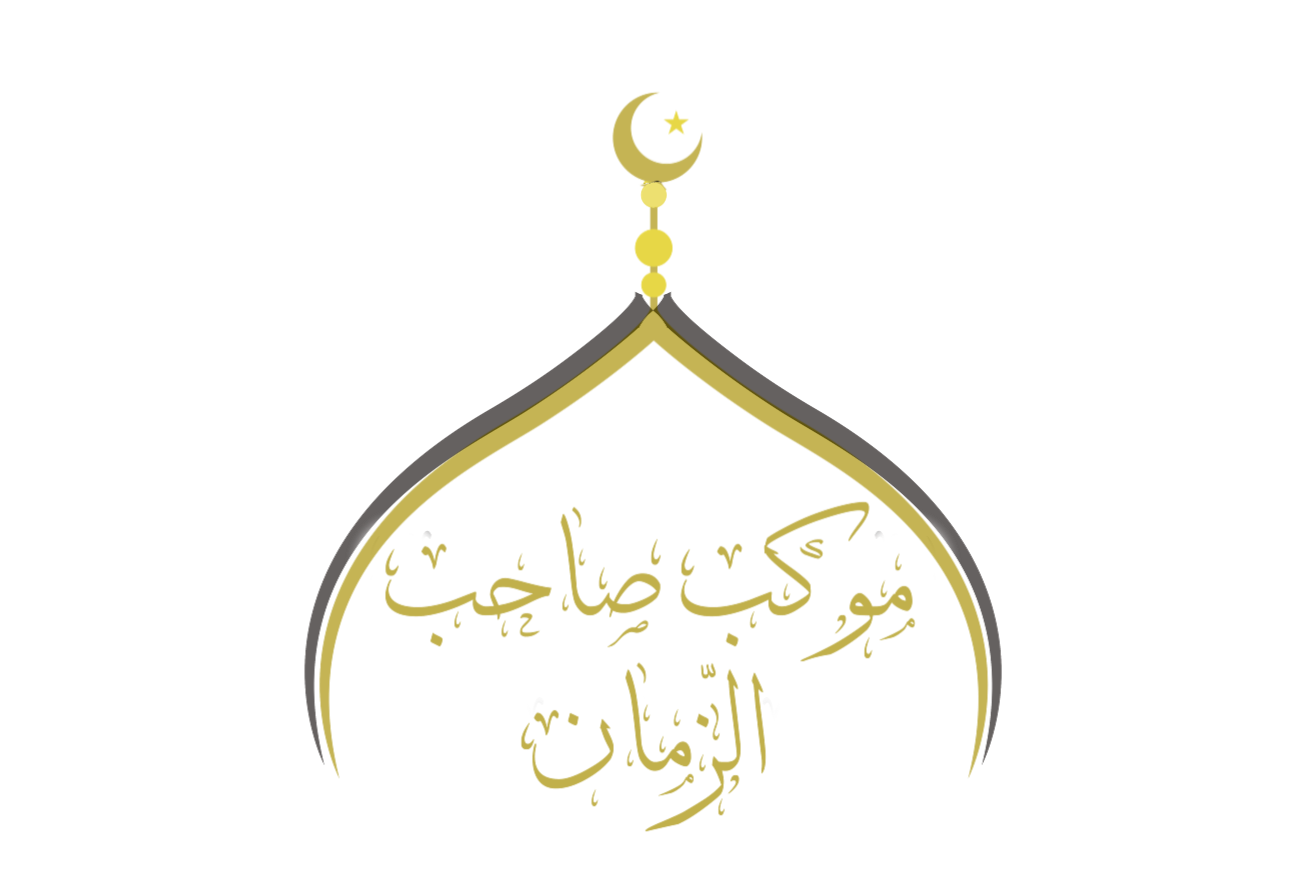 وَكُلَّ قَبِيحٍ أَسْرَرْتُهُ وَكُلَّ جَهْلٍ عَمِلْتُهُ
And every ugly thing I have concealed, And every ignorant thing I have done
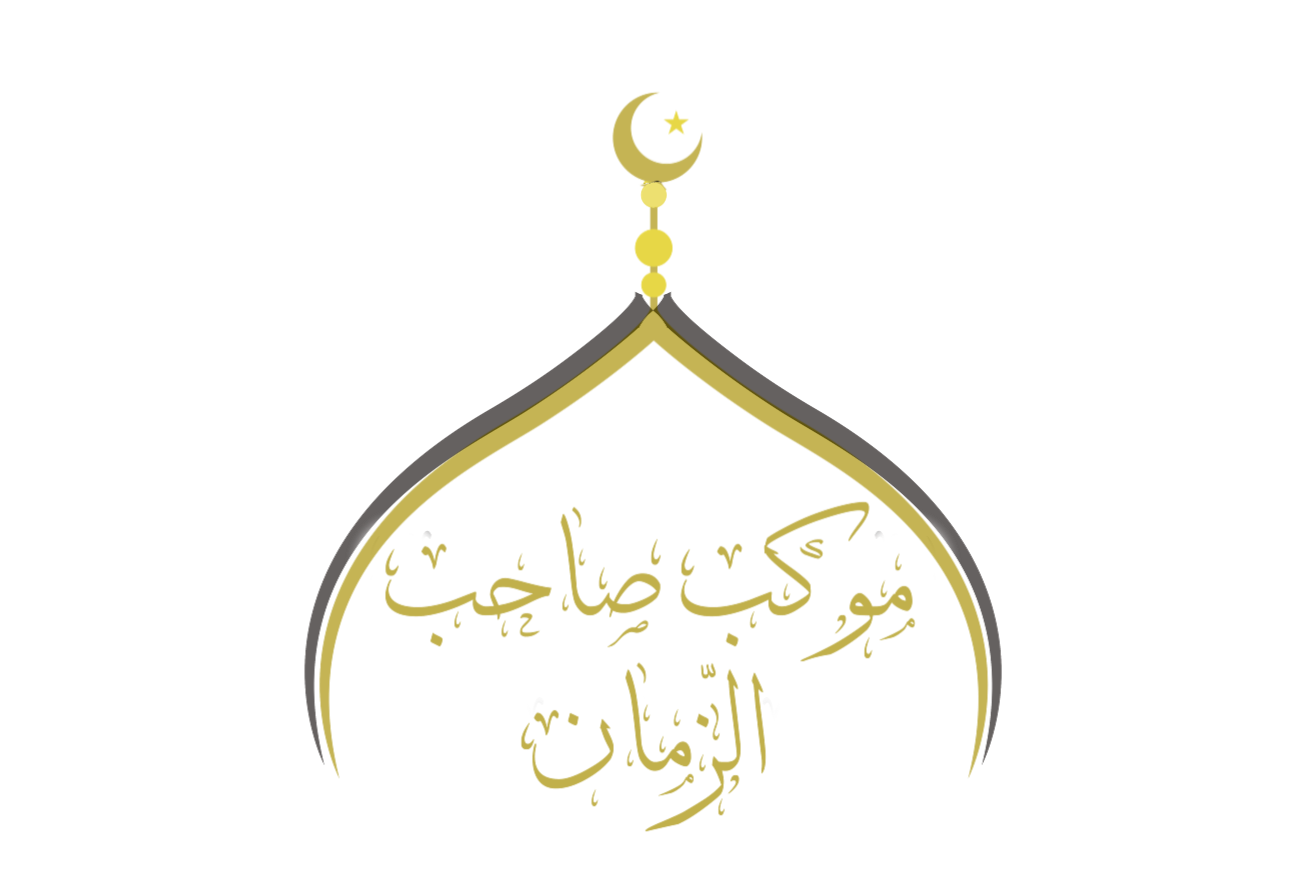 كَتَمْتُهُ أَوْ أَعْلَنتُهُ أَخفَيْتُهُ أَوْ أَظْهَرْتُهُ
Whether I have hidden or announced it, Or I have concealed it or showed it
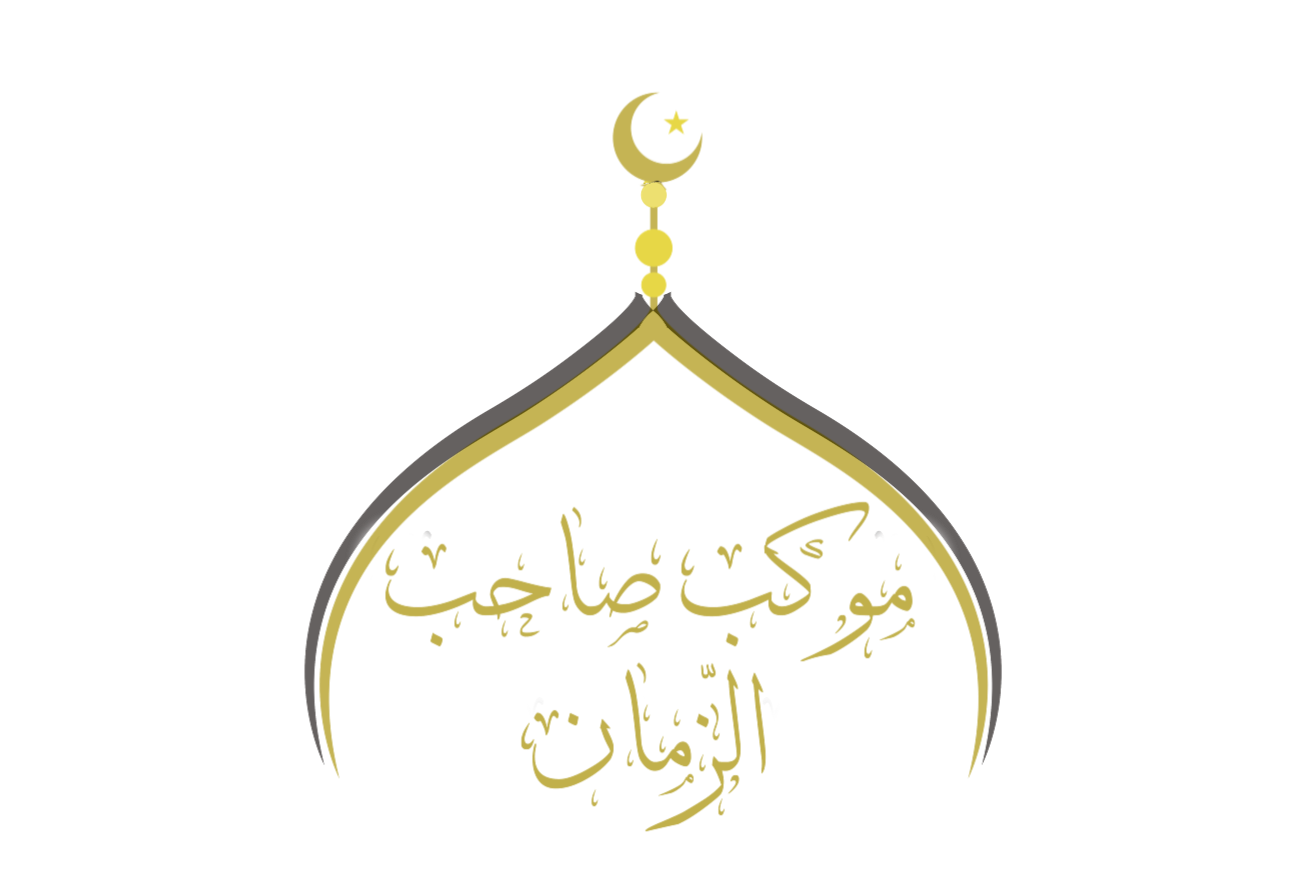 وَكُلَّ سَيِّئَةٍ أَمَرْتَ بِإِثْبَاتِهَا الْكِرَامَ الكَاتِبِينَ
And every evil act which You have commanded the Noble Writers to record
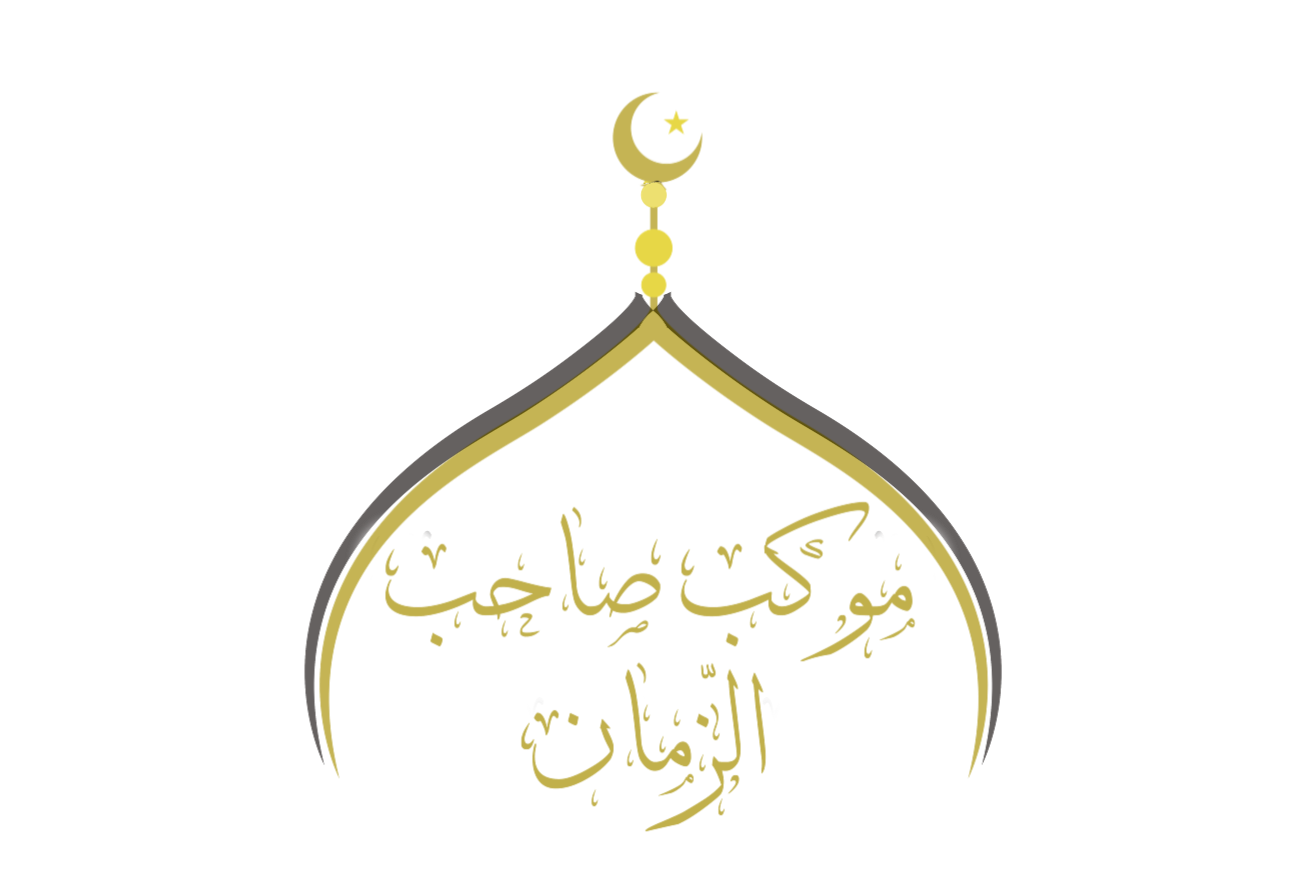 الَّذِينَ وَكَّلْتَهُم بِحِفْظِ مَا يَكُونُ مِنِّي
Those who You have appointed to watch over what appears from me
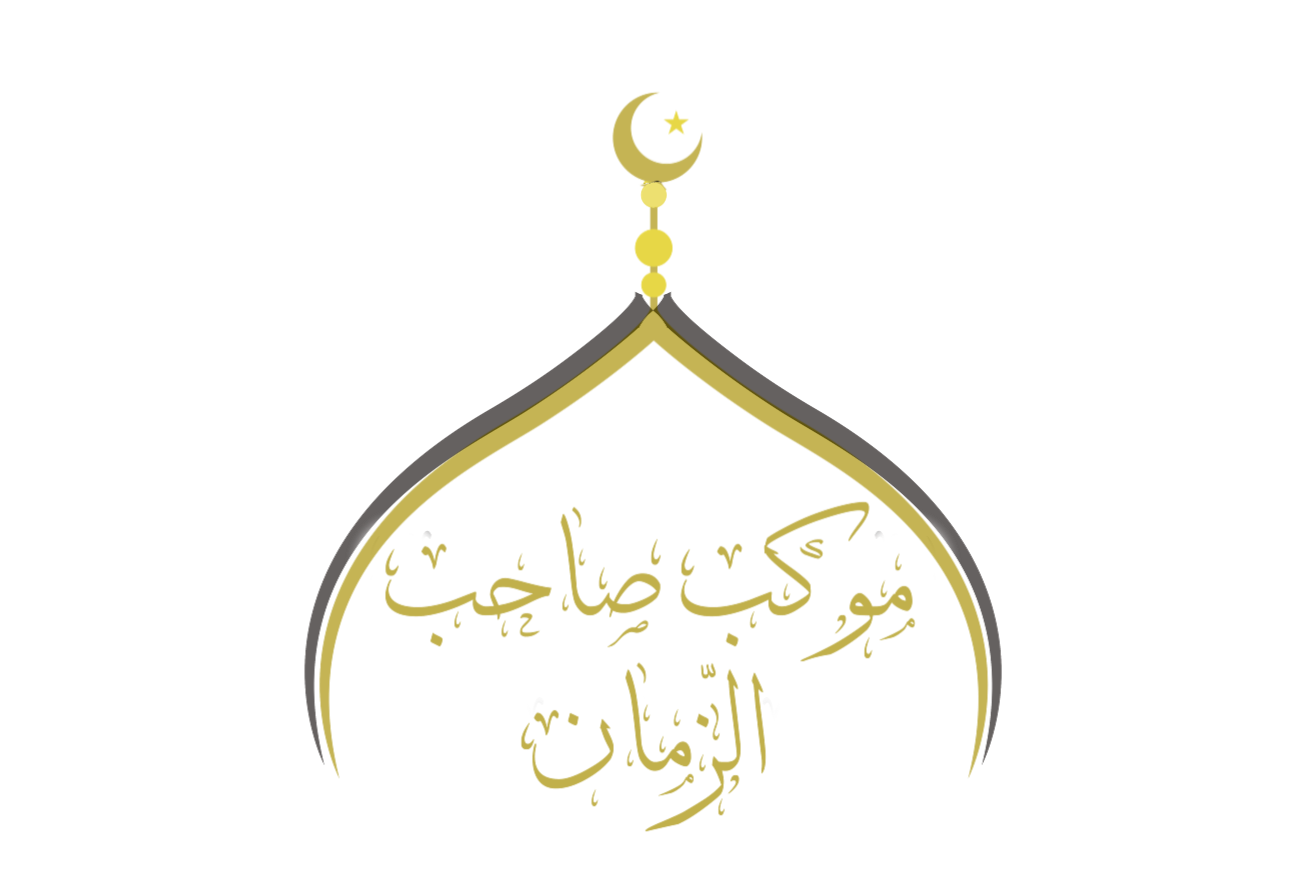 وَجَعَلْتَهُمْ شُهُوداً عَلَيَّ مَعَ جَوَارِحِي
And who You have made, along with my bodily members, witness against me
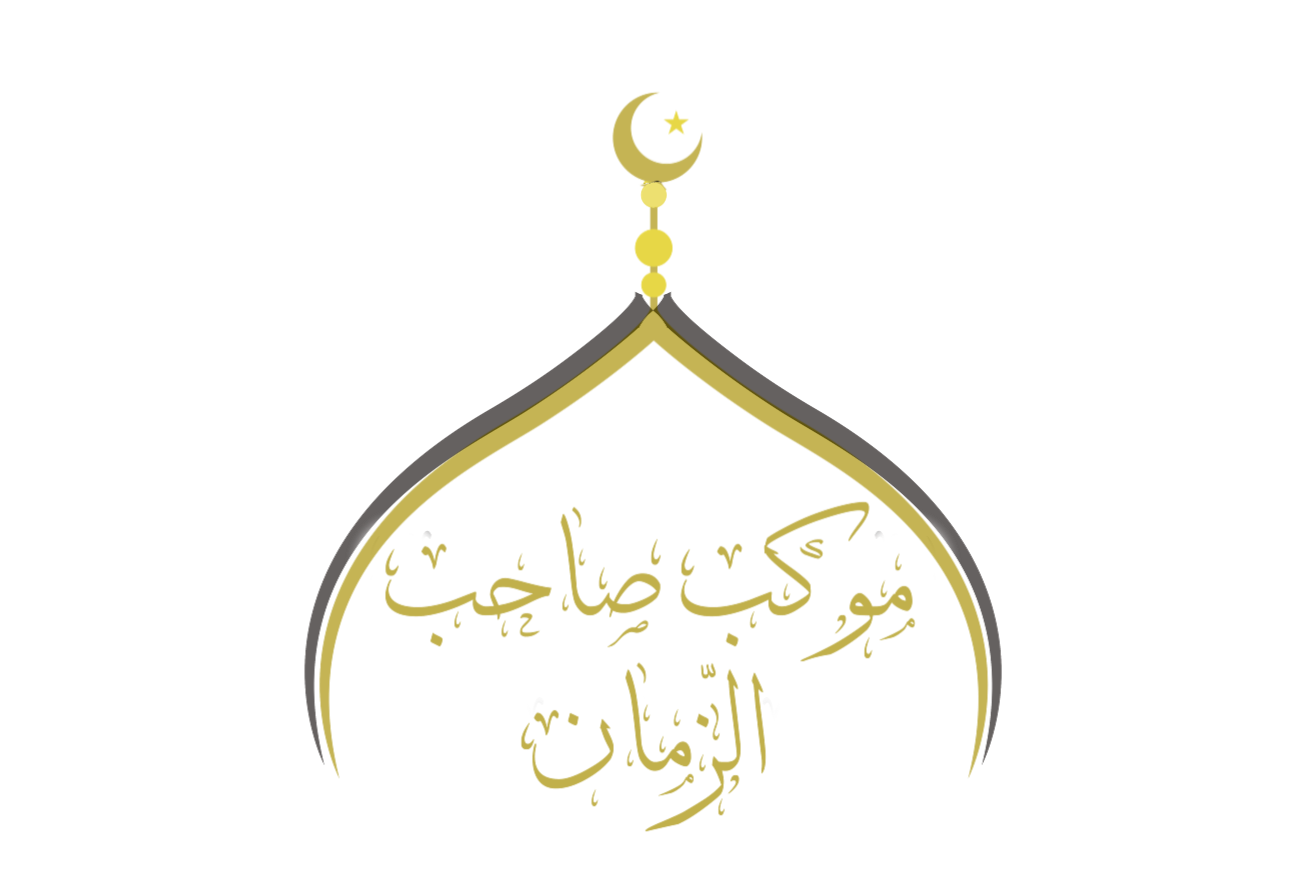 وَكُنتَ أَنتَ الرَّقِيبَ عَلَيَّ مِن وَّرَائِهِمْ
And You watched over me from behind them
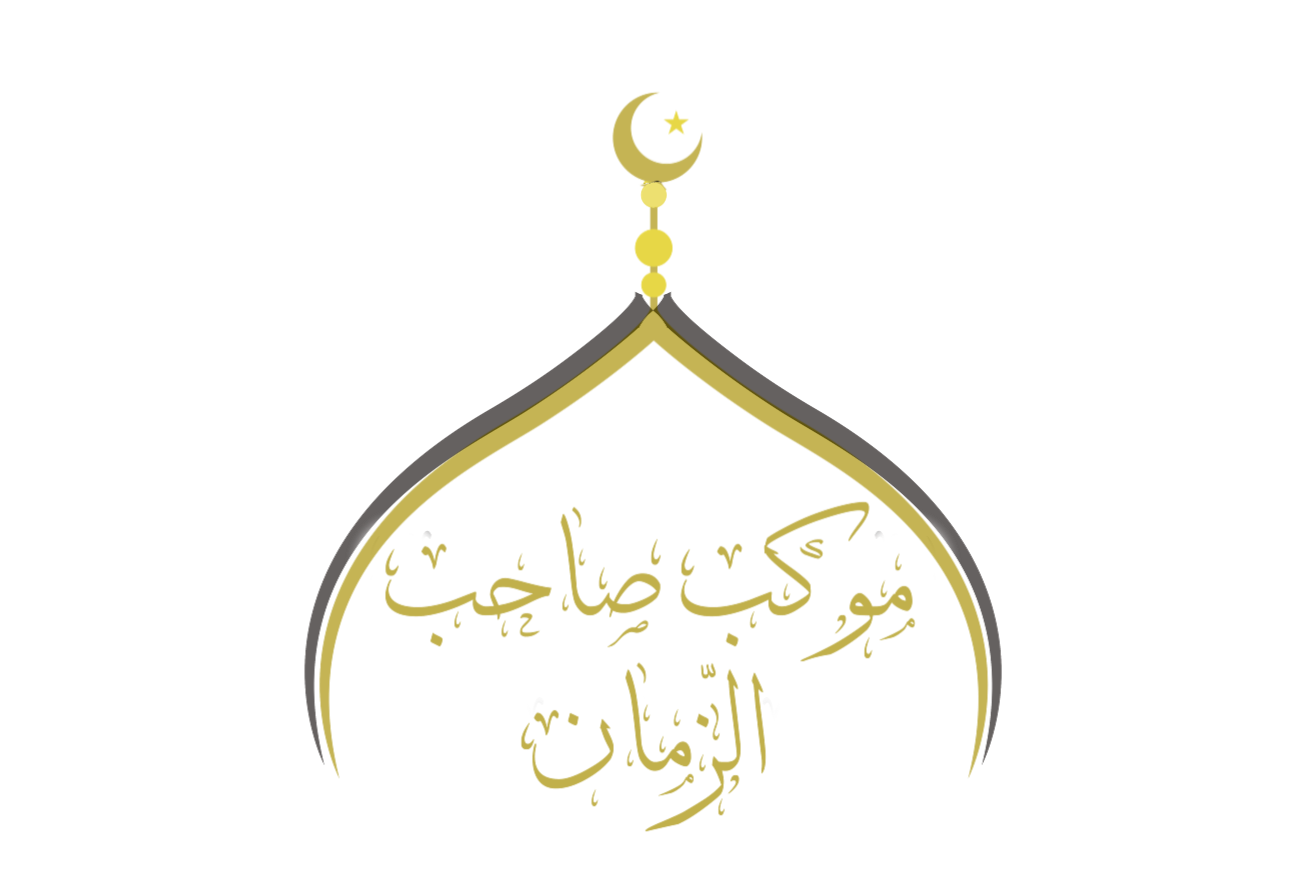 وَالشَّاهِدَ لِمَا خَفِي عَنْهُمْ وَبِرَحْمَتِكَ أَخْفَيْتَهُ
And you Witness of what is hidden from them, But through Your mercy You concealed it
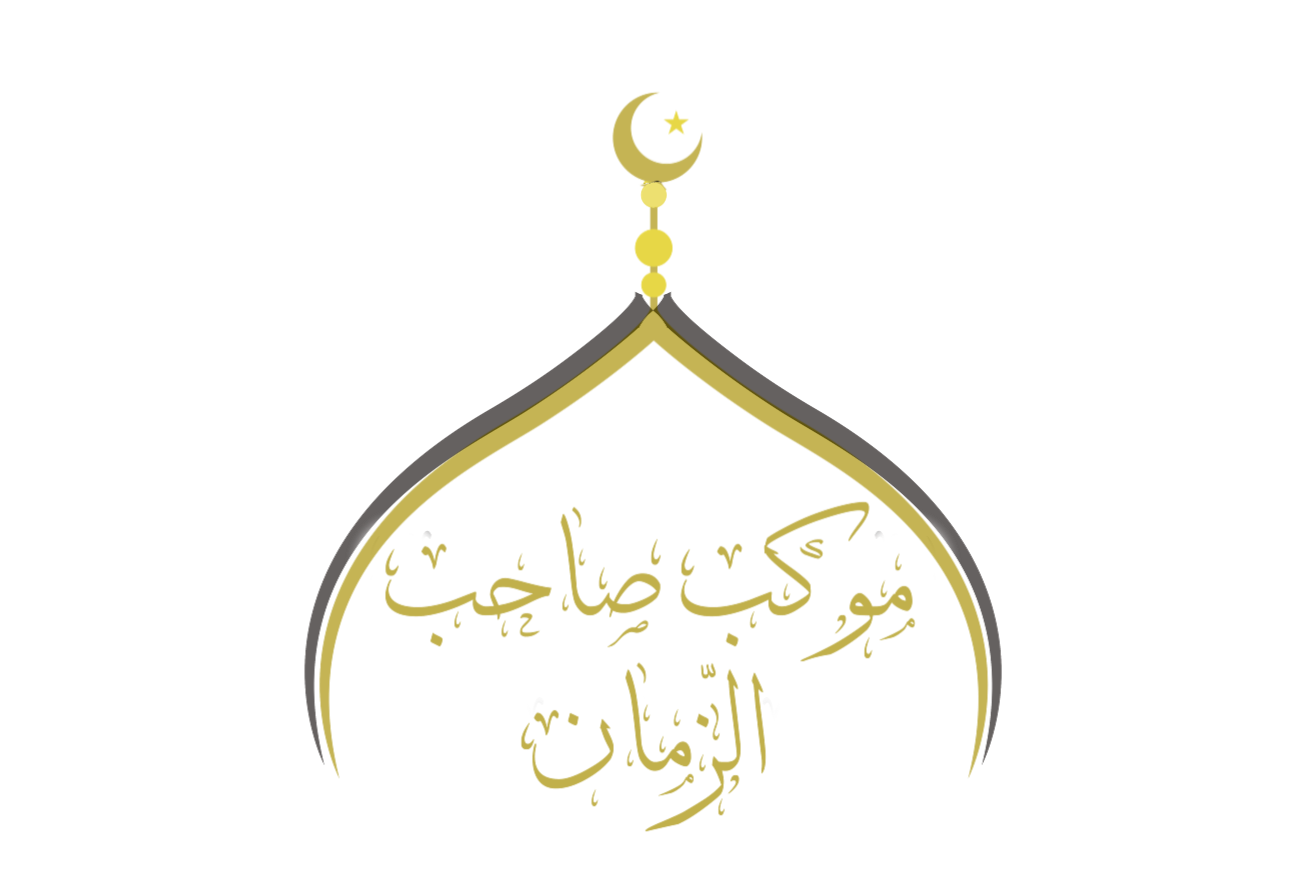 وَبفَضْلِكَ سَتَرْتَهُ
And through Your bounty You concealed it
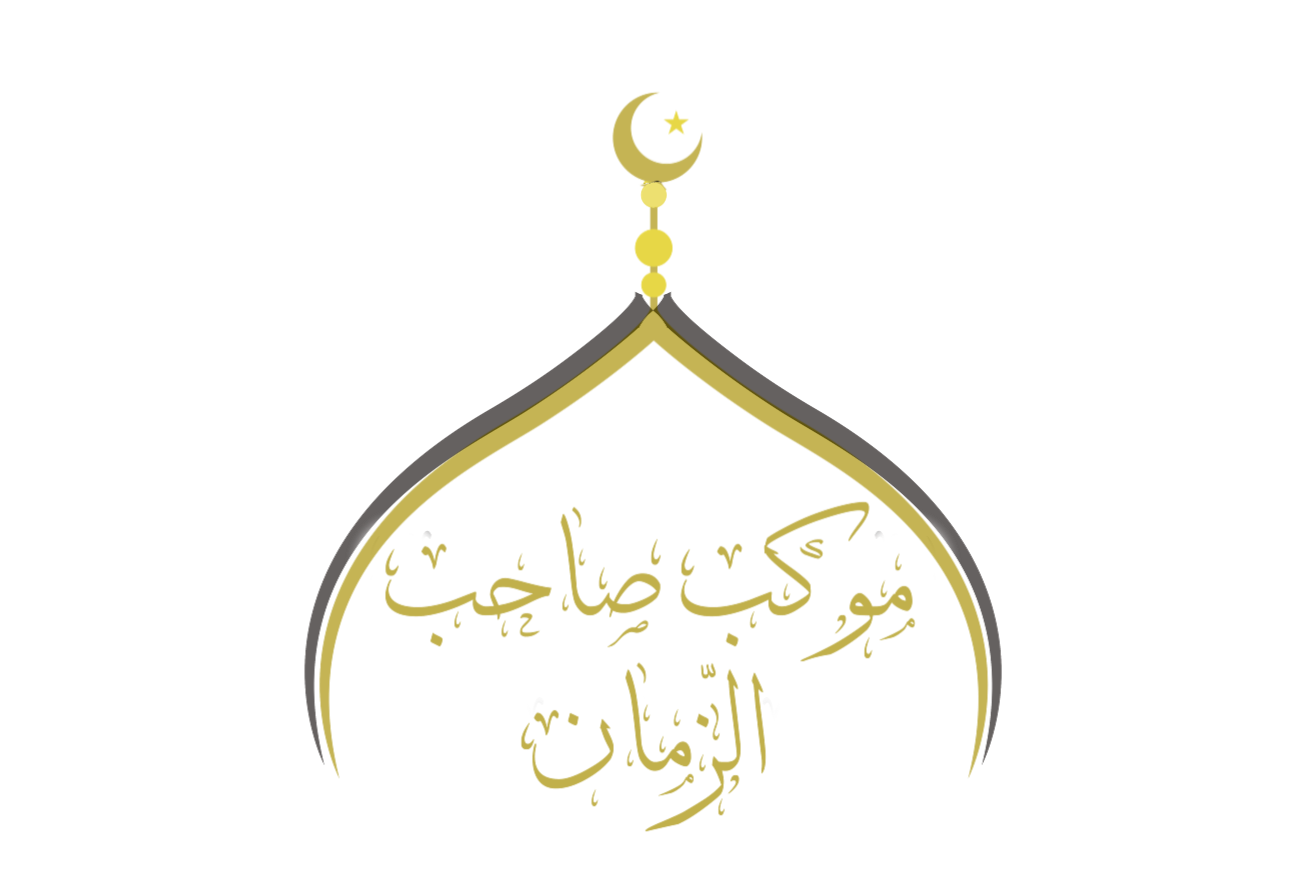 وَأَن تُوَفِّرَ حَظِّي مِن كُلِّ خَيْرٍ تُنْزِلُهُ
[And I ask You] that You bestow upon me an abundant share of every good You send down
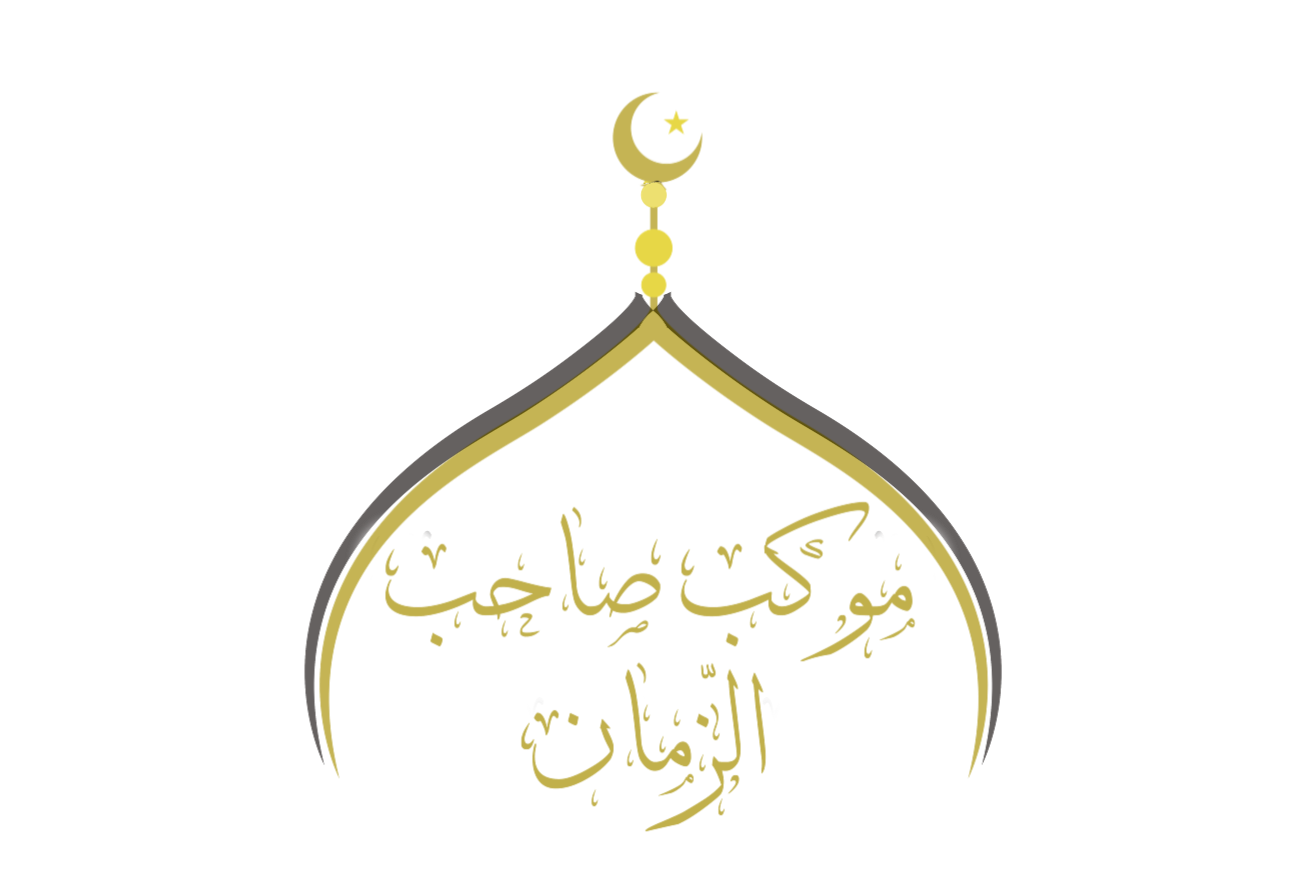 أَوْ إِحْسَانٍ تُفْضِلُهُ أَوْ بِرٍّ تَنْشِرُهُ أَوْ رِزْقٍ تَبْسُطُهُ
Or kindness You gave, Or goodness You passed out, Or provision You spread out
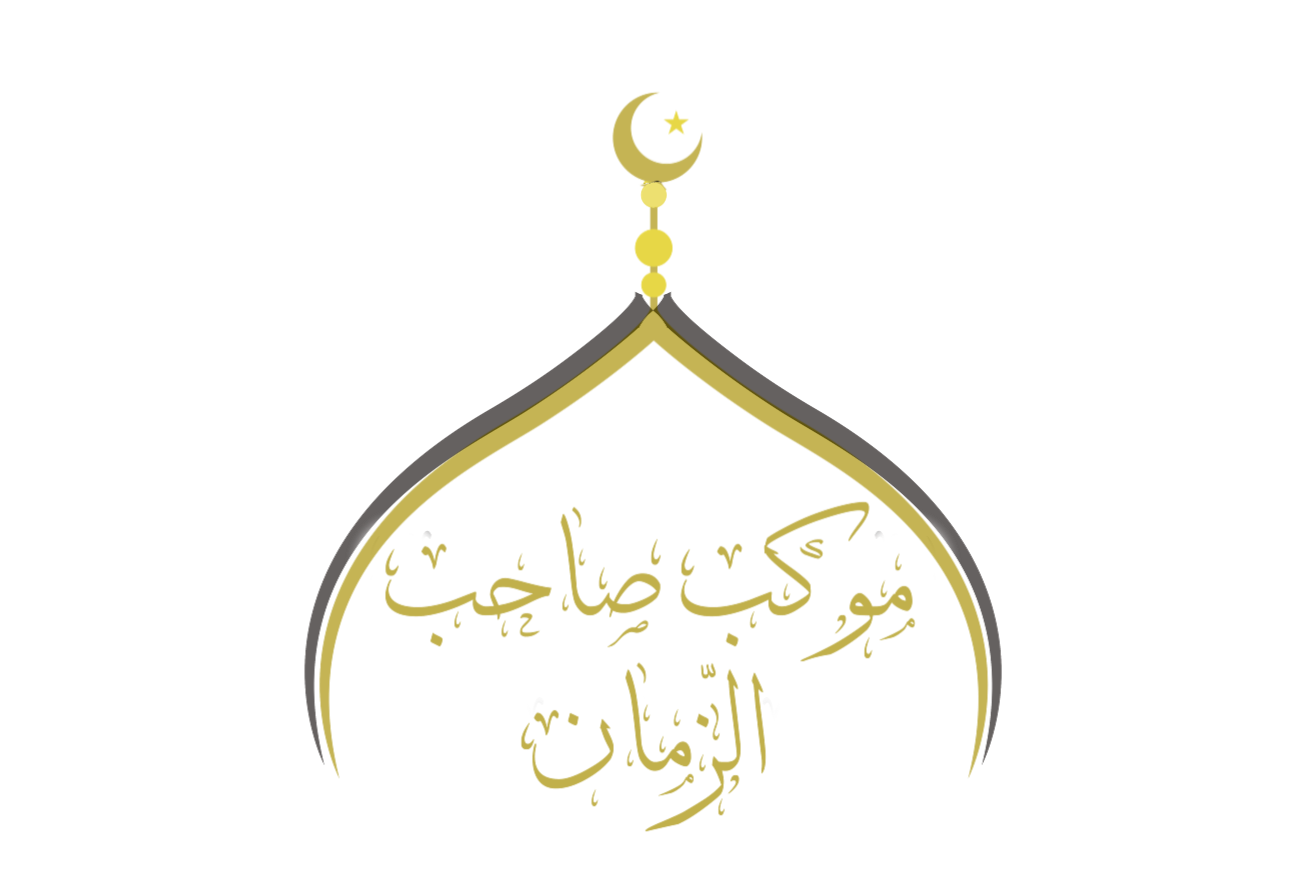 أَوْ ذَنْبٍ تَغْفِرُهُ أَوْ خَطَأٍ تَسْتُرُهُ
Or sin You forgive, Or mistake You cover
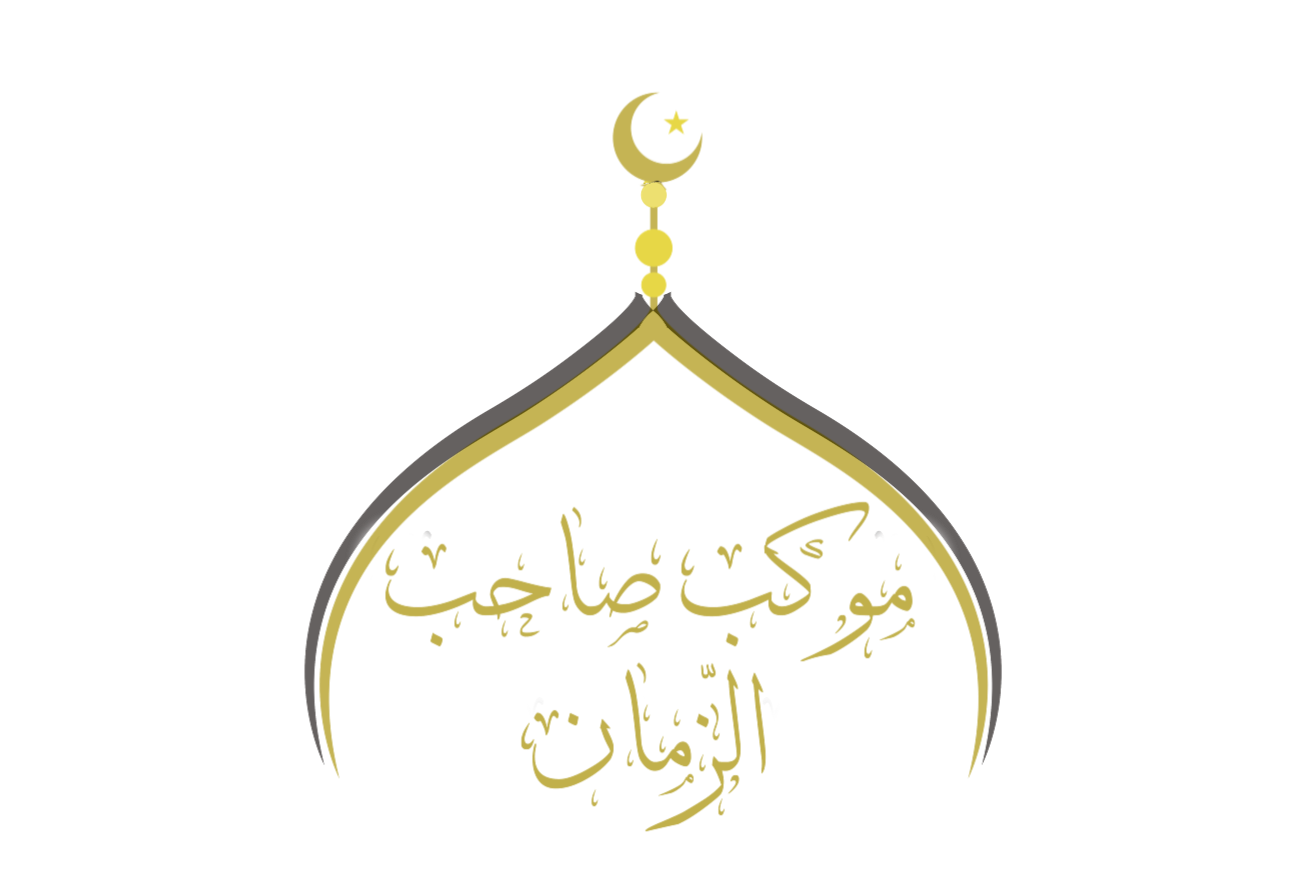 يَا رَبِّ يَا رَبِّ يَا رَبِّ
My Lord! My Lord! My Lord!
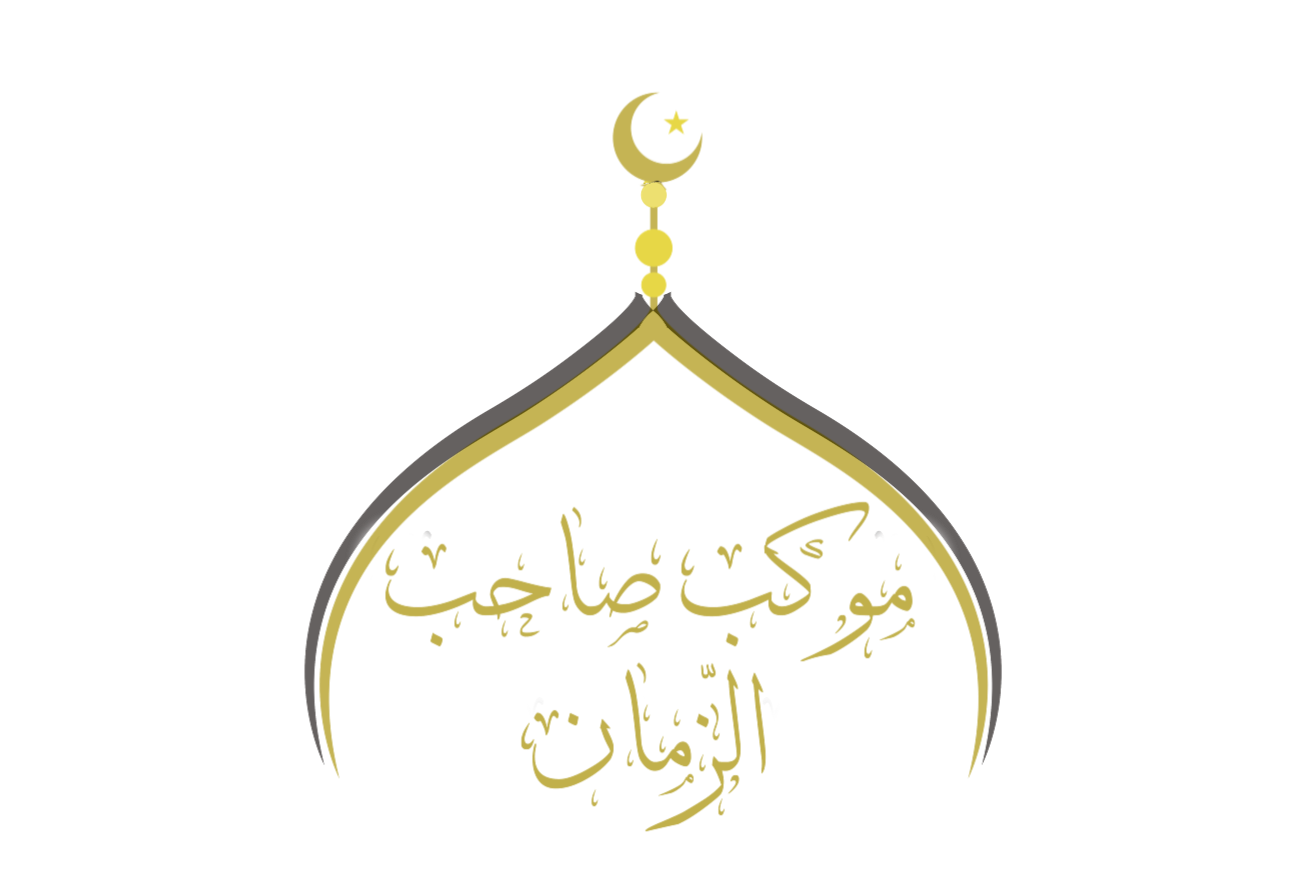 يَا إِلَهِي وَسَيِّدِي وَمَوْلاي وَمَاِلكَ رِقِّي
My God, My Master, My Protector, Owner of my captivity
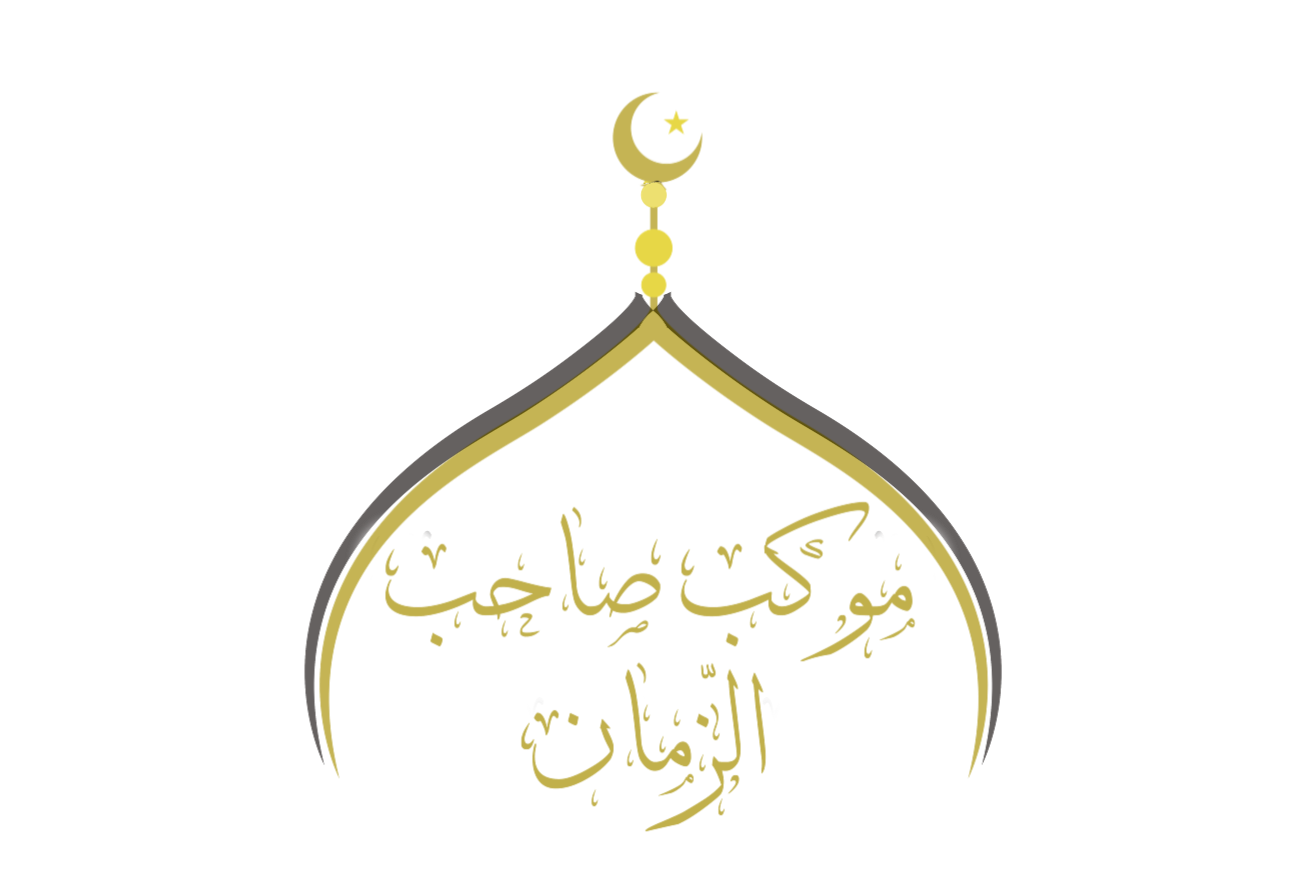 يَا مَنْ بِيَدِهِ نَاصِيَتِي
O You who in his grasp, is my forehead
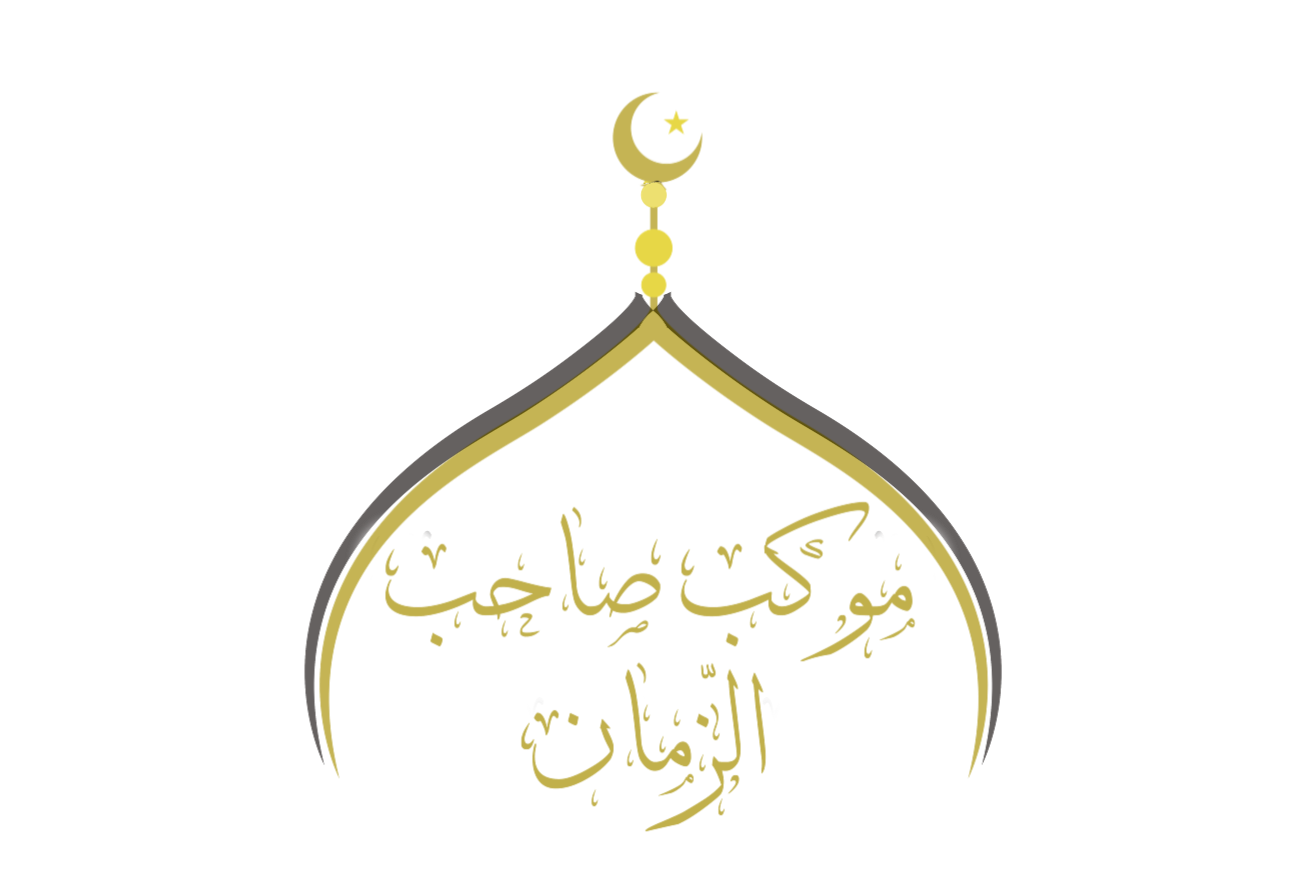 يَا عَلِيماً بِضُرِّي وَمَسْكَنَتِي
O You, who knows my feebleness and my weakness
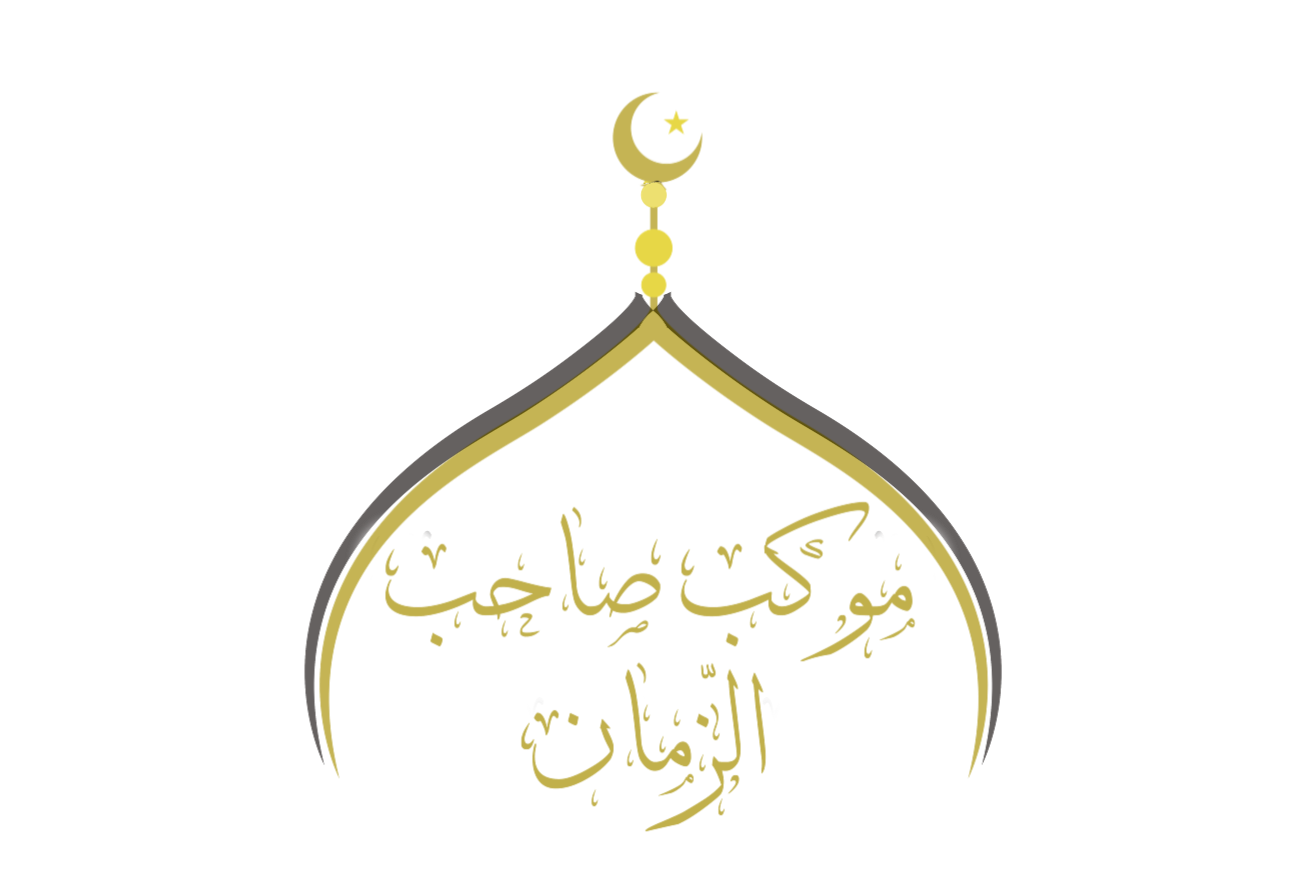 يَا خَبِيراً بِفَقْرِي وَفَاقَتِي
O You who is aware of my poverty and indigence
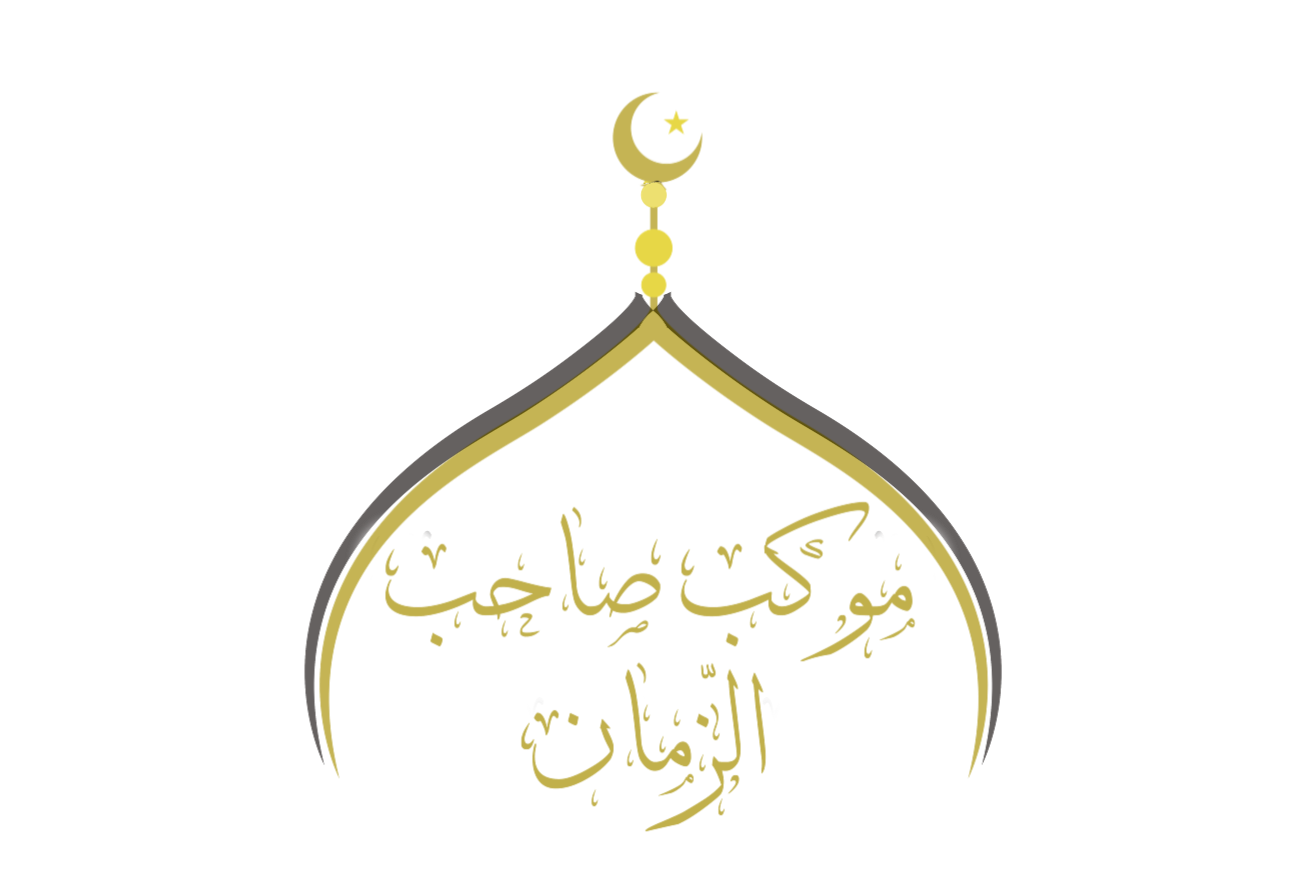 يَا رَبِّ يَا رَبِّ يَا رَبِّ
My Lord! My Lord! My Lord!
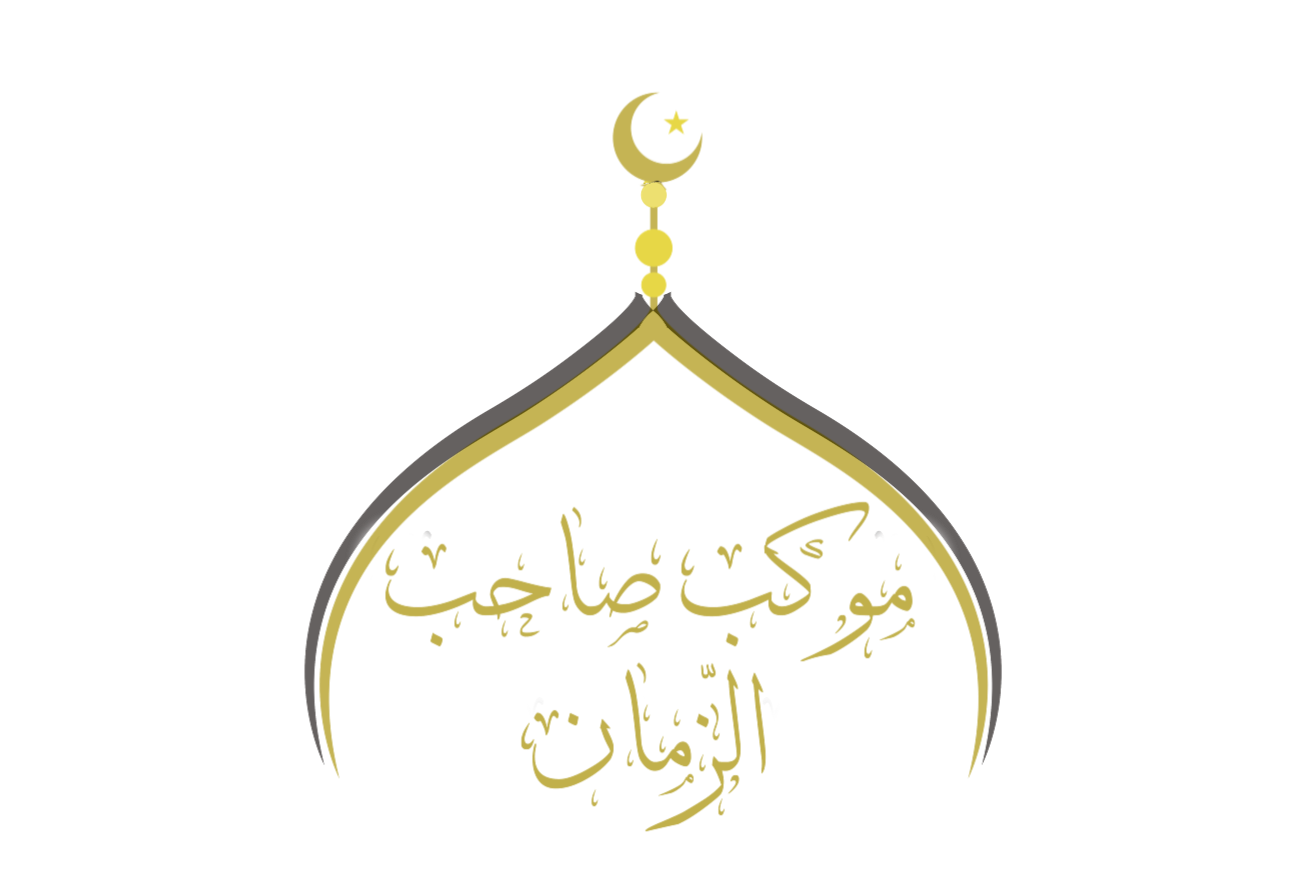 أَسْألُكَ بِحَقِّكَ وَقُدْسِكَ وَأَعْظَمِ صِفَاتِكَ وَأَسْمَائِكَ
I ask You by Your Truth and Your Holiness, And the greatest of Your Attributes and Names
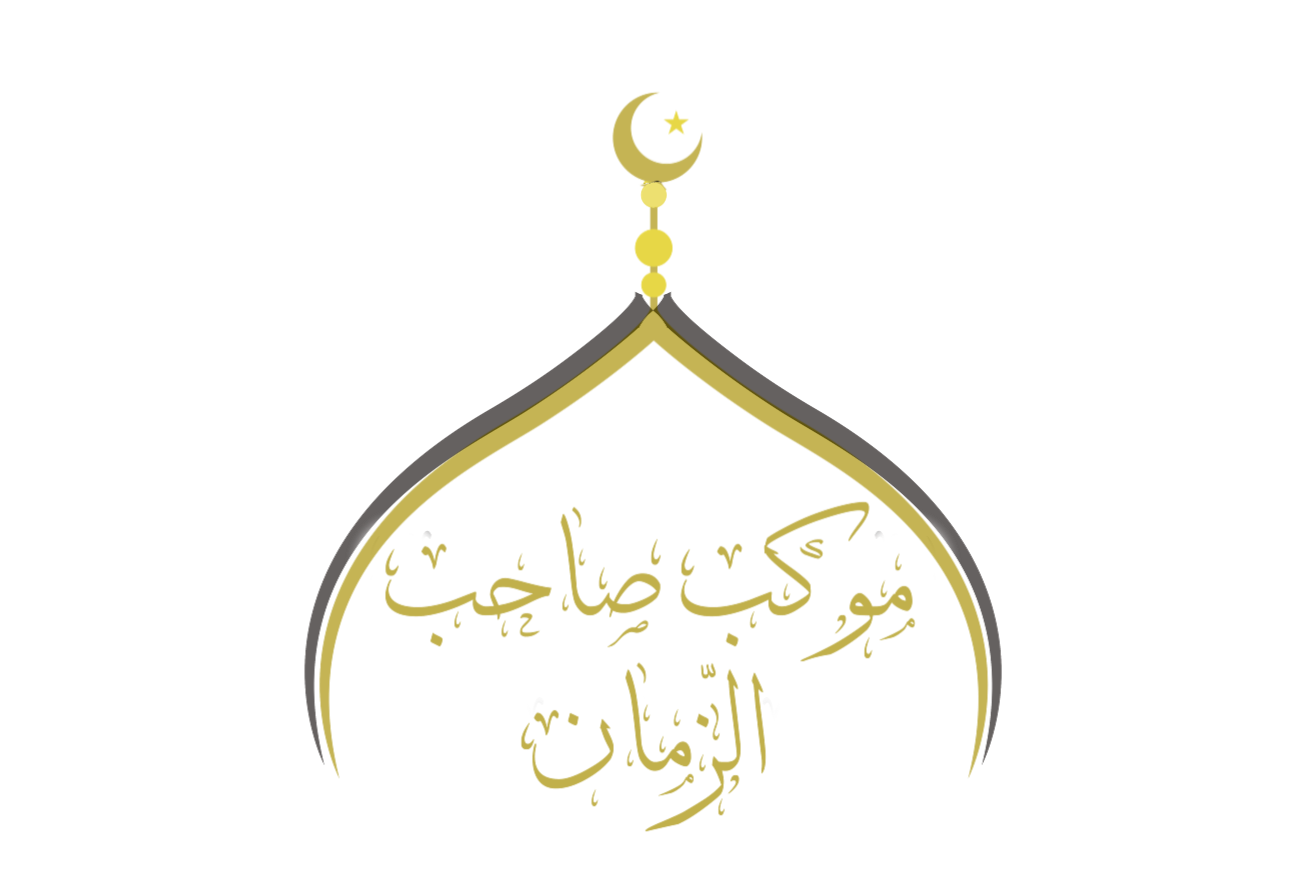 أن تَجْعَلَ أَوْقَاتِي فِي اللَّيلِ وَالنَّهَارِ بِذِكْرِكَ مَعْمُورَةً
That You make my times in the night and the day inhabited by Your remembrance
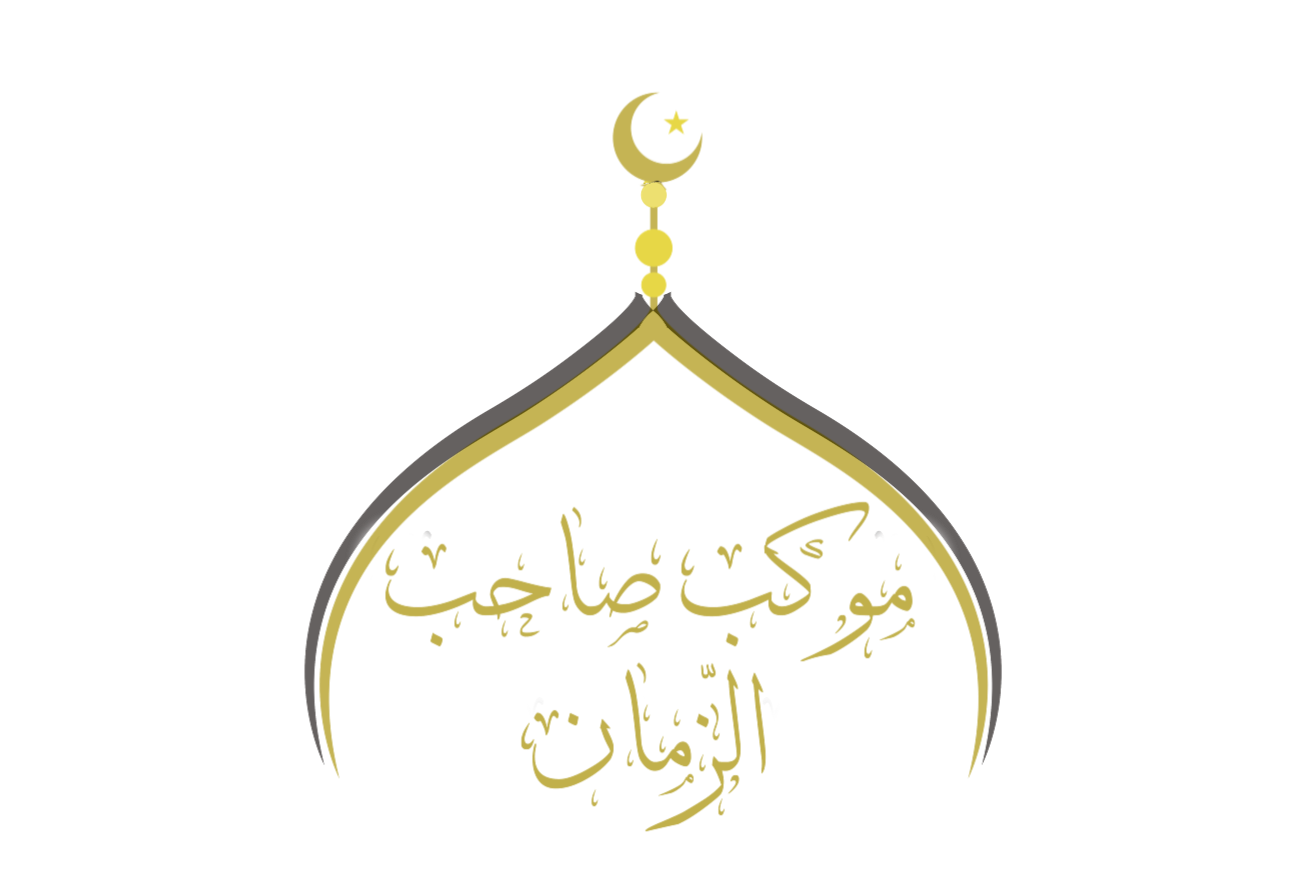 وَبِخِدْمَتِكَ مَوْصُولَةً وَّأَعْمَاِلي عِنْدَكَ مَقْبُولَةً
And joined to Your service And my works acceptable to You
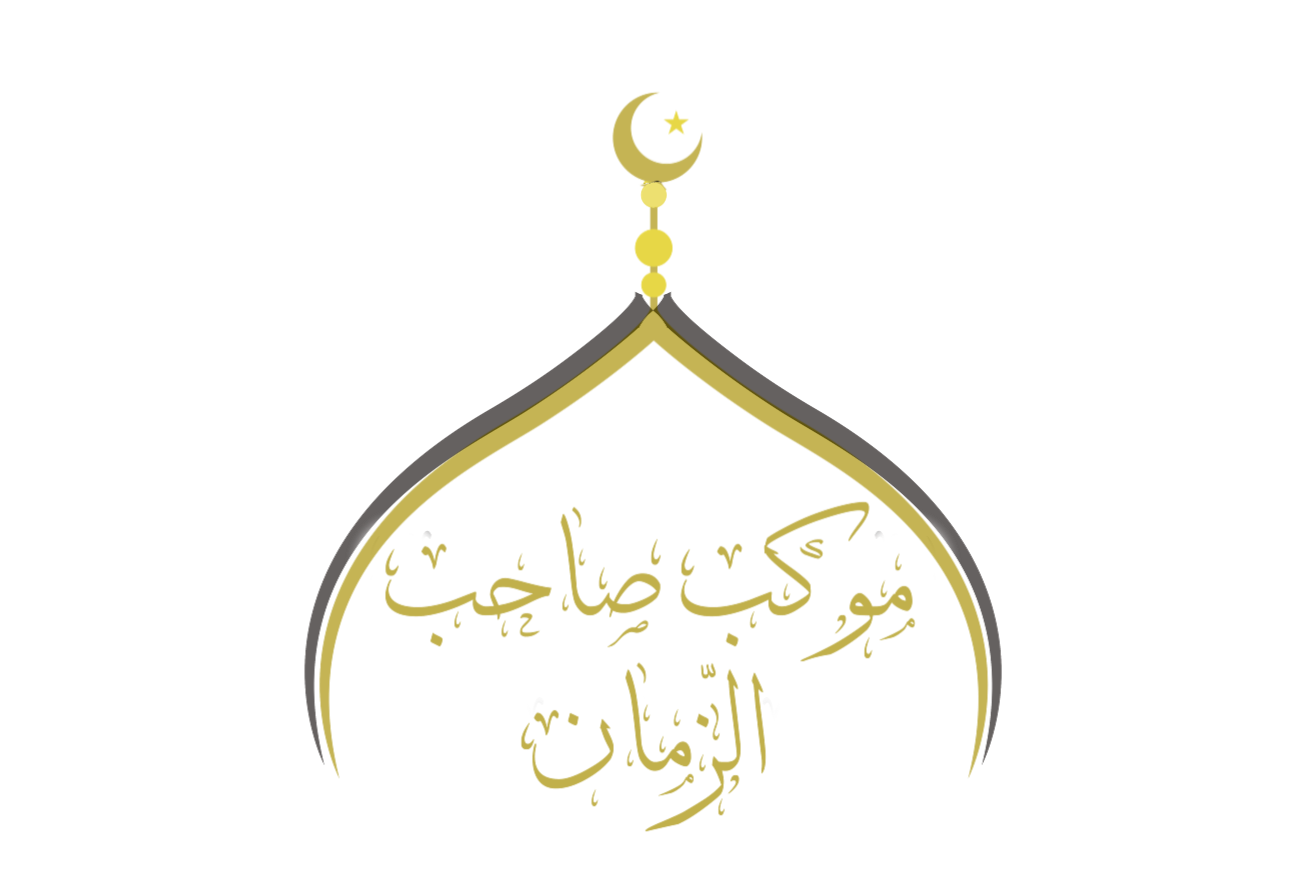 حَتَّى تَكُونَ أَعْمَاِلي وَأَوْرَادِي كُلُّهَا وِرْداً وَّاحِداً
So that my works and my prayers may all be a single prayer
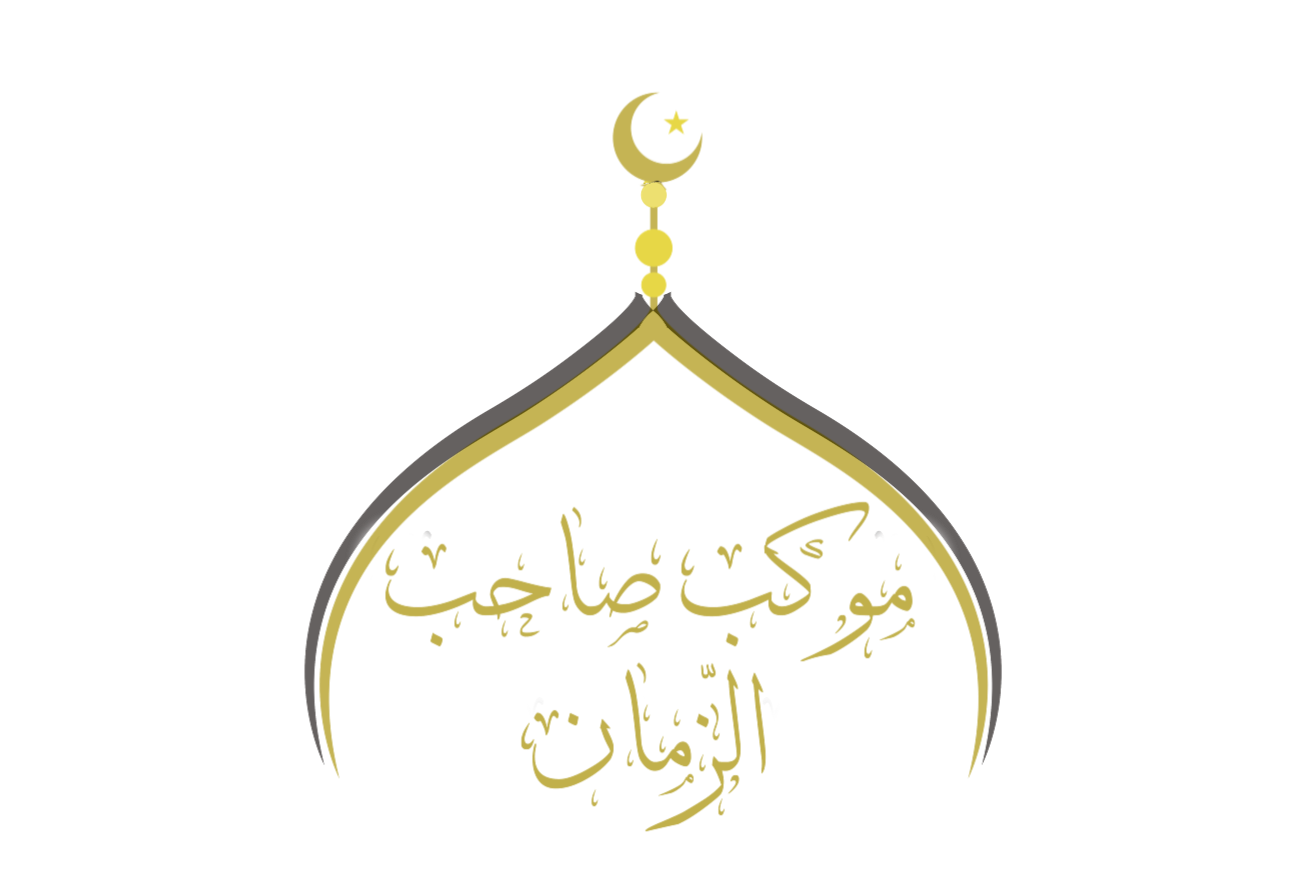 وَّحَاِلي فِي خِدْمَتِكَ سَرْمَداً
And I be at Your service eternally
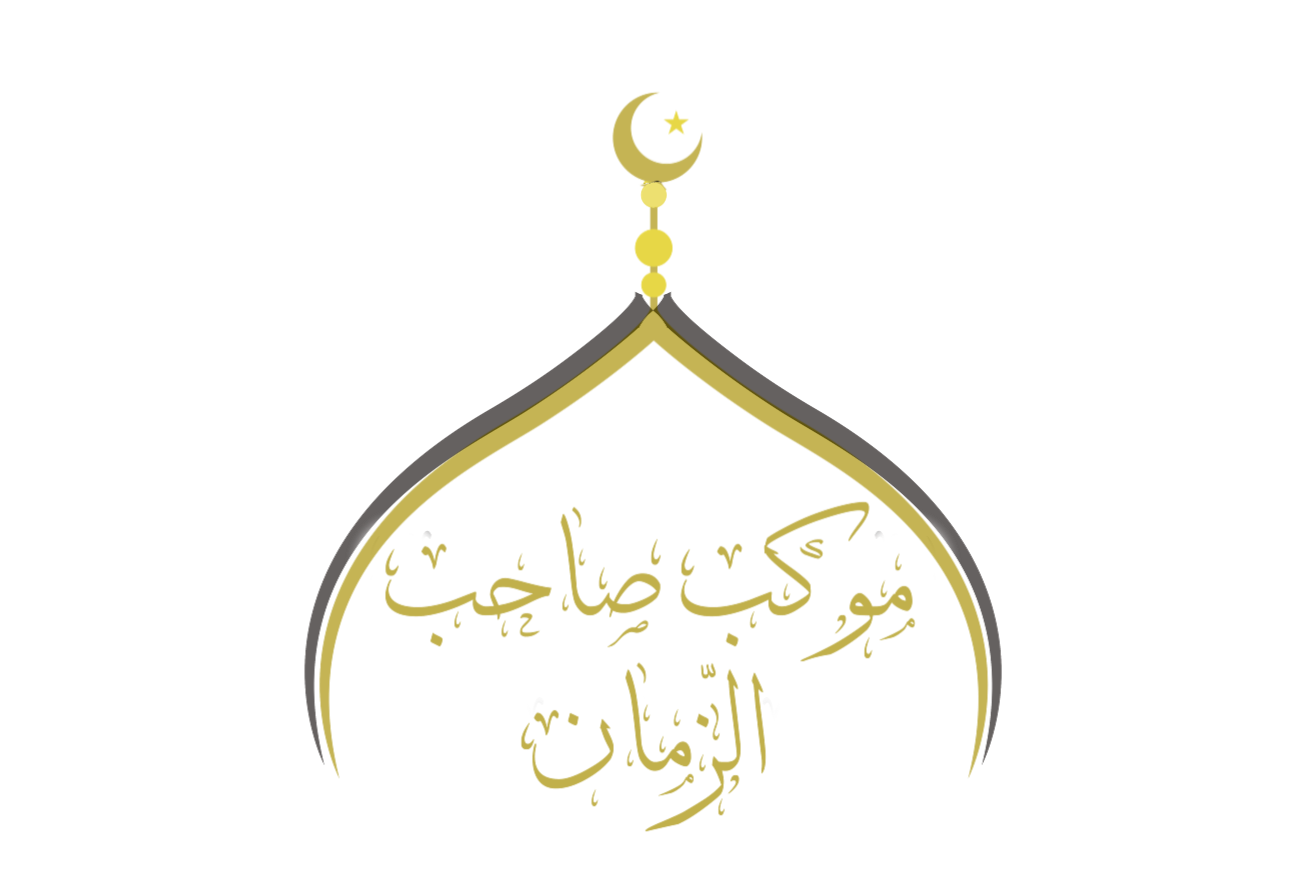 يَا سَيِّدِي، يَا مَنْ عَلَيْهِ مُعَوَّلِي
My Master, O You who I depend on
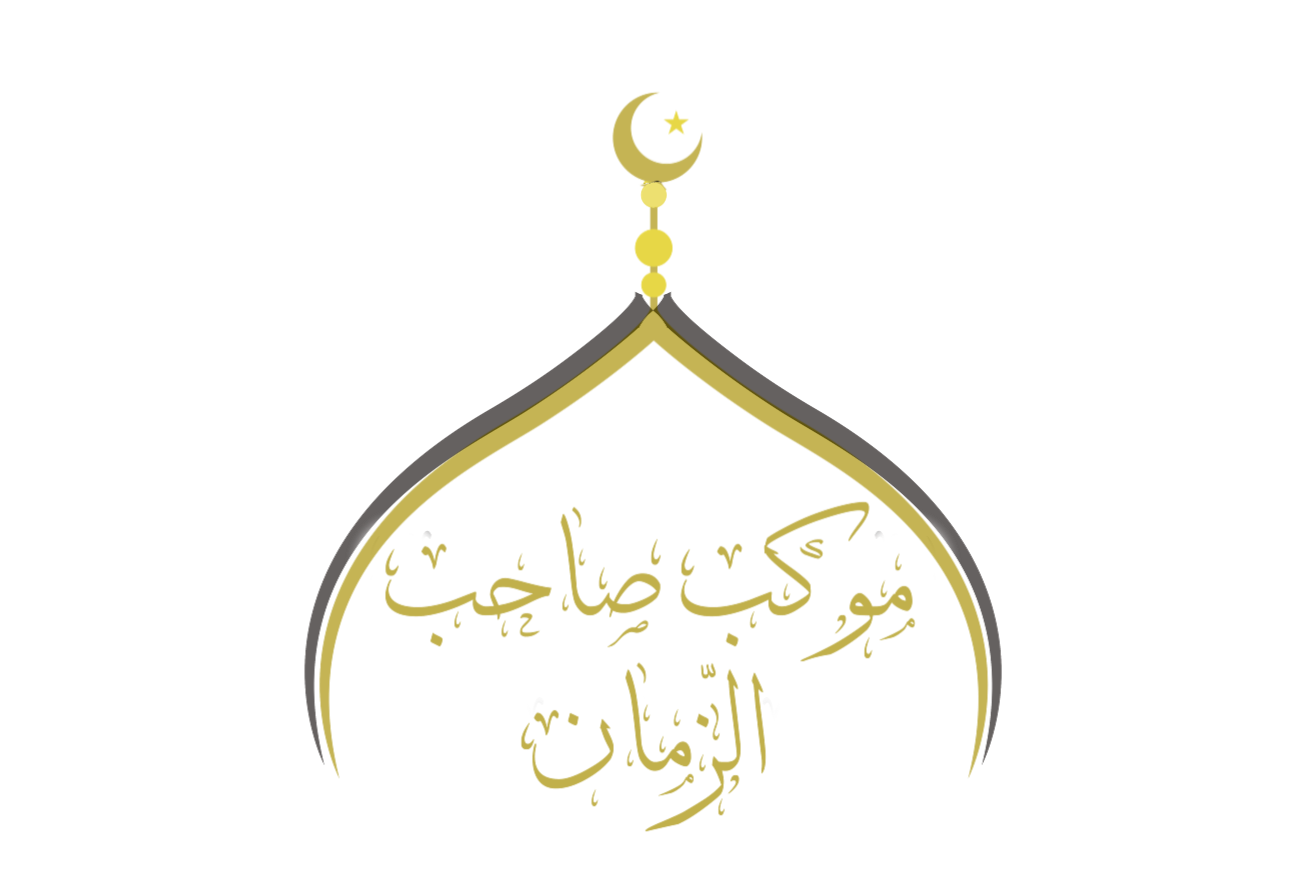 يَا مَنْ إلَيْهِ شَكَوْتُ أَحْوَاِلي
O You to whom I complain about my situations
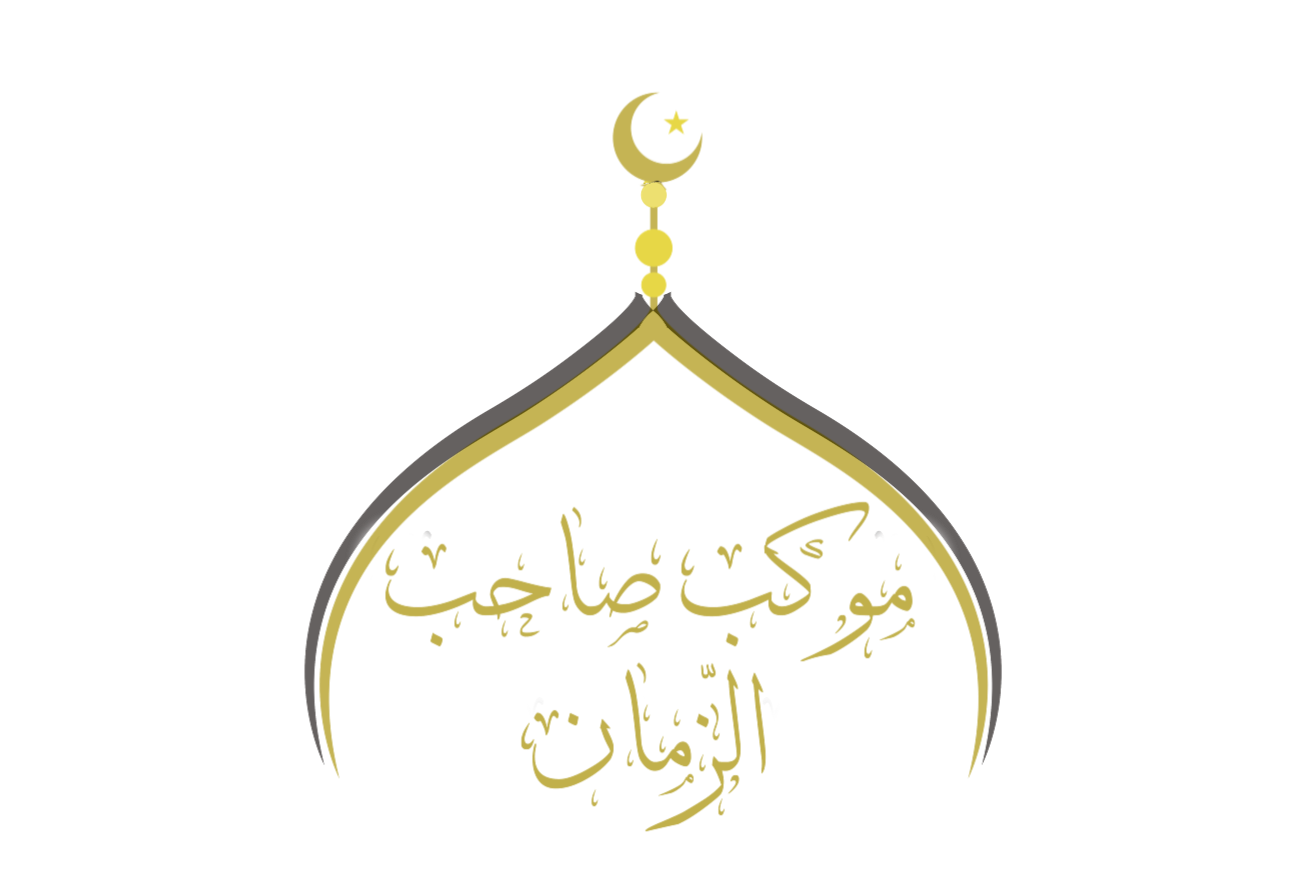 يَا رَبِّ يَا رَبِّ يَا رَبِّ
My Lord! My Lord! My Lord!
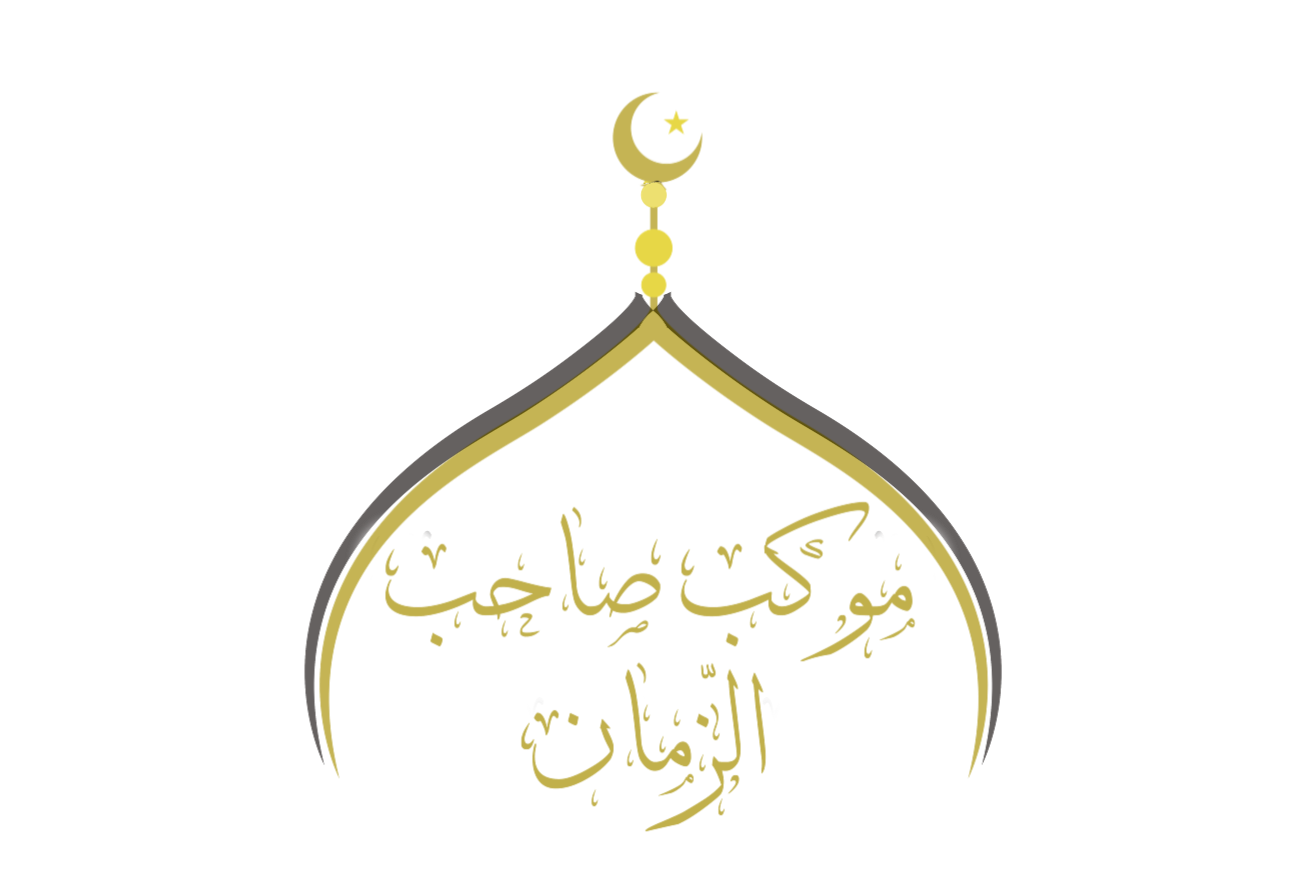 قَوِّ عَلَى خِدْمَتِكَ جَوَارِحِي وَاشْدُدْ عَلىَ الْعَزِيمَةِ جَوَانِحِي
Strengthen my bodily members in Your service And fortify my ribs in determination
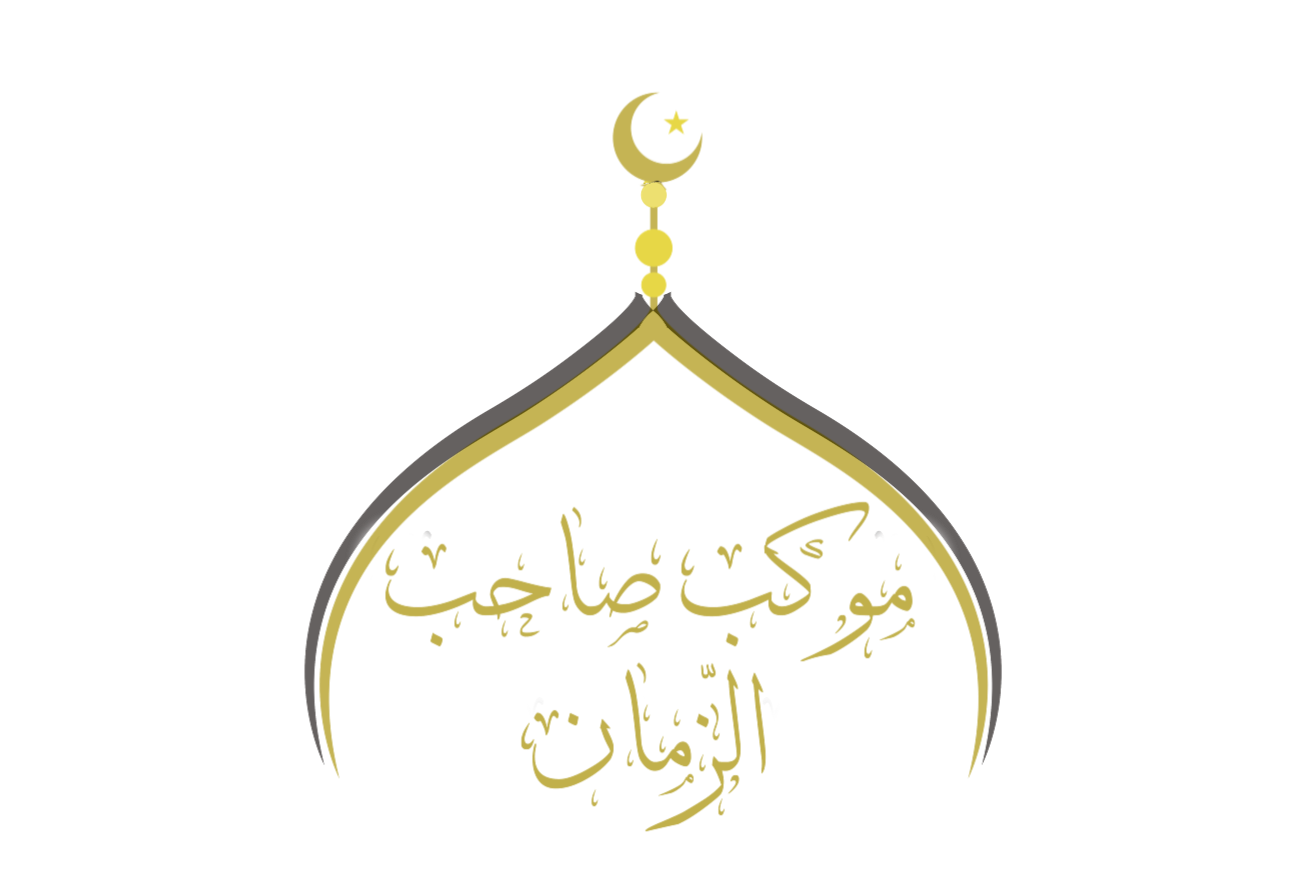 وَهَبْ لِي الْجِدَّ فِي خَشْيَتِكَ وَالدَّوَامَ فِي الإتِّصَاِل بِخِدْمَتِكَ
And give me sincerity in my fear of You, And endurance in my being joined to Your service
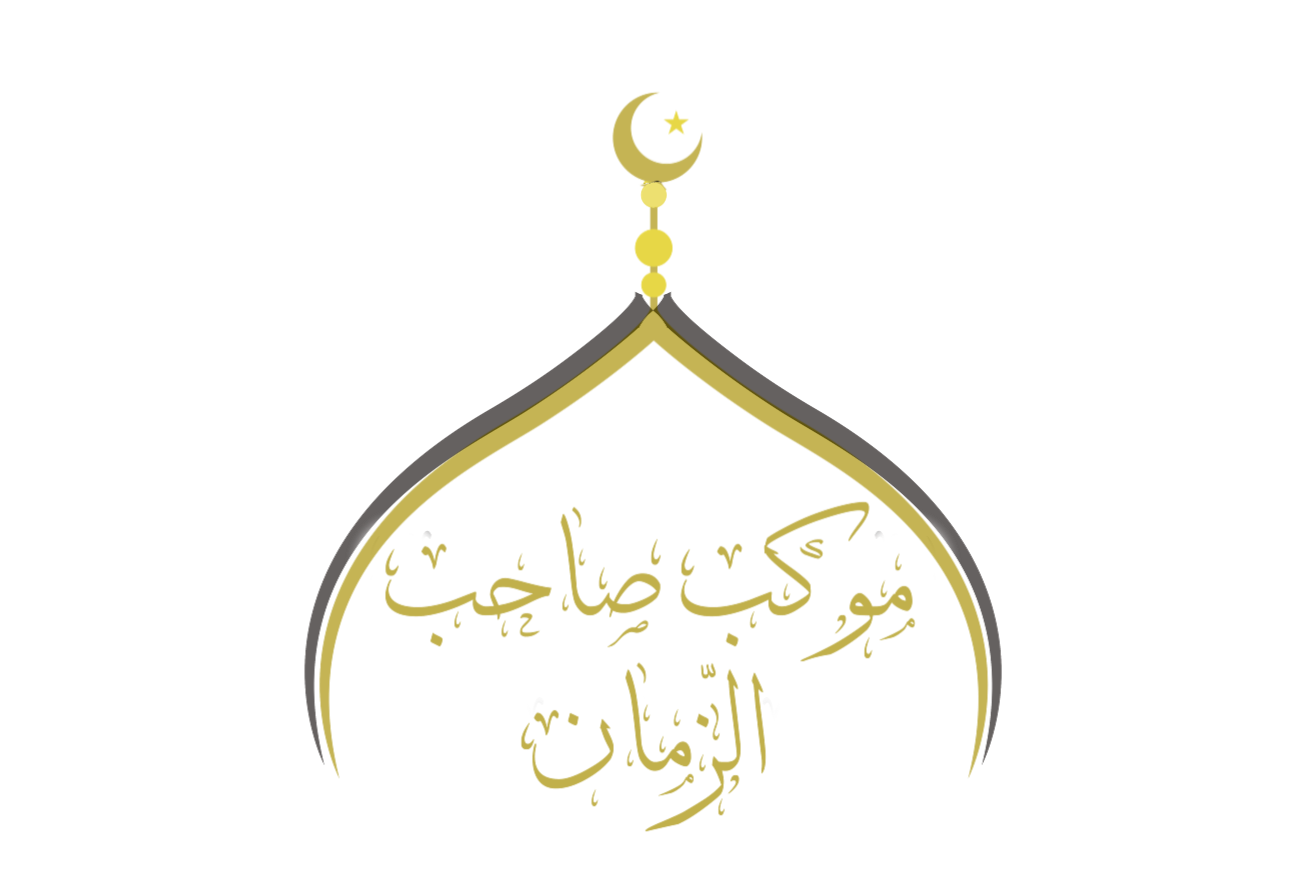 حَتَّى أَسْرَحَ إِلَيكَ فِي مَيَادِينِ السَّابِقِينَ
So that I may move easily toward You in the battlefields of those in the front lines
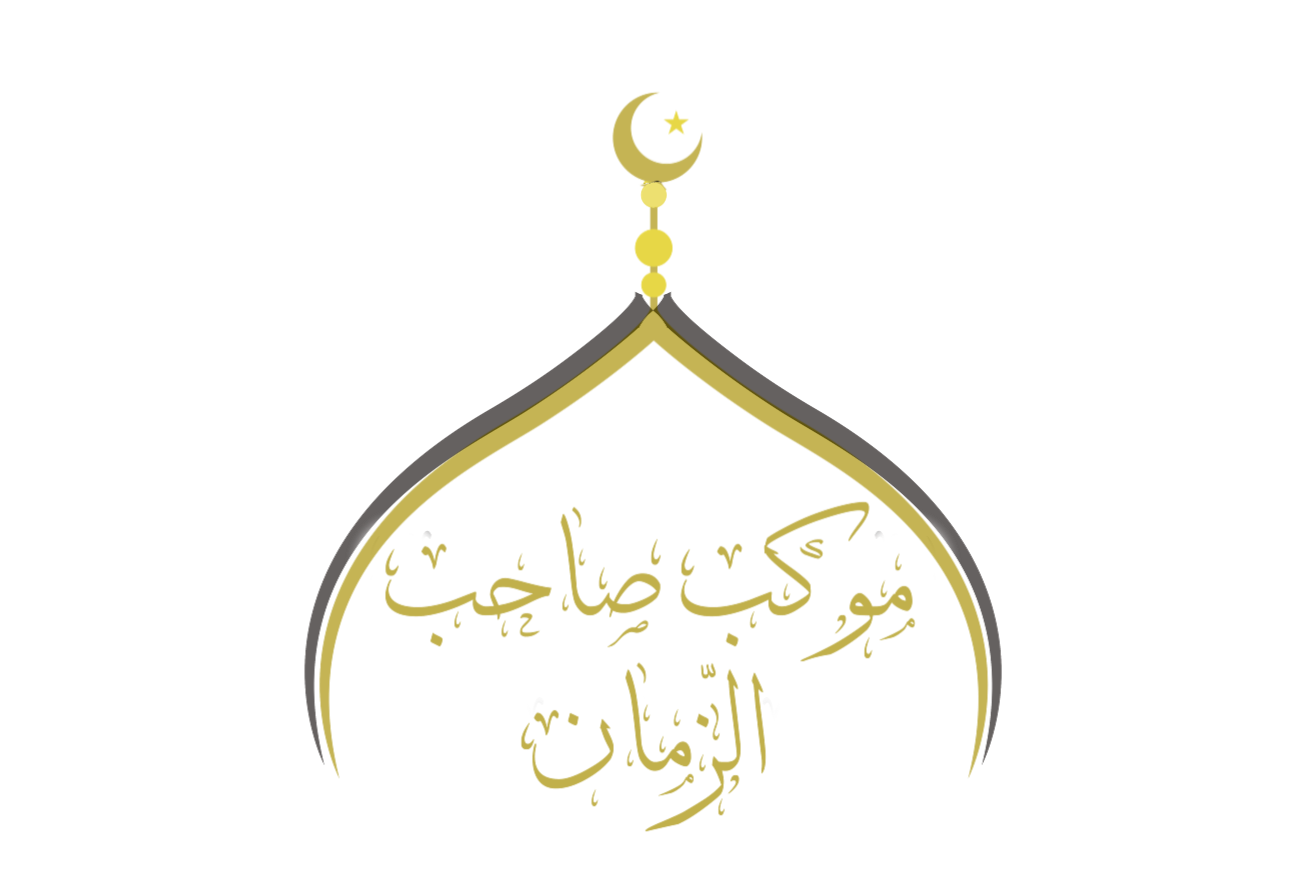 وَأُسْرِعَ إلَيْكَ فِي الْمبُادِرِينَ وَأَشْتَاقَ إلىَ قُرْبِكَ فِي الْمُشْتَاقِينَ
And hurry to You among the prominent, And desire passionately Your proximity among the passionate desirous
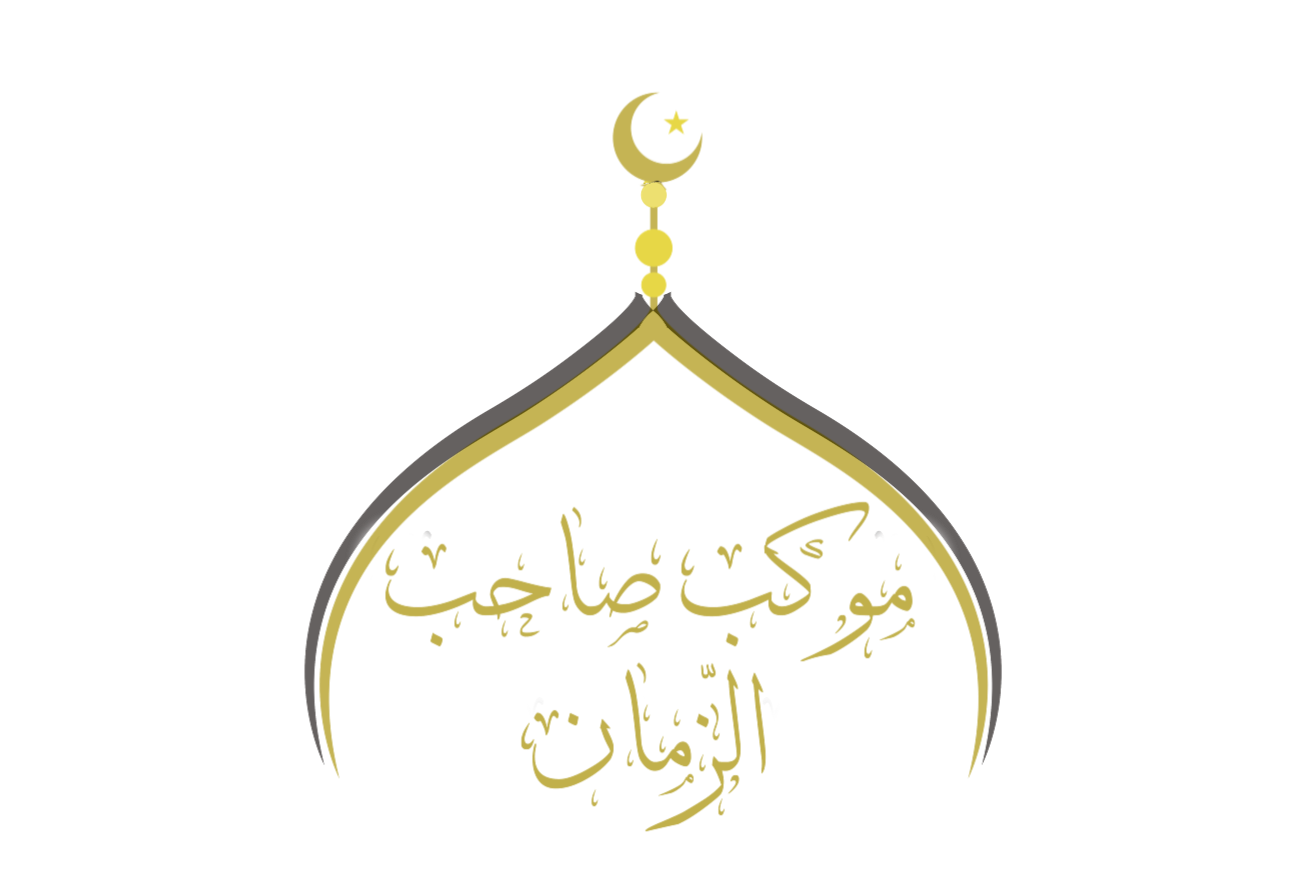 وَأَدْنُوَ مِنْكَ دُنُوَّ الْمُخْلِصِينَ وَأَخَافَكَ مَخَافَةَ الْمُوقِنِينَ
And move nearer to You with the nearness of the sincere And fear You with the fear of those who have certainty
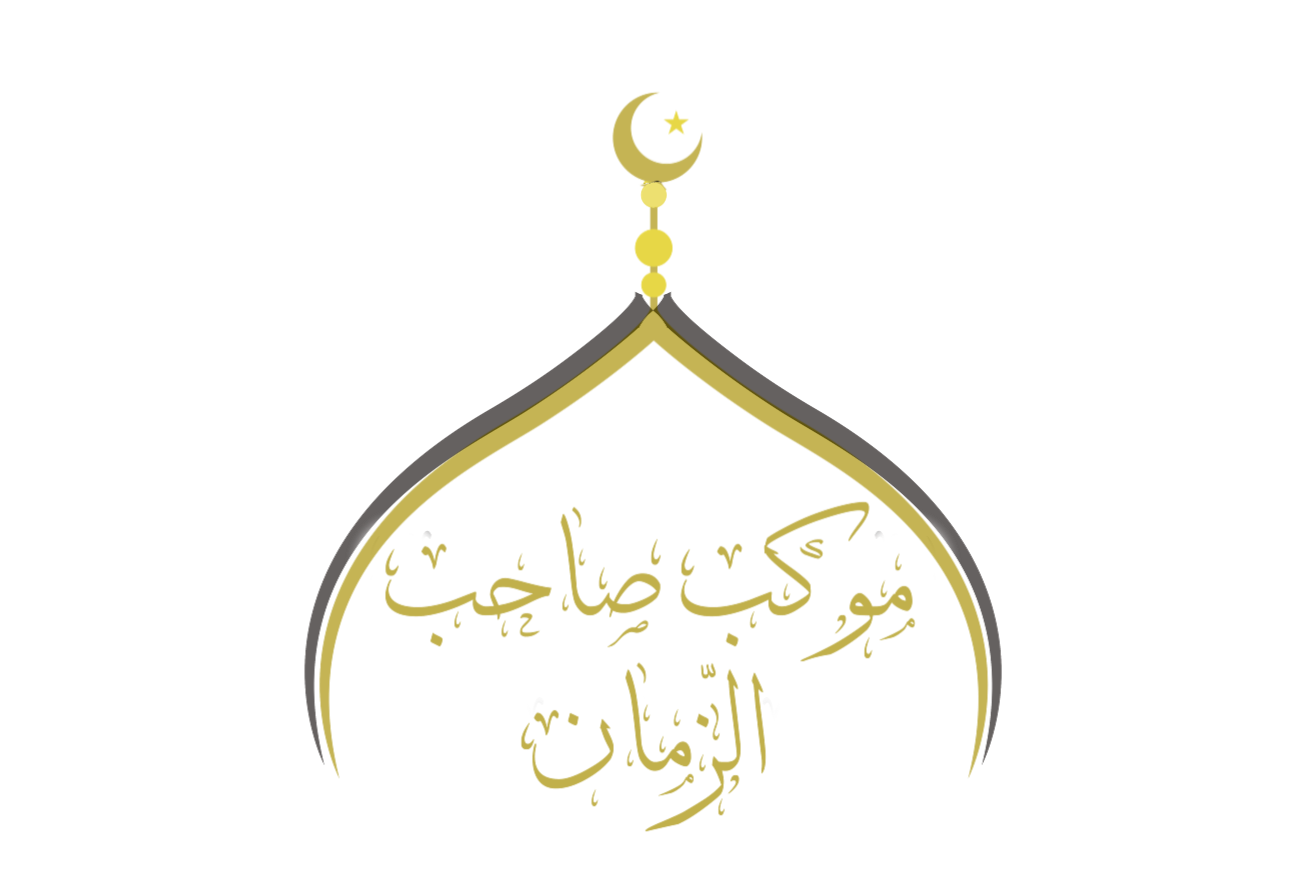 وَأَجْتَمِعَ فِي جِوَارِكَ مَعَ الْمُؤْمنِينَ
And gather with the believers in Your vicinity
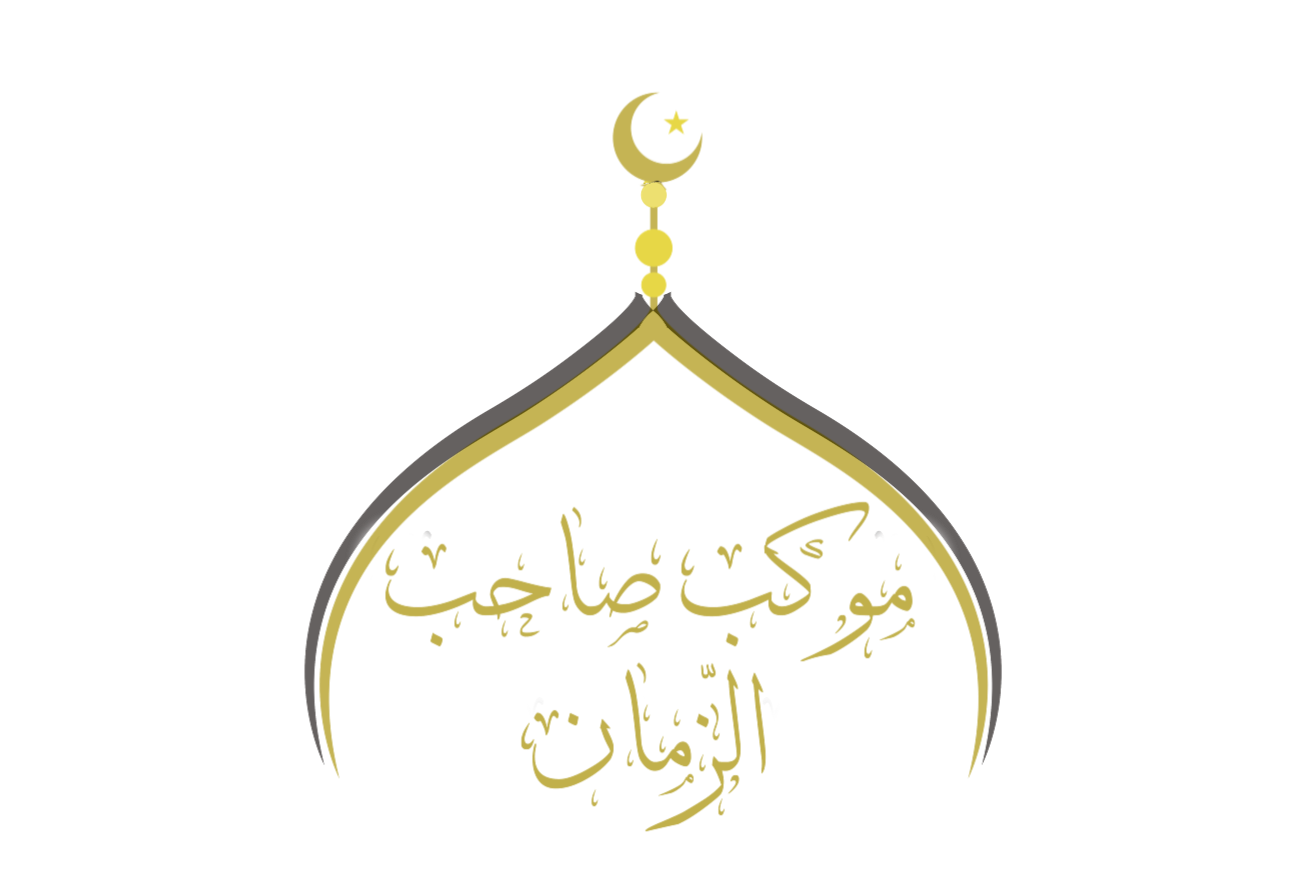 O Allah, whoever desires evil for me, desire [it] for him
اللَّهُمَّ وَمَنْ أَرَادَنِي بِسُوٍء فَأَرِدْهُ
O Allah, whoever desires evil for me, send it to him
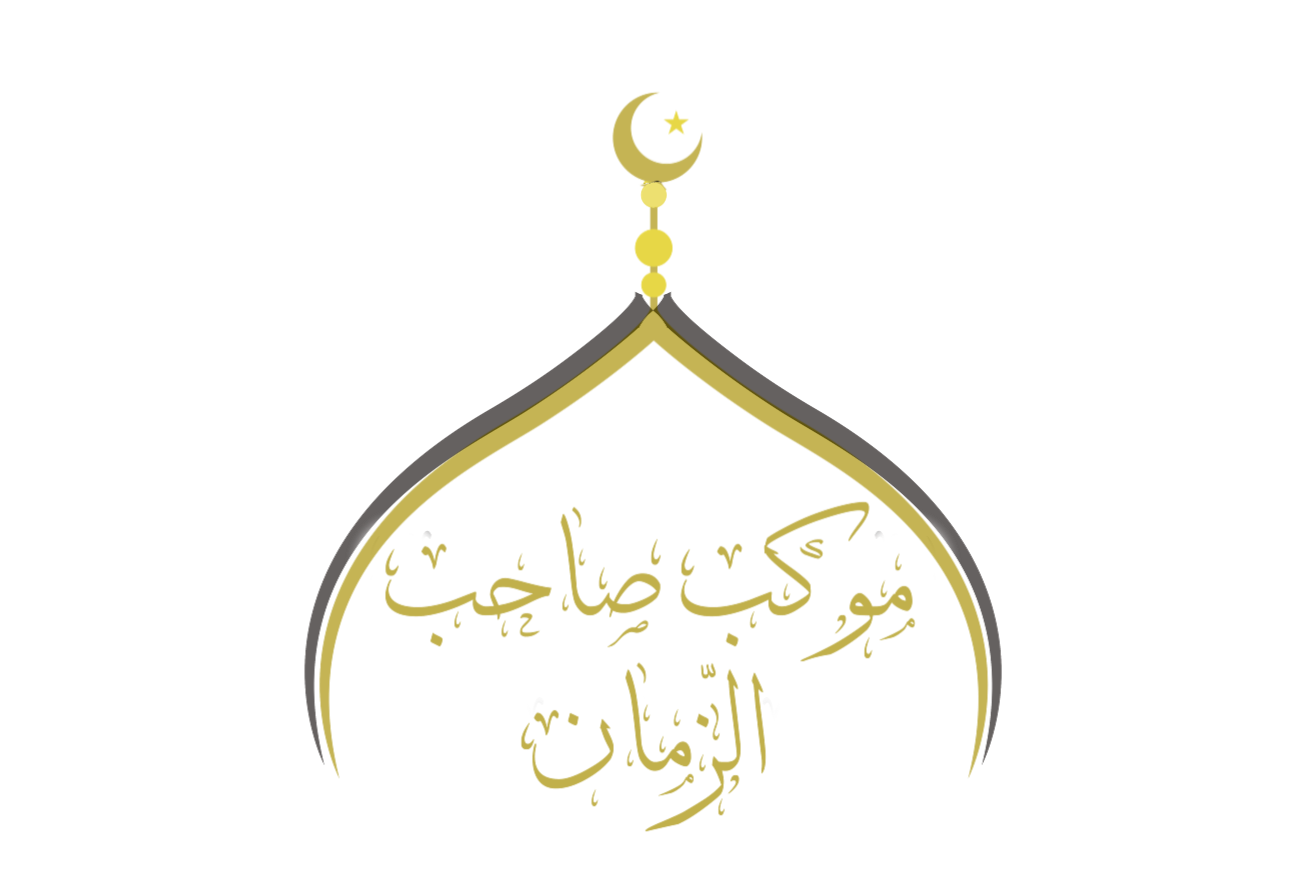 وَمَن كَادَنِي فَكِدْهُ
whoever deceives me-deceive him!
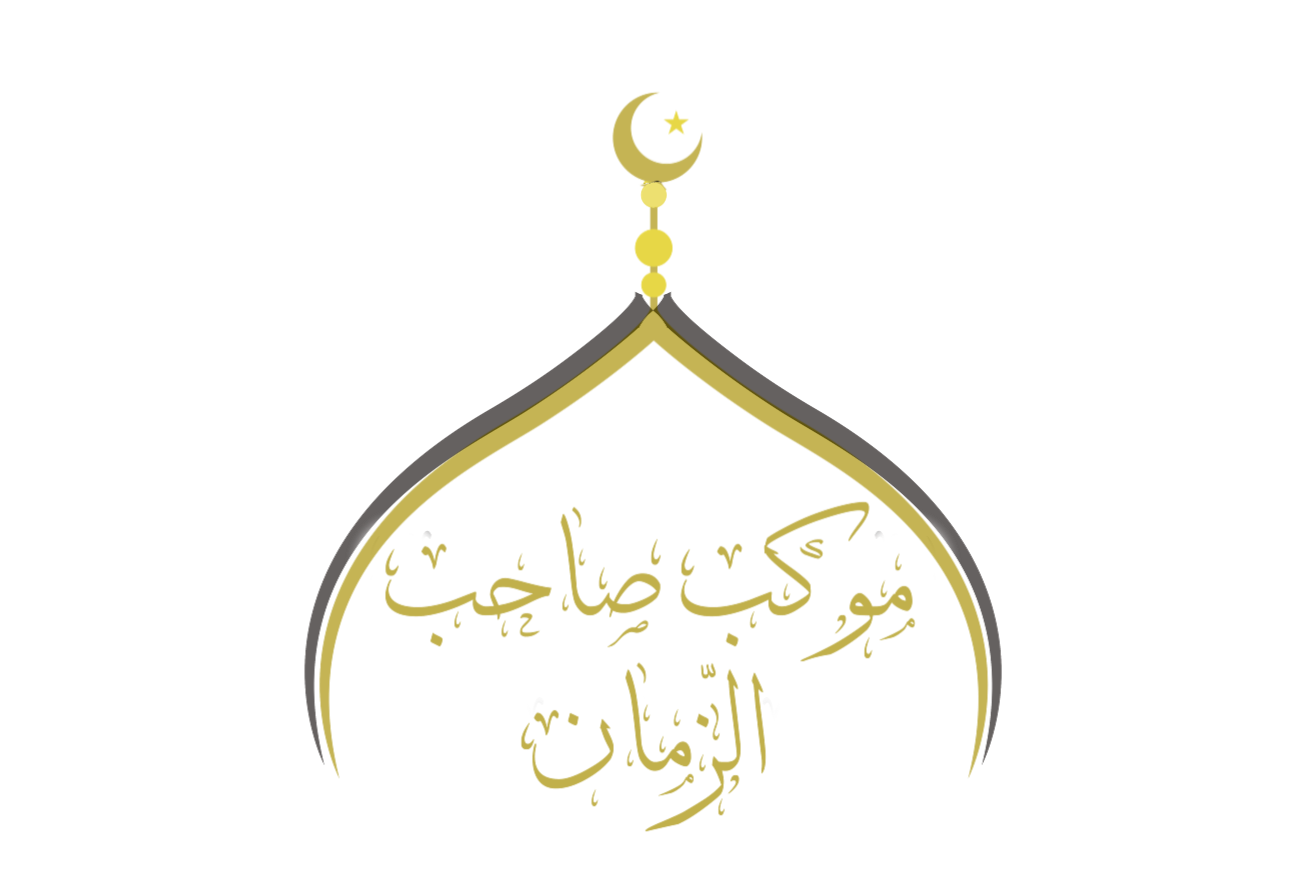 وَاجْعَلْنِي مِنْ أَحَسَنِ عَبِيدِكَ نَصِيباً عِنْدَكَ
And make me one of the most excellent of Your slaves in Portion from You
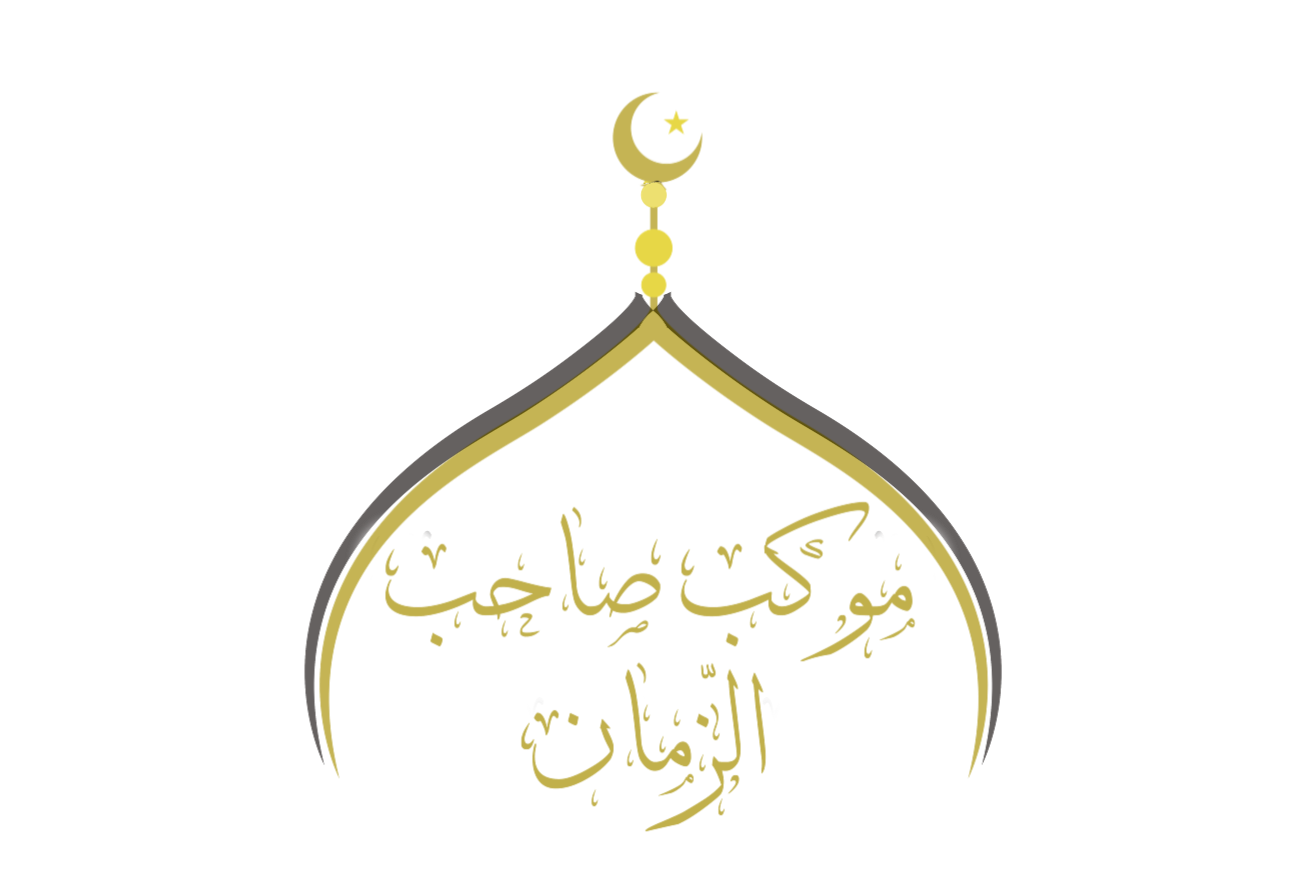 وَأَقْرَبِهِم مَّنْزِلَةً مِّنْكَ وَأَخَصِّهِمْ زُلْفَةً لَّديْكَ
And the nearest of them in station to You, And the most elected of them in proximity to You
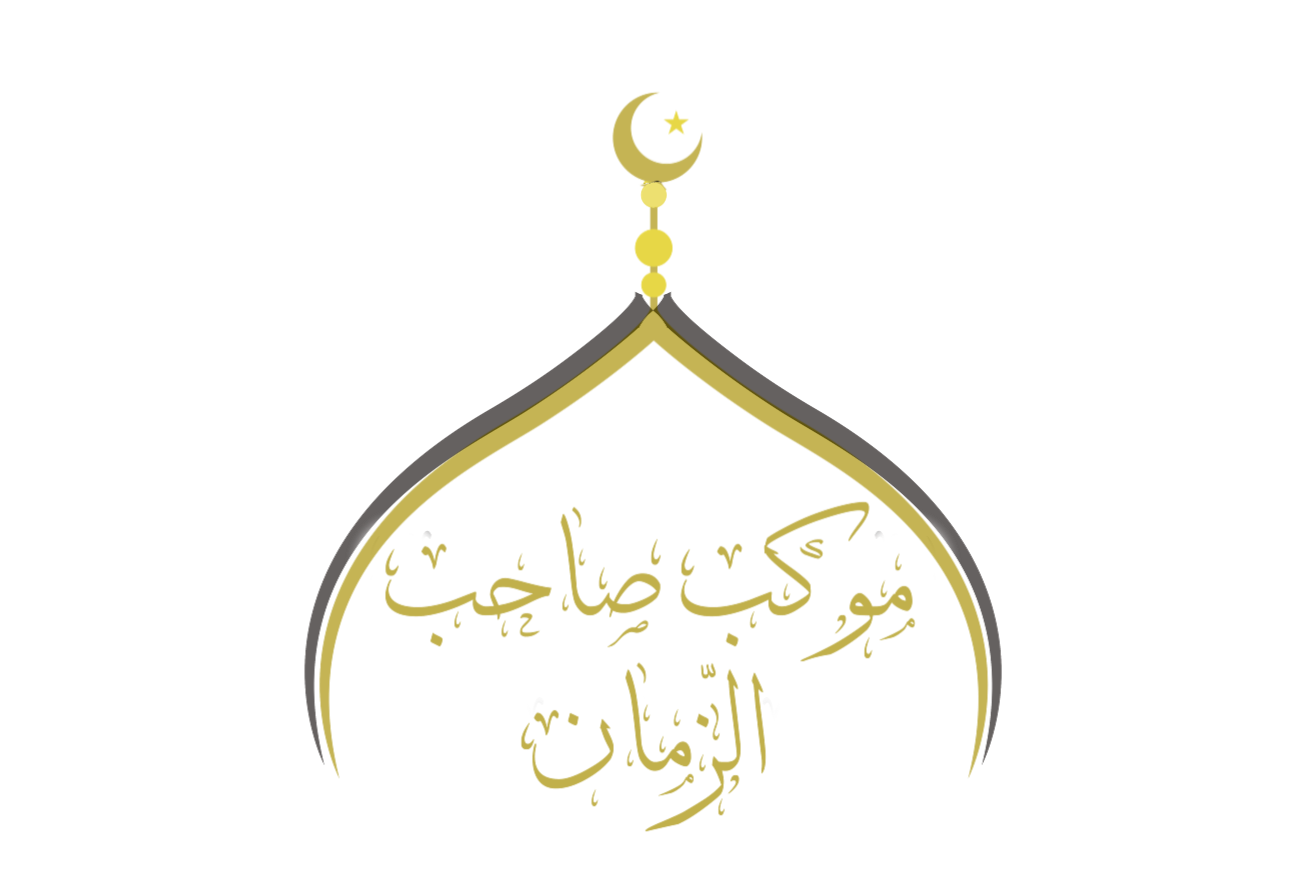 فَإِنَّهُ لا يُنَالُ ذَلِكَ إِلاَّ بِفَضْلِكَ وَجُدْ لِي بِجُودِكَ
For that cannot be attained except by Your grace, And be generous to me through Your generosity
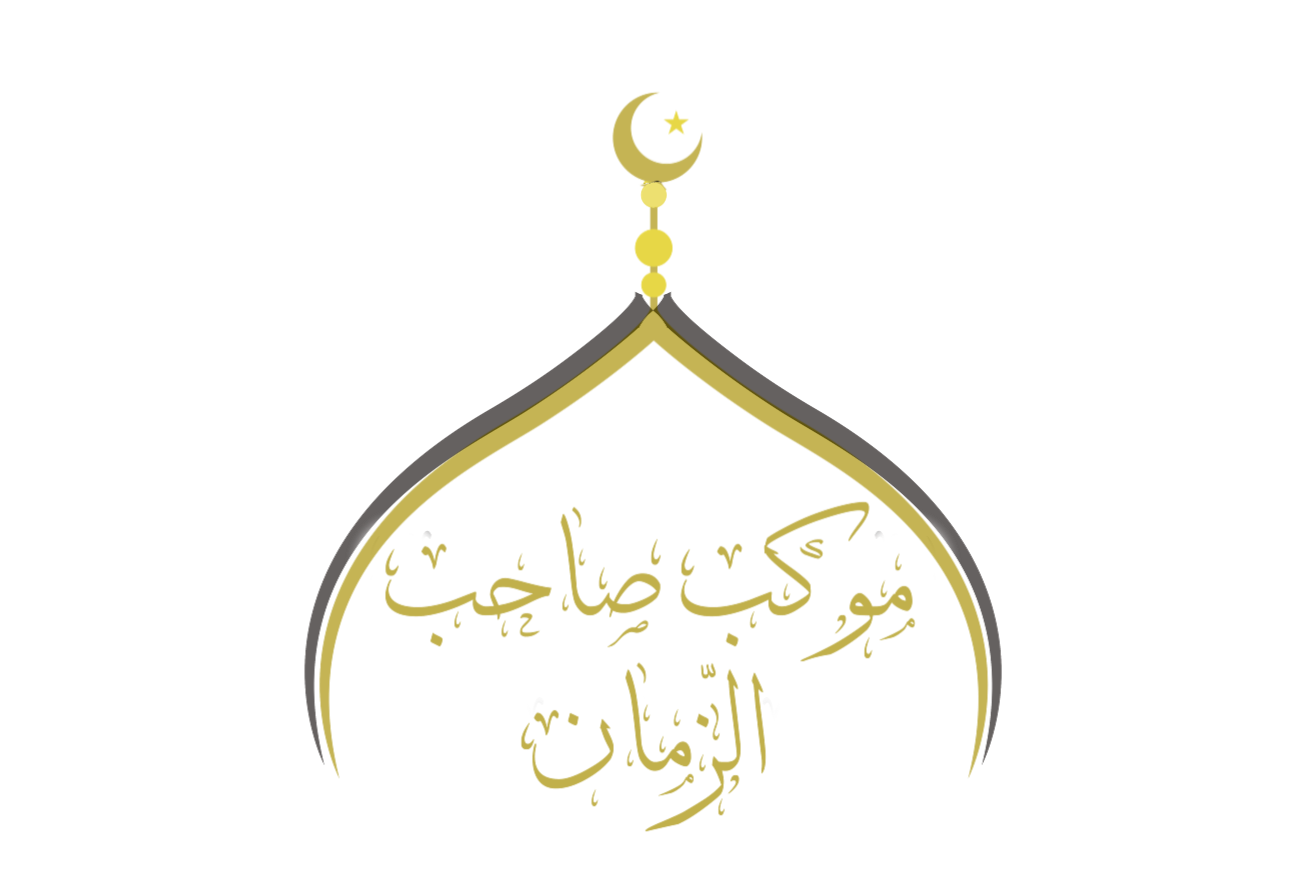 وَاعْطِفْ عَلَيَّ بِمَجْدِكَ وَاحْفَظْنِي بِرَحْمَتِكَ
And incline toward me with Your glory And protect me with Your mercy
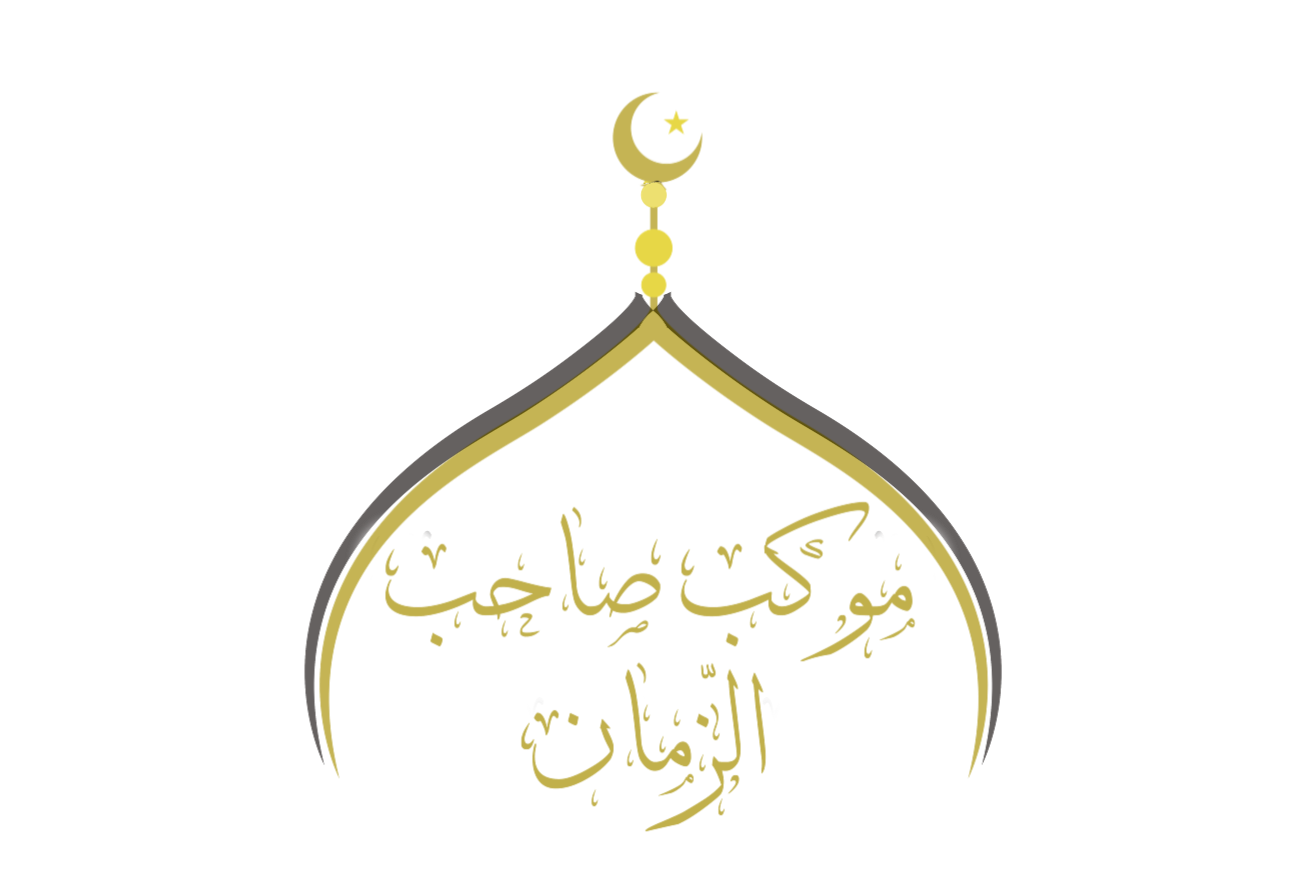 وَاجْعَل لِّسَانِي بِذِكْرِكَ لَهِجاً
And make my tongue remember You without stopping
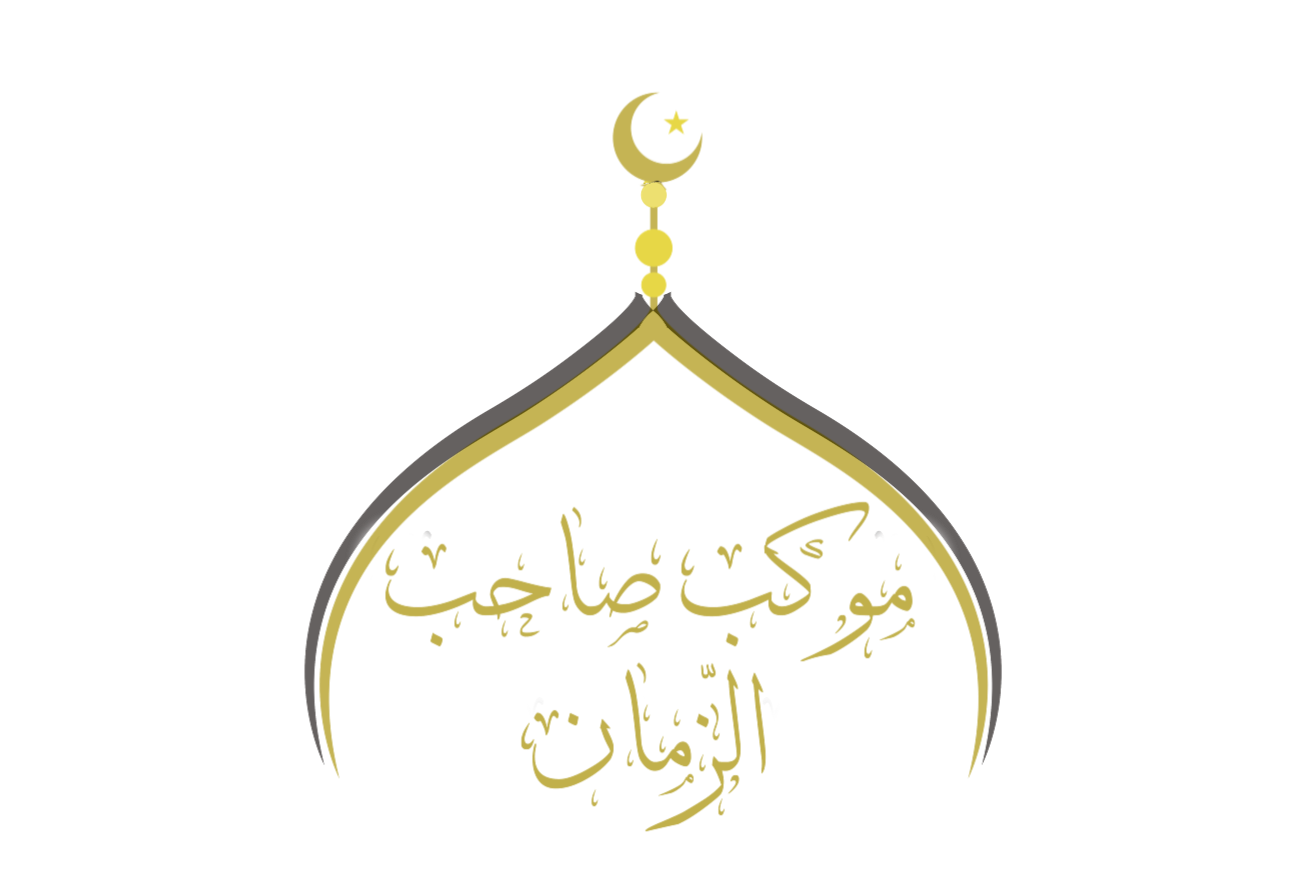 وَّقَلْبِي بِحُبِّكَ مُتَيَّماً وَّمُنَّ عَلَيَّ بِحُسْنِ إِجَابَتِكَ
And my heart fascinated by Your love. And be gracious to me by answering me favorably
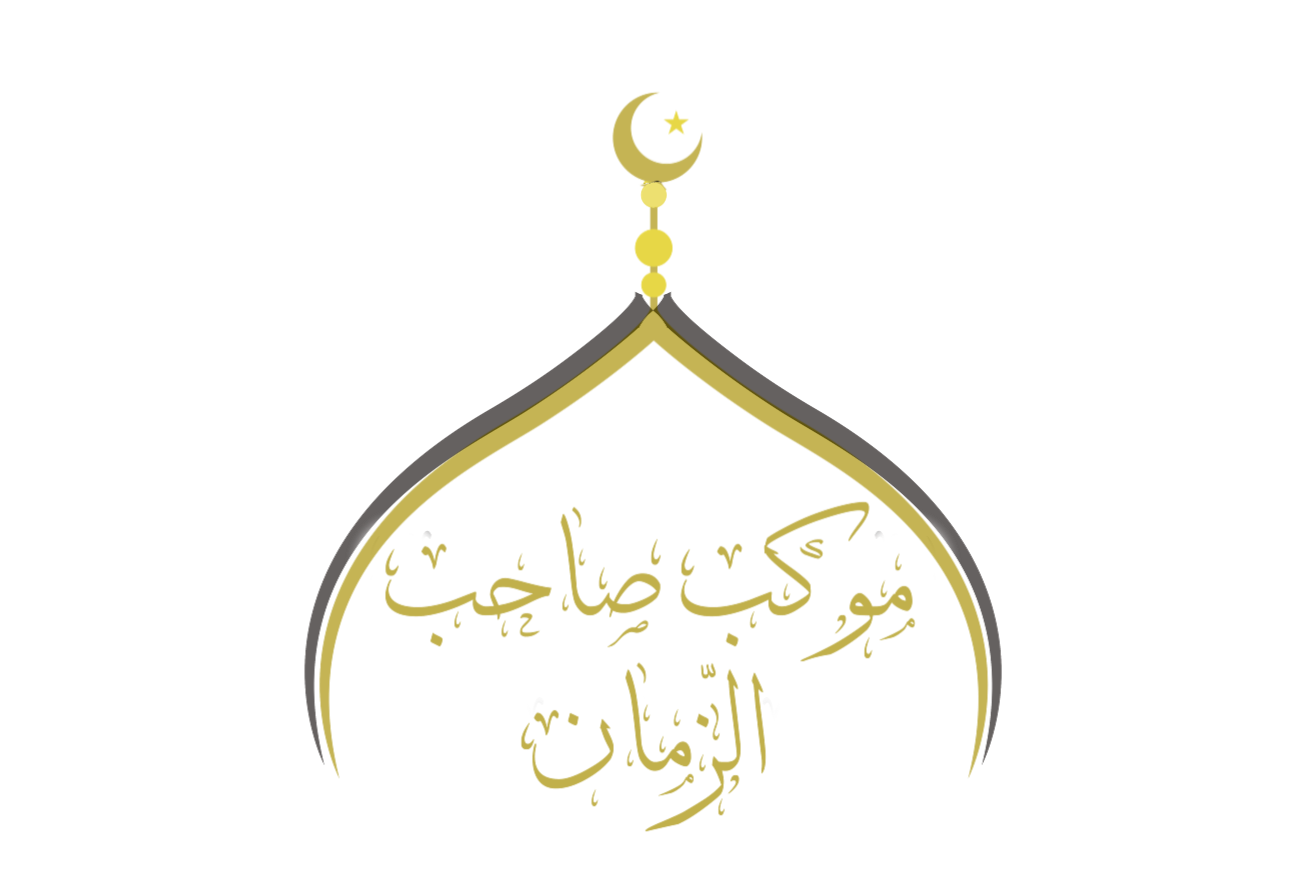 وَأَقِلْنِي عَثْرَتِي وَاغْفِرْ زَلَّتِي
And nullify my slips And forgive my delays
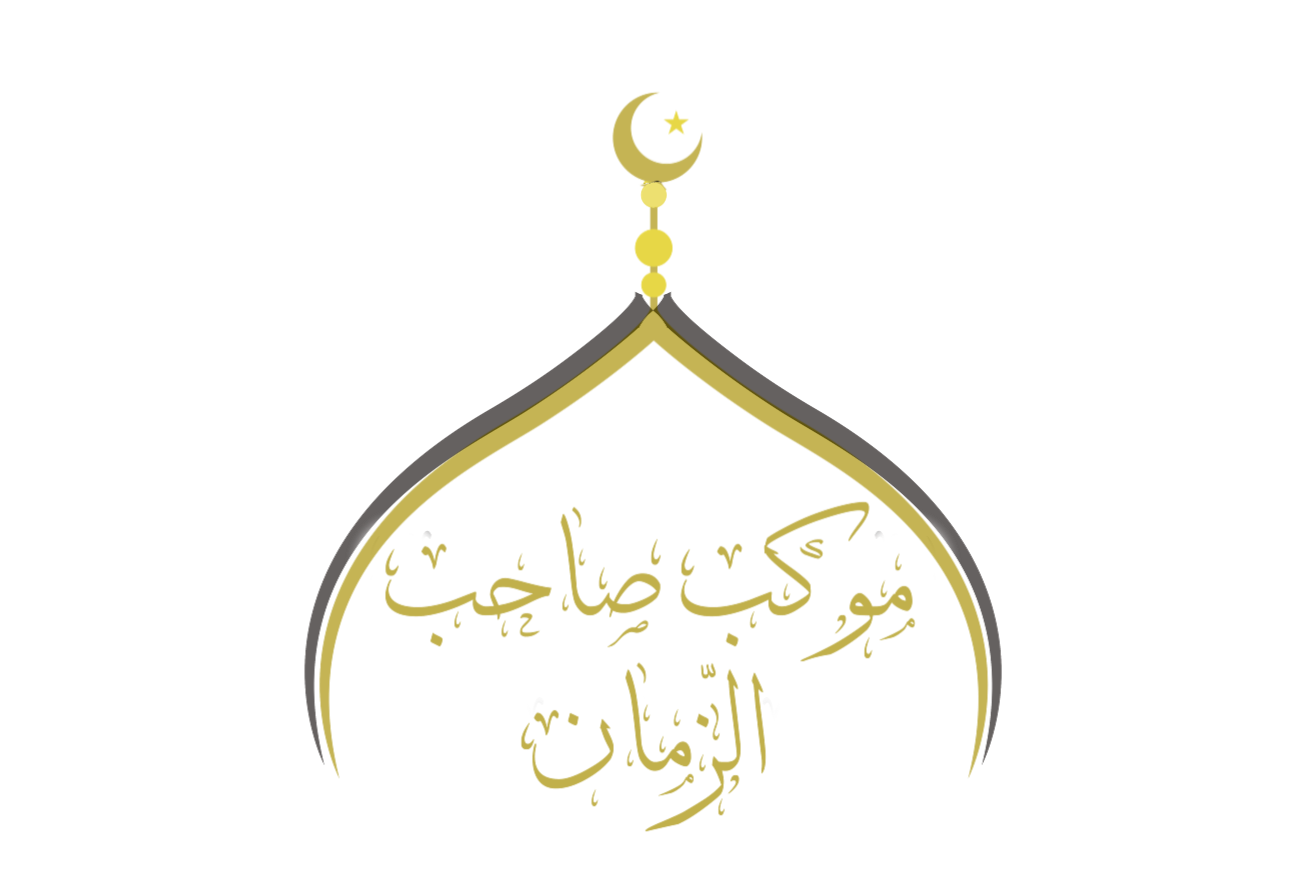 فَإِنَّكَ قَضَيْتَ عَلَى عِبَادِكَ بِعِبَادَتِكَ
For You have decreed Your worship for Your servants
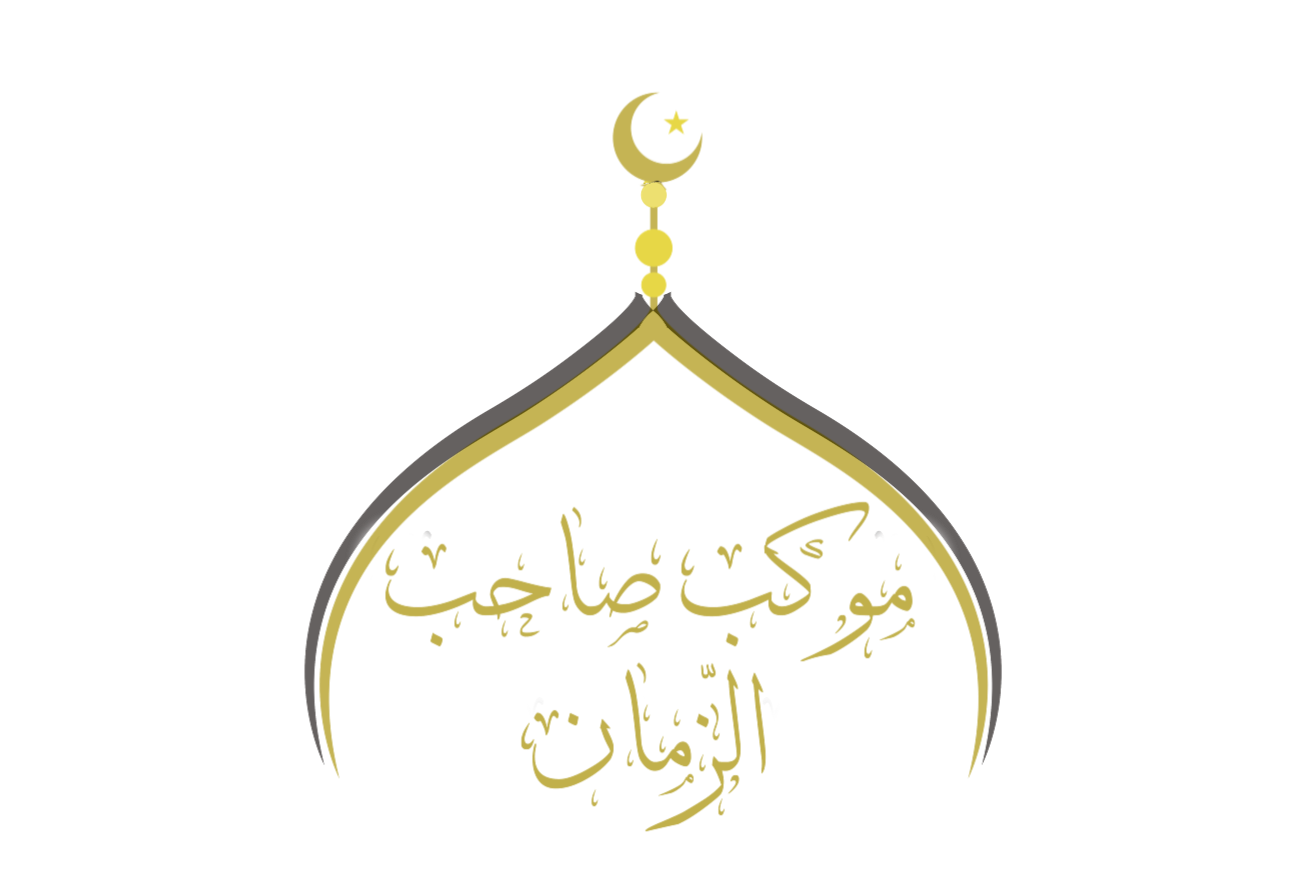 وَأَمَرْتَهُم بِدُعَائِكَ وَضَمِنتَ لَهُمُ الإِجَابَةَ
And commanded them to pray to you and assured them that they would be answered.
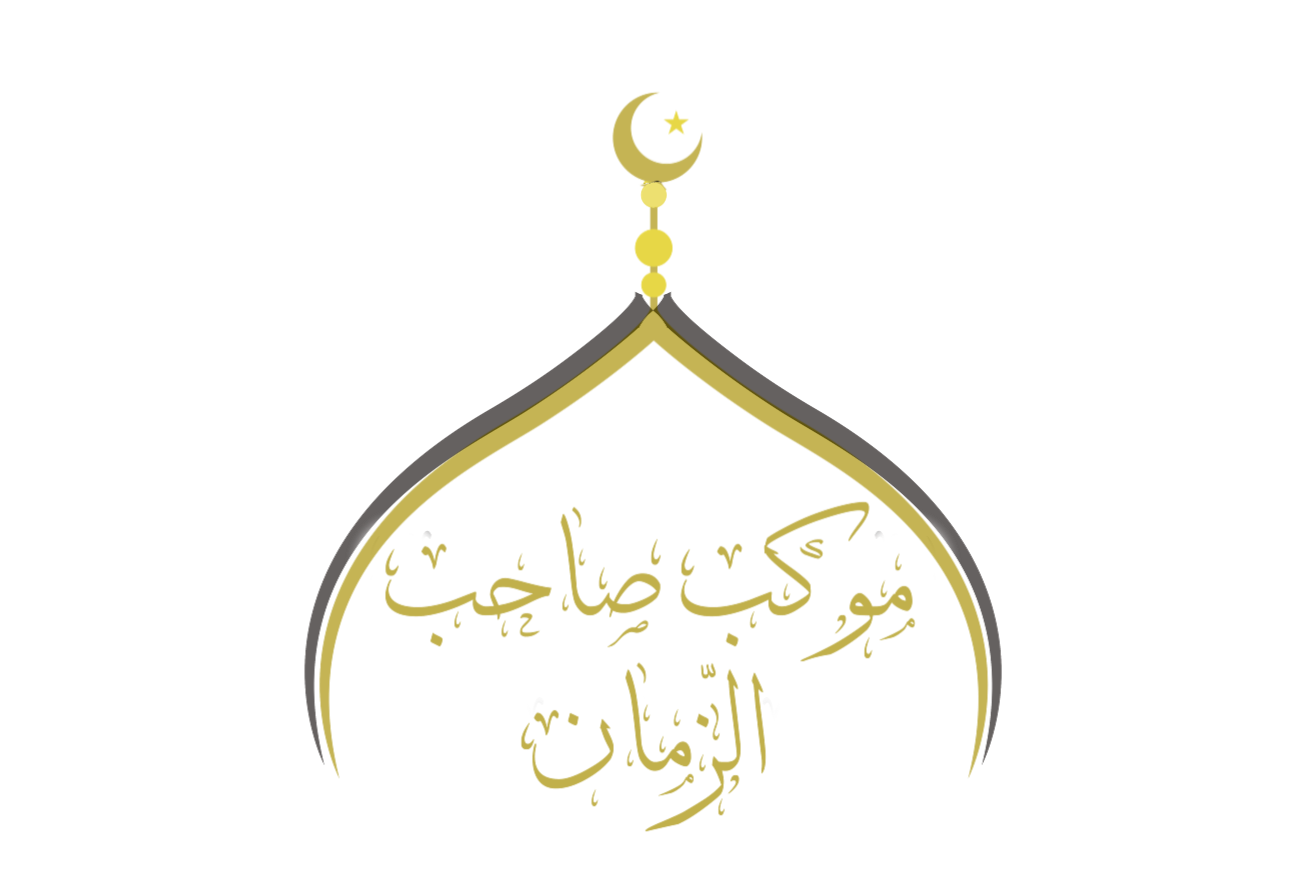 فَإِلَيْكَ يَا رَبِّ نَصَبْتُ وَجْهِي
So toward You, my Lord, I have turned my face
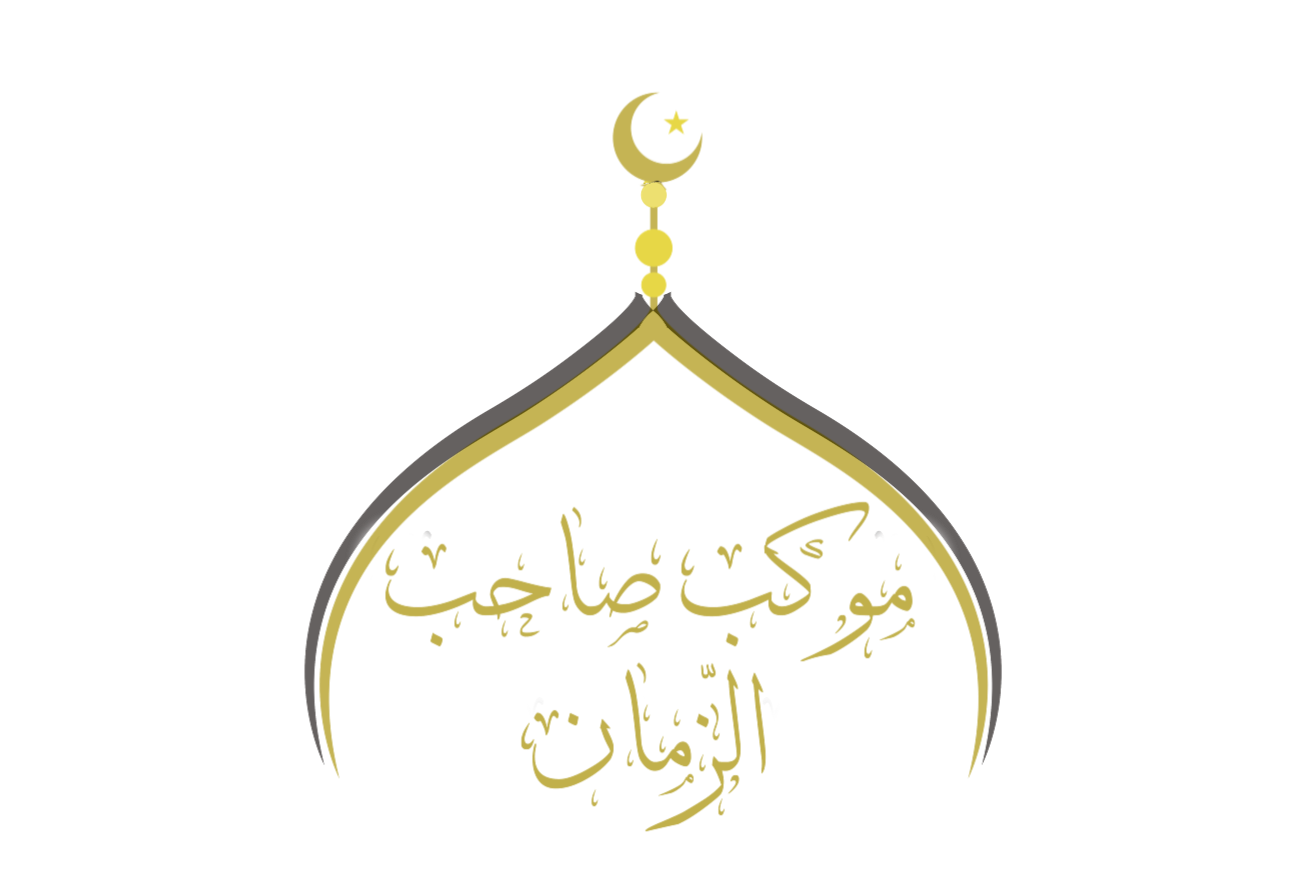 وَإلَيْكَ يَا رَبِّ مَدَدتُّ يَدِي
And toward You, my Lord, I have extended my hands
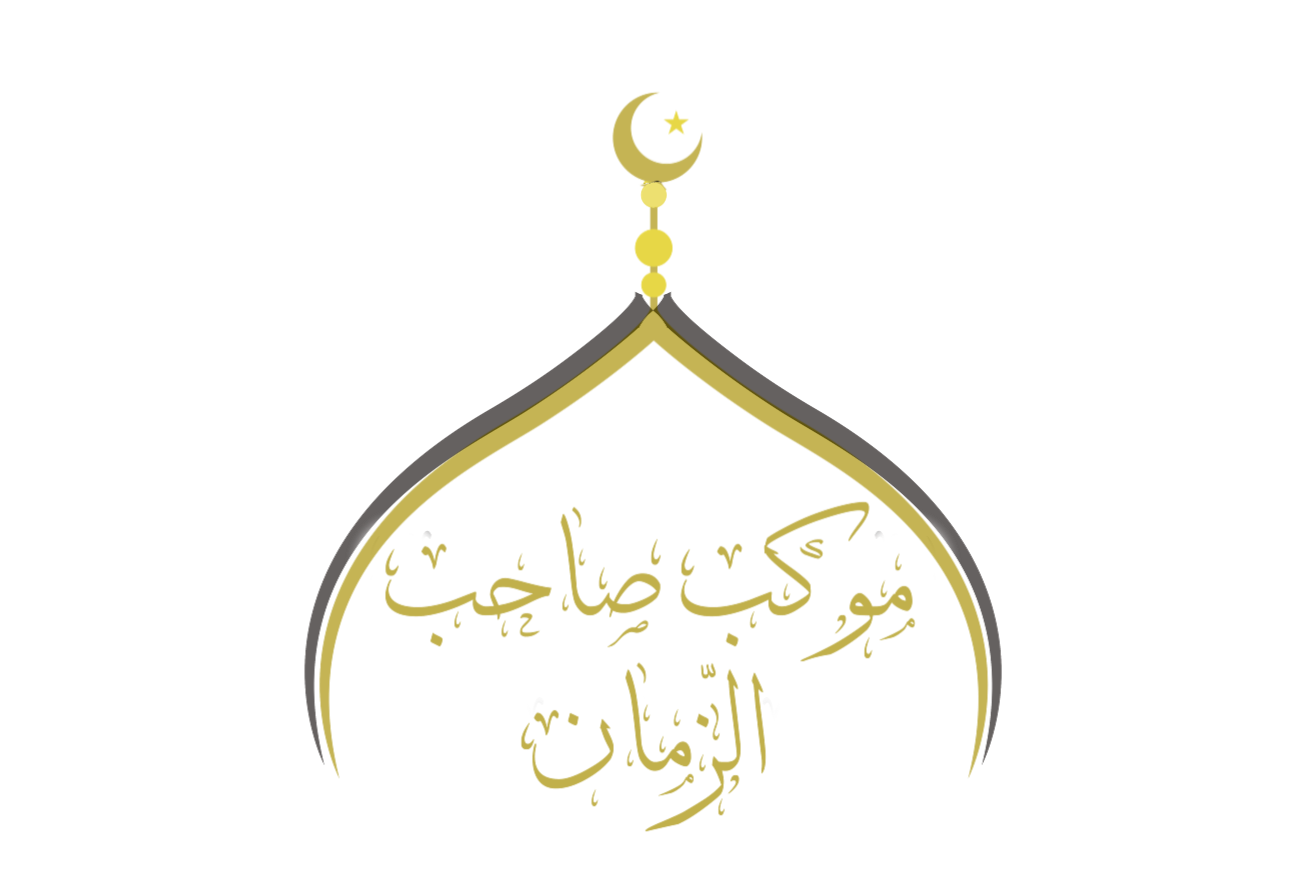 فَبِعِزَّتِكَ اسْتَجِبْ لِي دُعَائِي وَبَلِّغْنِي مُنَاي
So by Your might, answer my supplication and make me attain my desires
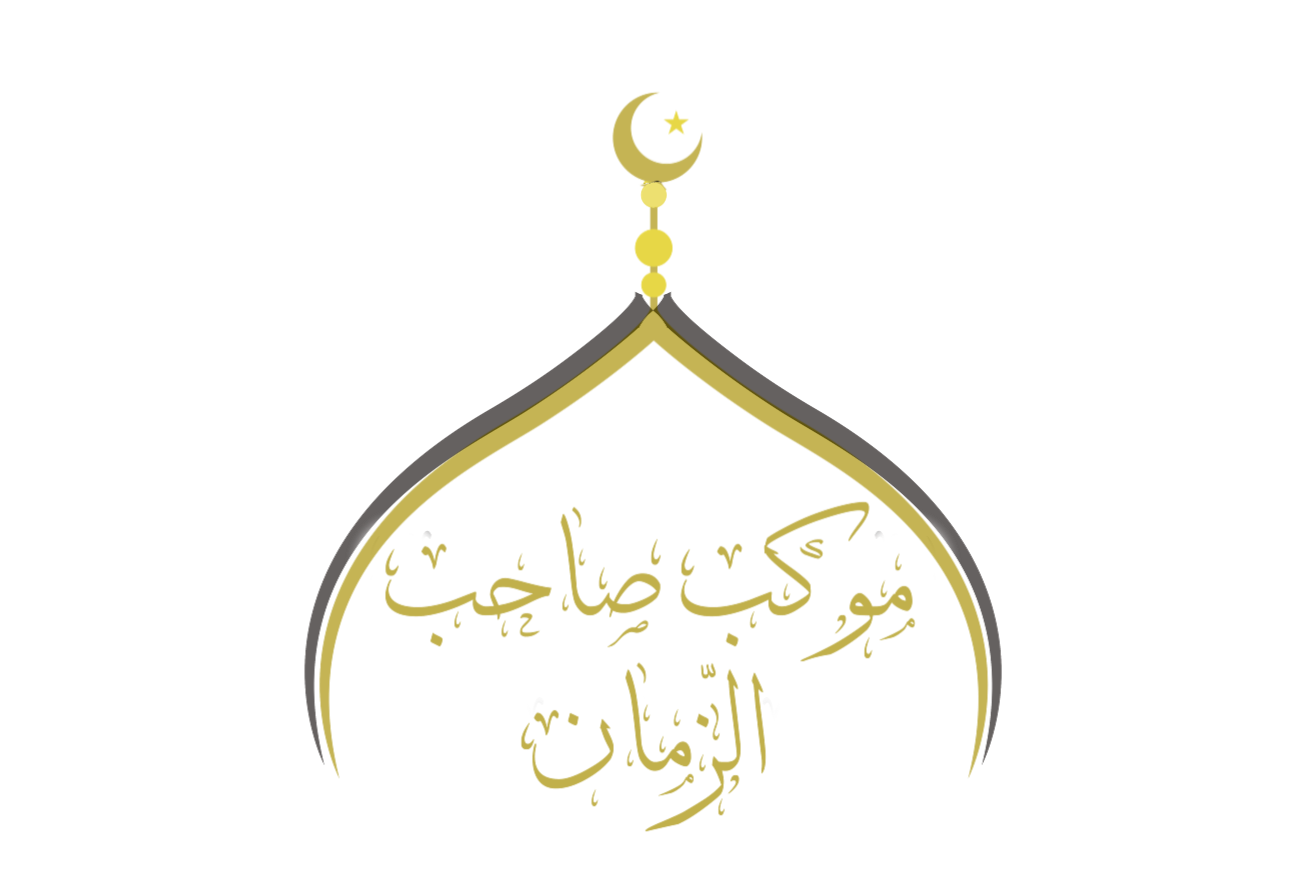 وَلا تَقْطَعْ مِن فَضْلِكَ رَجَائِي
And do not ruin my hopes in your blessings
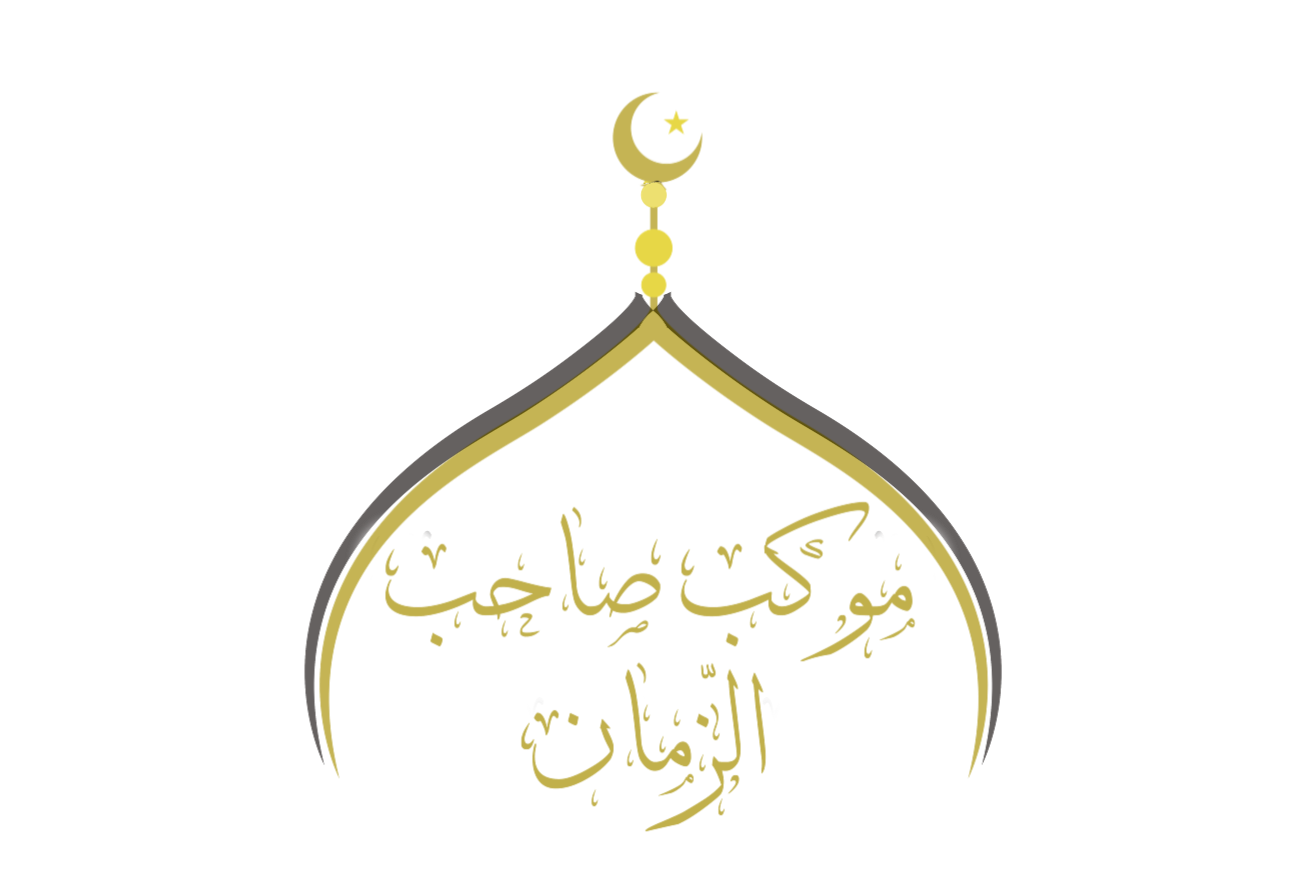 وَاكْفِنِي شَرَّ الْجِنِّ وَالإِنْسِ مِنْ أَعْدَائِي
And spare me the evil of my enemies from among the jinn and men
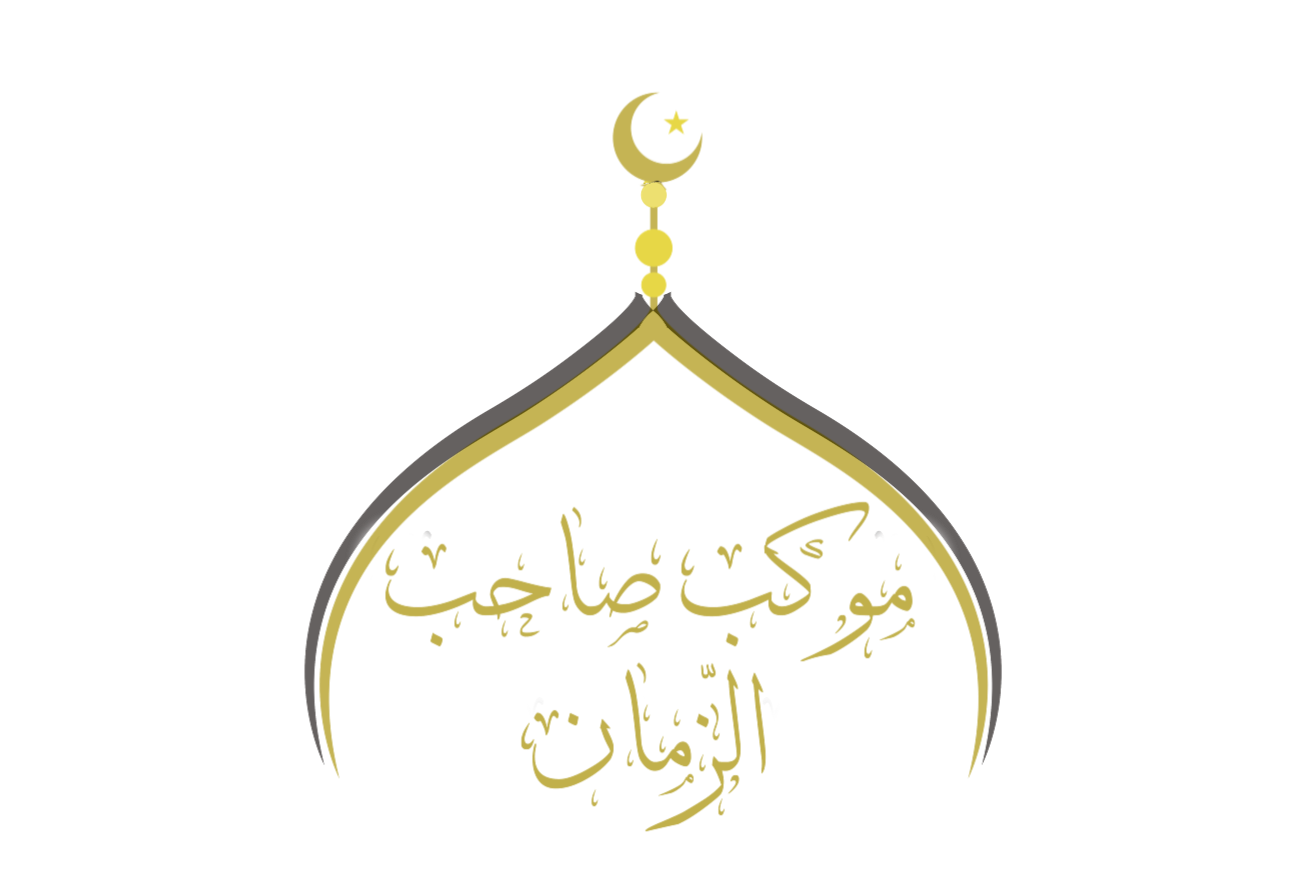 يَا سَرِيعَ الرِّضَا
O You who is pleased quickly
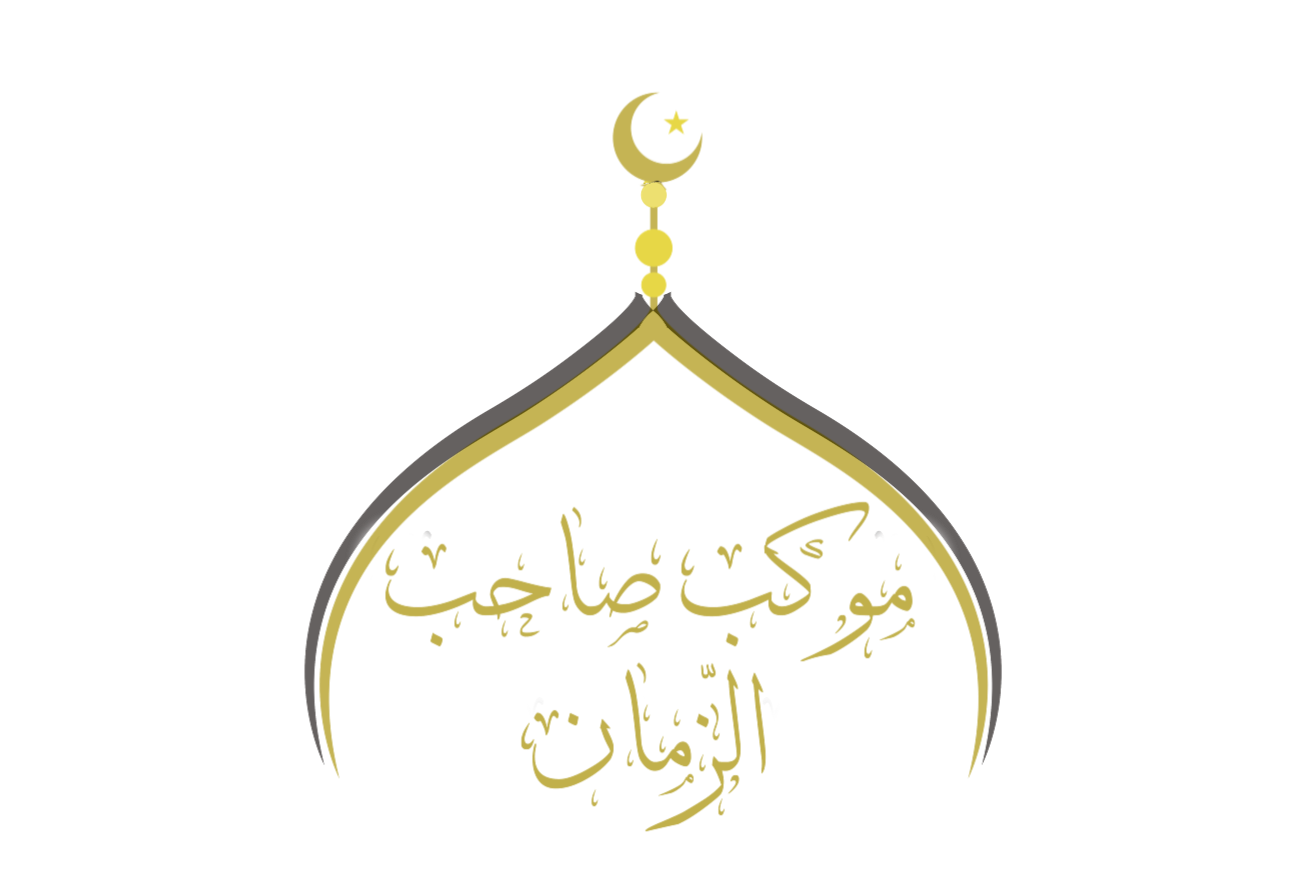 اغْفِرْ لِمَن لا يَمْلِكُ إِلاَّ الدُّعَاءَ
Forgive the one who owns nothing but supplication
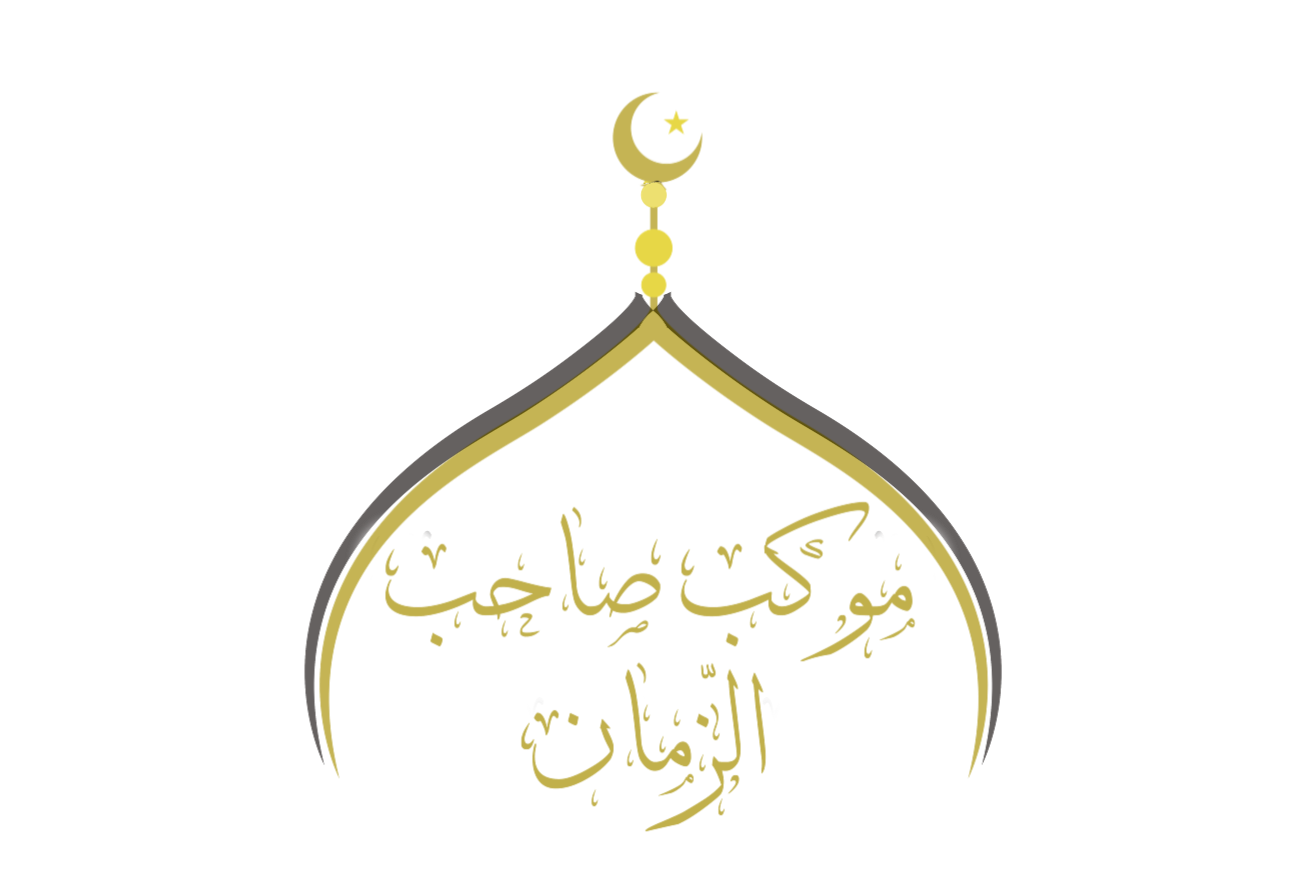 فَإِنَّكَ فَعَّالٌ لِّمَا تَشَاءُ
For You do what You wish
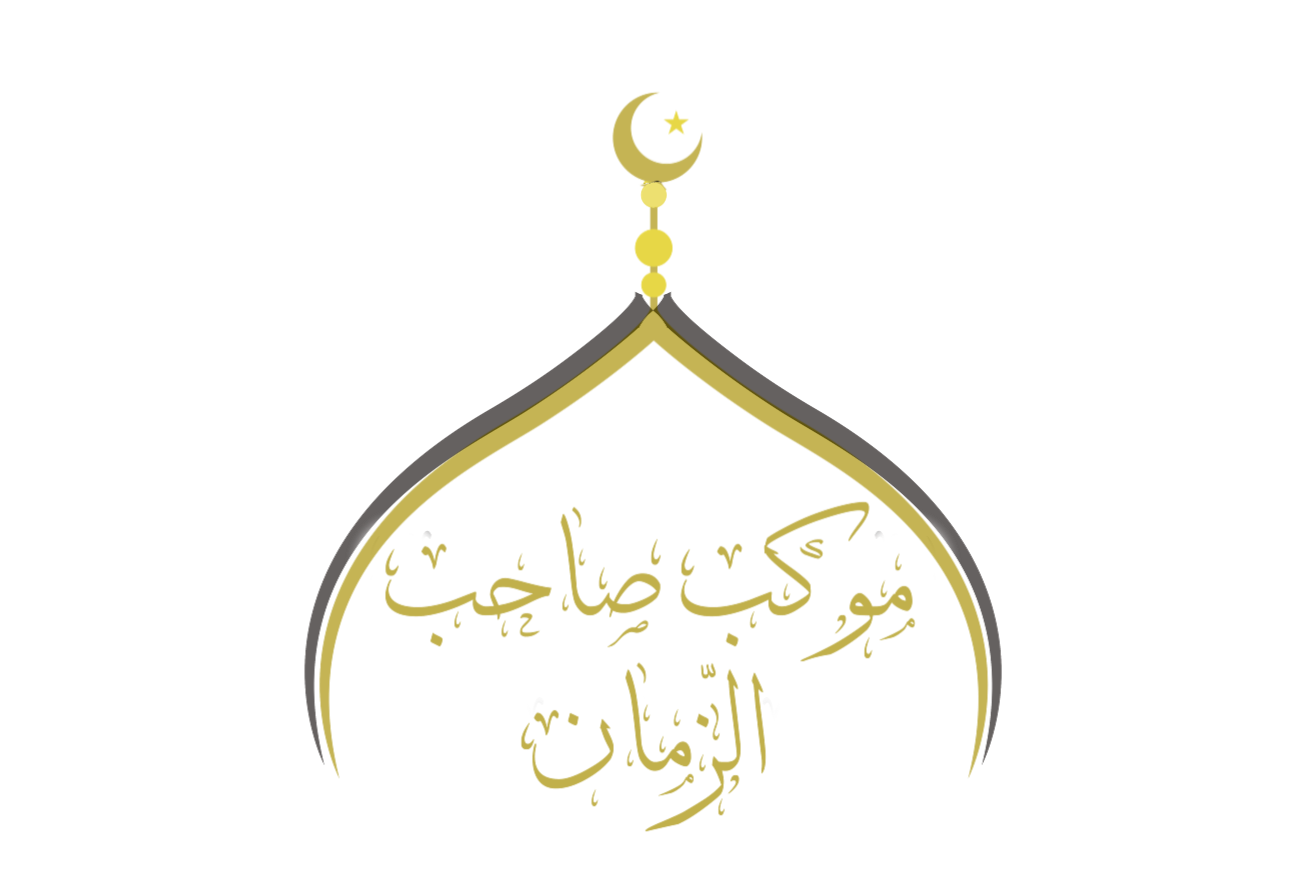 يَا مَنْ اسْمُهُ دَوَاءٌ
O You whose name is a medicine
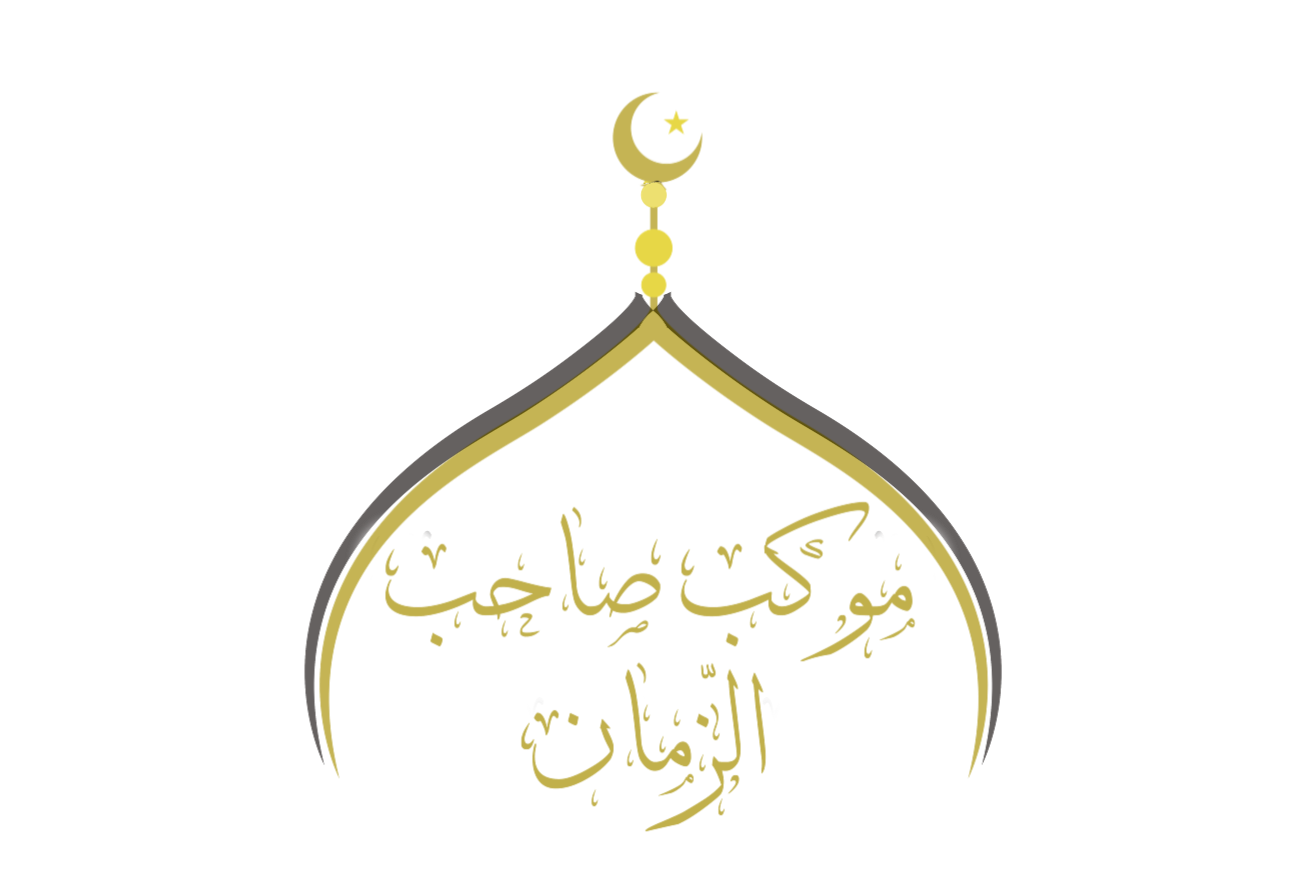 وَذِكْرُهُ شِفَاءٌ
And whose remembrance is a cure
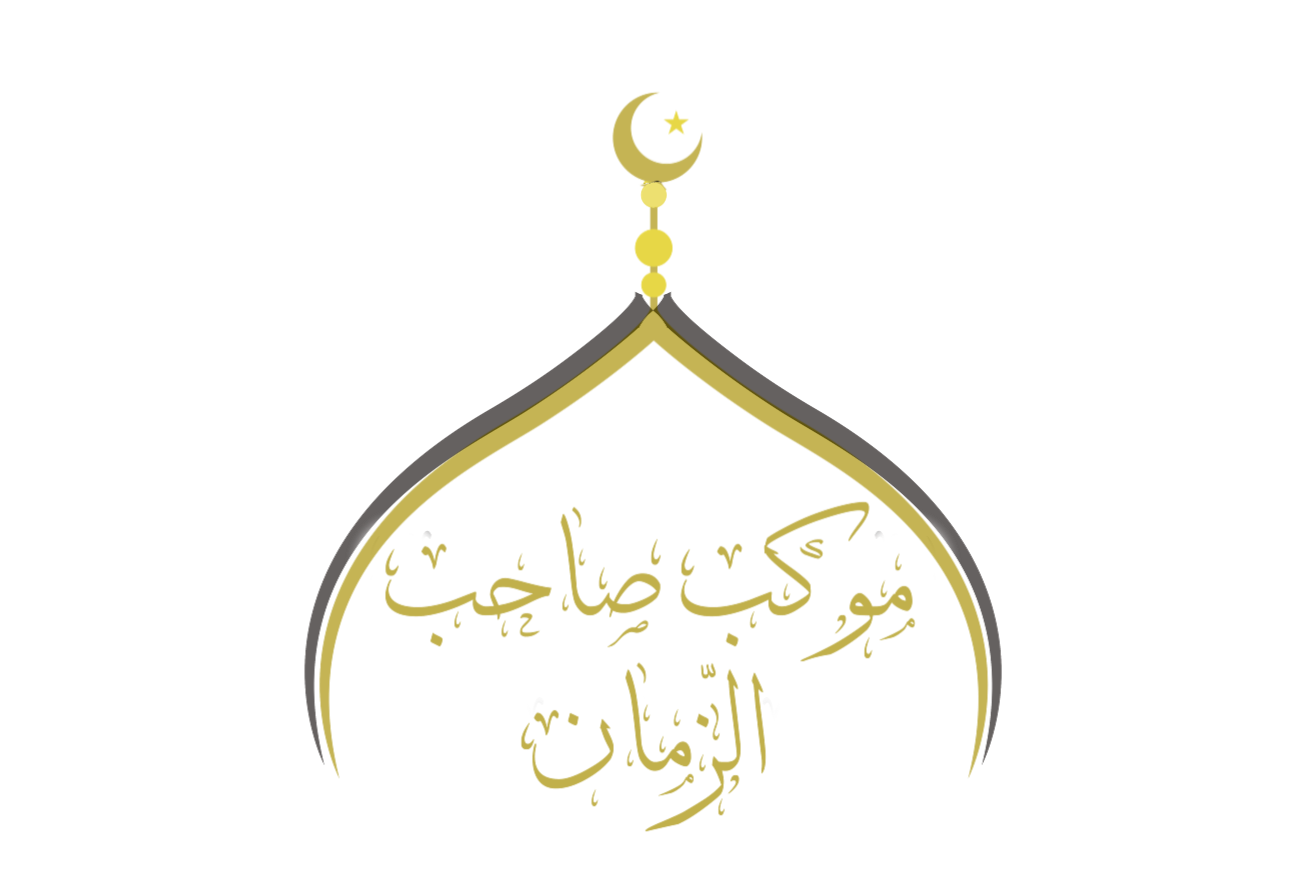 وَطَاعَتُهُ غِنًى
And whose obedience is wealth
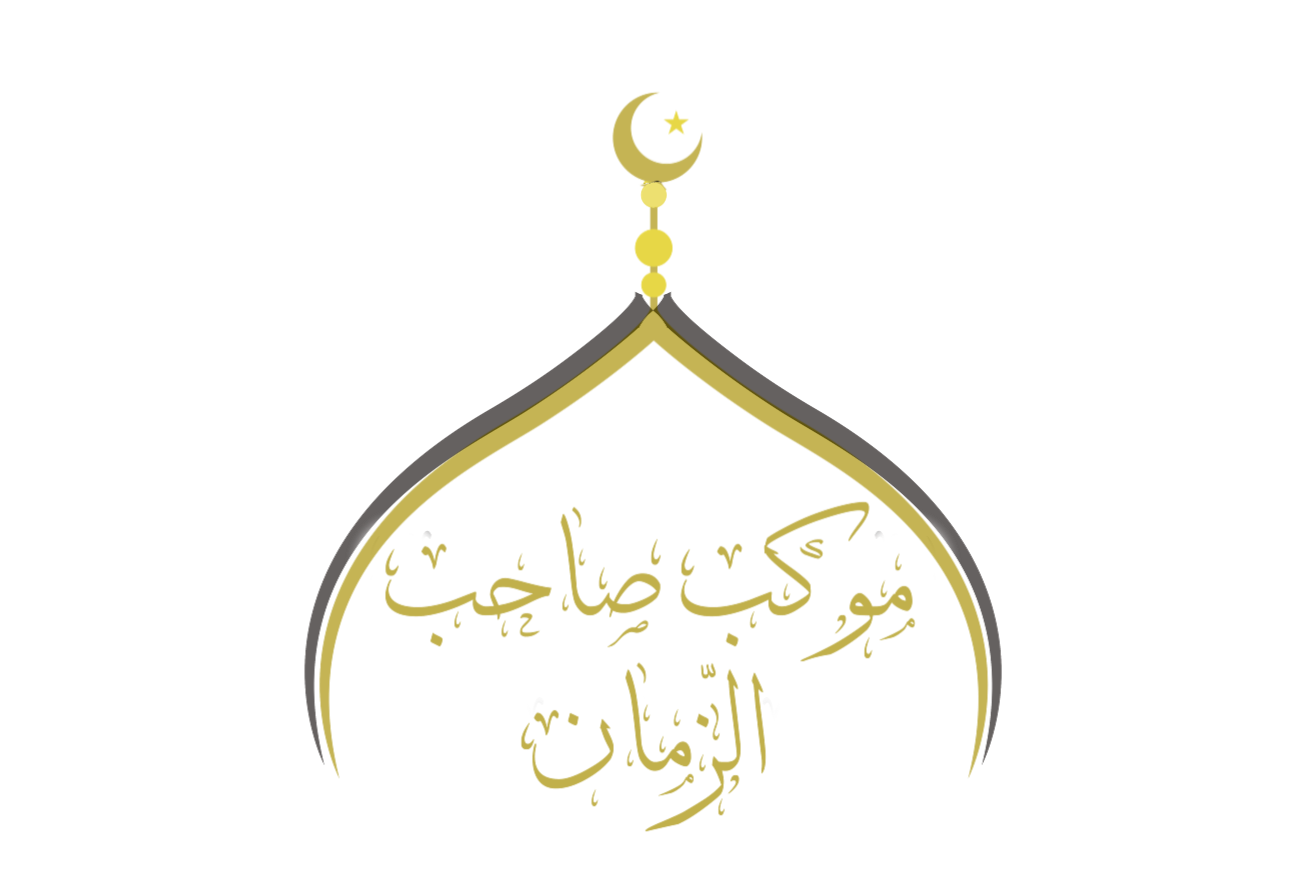 ارْحَم مَّن رَّأْسُ مَاِلهِ الرَّجَاءُ
Have mercy upon him whose currency is hope
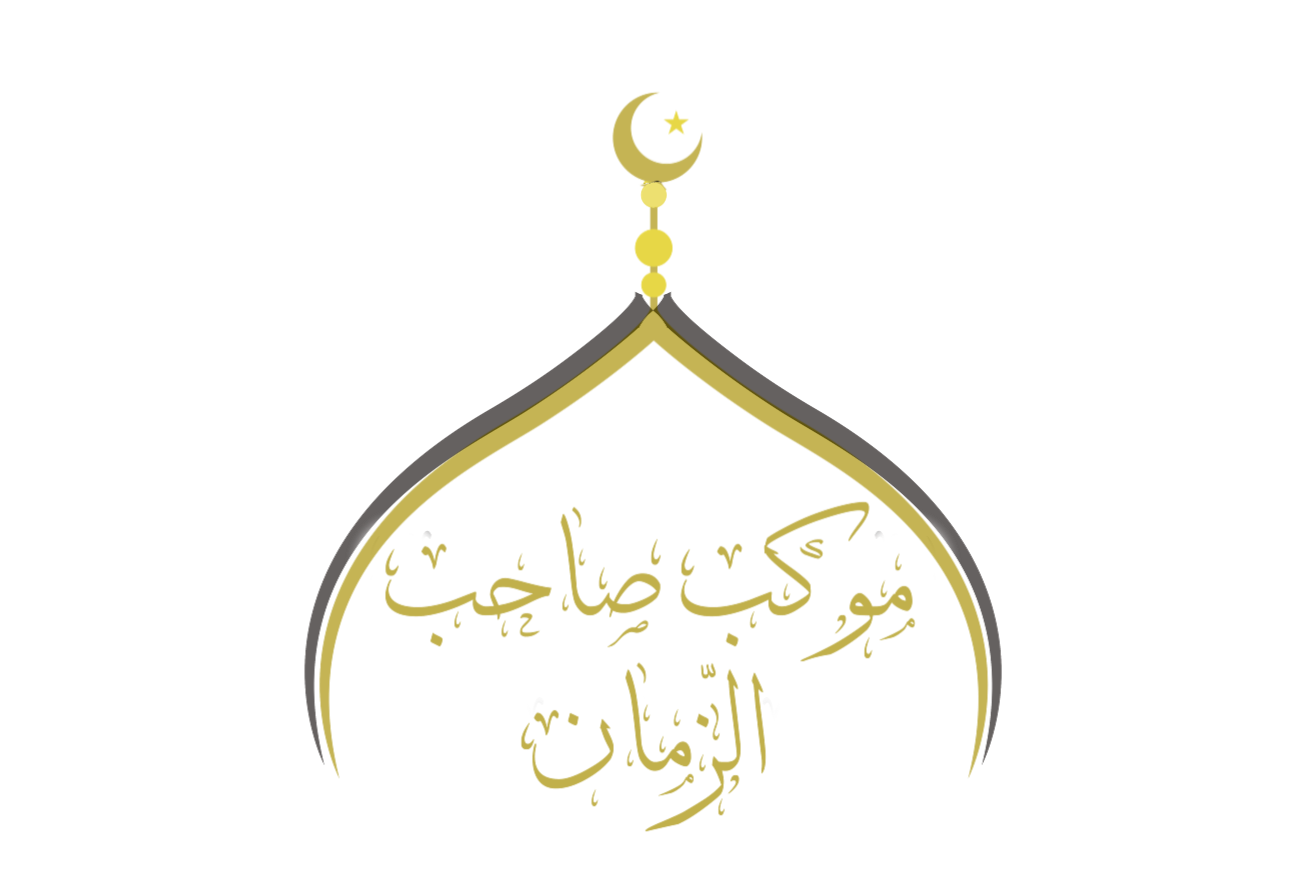 وَسِلاَحُهُ الْبُكَاءُ
And whose weapon is tears
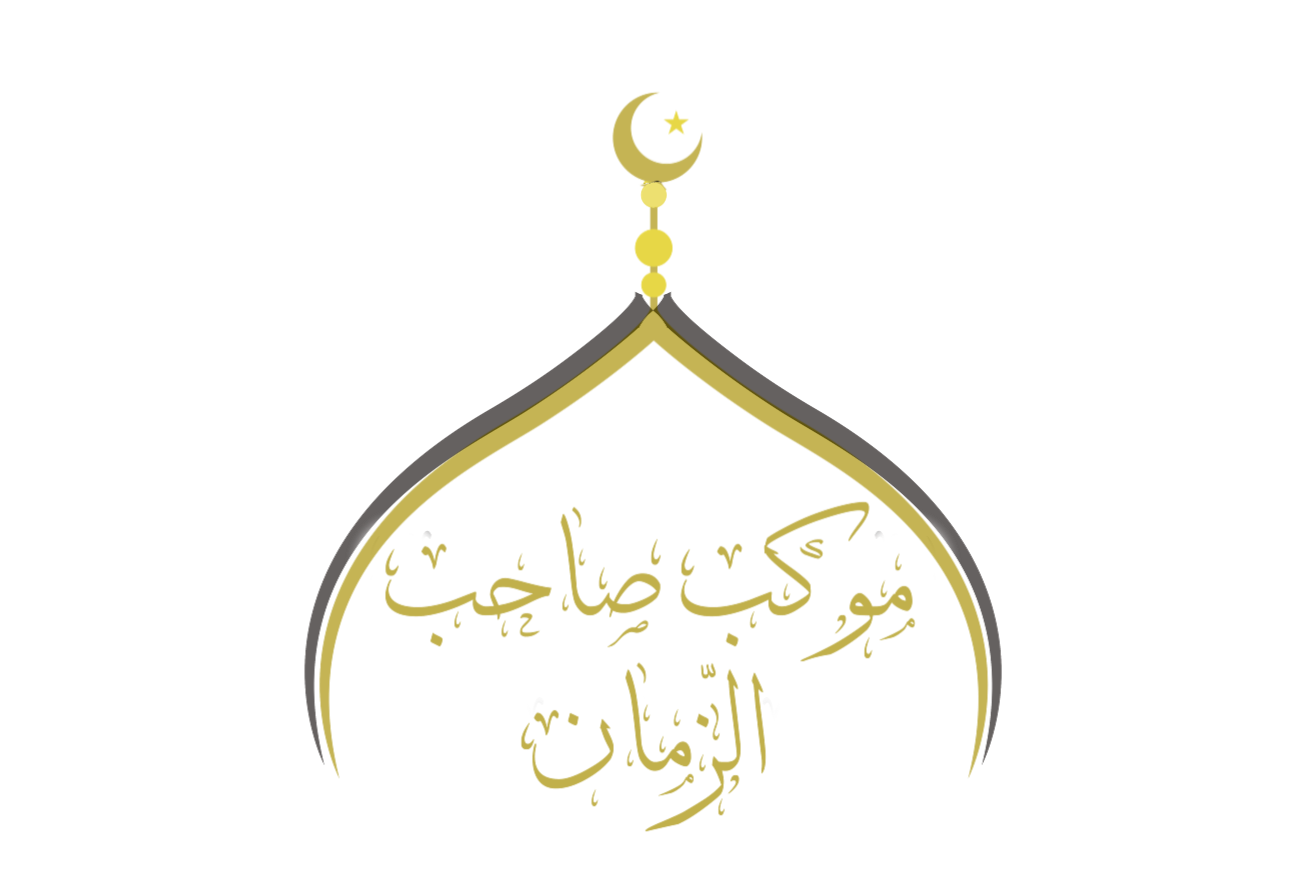 يَا سَاِبغَ النِّعَمِ
O Generous in blessings
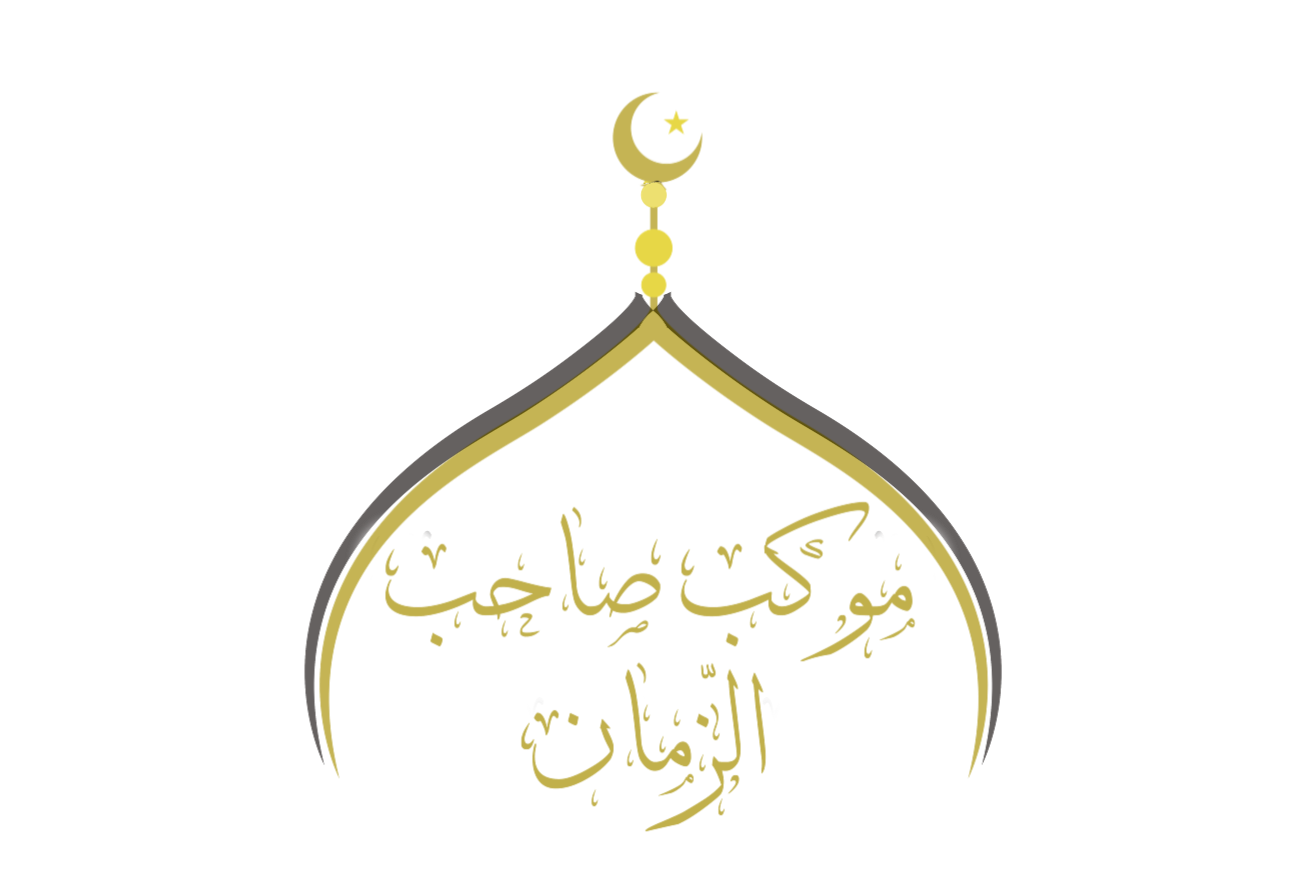 يَا دَافِعَ النِّقَمِ
O shield against of difficulties
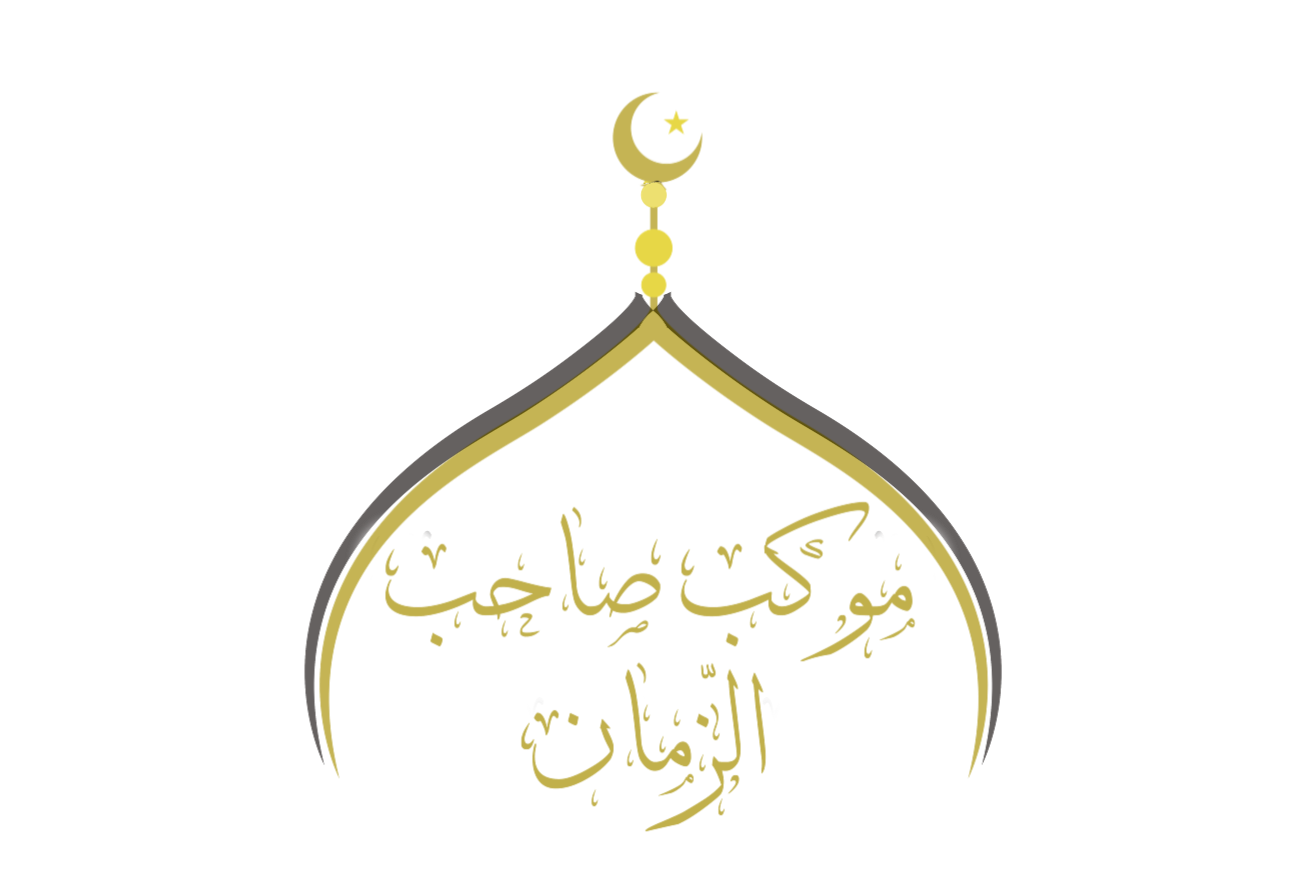 يَا نُورَ الْمُسْتَوْحِشِينَ فِي الظُّلَمِ
O Light of those who are lonely in the darkness
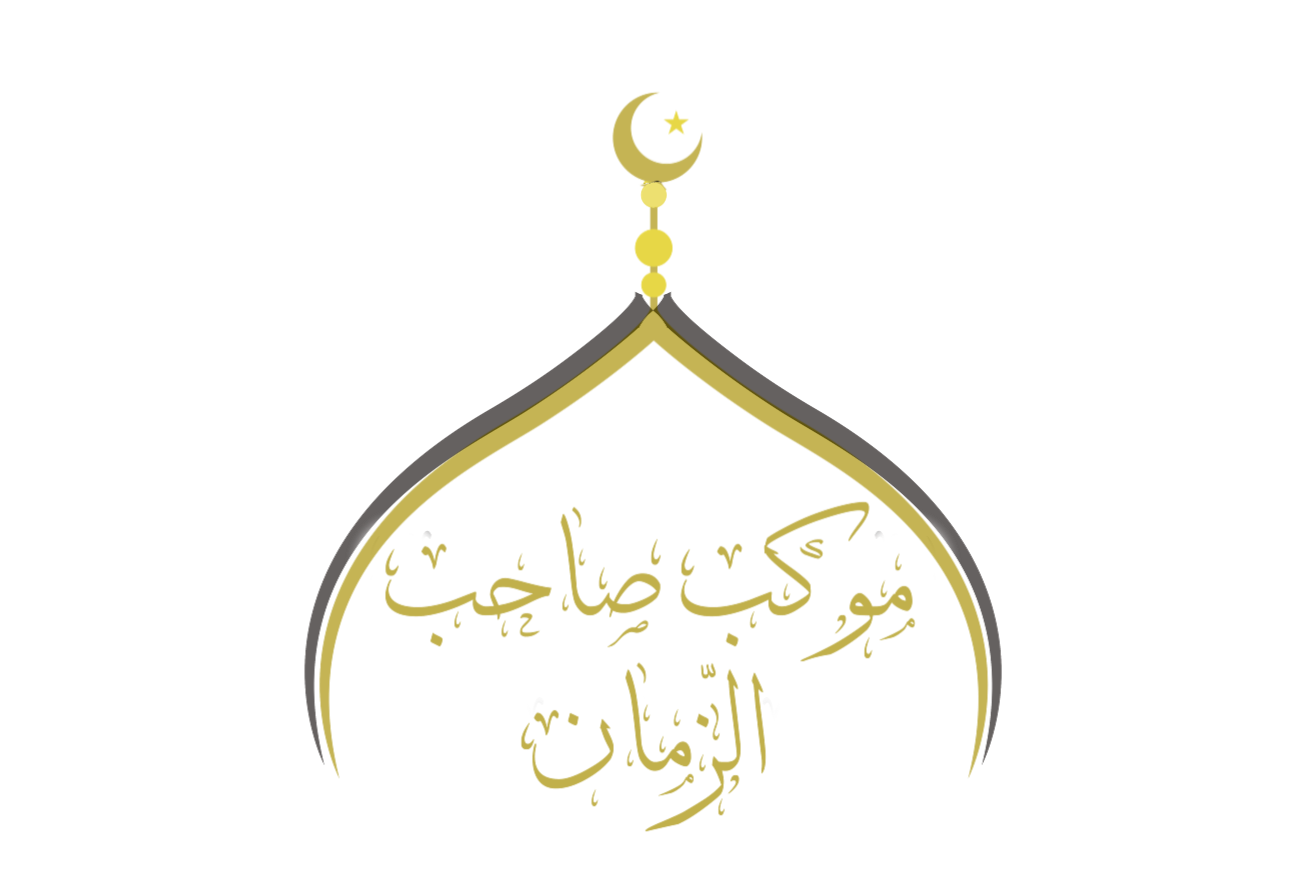 يَا عَالِماً لا يُعَلَّمُ
O Knower who was never taught
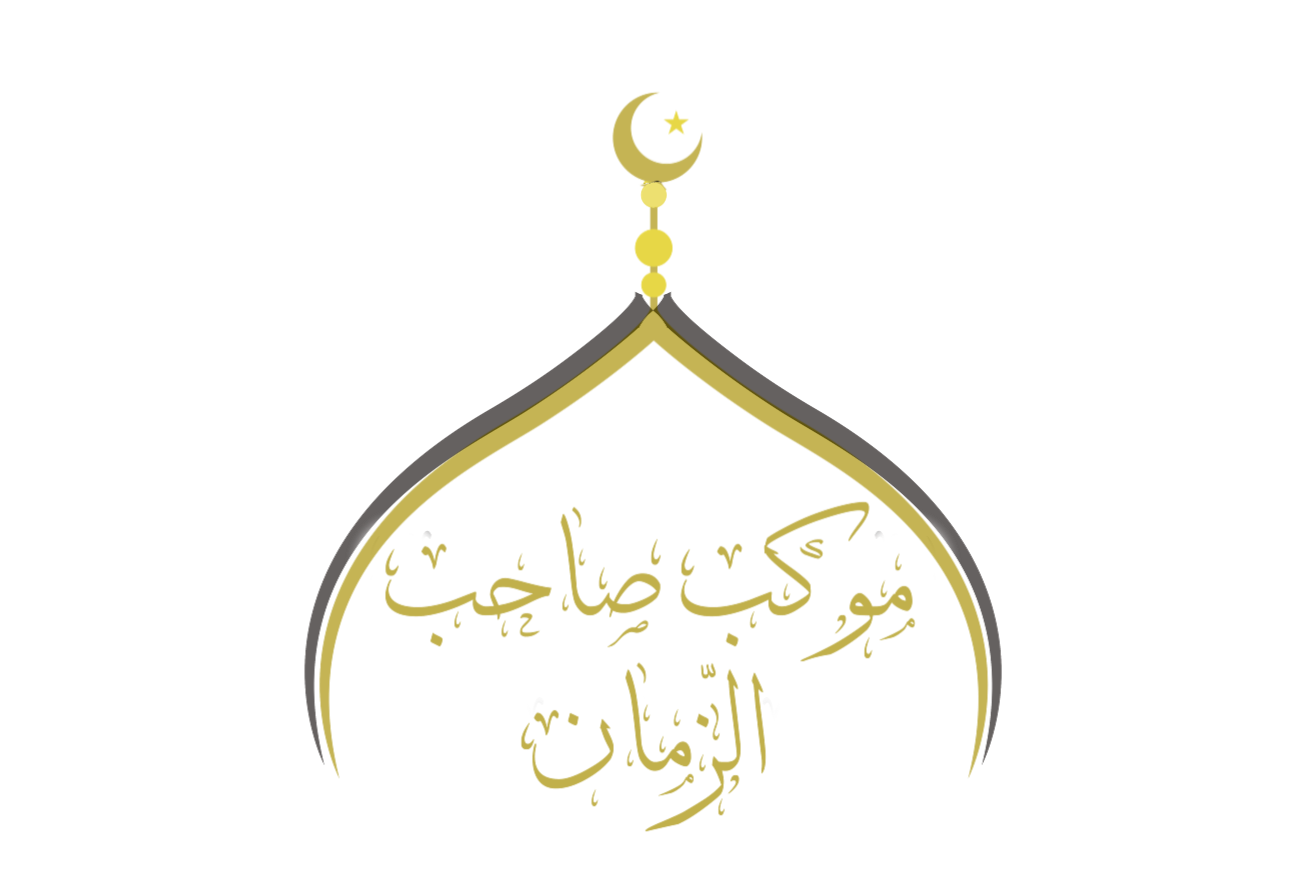 صَلِّ عَلَى مُحَمَّدٍ وَّآلِ مُحَمَّدٍ
Bless Muhammad and Muhammad's household
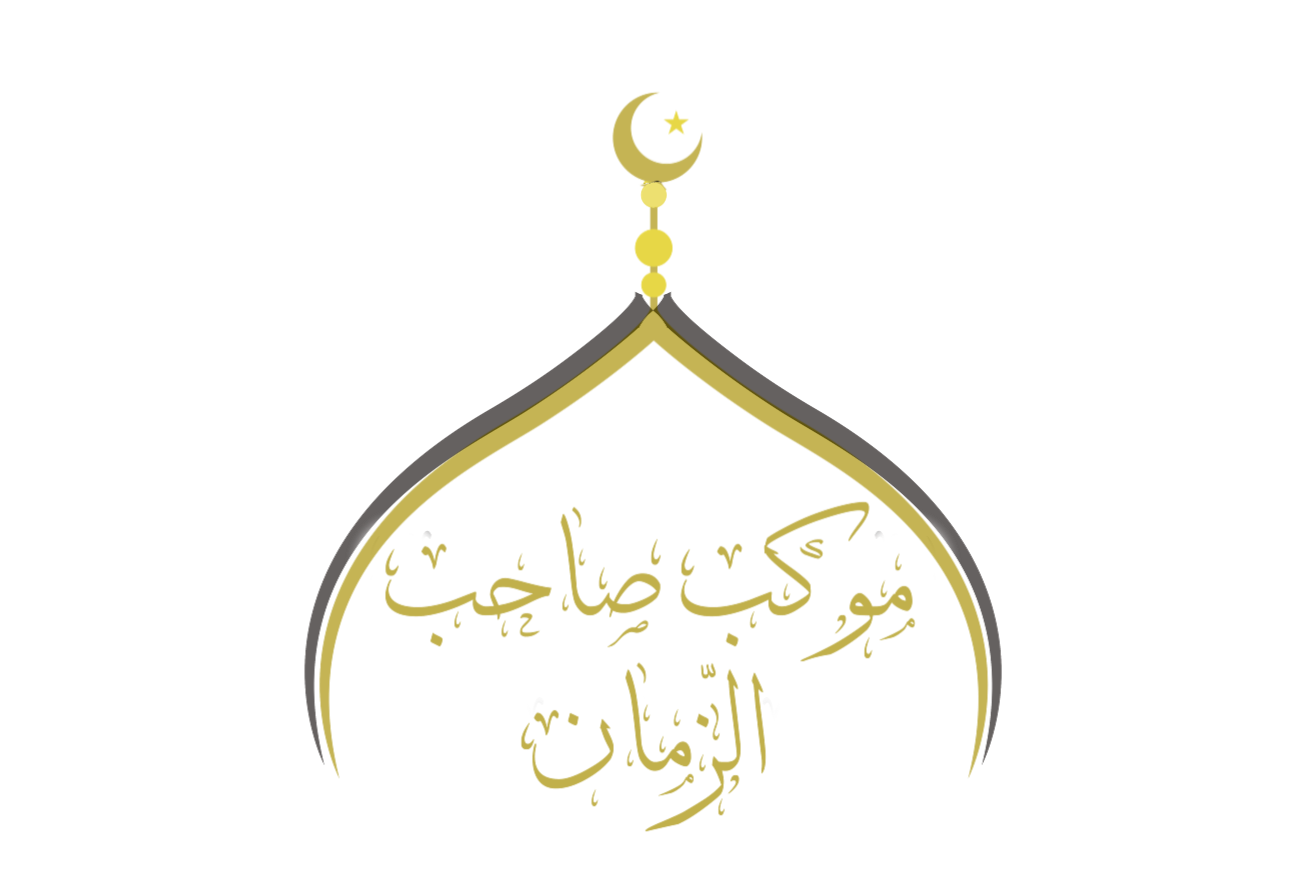 وافْعَلْ بِي مَا أَنتَ أَهْلُهُ
And do with me what is worthy of You
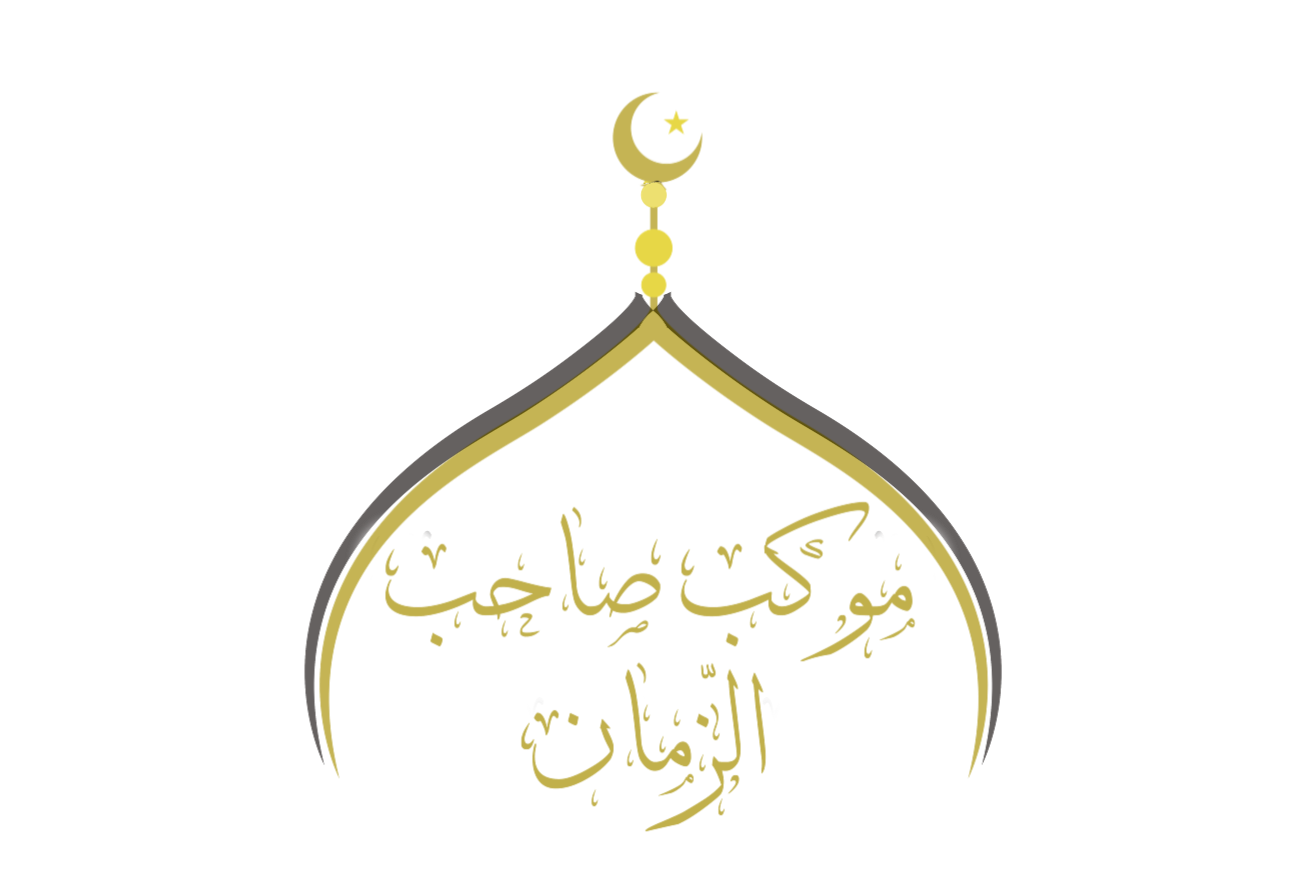 وَصَلَّى اللَّهُ عَلَى رَسُولِهِ وَالأَئِمَّةِ الْمَيَامِينَ مِنْ آلِهِ
And Allah bless His messenger and the holy Imams of his household
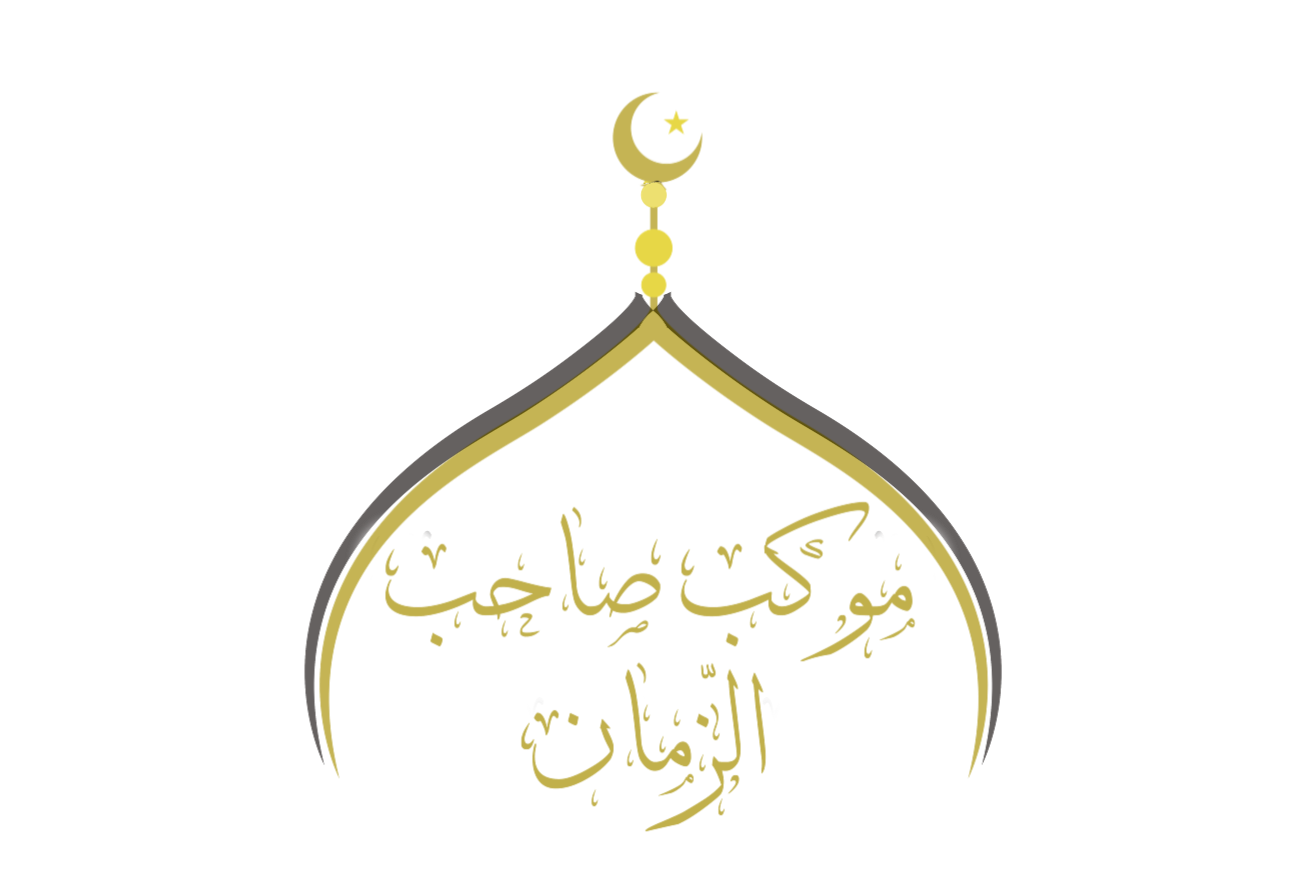 وَسَلَّمَ تَسْلِيماً كَثِيراً
And give them abundant peace
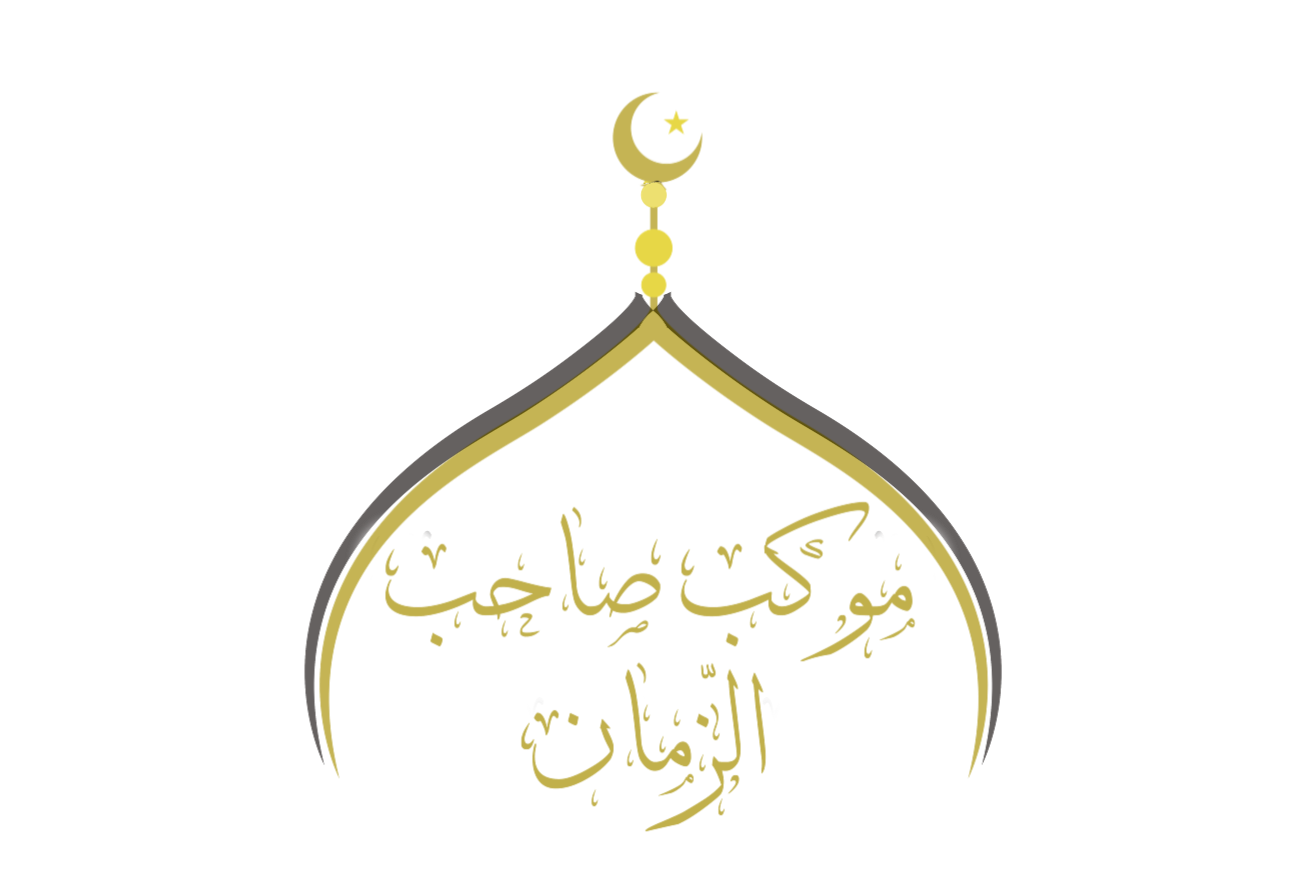 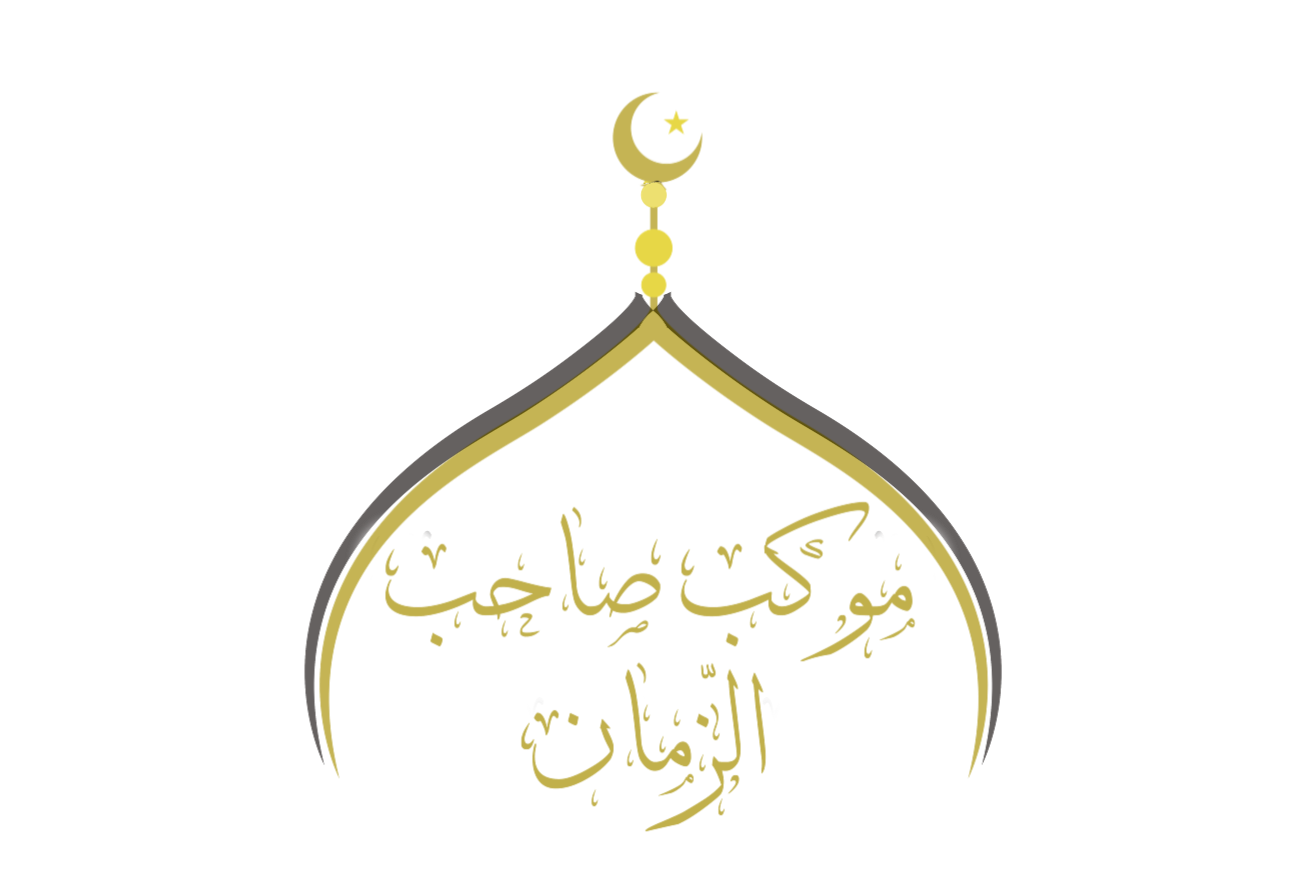 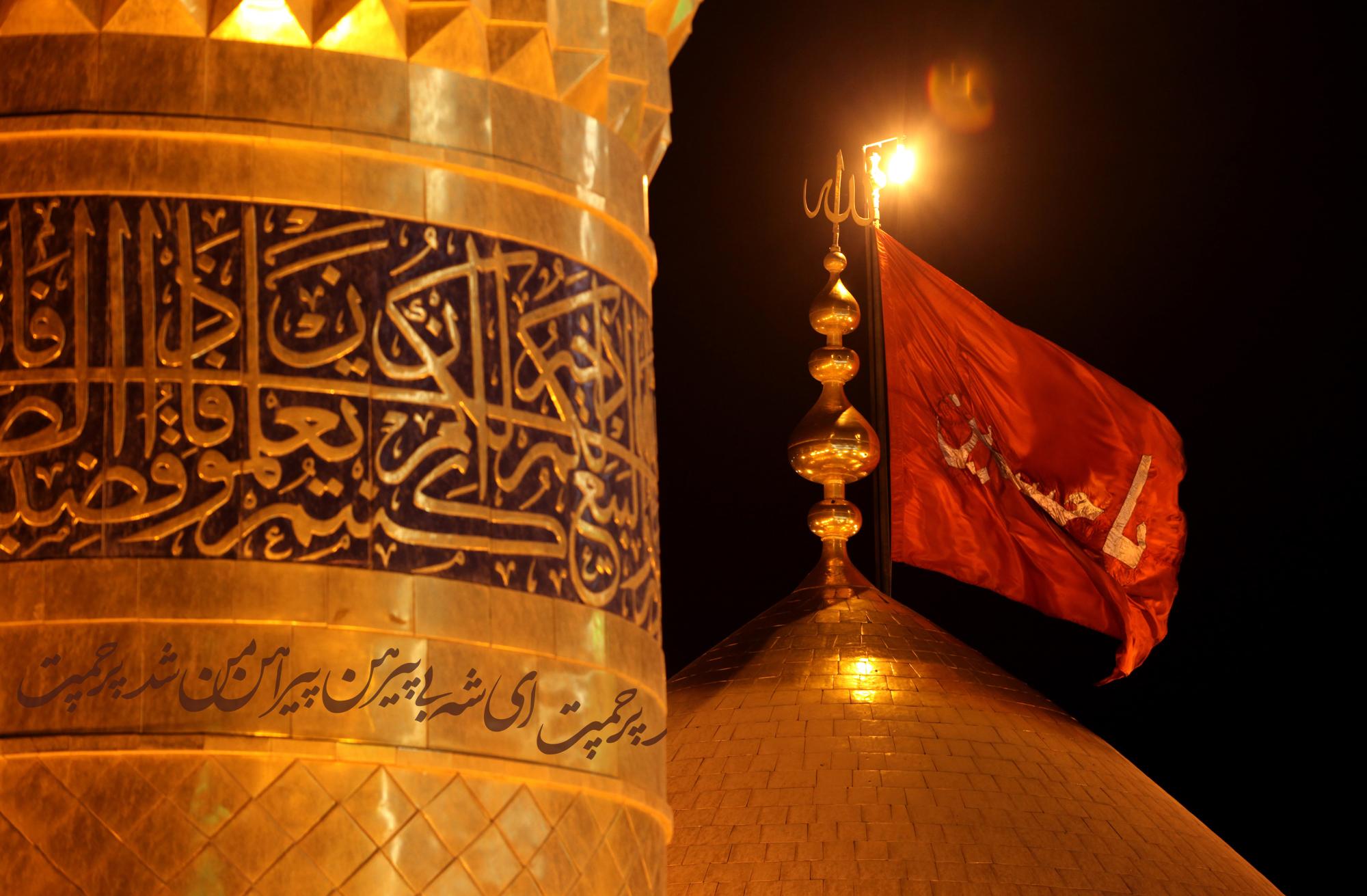 MawkebSahebAlzaman
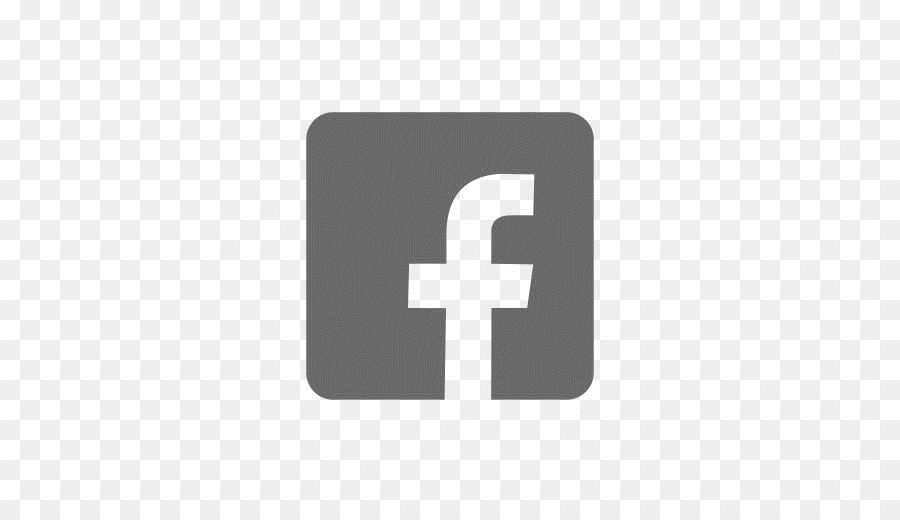